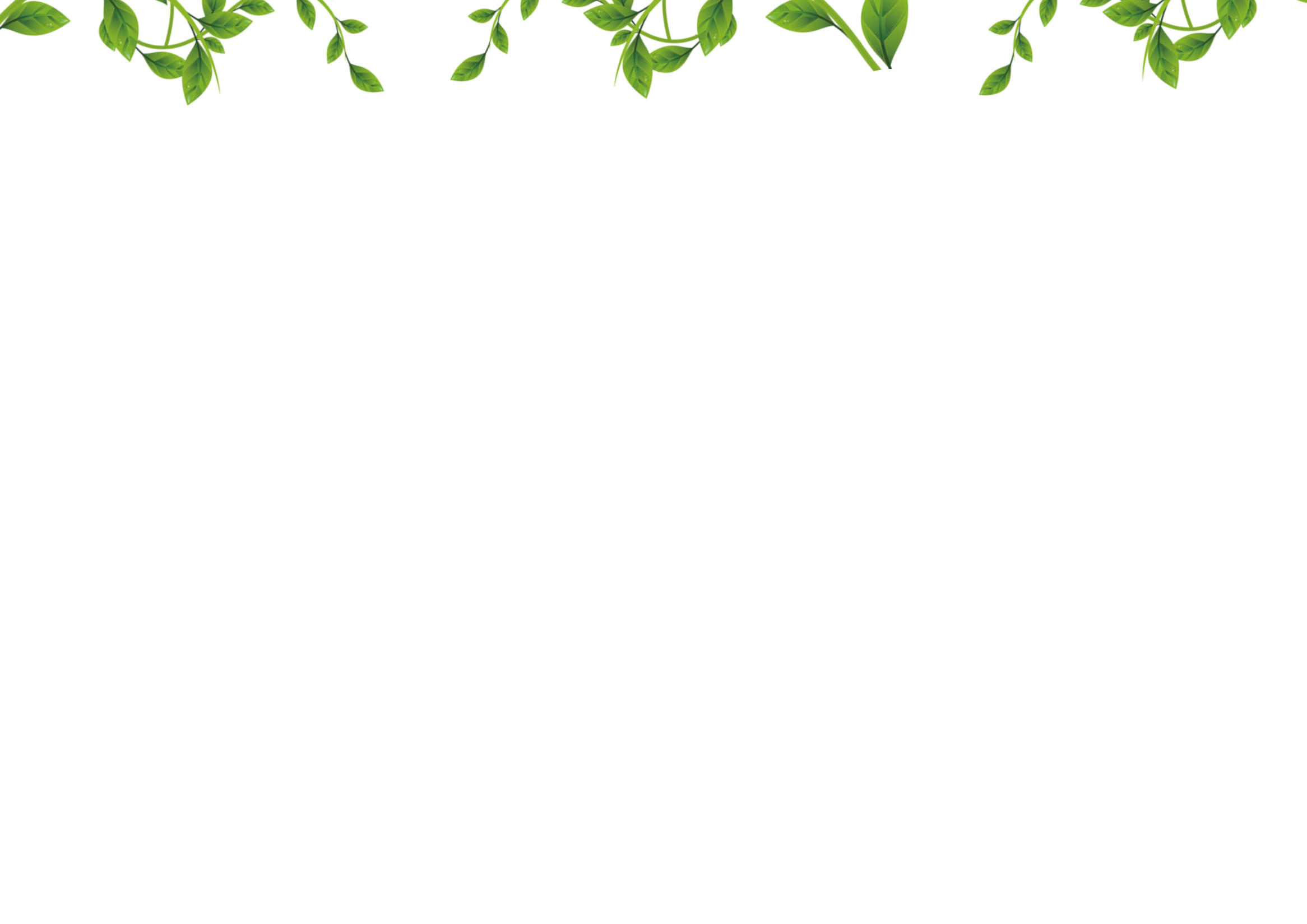 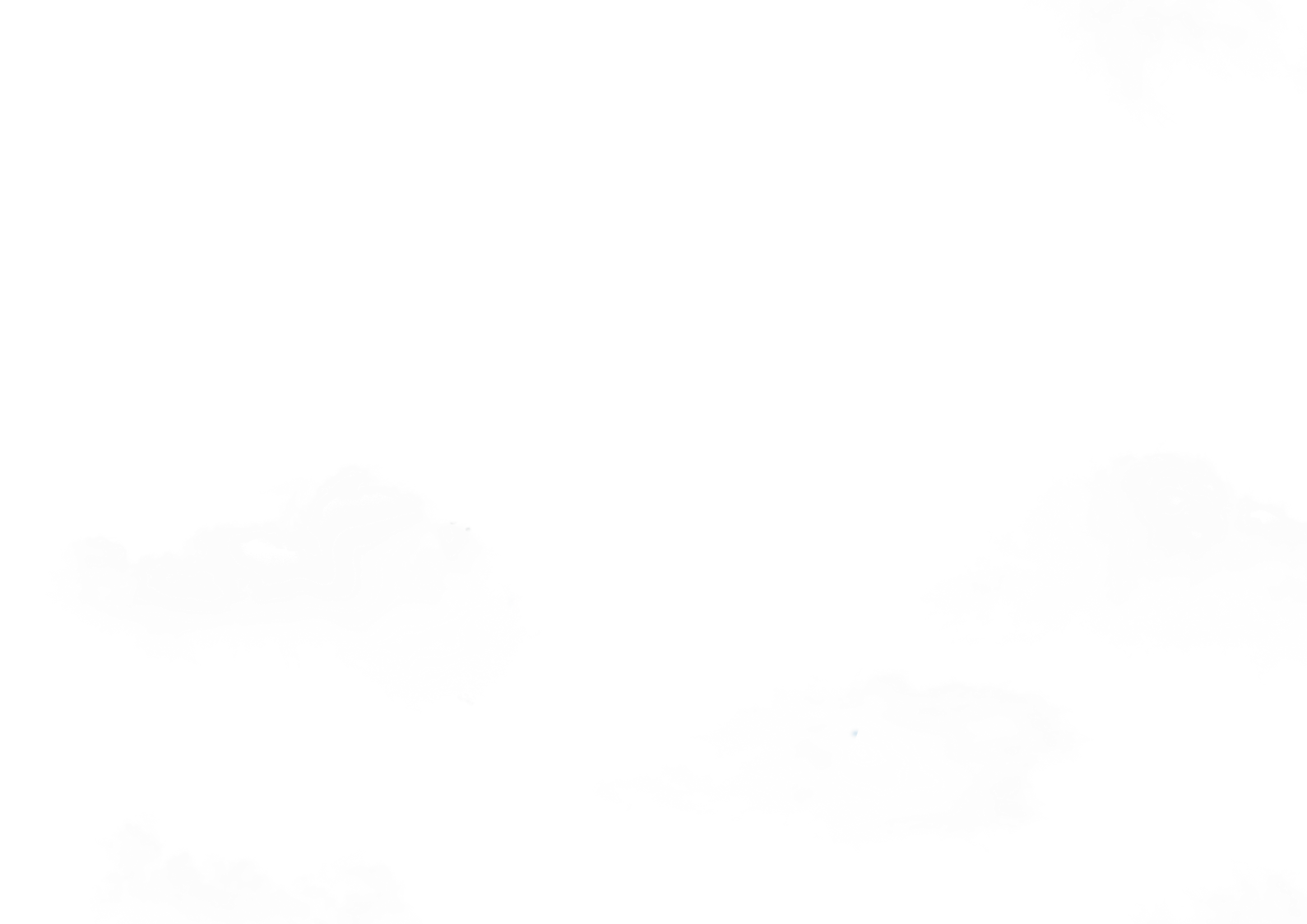 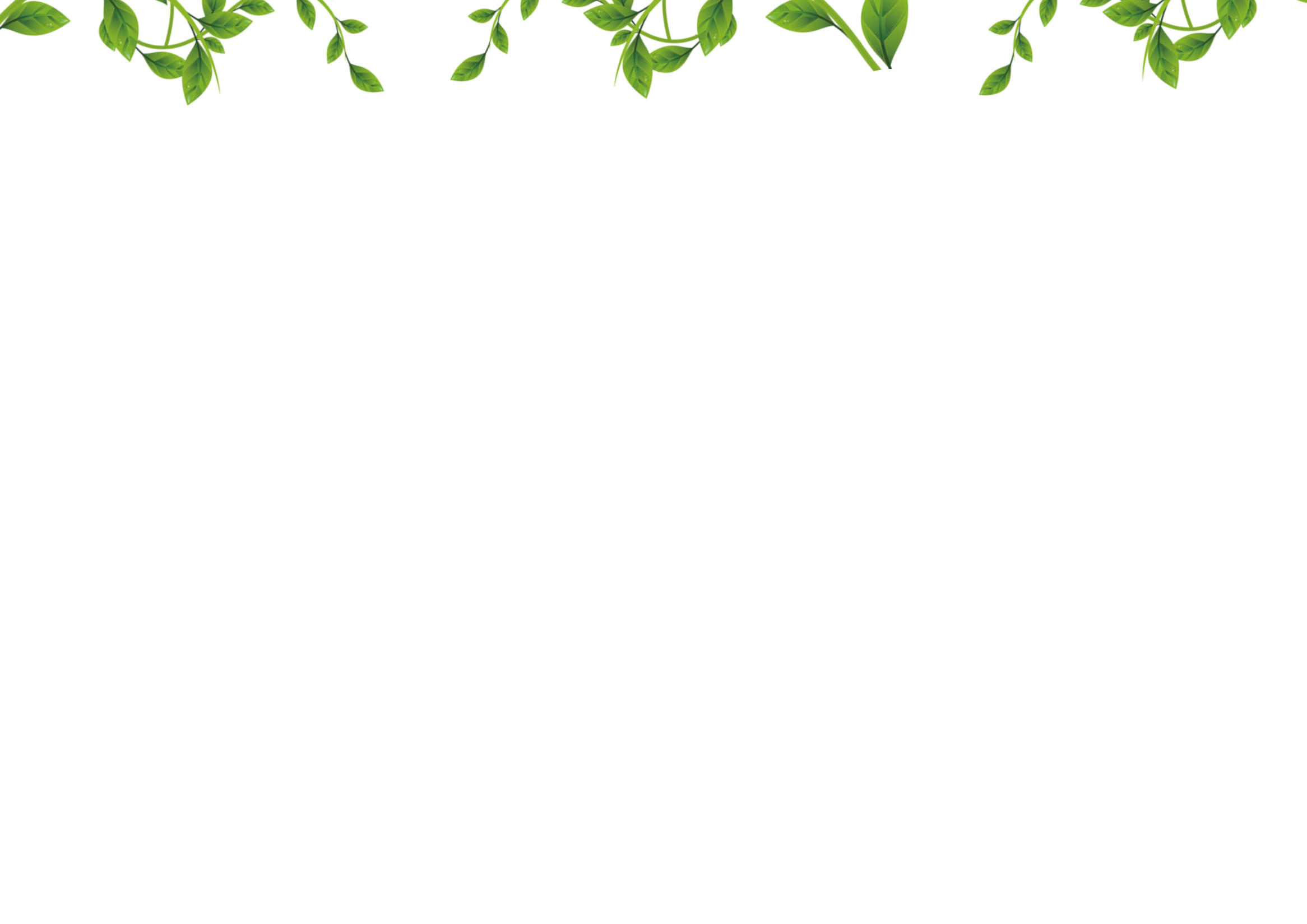 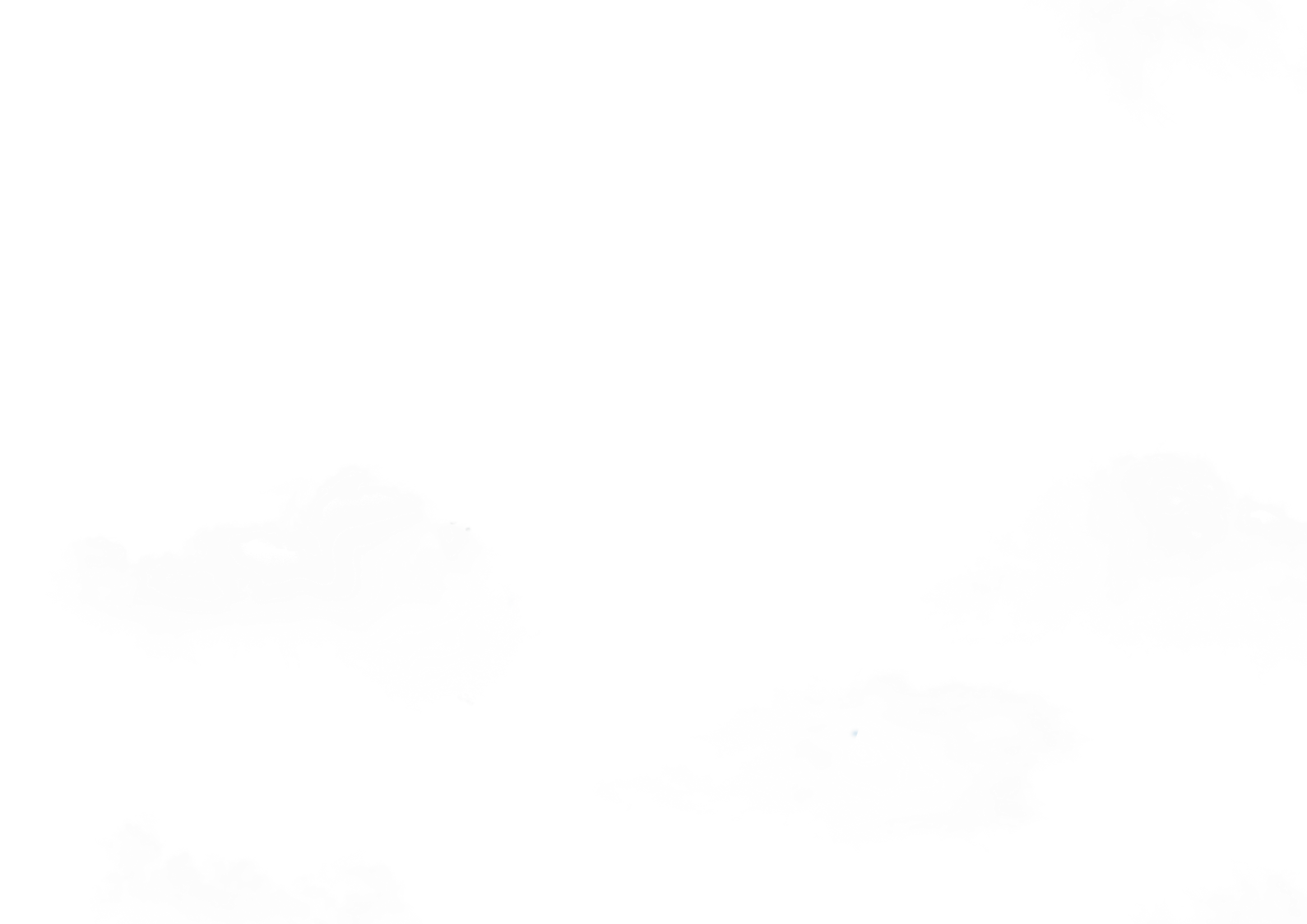 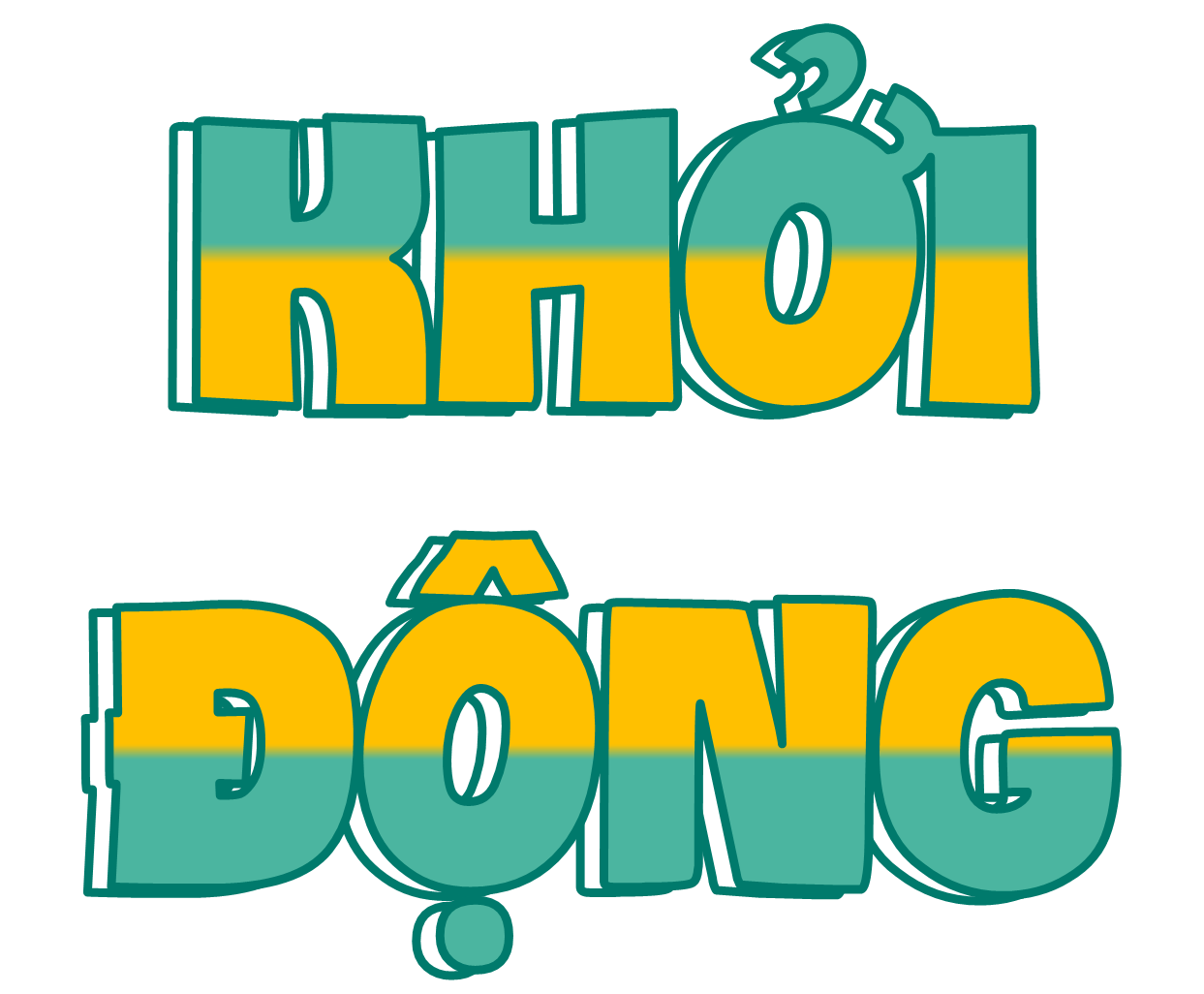 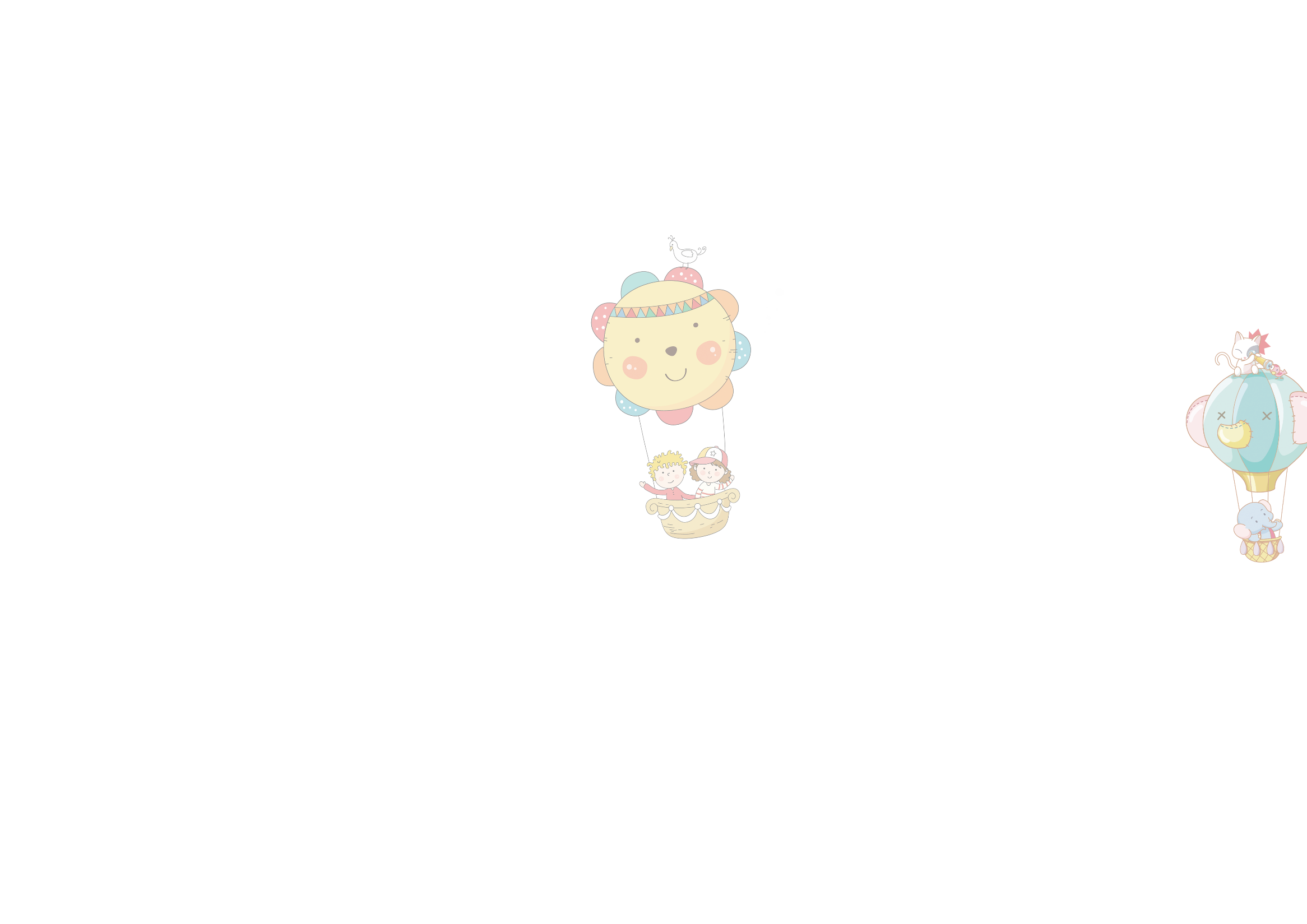 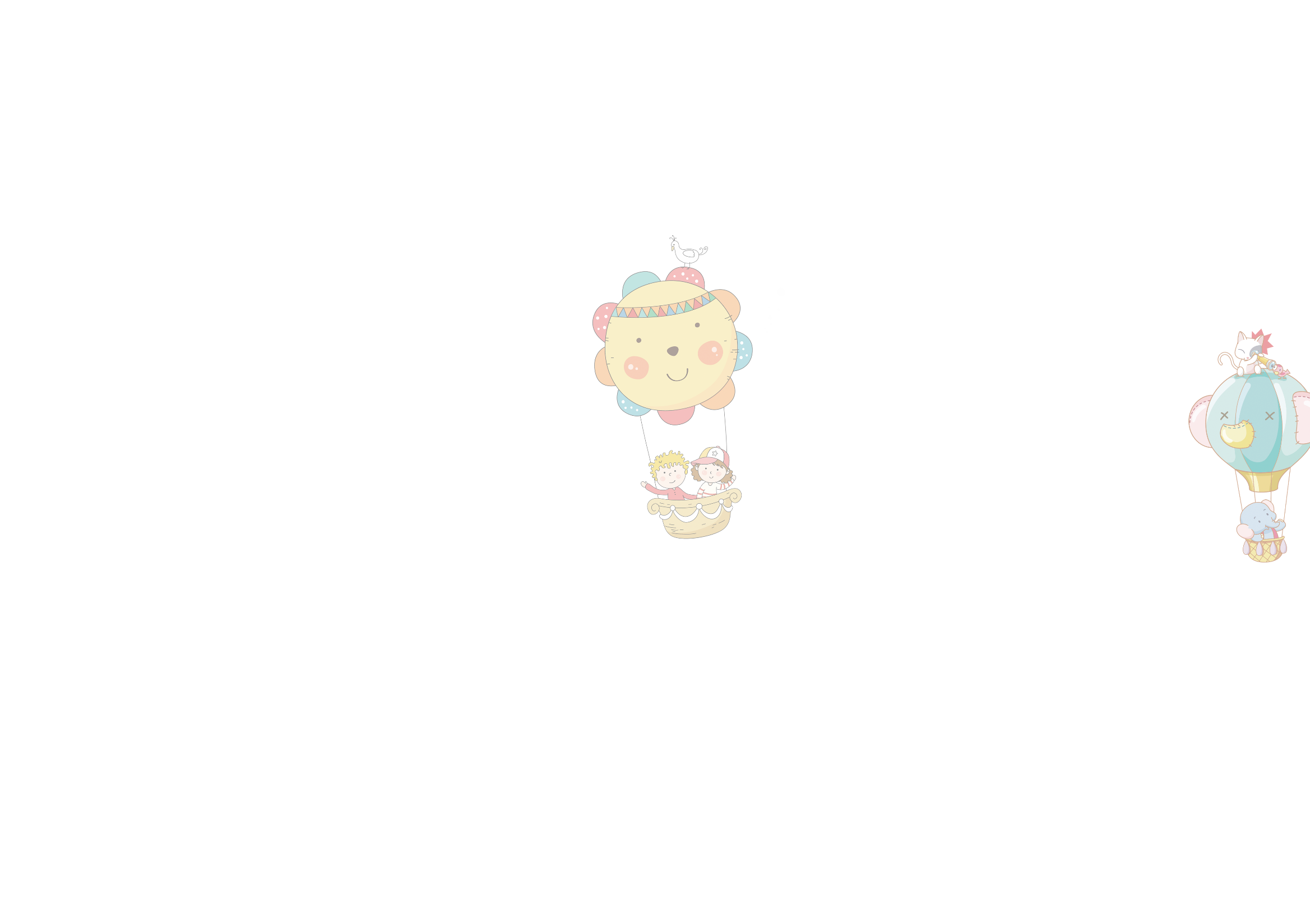 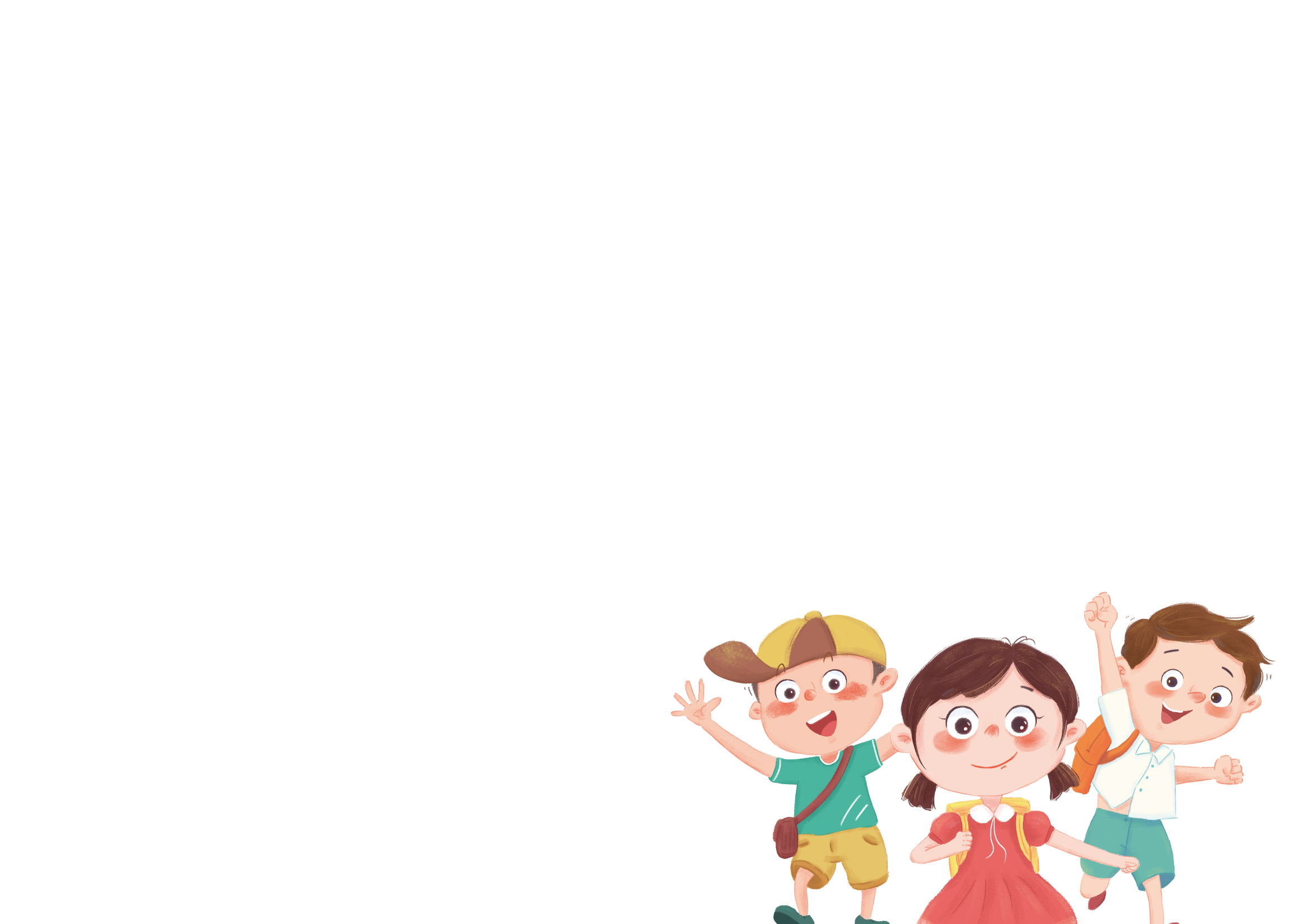 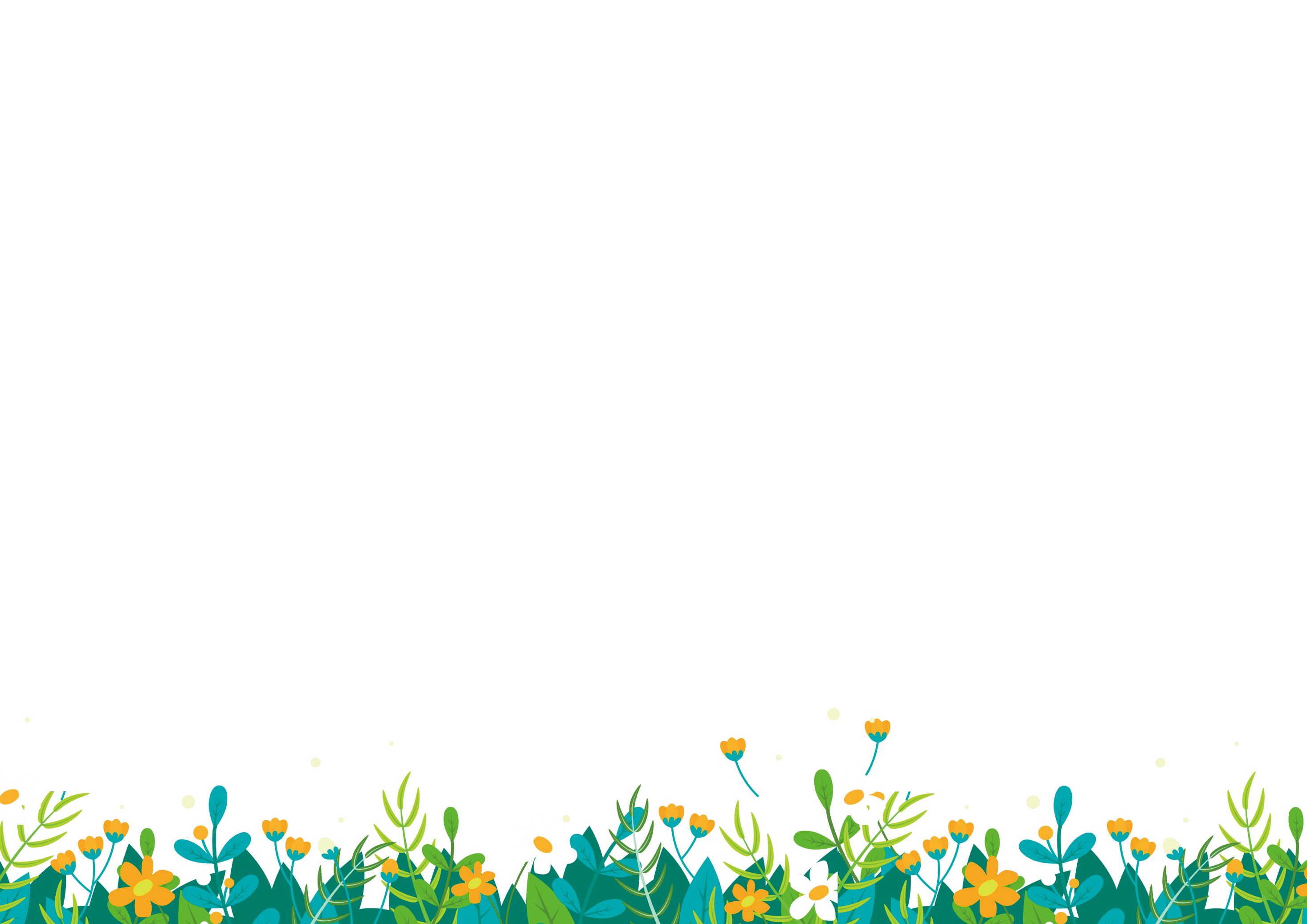 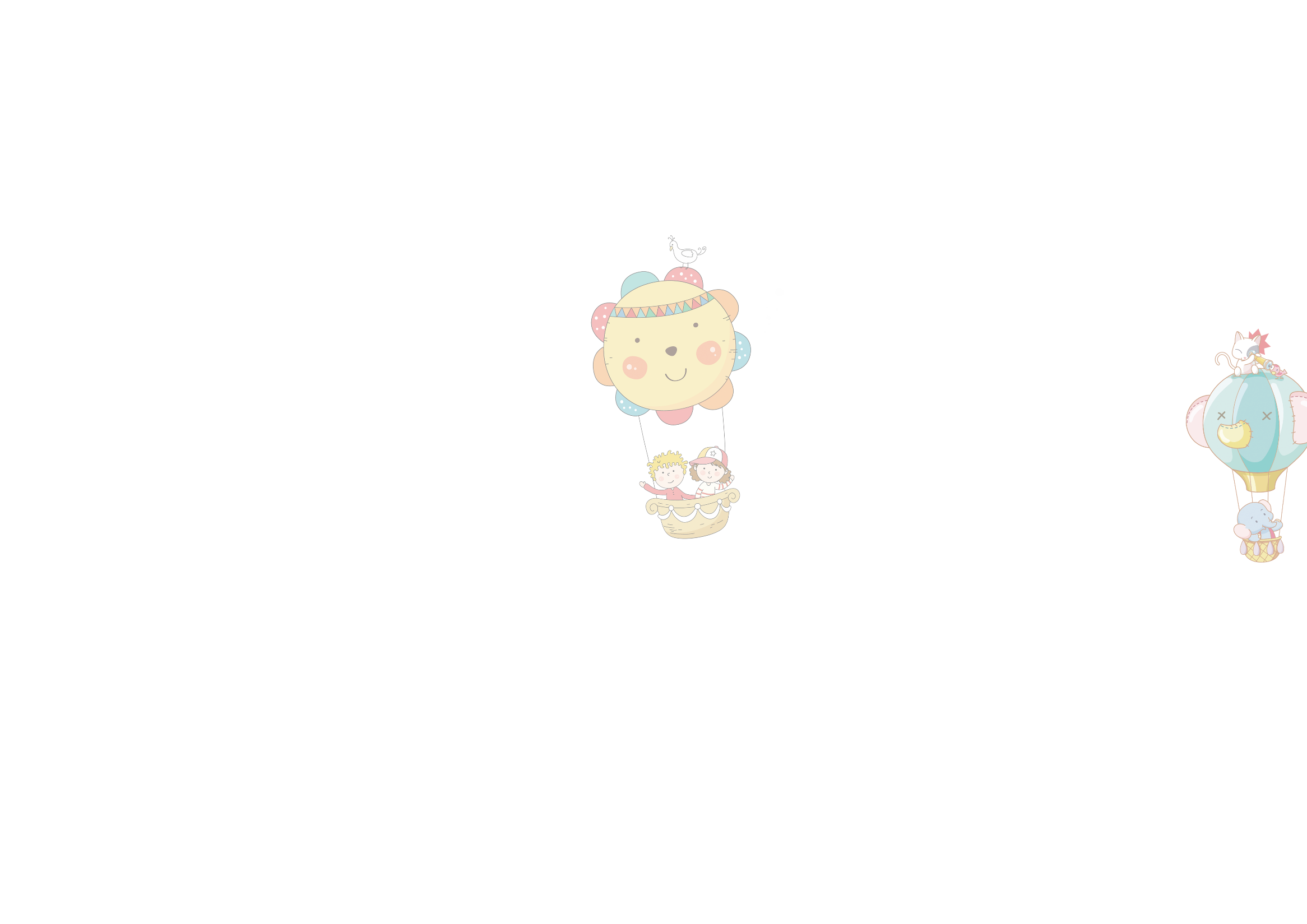 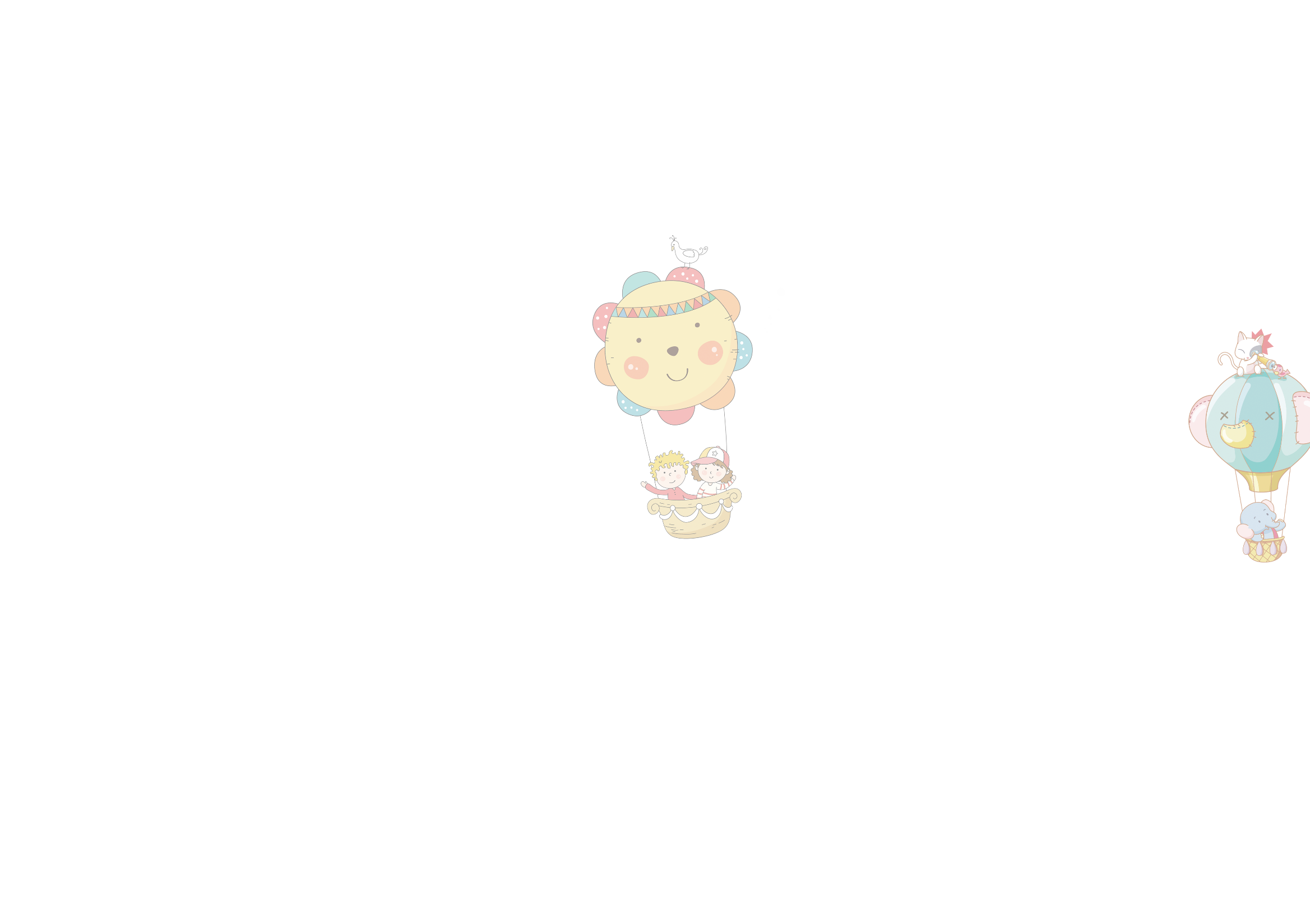 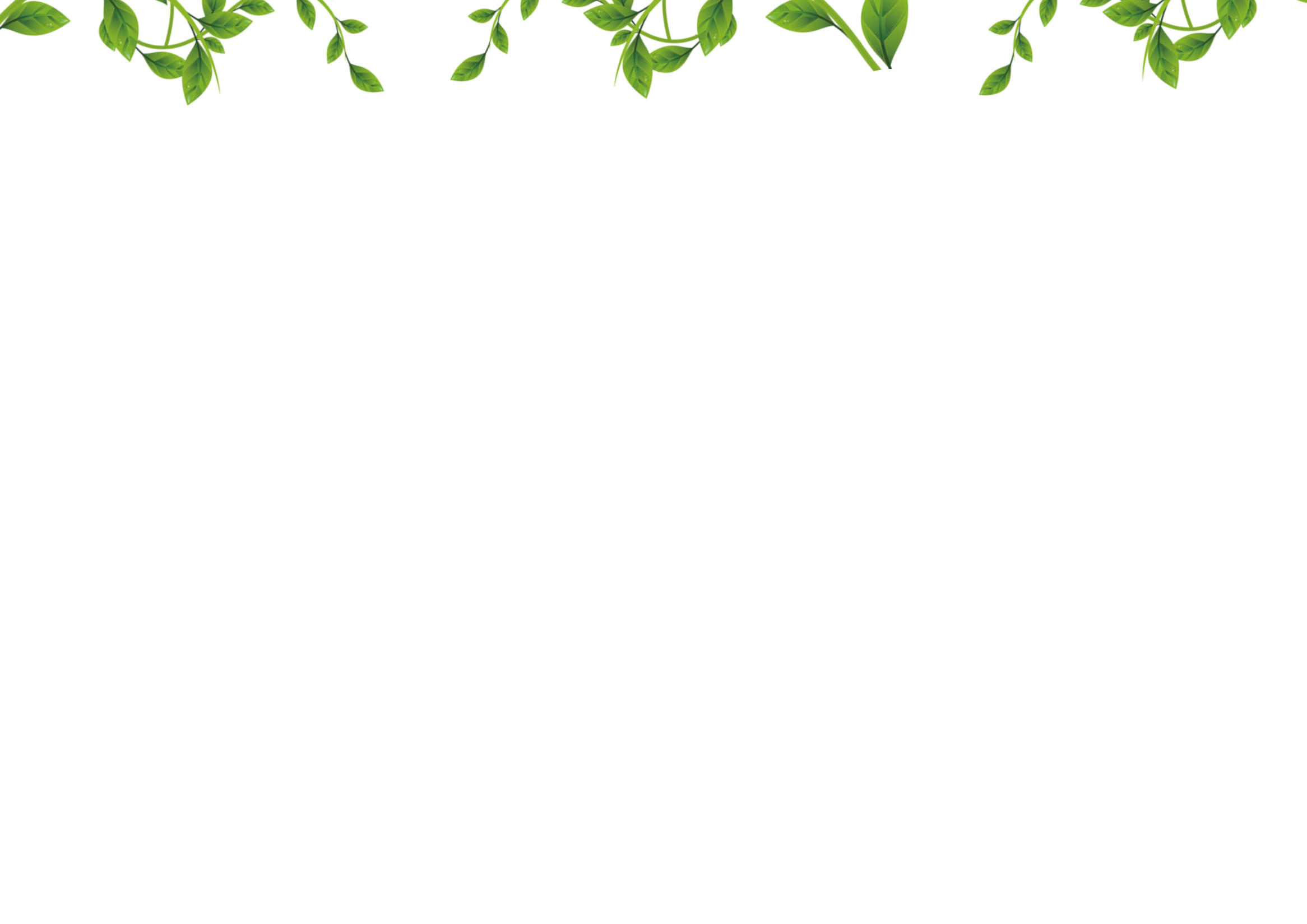 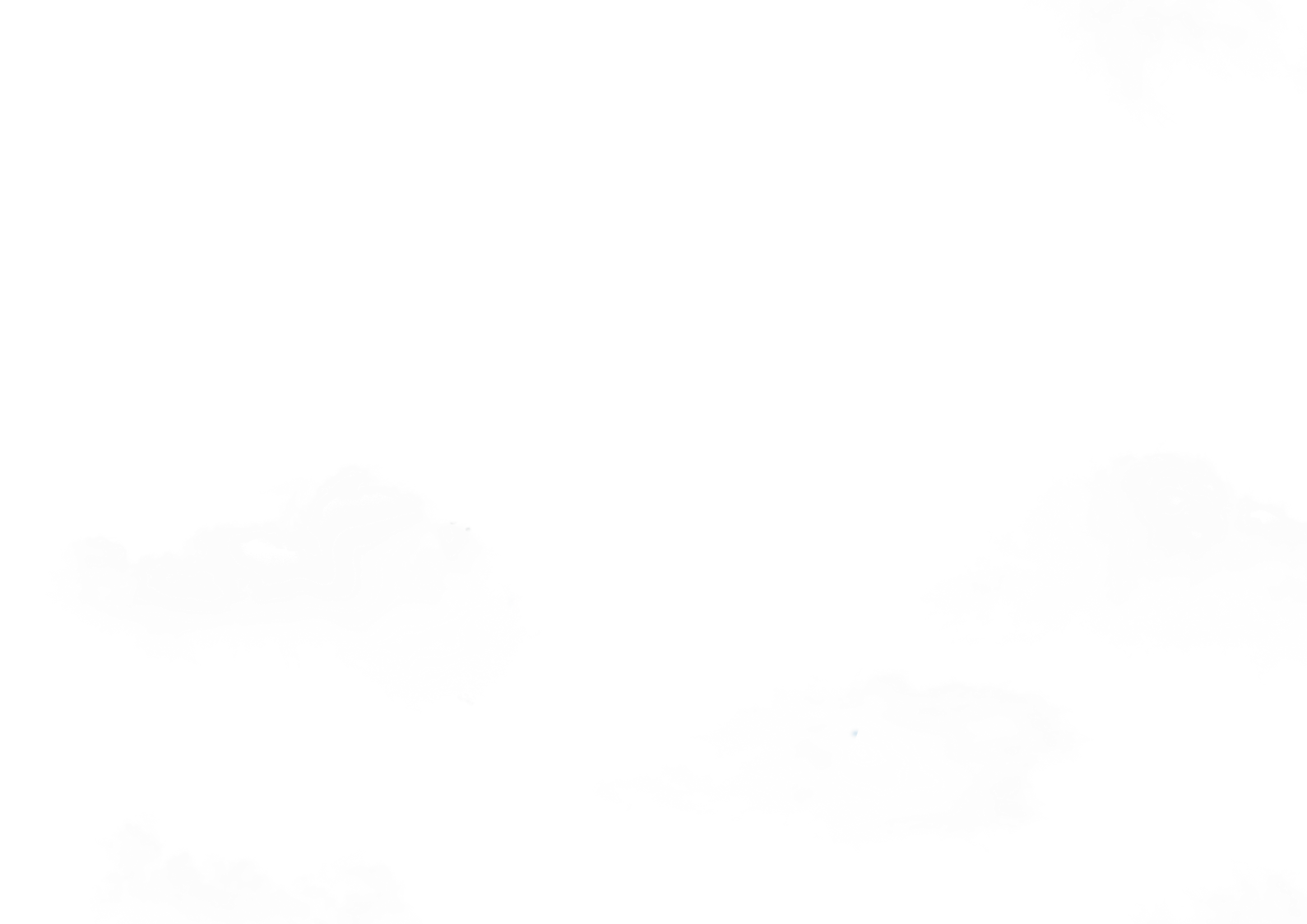 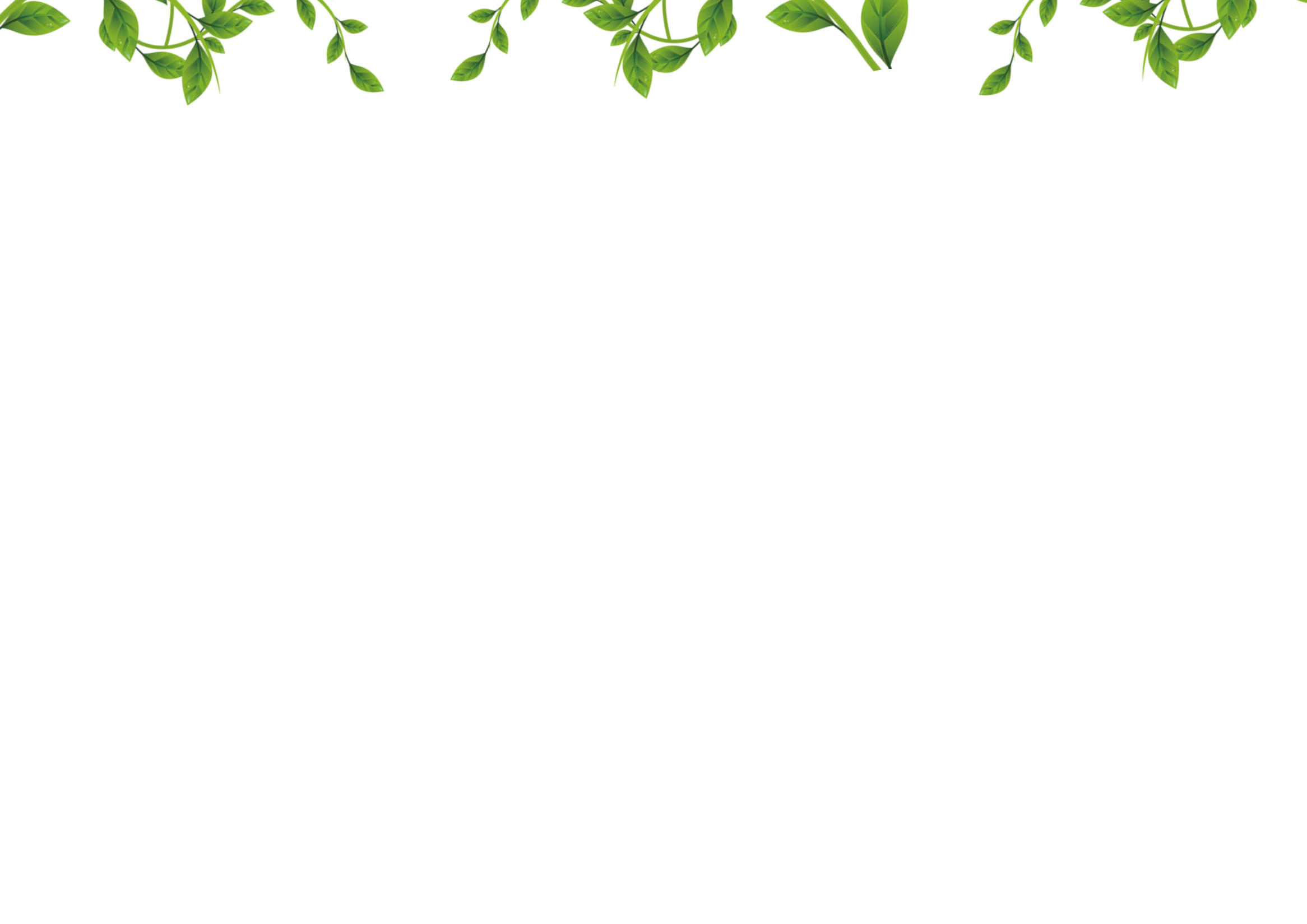 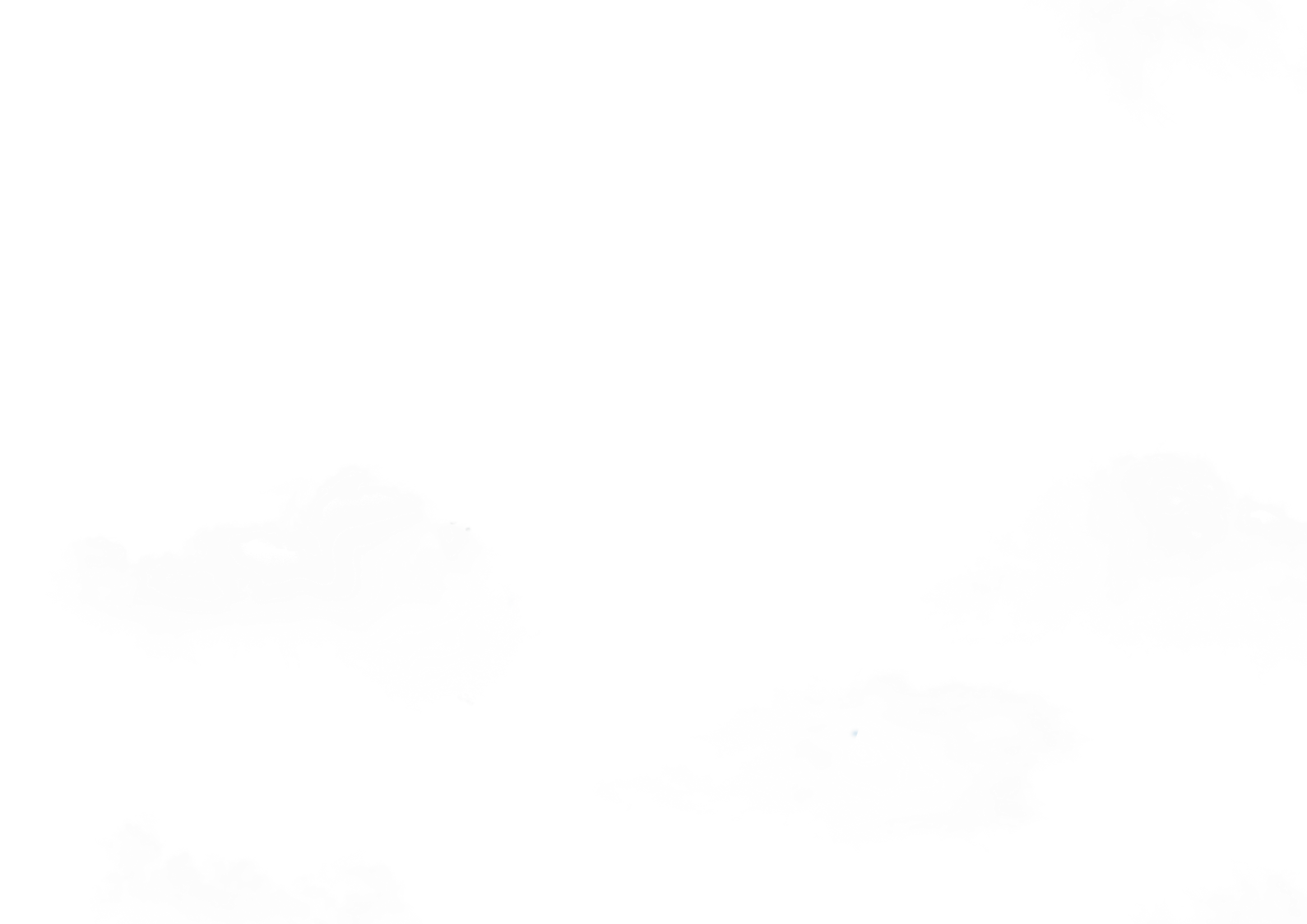 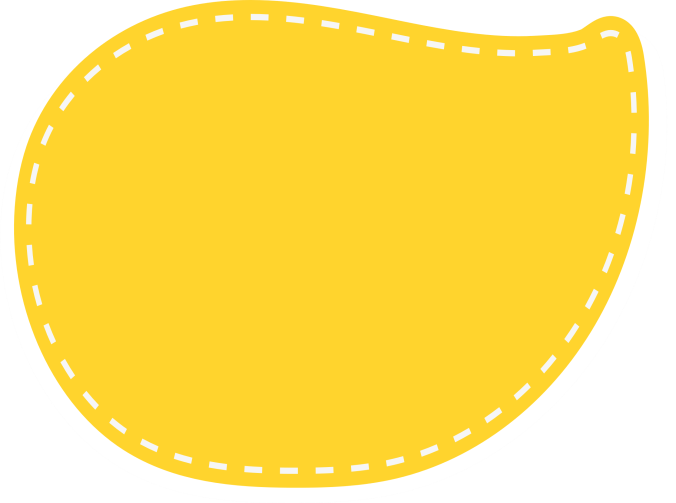 Kể lại một việc ai đó đã làm em vui và nhớ mãi.
THẢO LUẬN NHÓM ĐÔI
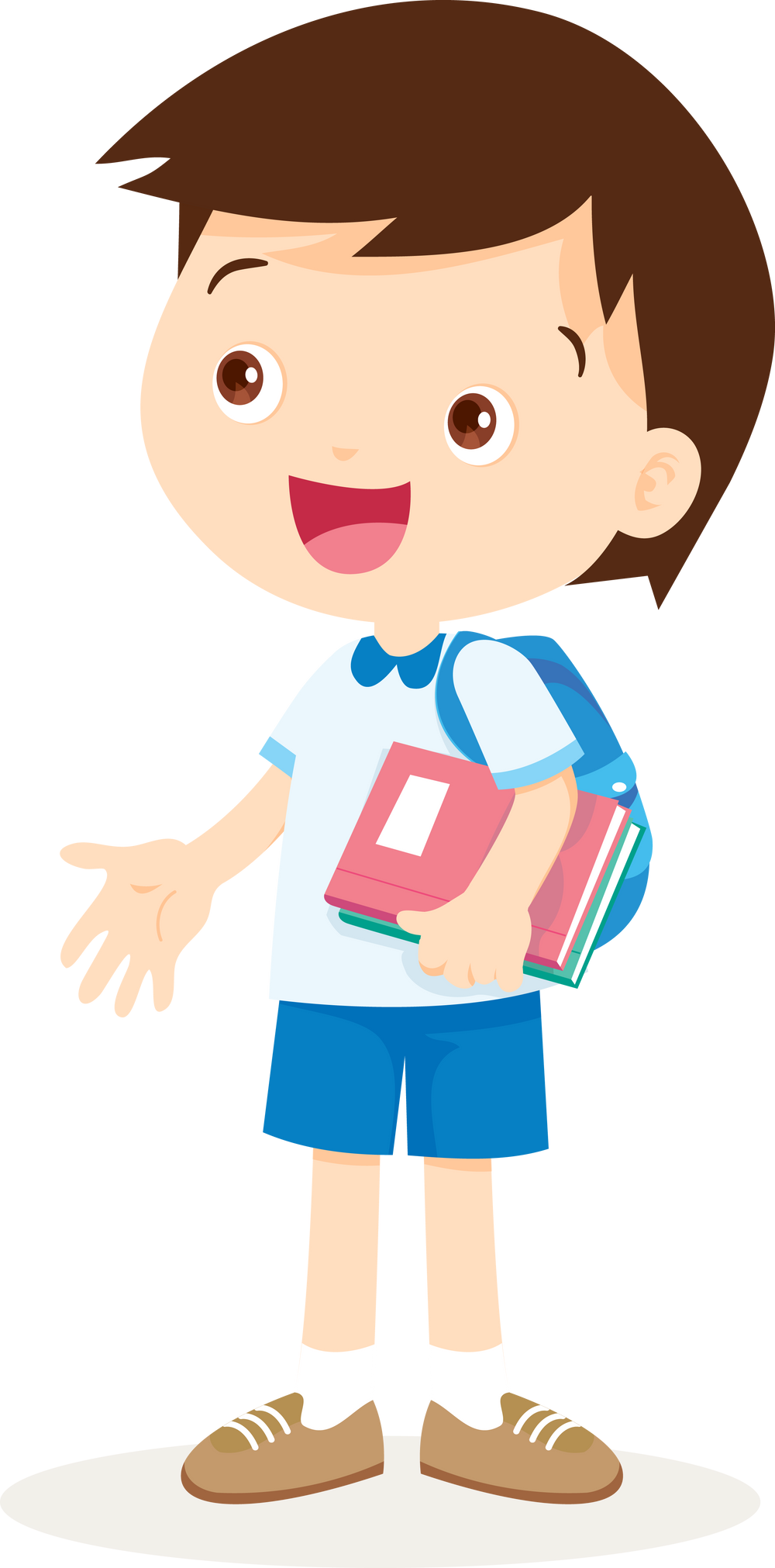 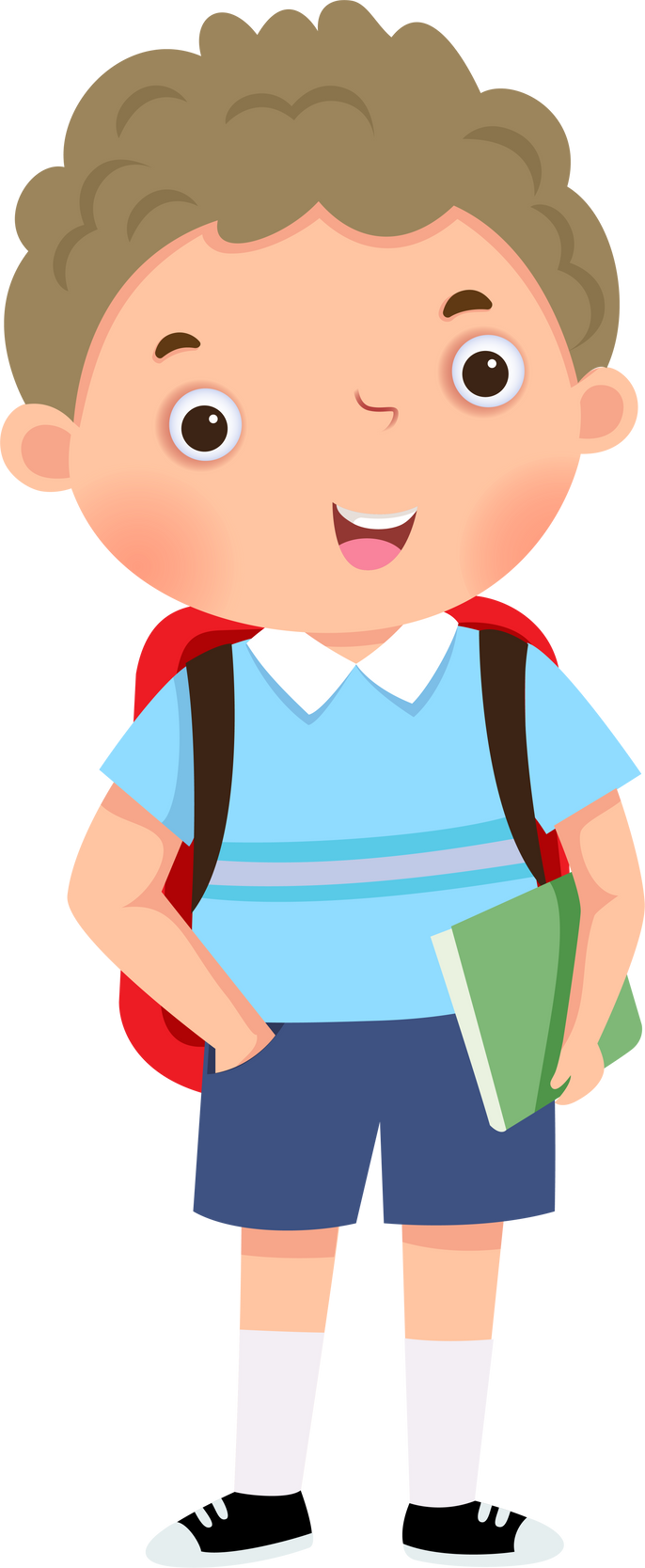 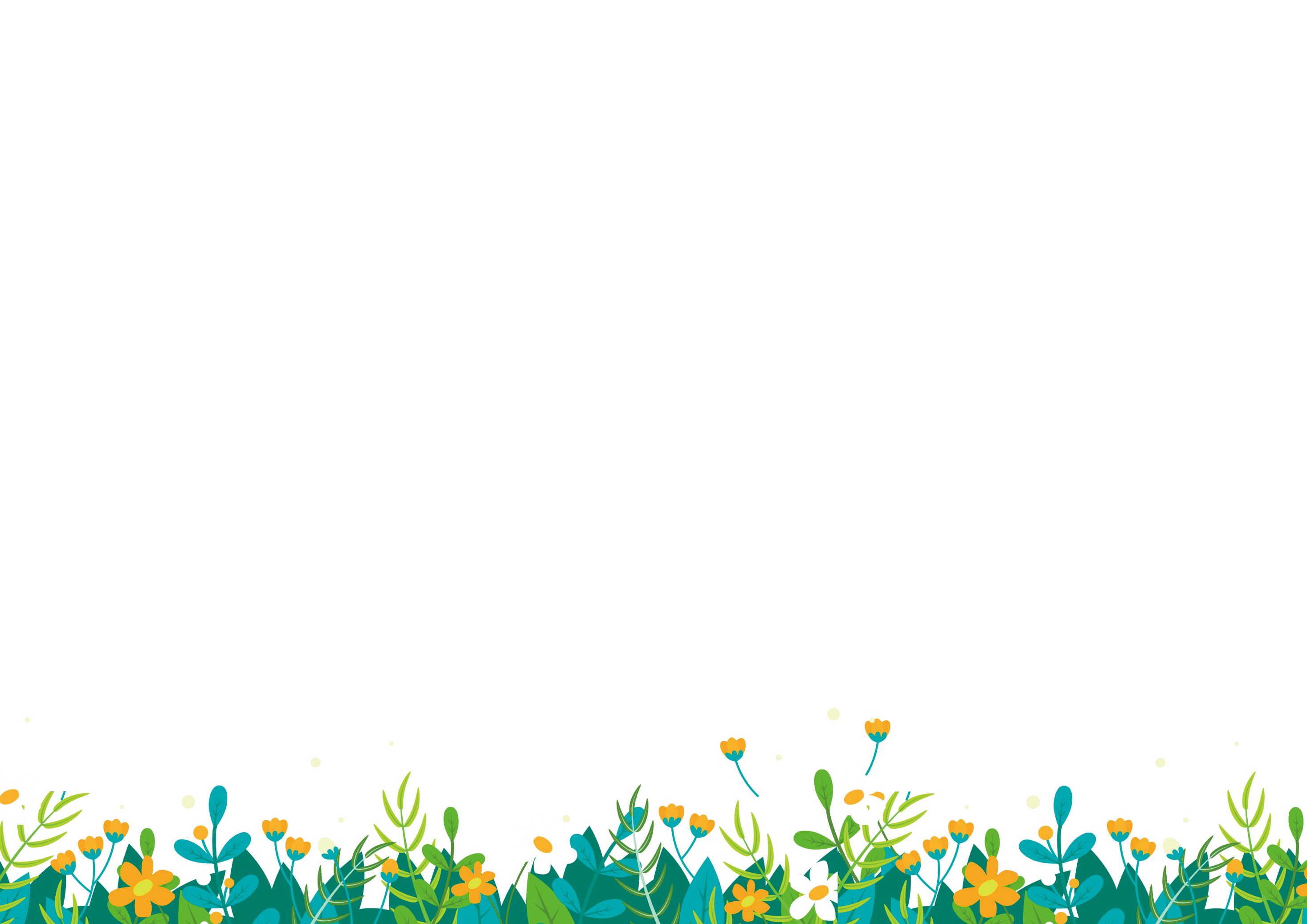 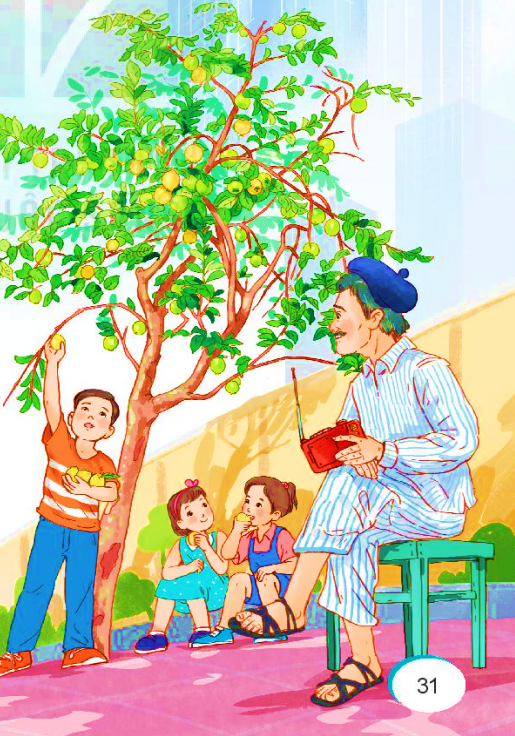 Đoán xem những người trong tranh là ai, họ ở đâu và đang làm gì?
Em nhìn thấy gì trong tranh minh hoạ?
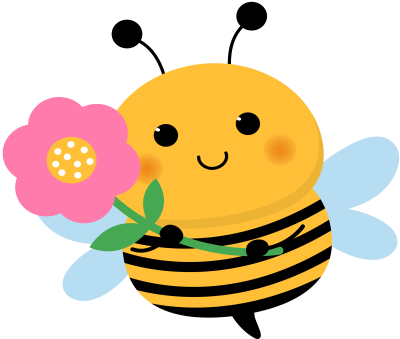 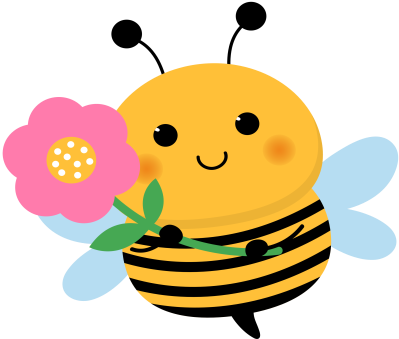 [Speaker Notes: Bức tranh này minh hoạ câu chuyện về cây ổi ở nhà cũ của bạn Bum. Cây ổi do ông nội trồng và đã đem lại cho Bum rất nhiều kỉ niệm với ông và bạn bè. Trong một bài văn, Bum kể rằng nhà mới của minh không có cây ổi, cậu thấy rất nhớ. Cô giáo đã kể cho bố mẹ Bum nghe về bài văn và nỗi nhớ nhung của cậu bé. Hãy đọc bài Con muốn làm mới cái cây để biết bố mẹ Bum đã làm gì sau khi biết nỗi nhớ nhung của cậu bé nhé]
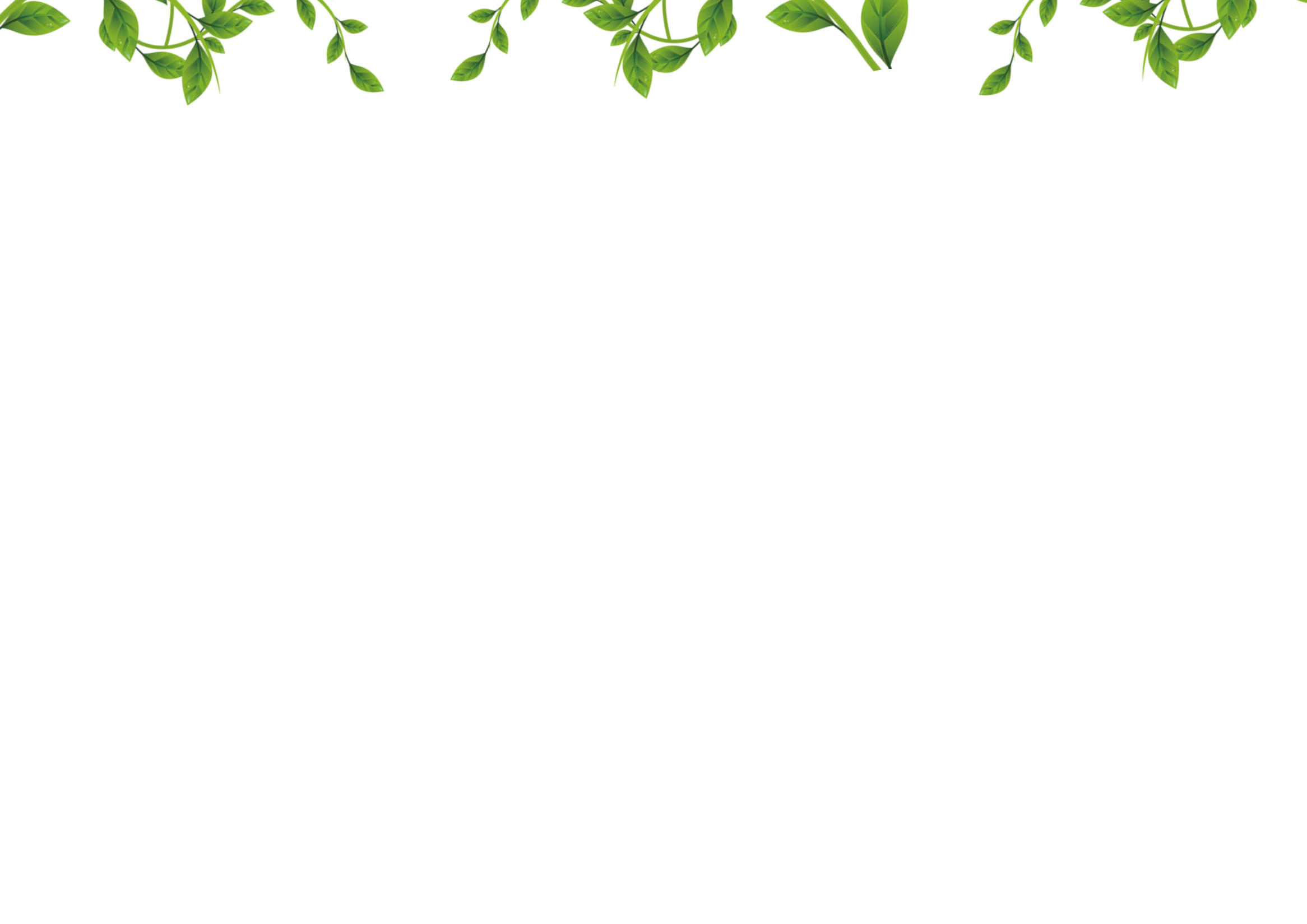 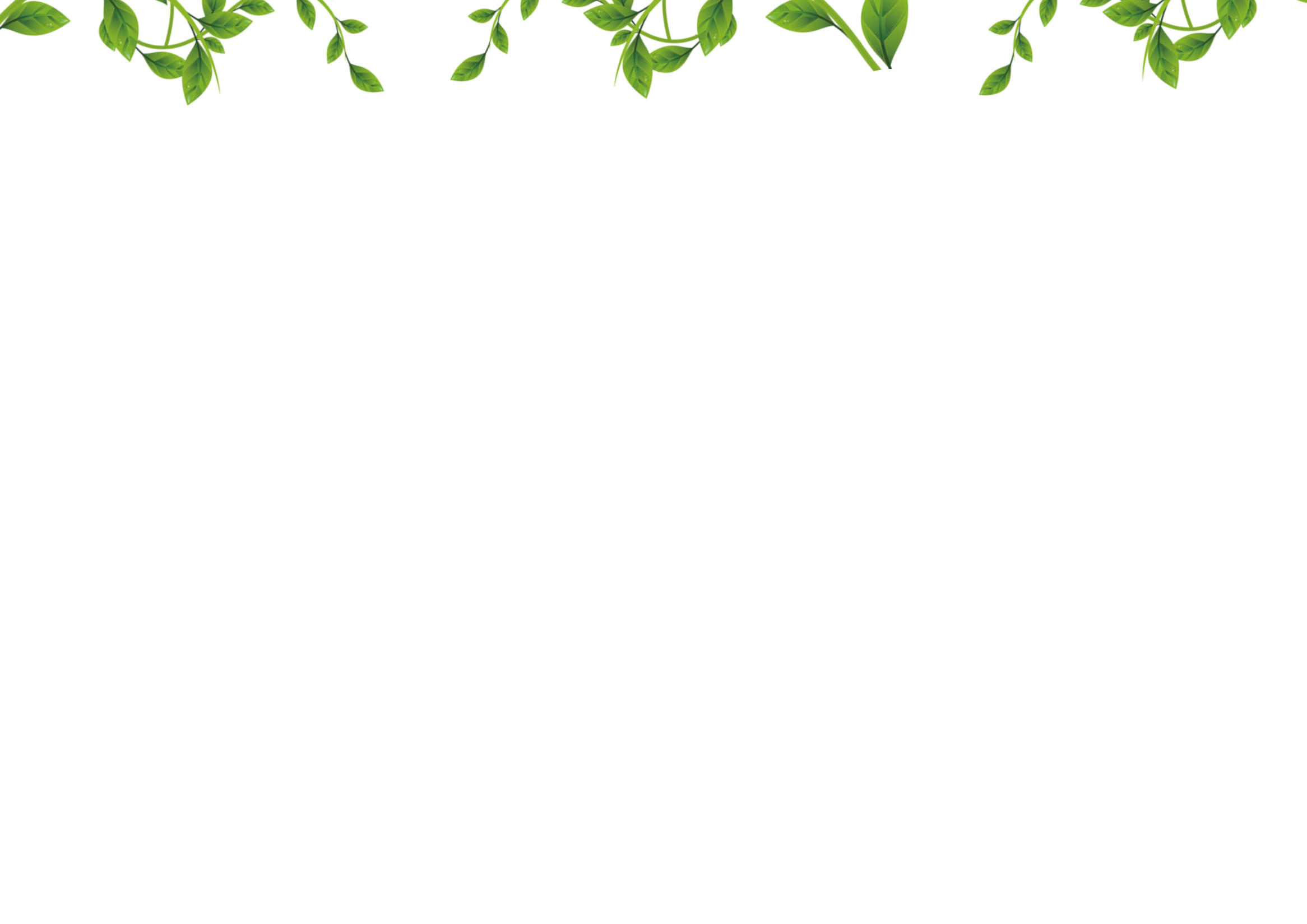 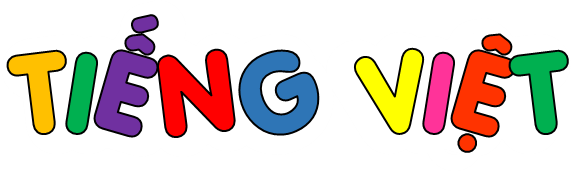 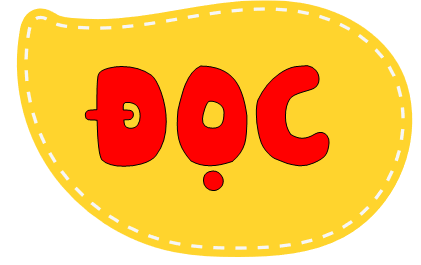 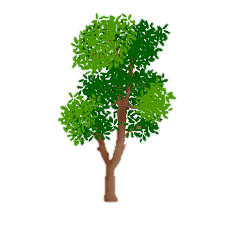 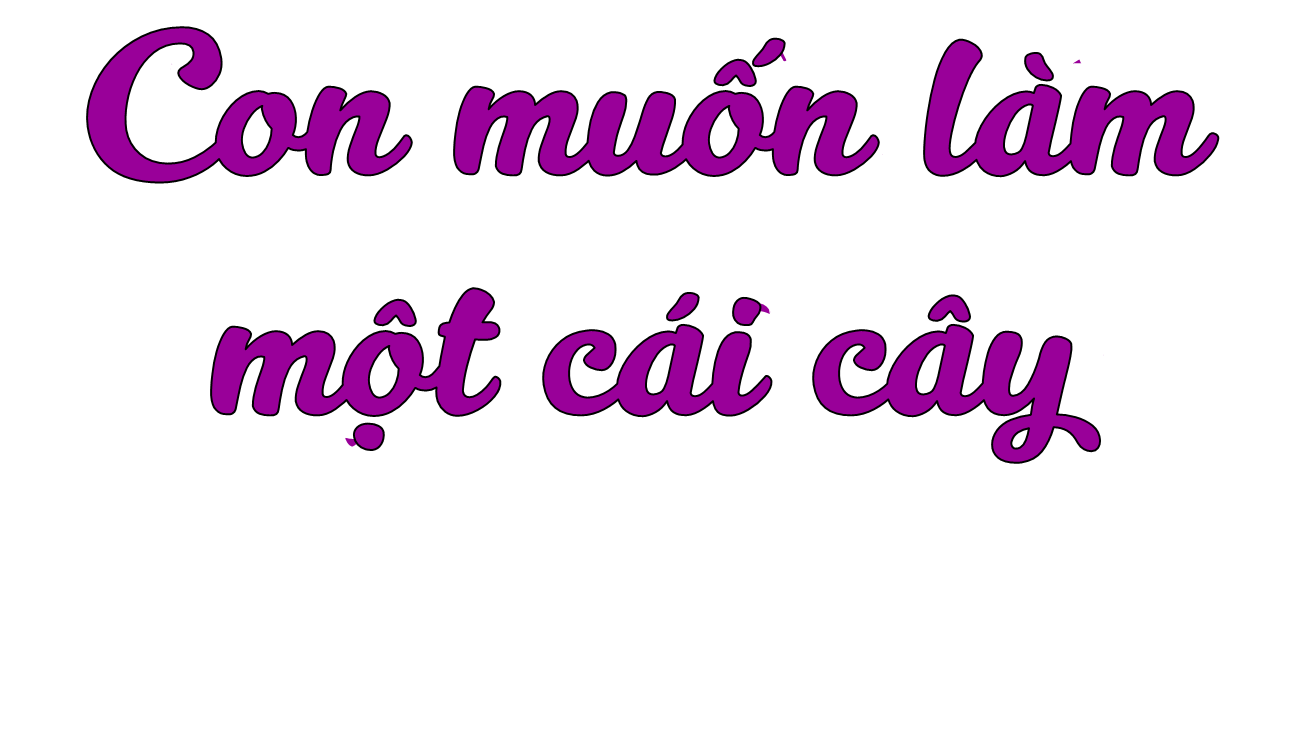 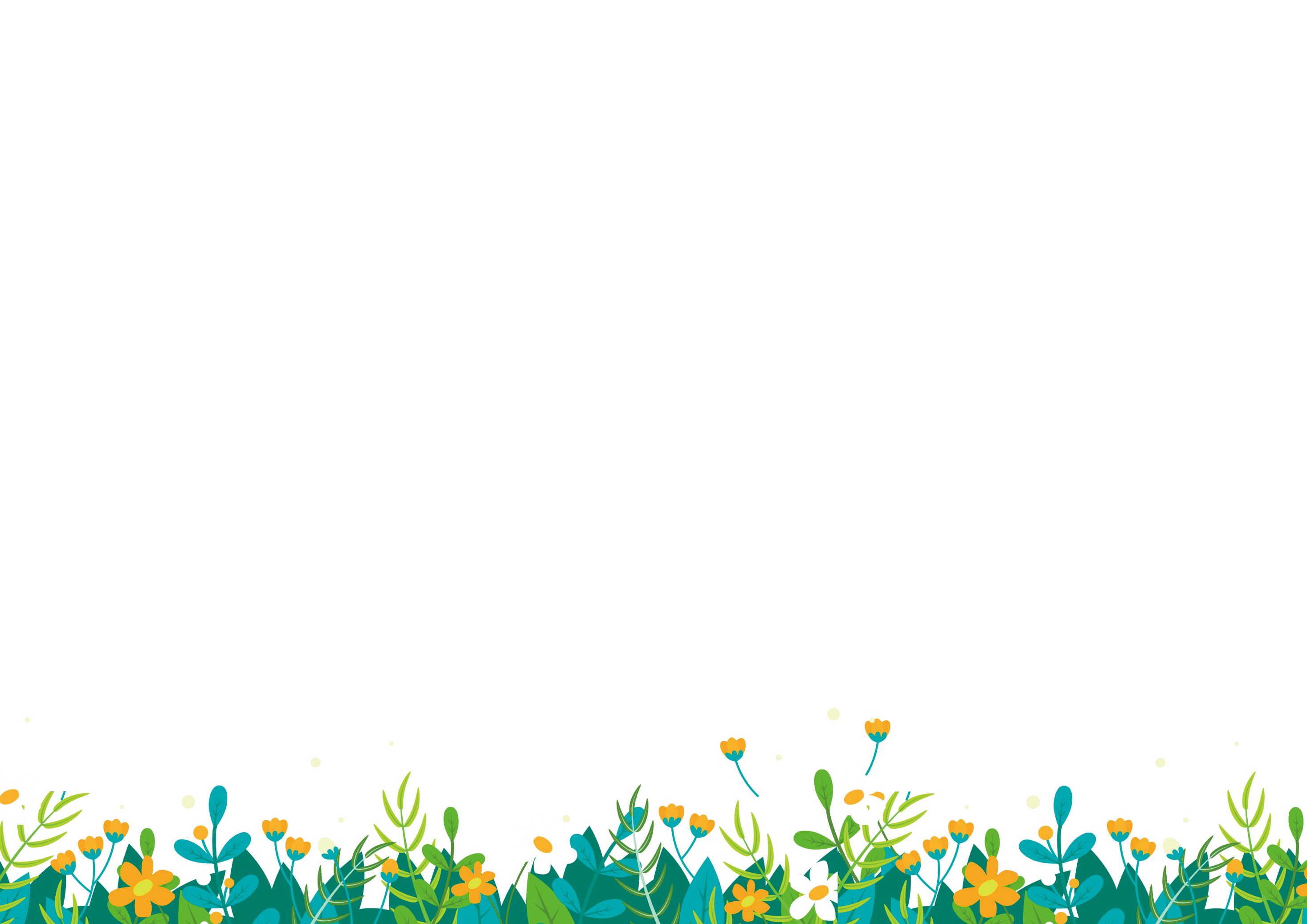 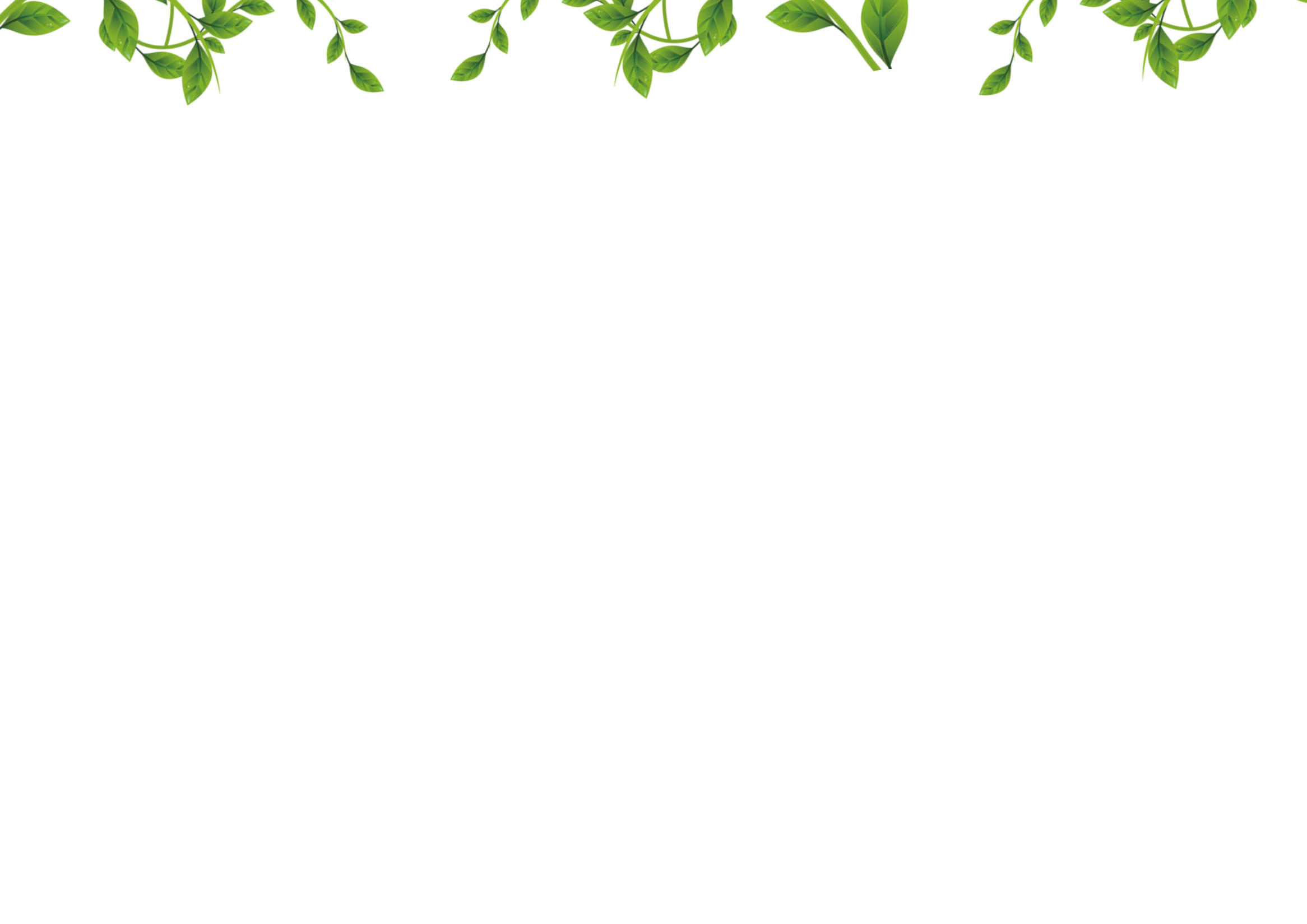 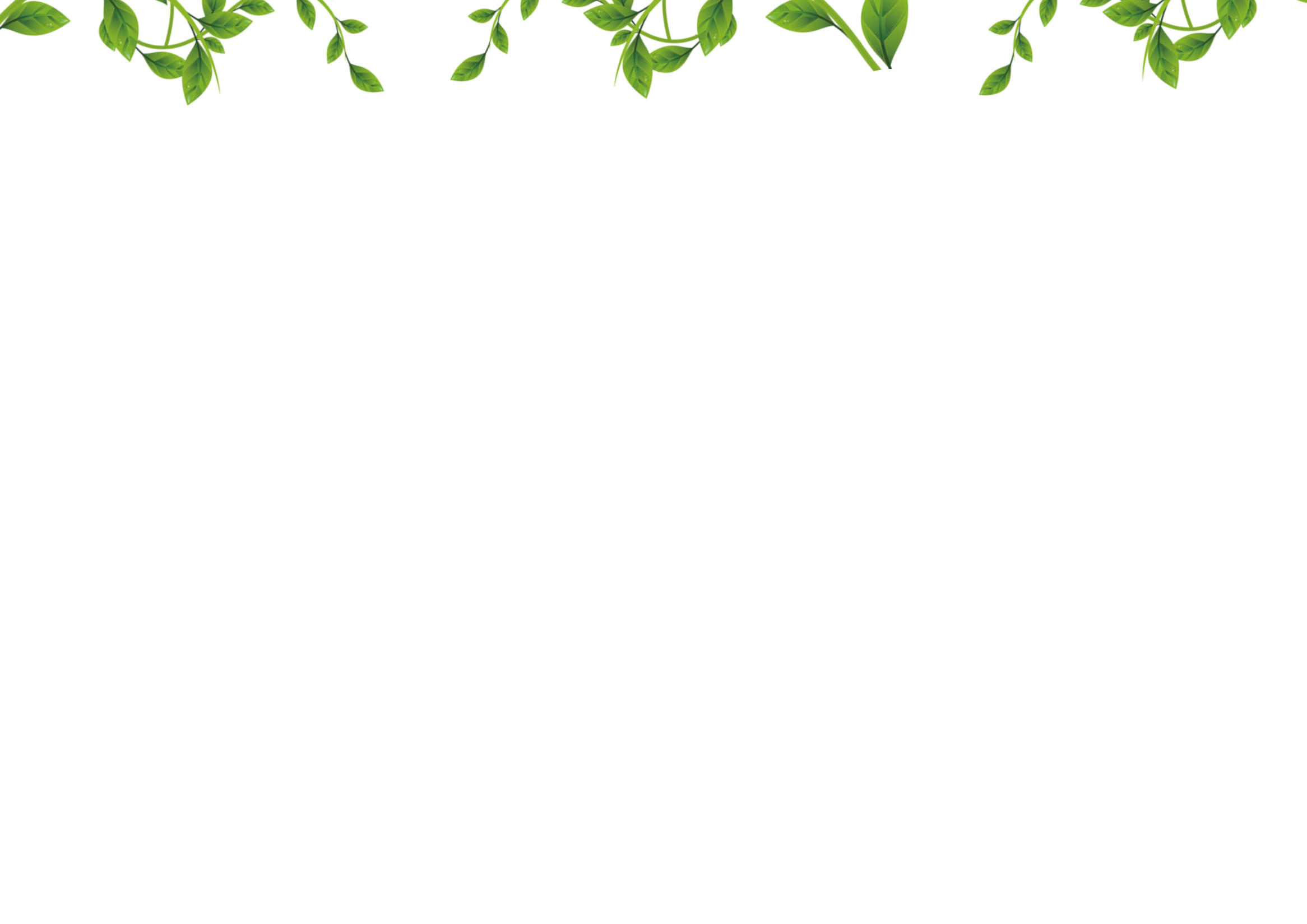 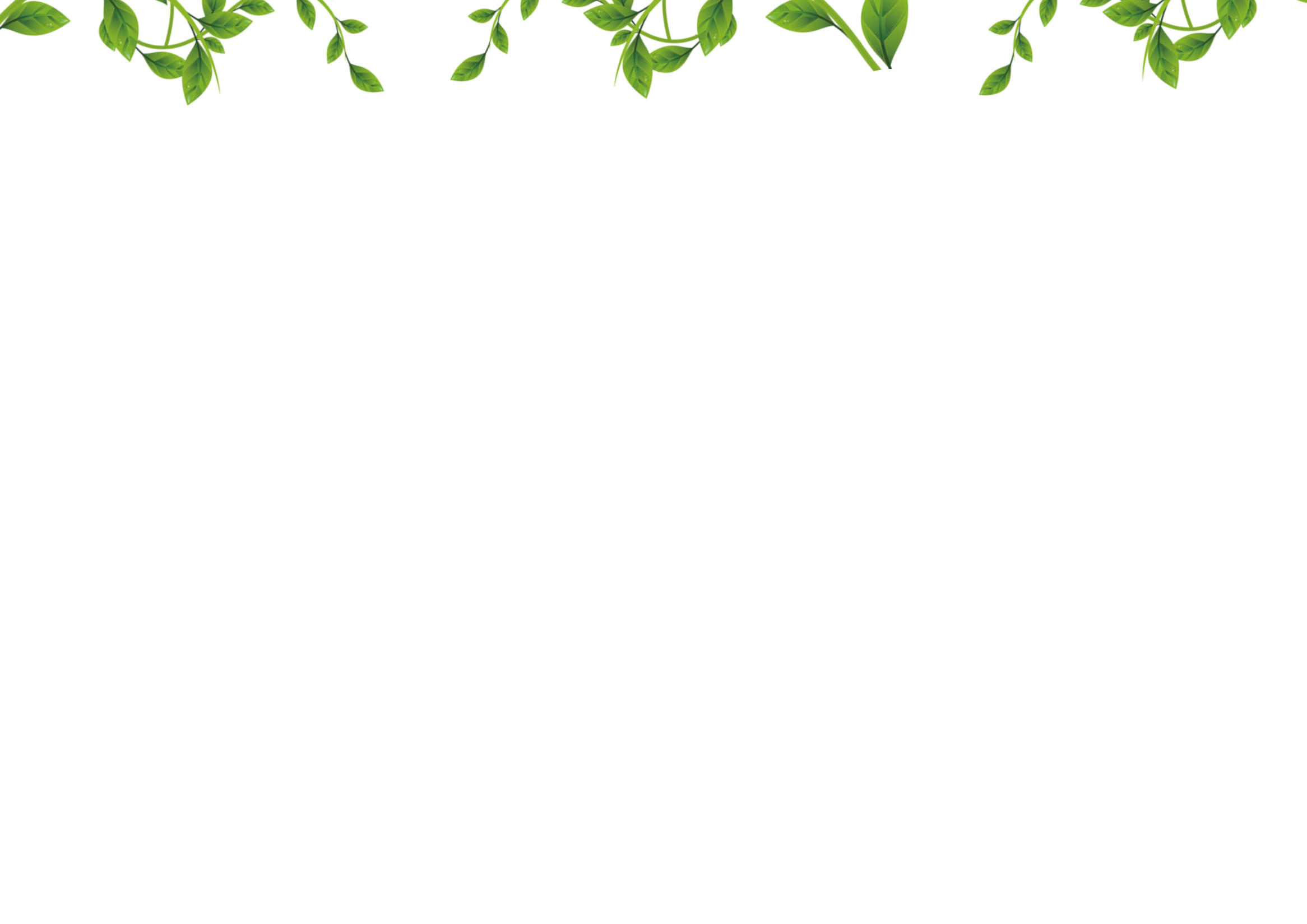 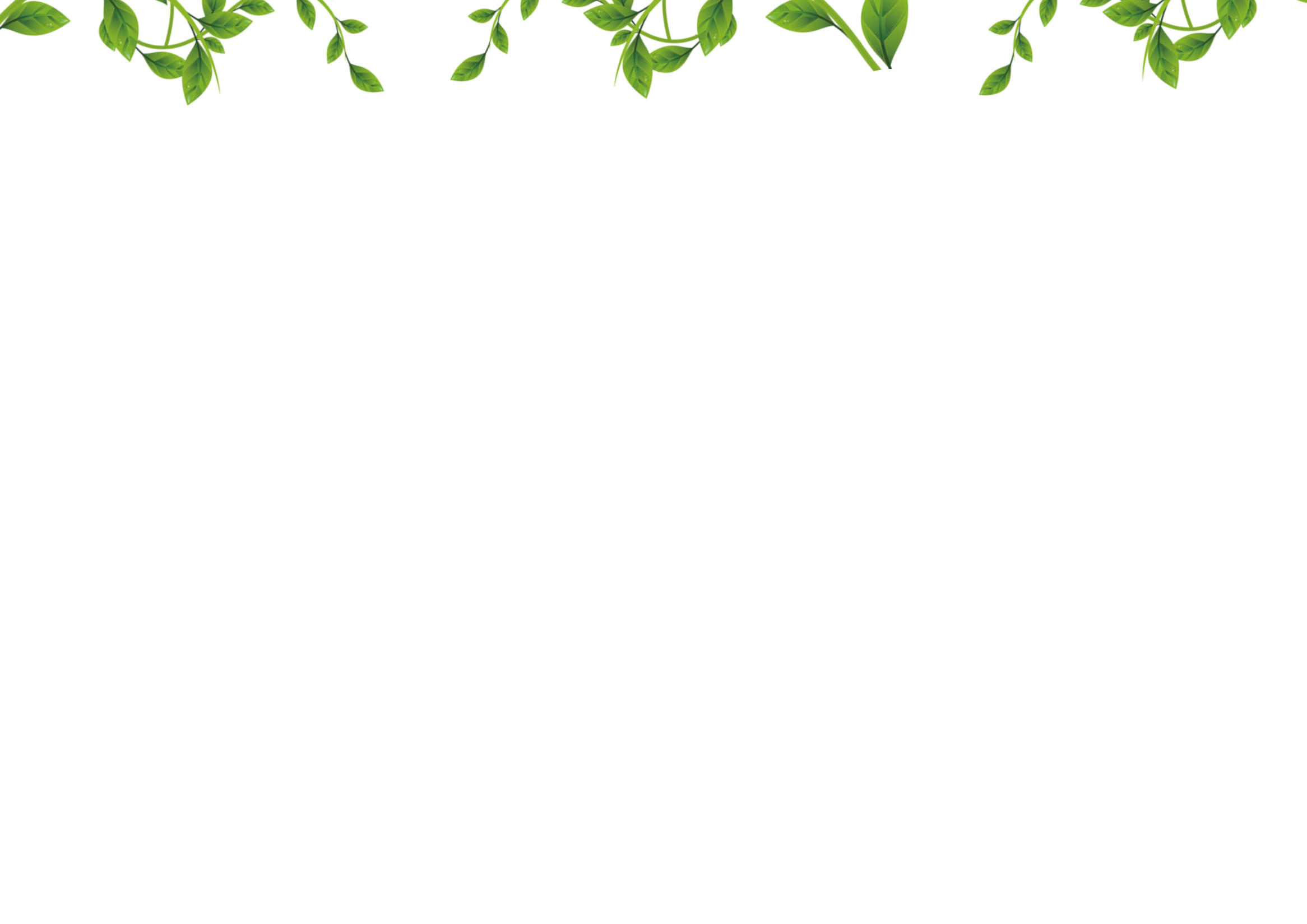 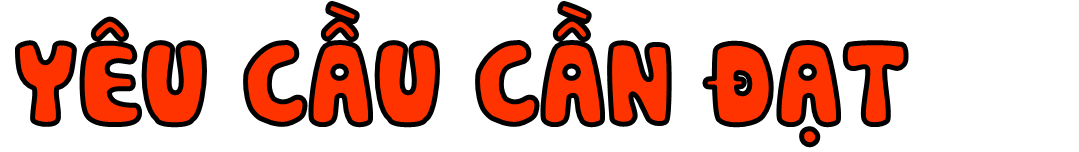 Đọc đúng từ ngữ, câu, đoạn và toàn bộ câu chuyện Con muốn làm một cái cây.
Biết đọc diễn cảm thể hiện tâm trạng, cảm xúc của nhân vật trong câu chuyện, biết ngắt, nghỉ hơi sau dấu câu.
Nhận biết được đặc điểm của nhân vật thể hiện qua từ ngữ, câu trong bài đọc. Nhận biết được ý chính của mỗi đoạn trong bài. 
Hiểu điều tác giả muốn nói qua câu chuyện: Khi chúng ta yêu thương và quan tâm đến ai đó, chúng ta thường làm những việc đem lại niềm vui cho người đó. Cậu bé trong câu chuyện nhận được nhiều tình yêu thương từ những người thân yêu trong gia đình (ông nội, bố mẹ) và cô giáo; ngược lại, cậu cũng dành nhiều yêu thương cho ông nội và bạn bè của mình.
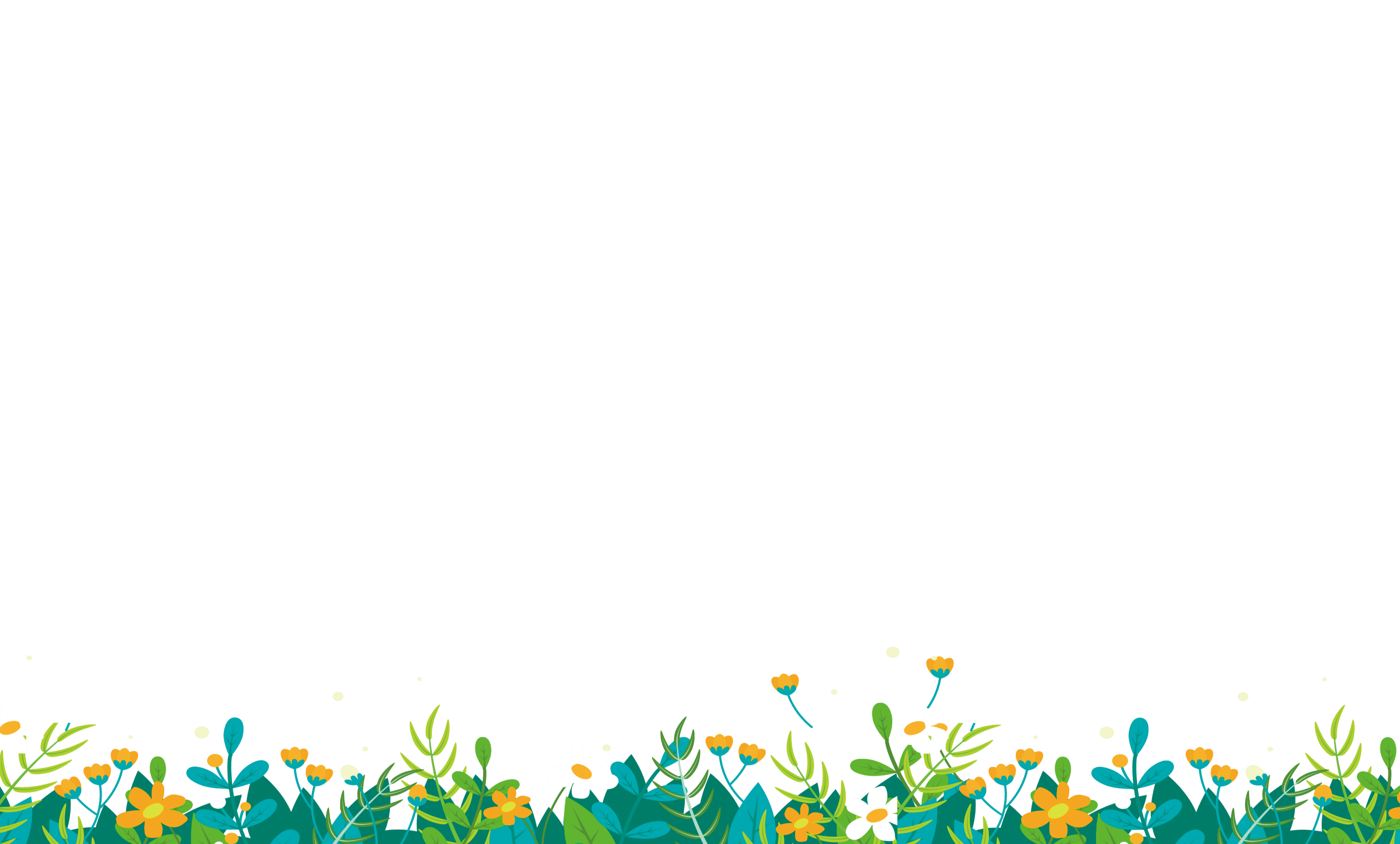 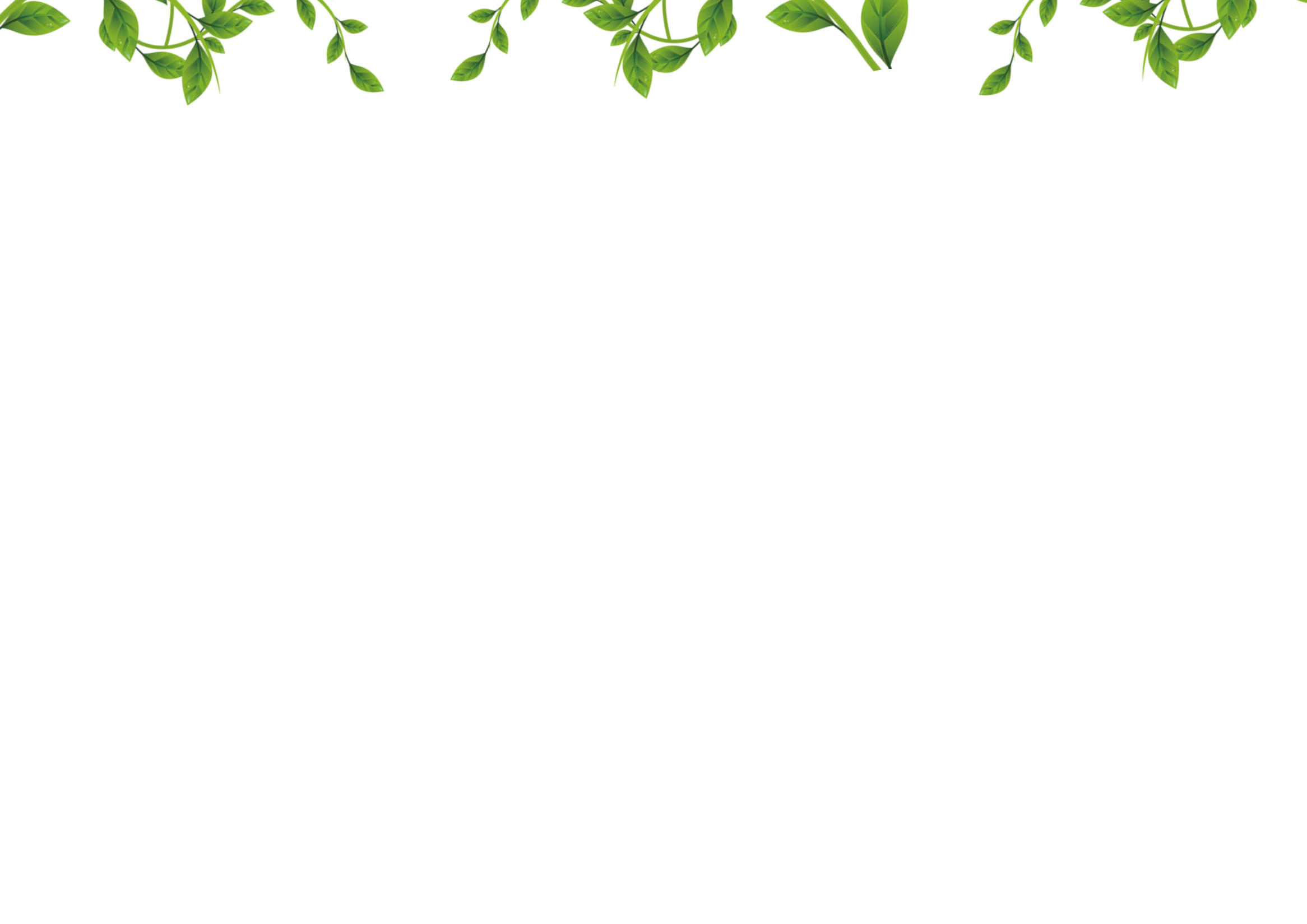 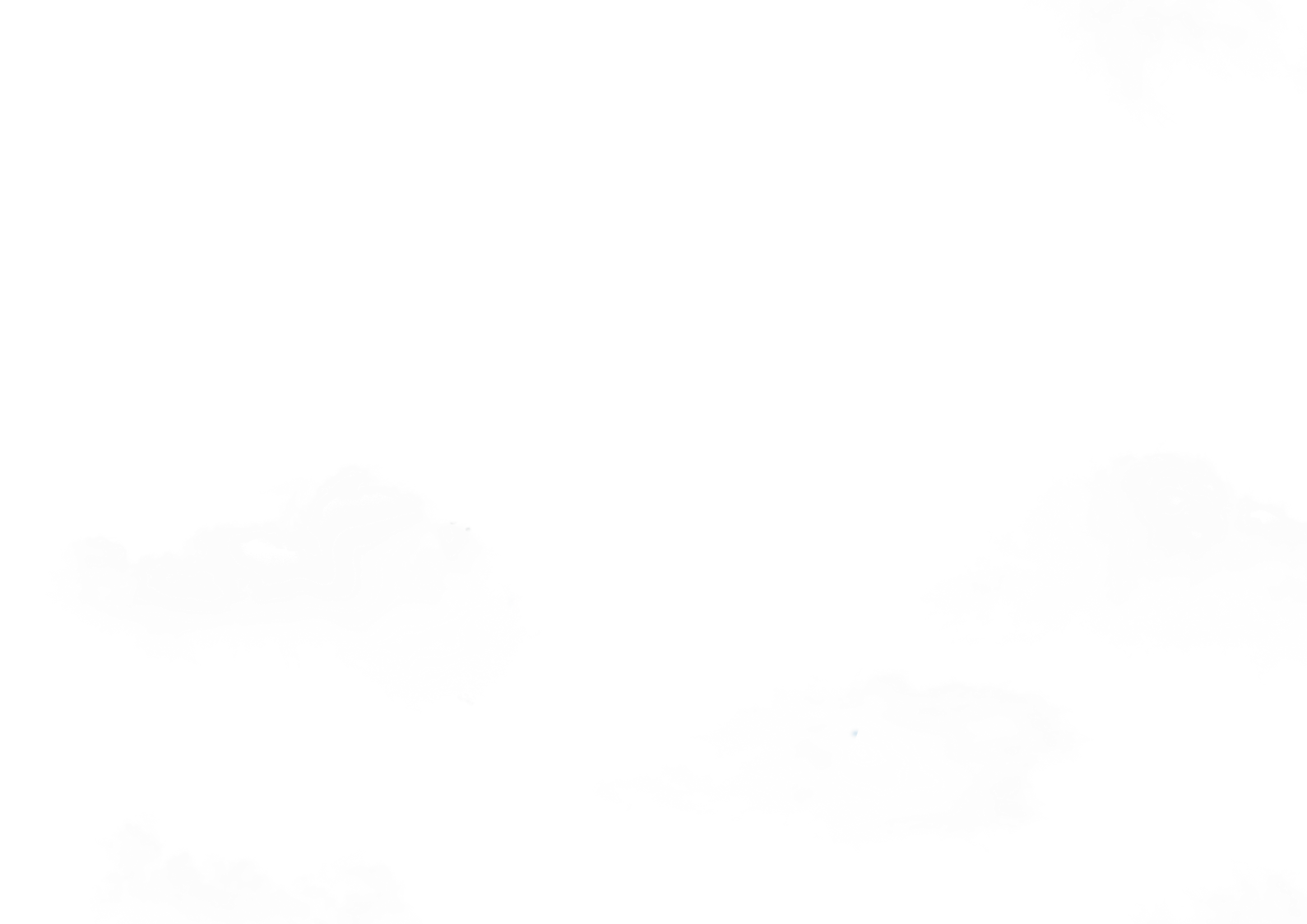 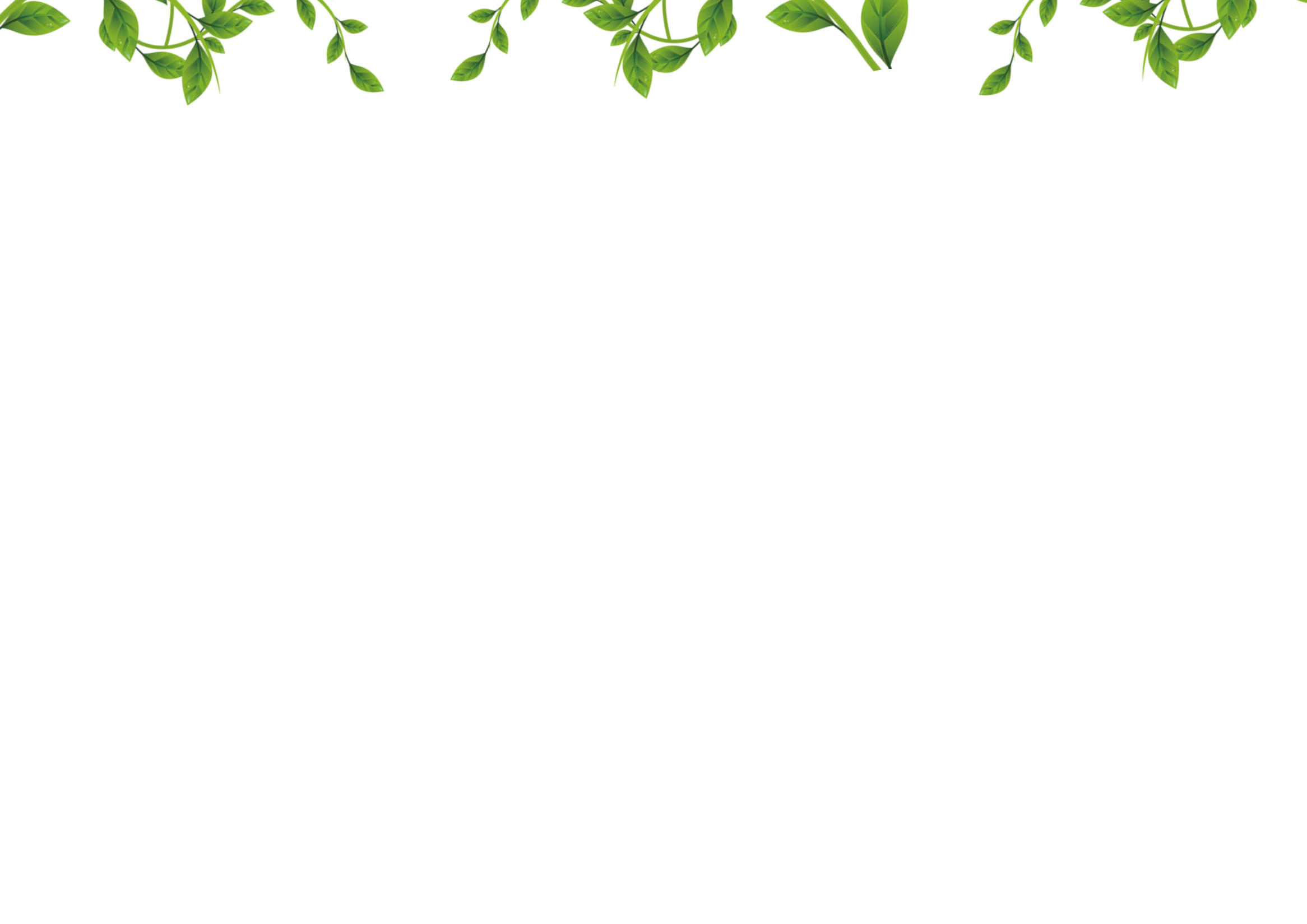 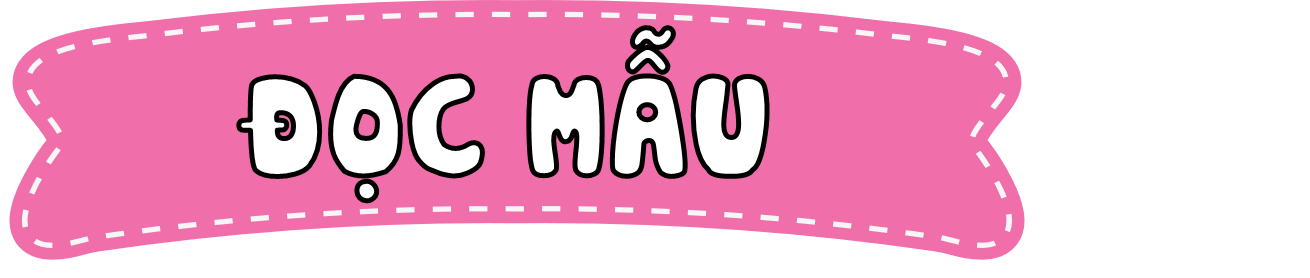 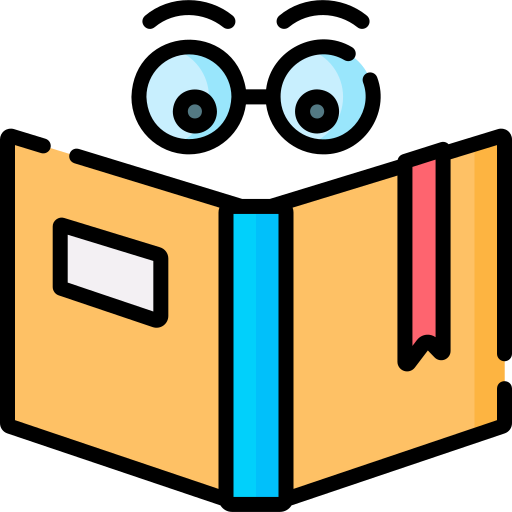 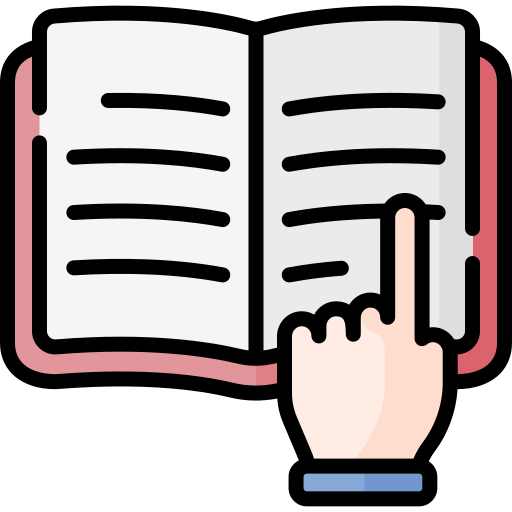 Mắt dõi
Tay dò
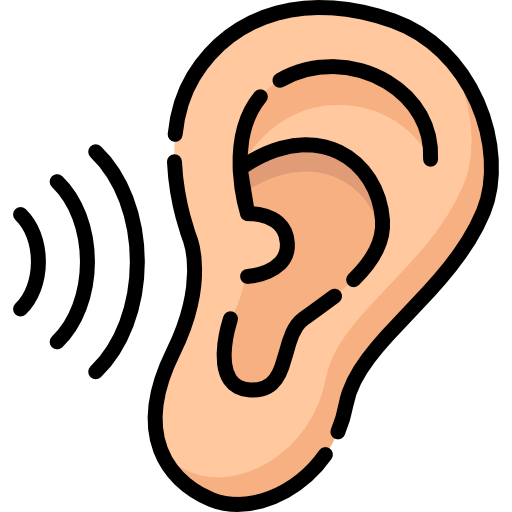 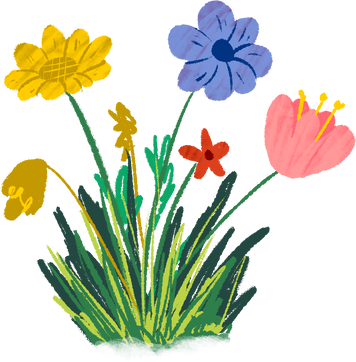 Tai nghe
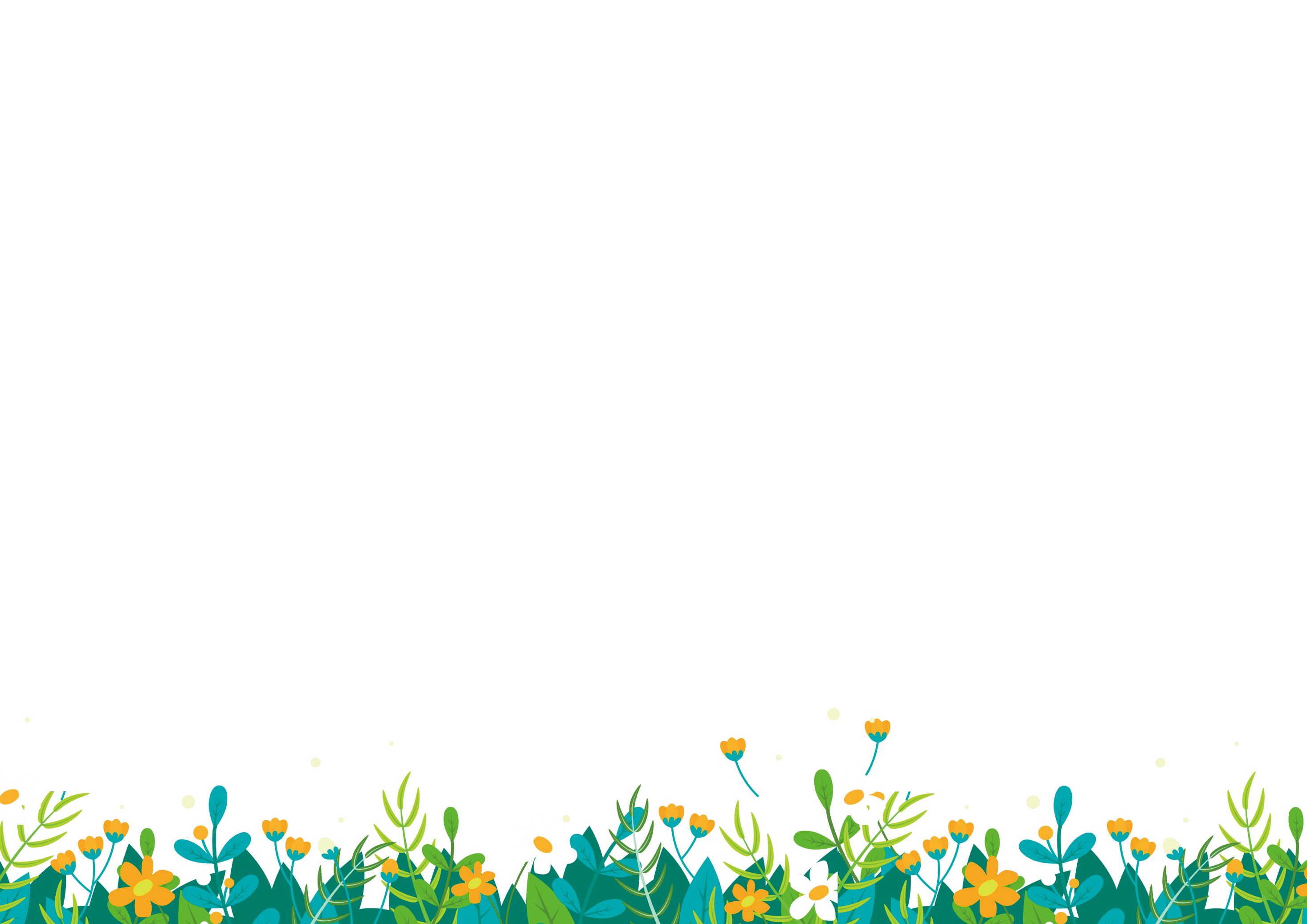 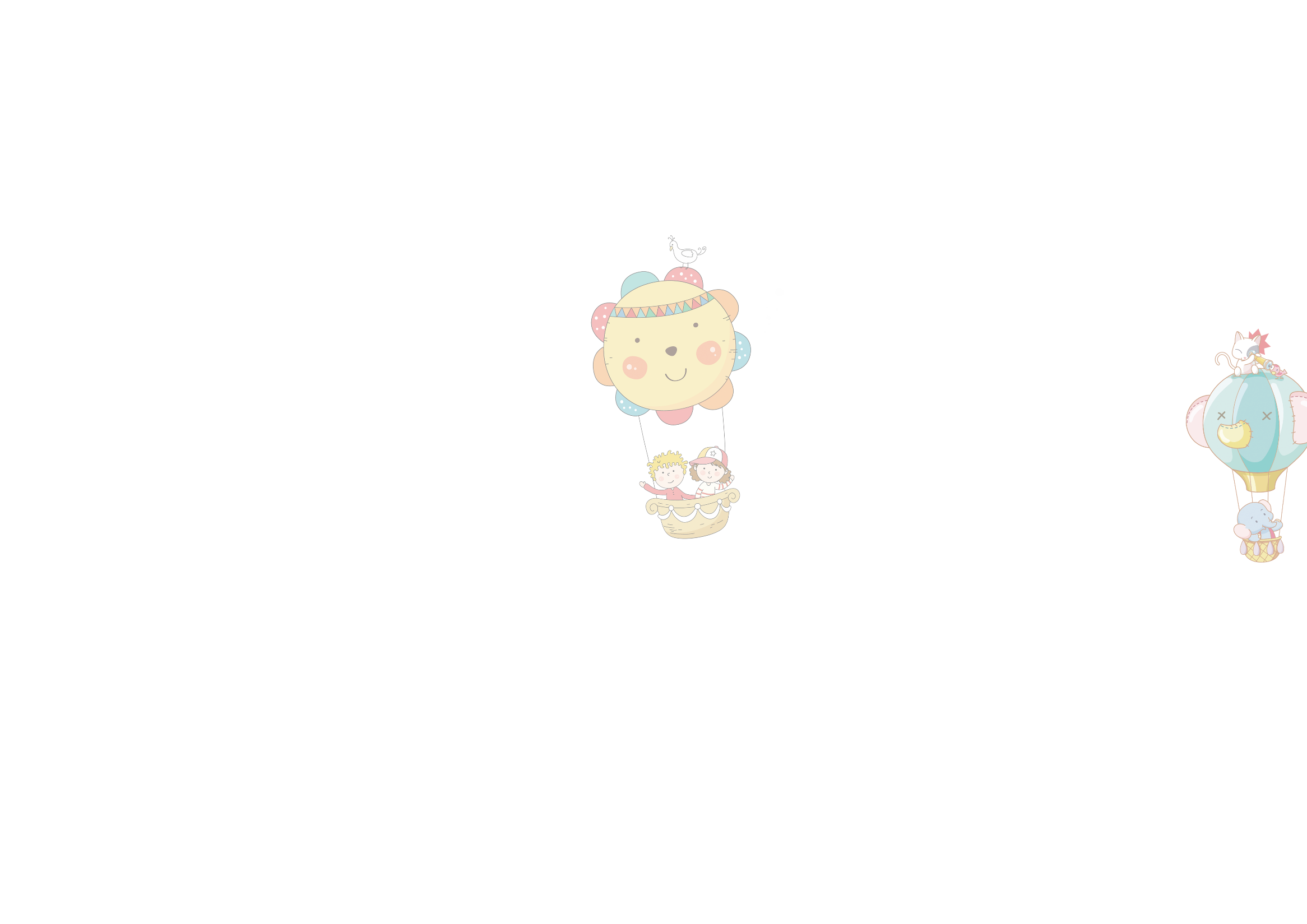 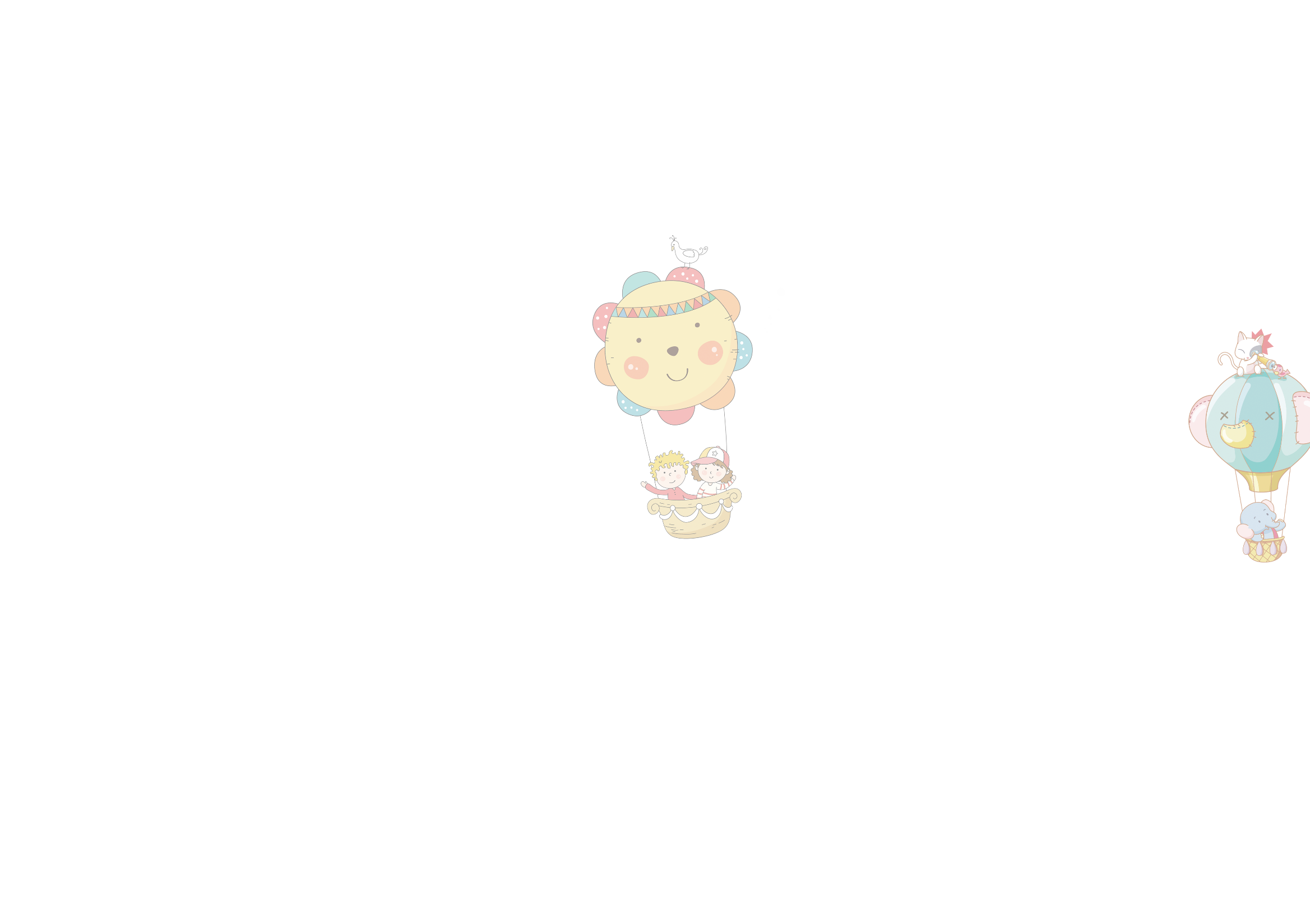 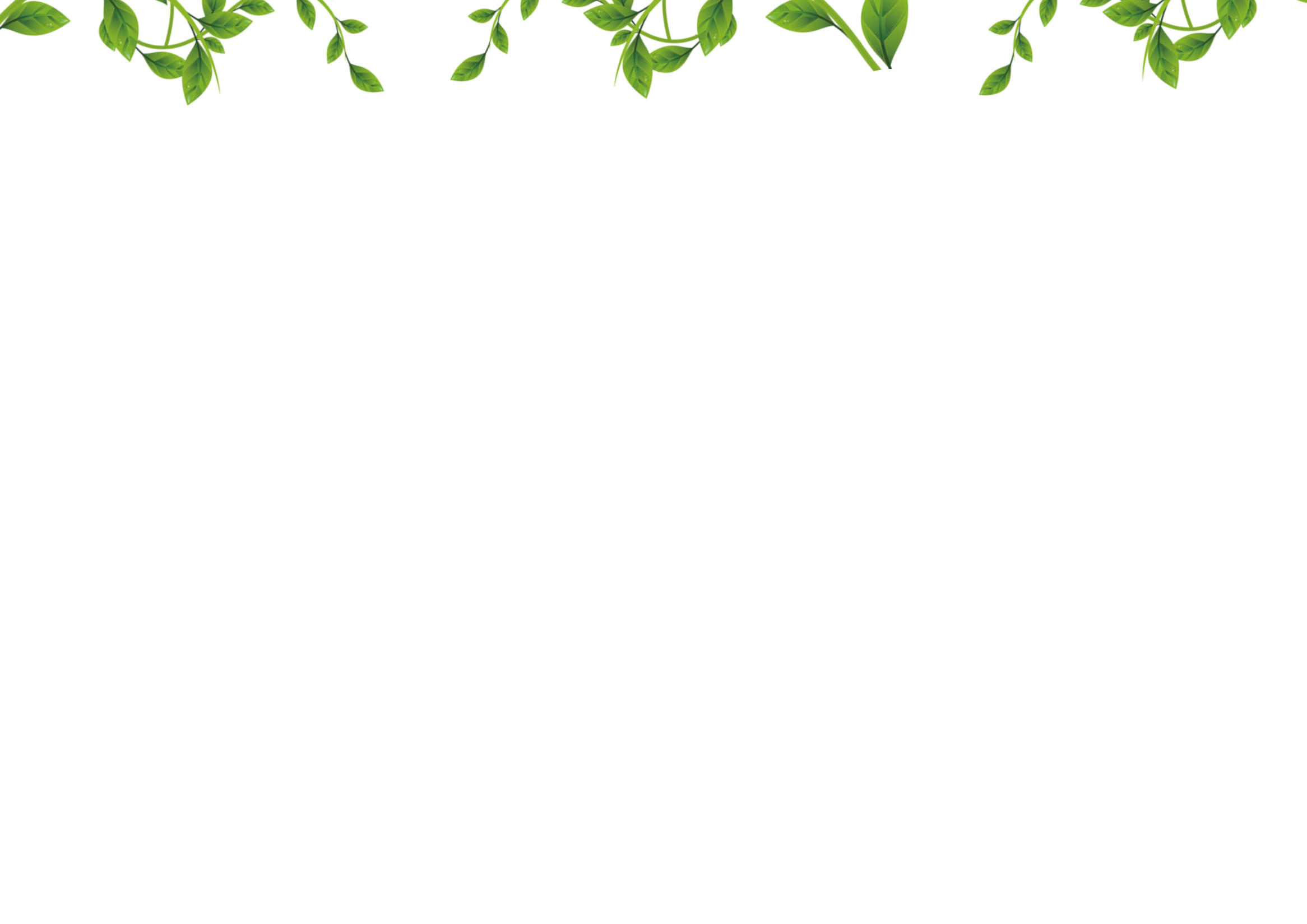 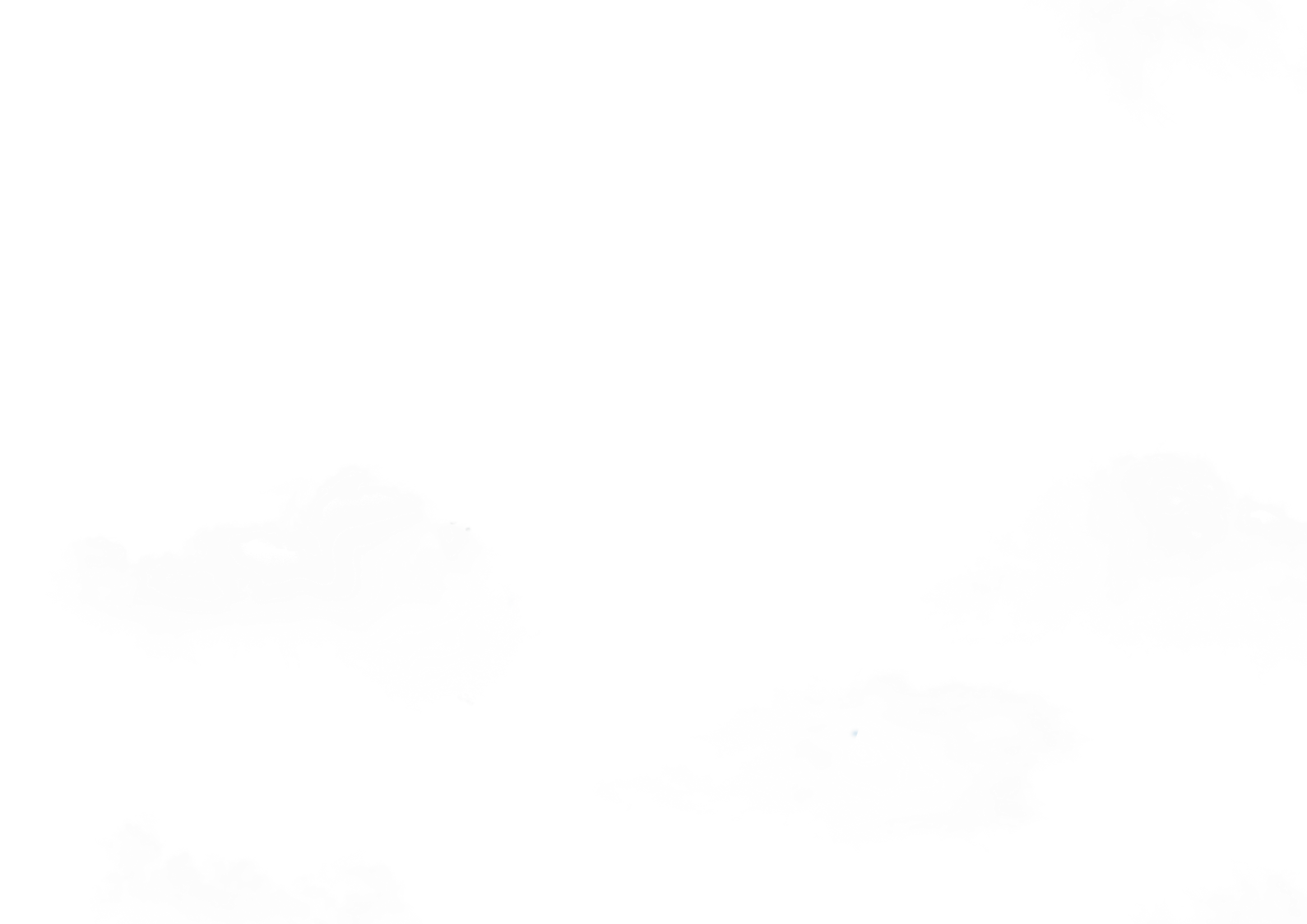 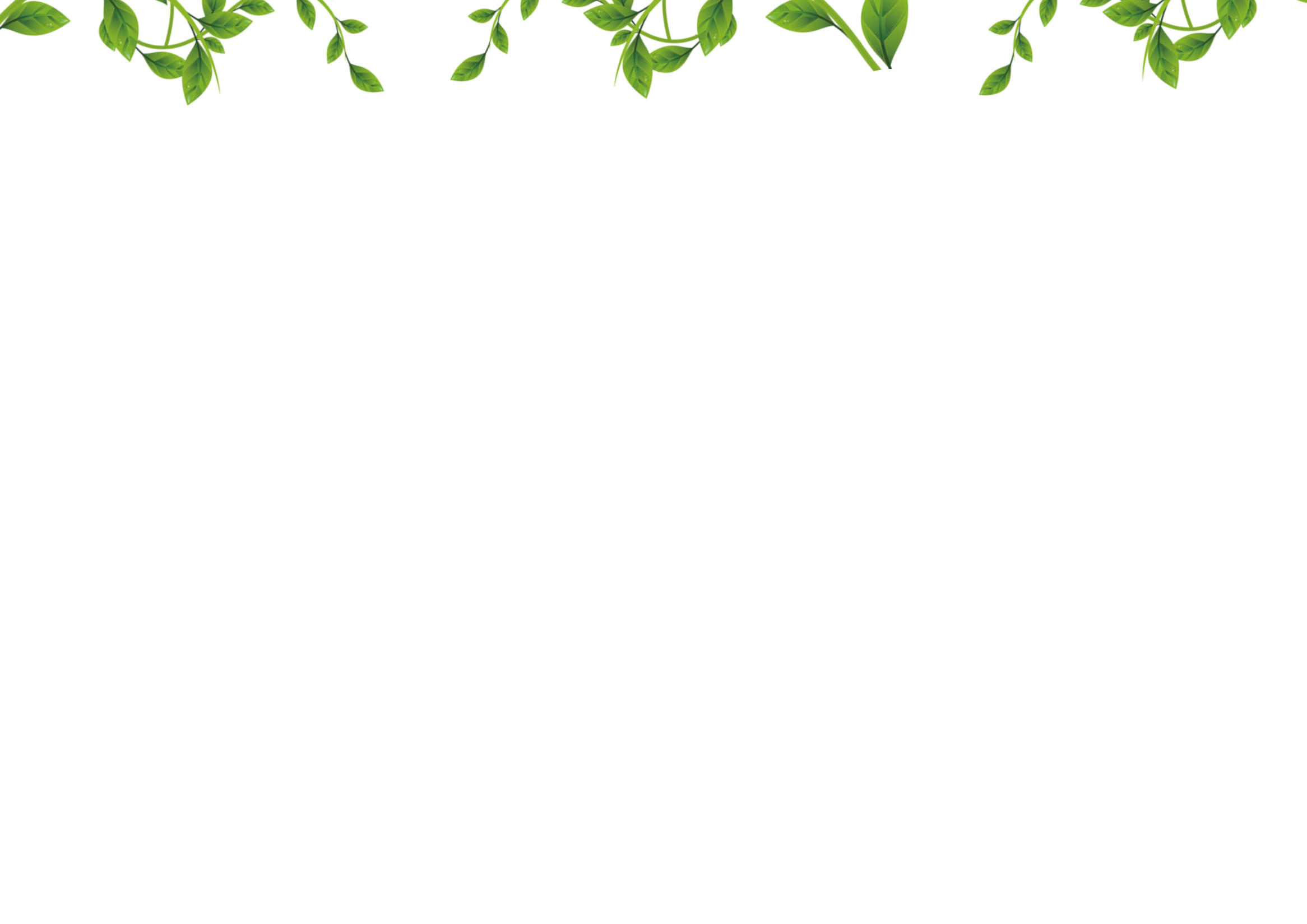 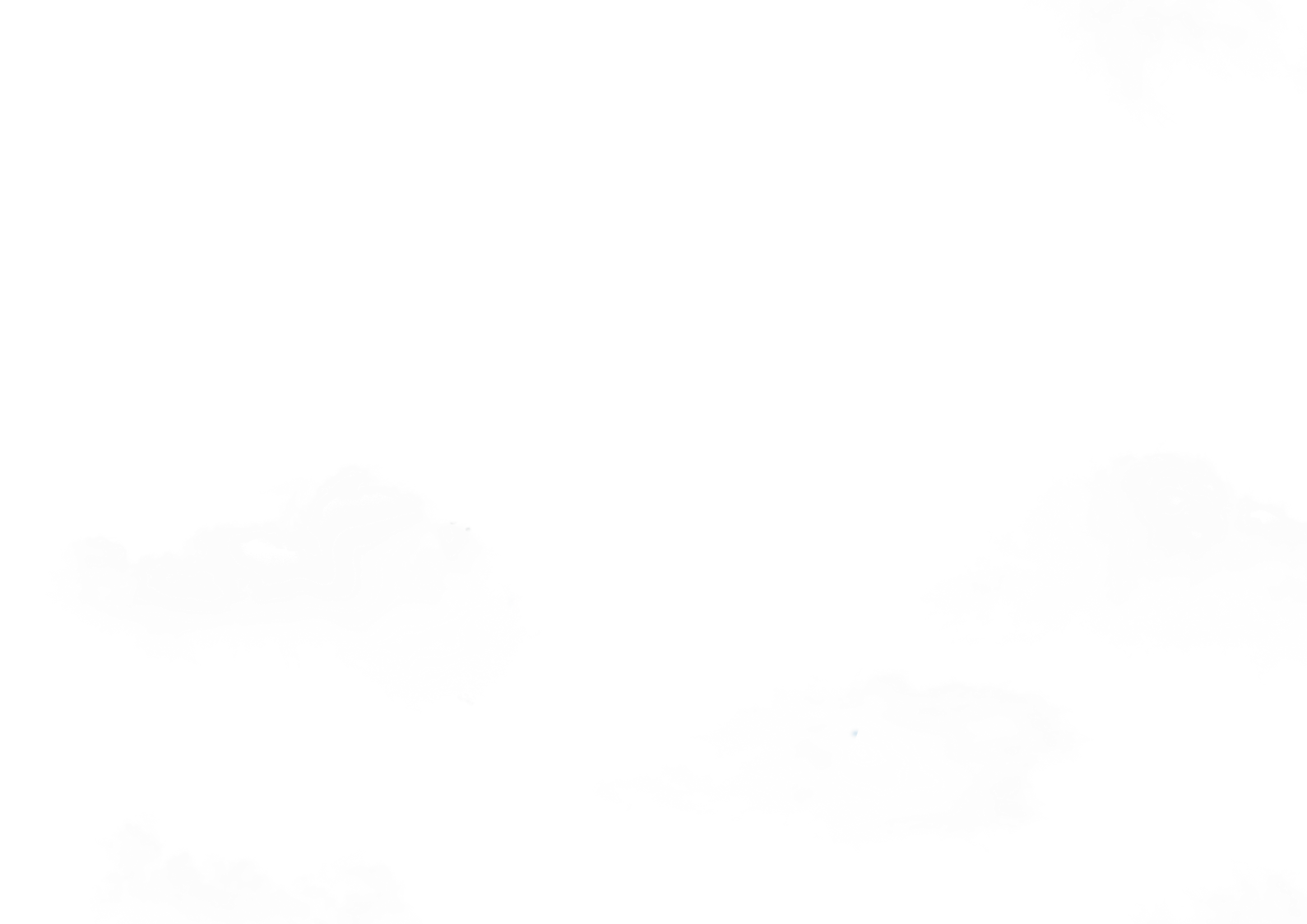 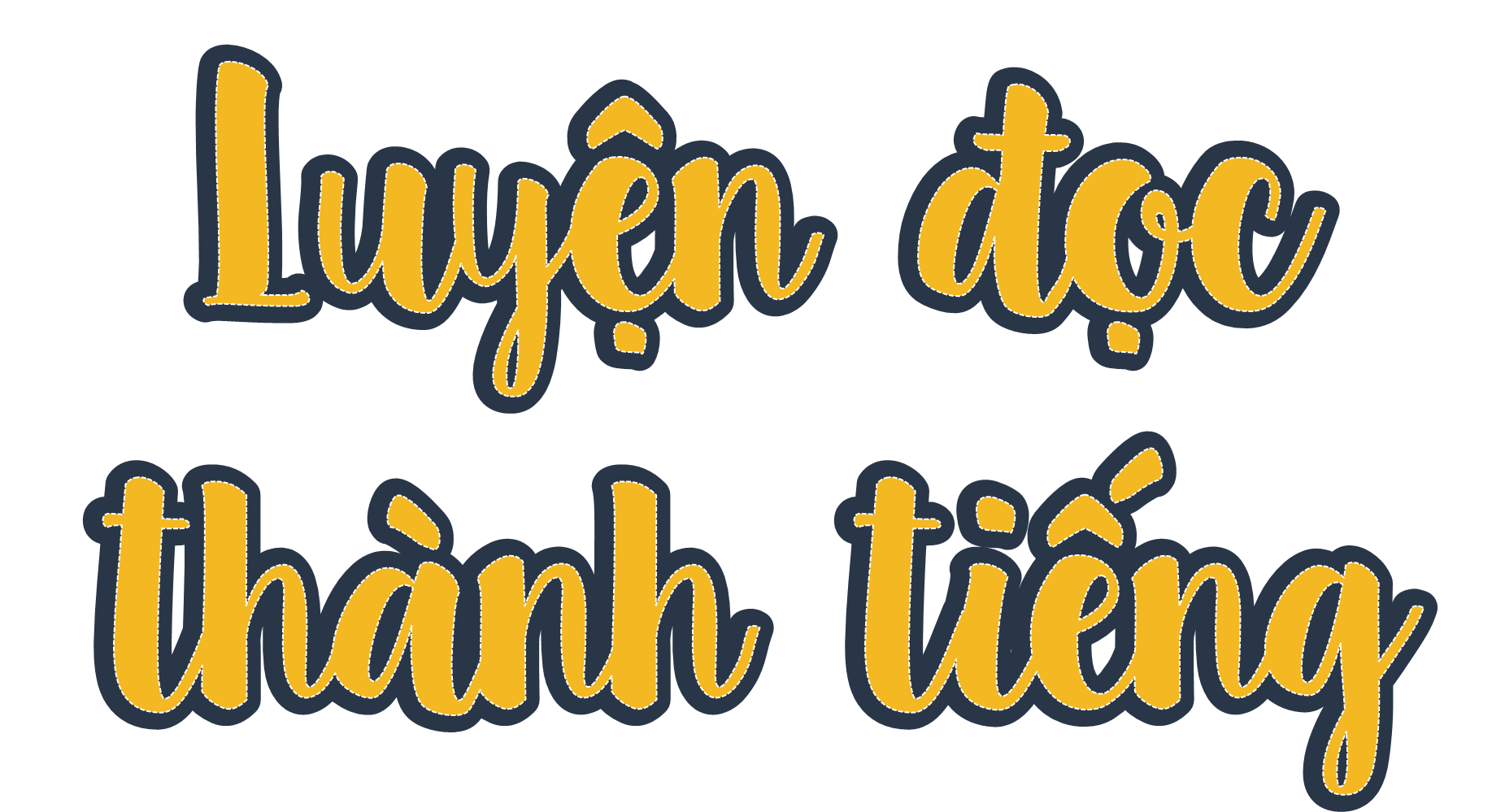 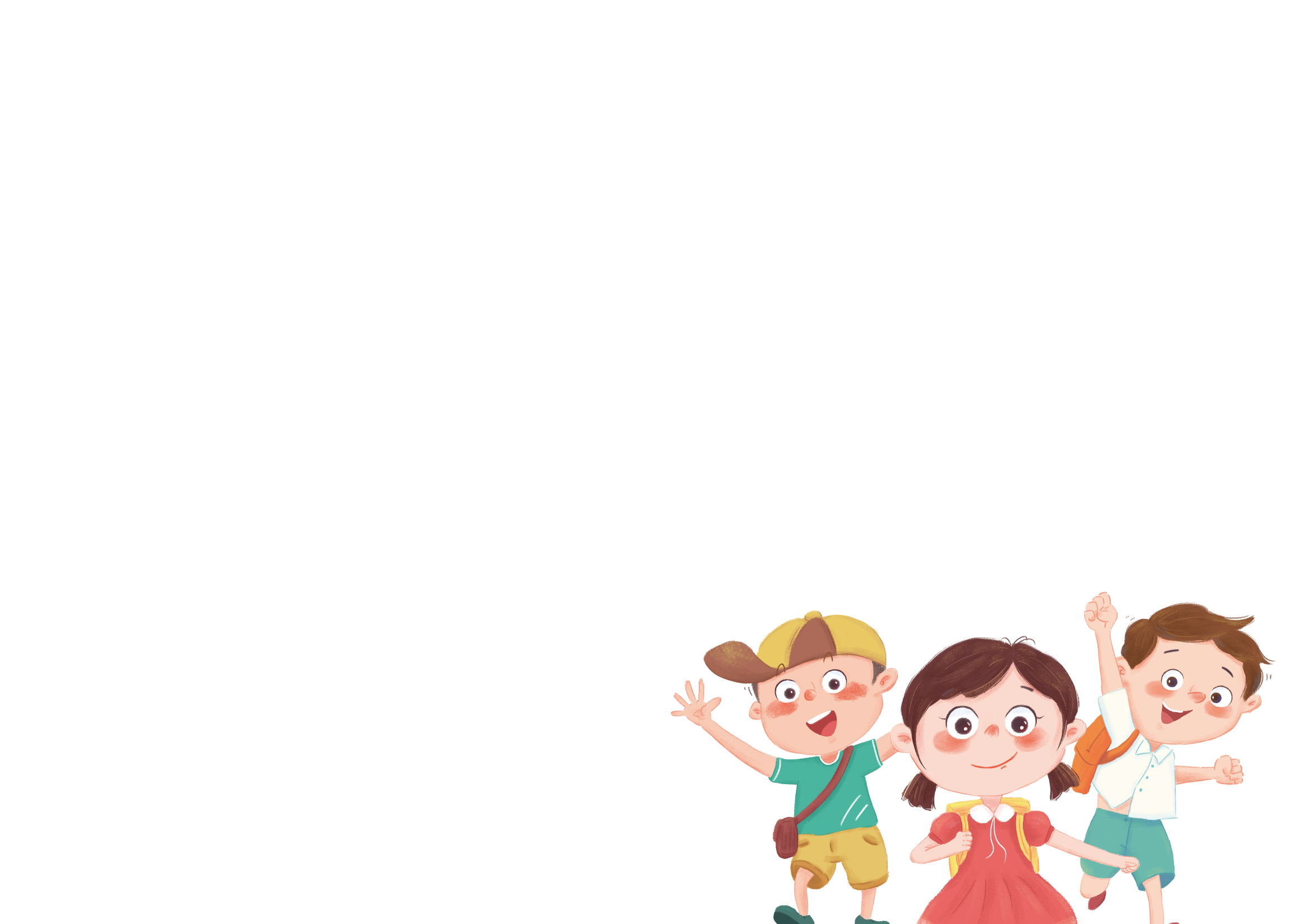 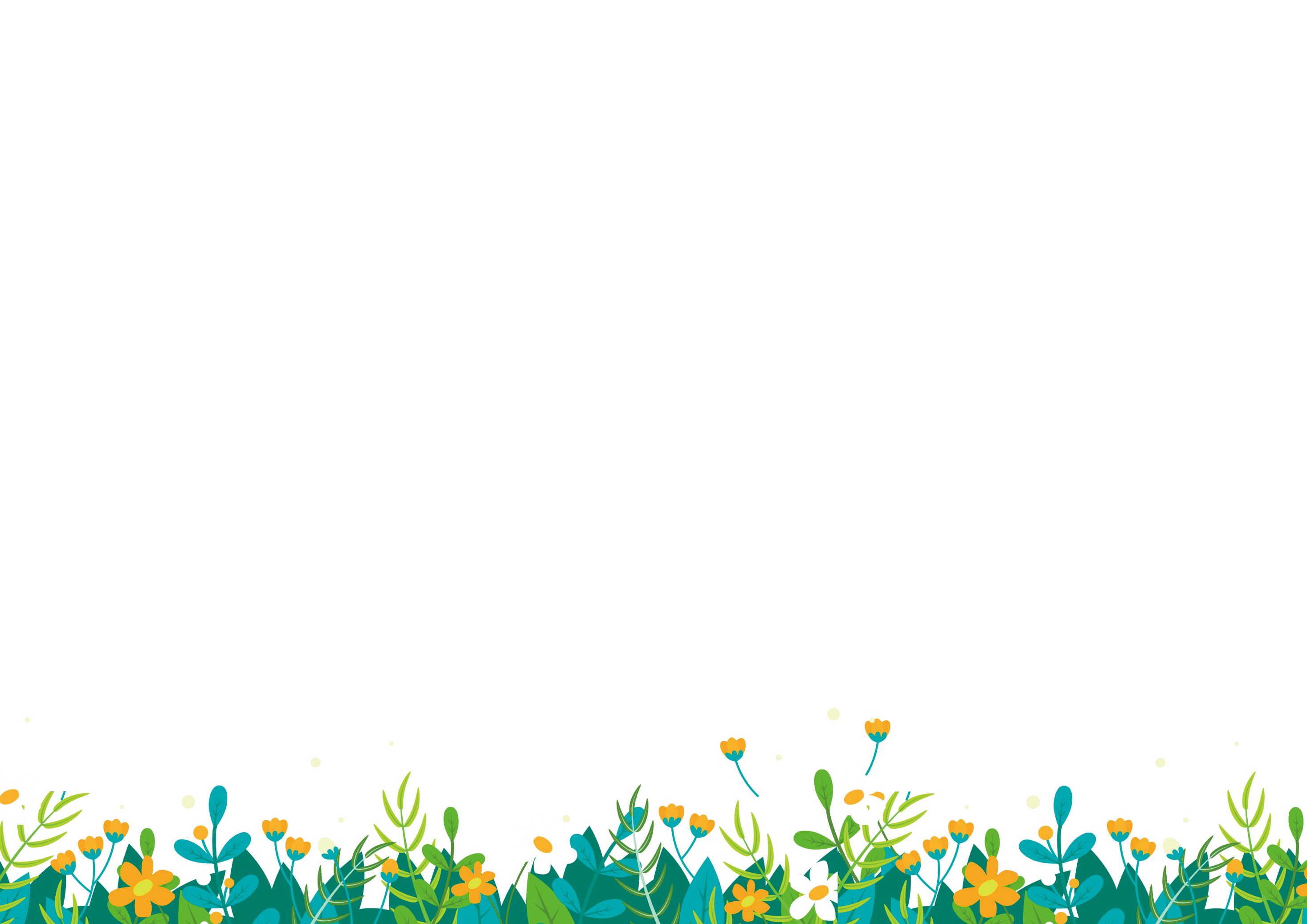 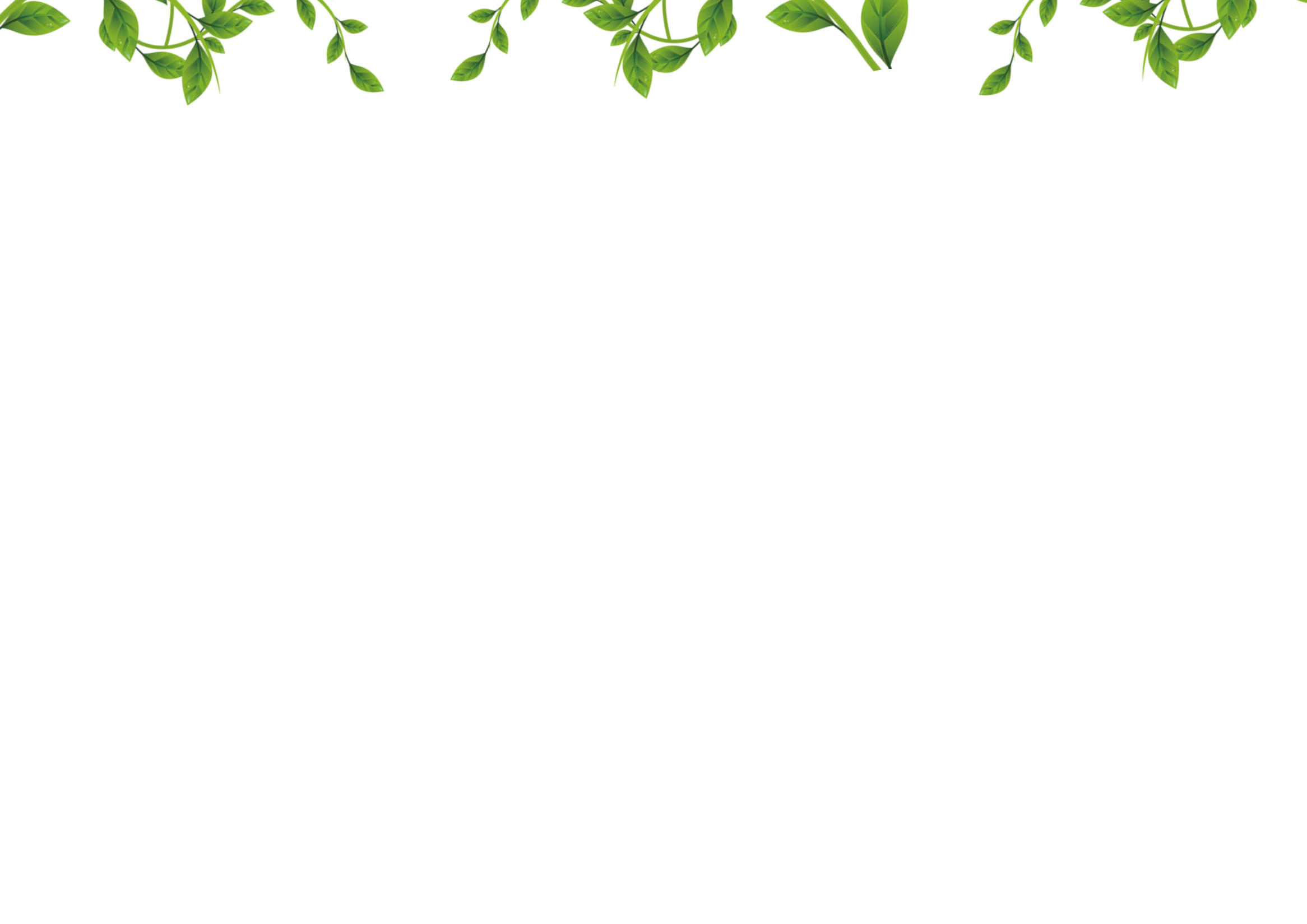 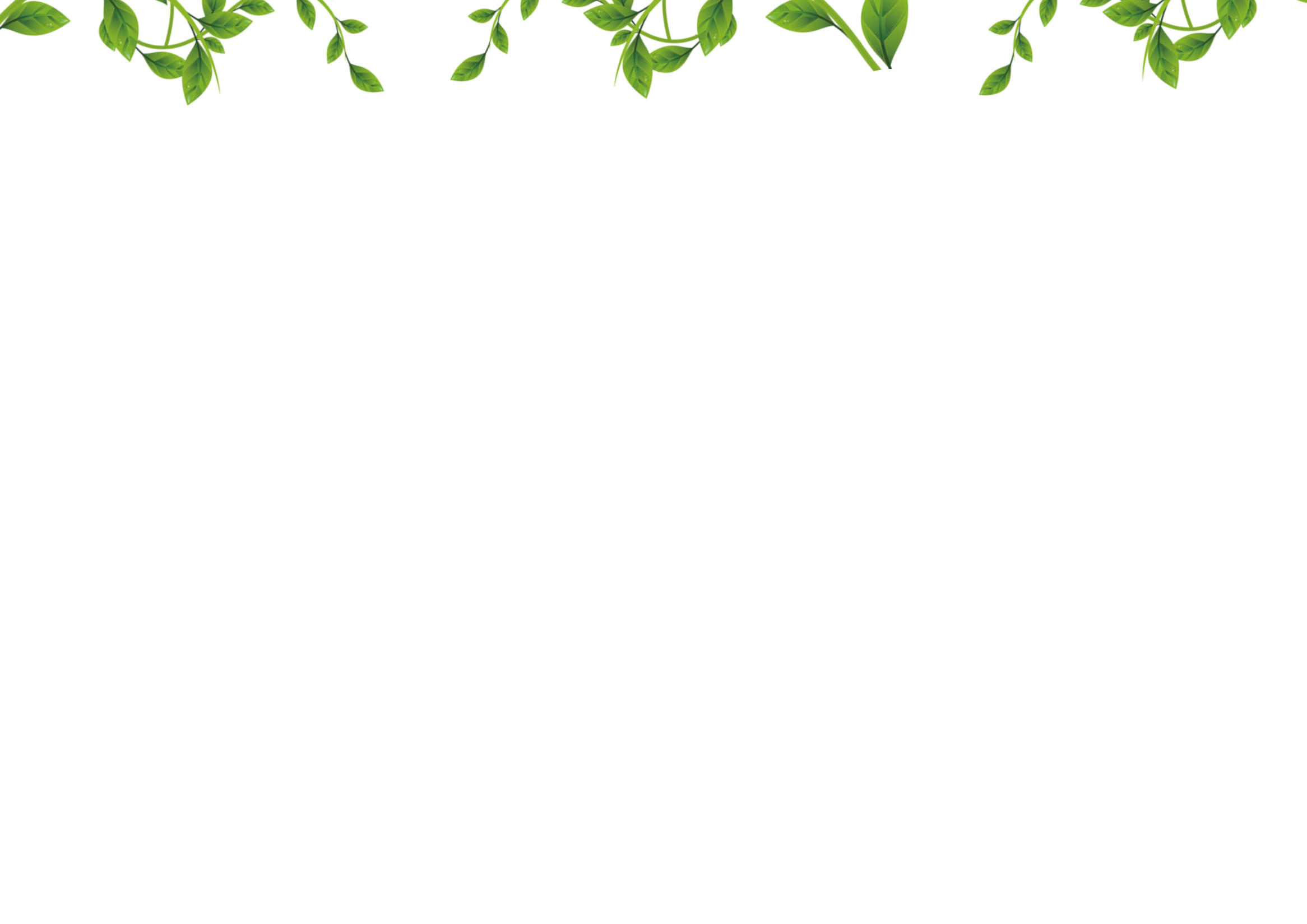 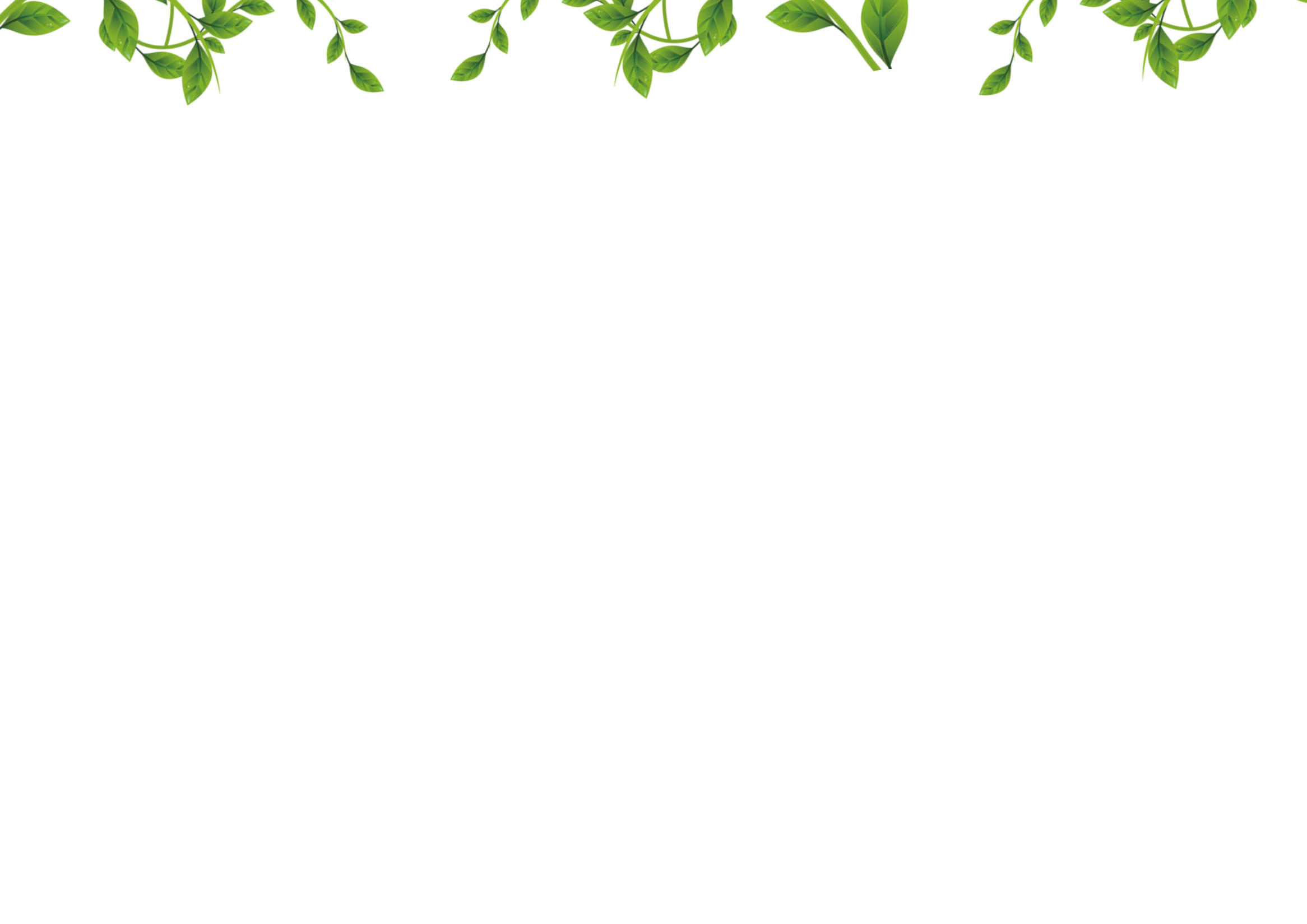 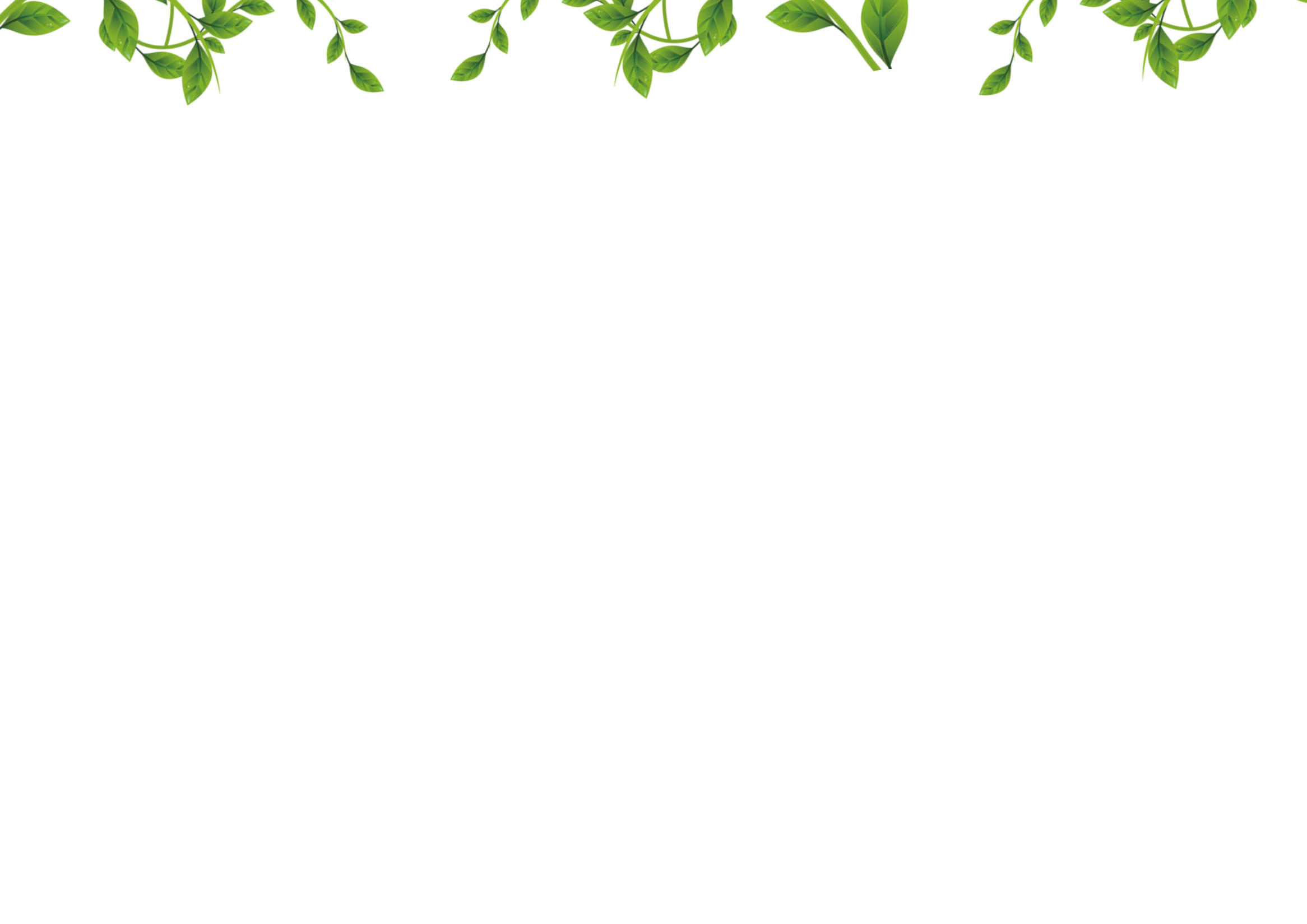 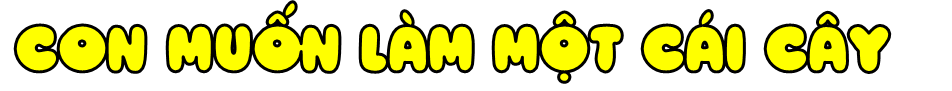 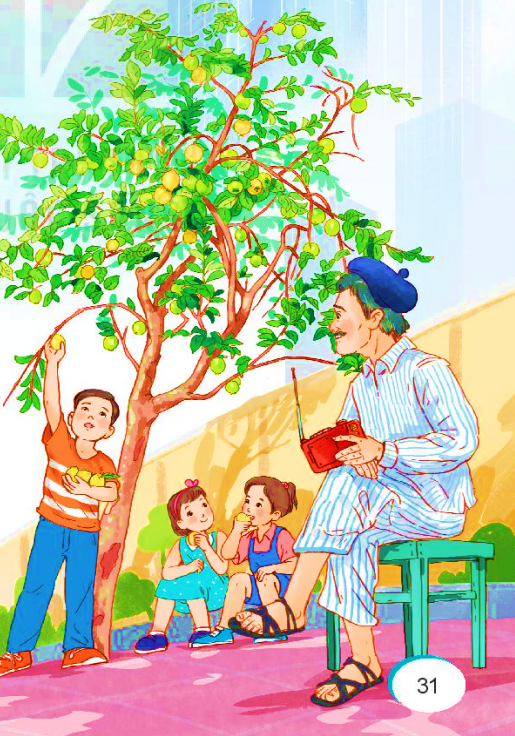 Ở phố, người ta chỉ trồng được những loại cây be bé. Nhưng sân nhà cũ của Bum lại có một cây ổi. Ông nội kể, lúc mẹ mang bầu nó, ông đã trồng cây ổi này. Ông nghĩ hồi nhỏ ba nó vô cùng thích ổi nên chắc cháu mình cũng sẽ thích ổi như ba nó.
   Đúng thật, Bum thích cây ổi lắm. Hồi mới ba, bốn tuổi, nó đã biết cùng ông bắt sâu cho cây ổi nên cây mới lớn như bây giờ. Ông đã bấm để cây có nhiều cành cao, thấp, vững chãi và sai quả. Hương ổi chín toả khắp sân thơm lừng.
   Những buổi chiều mát, Bum và bè bạn túm tụm dưới gốc cây, chia nhau những trái ổi chín. Ông nội bắc chiếc ghế đẩu ra sân gần cây ổi, ngồi đó vừa nghe đài vừa nheo nheo mắt nhìn lũ trẻ vui chơi.
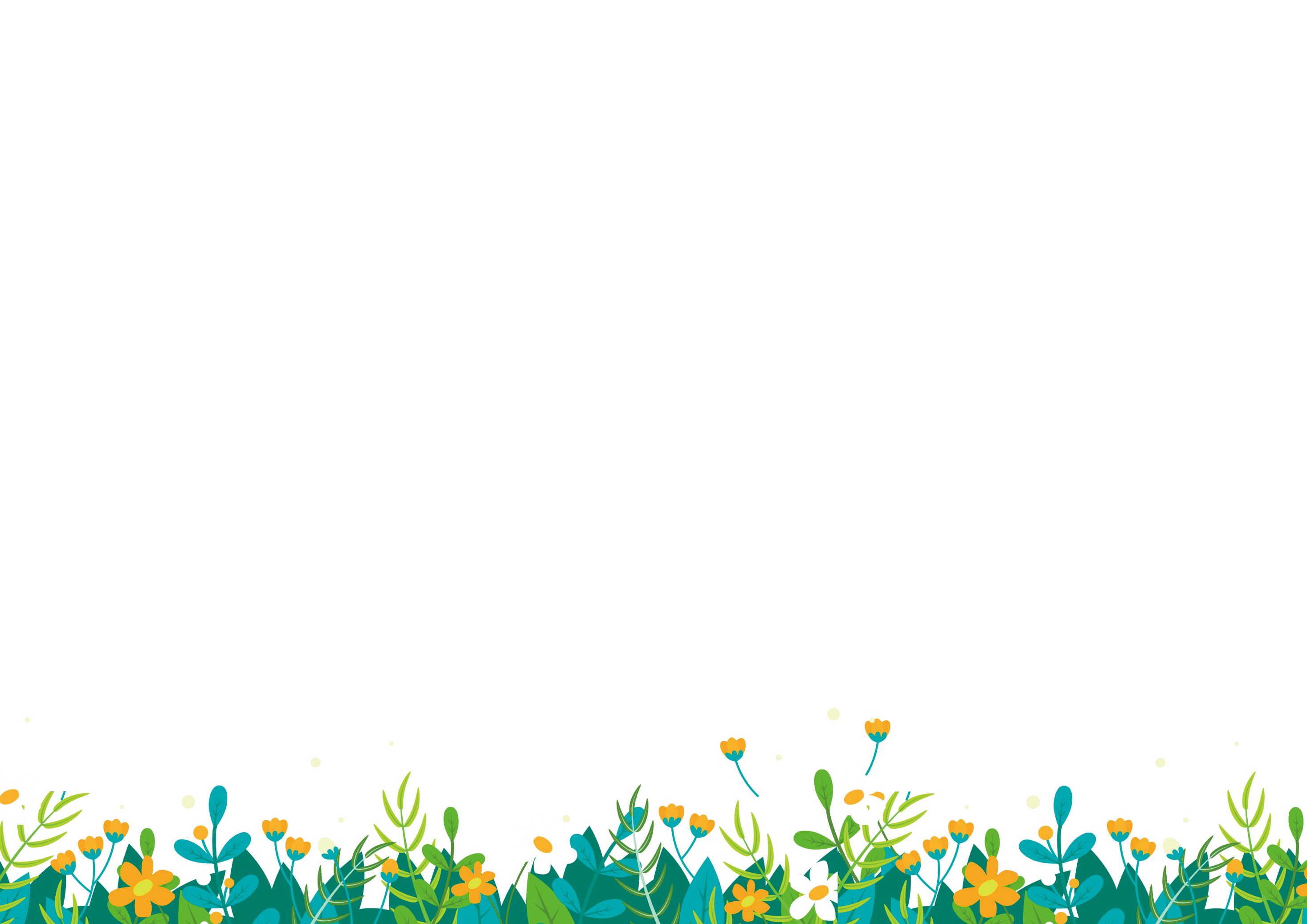 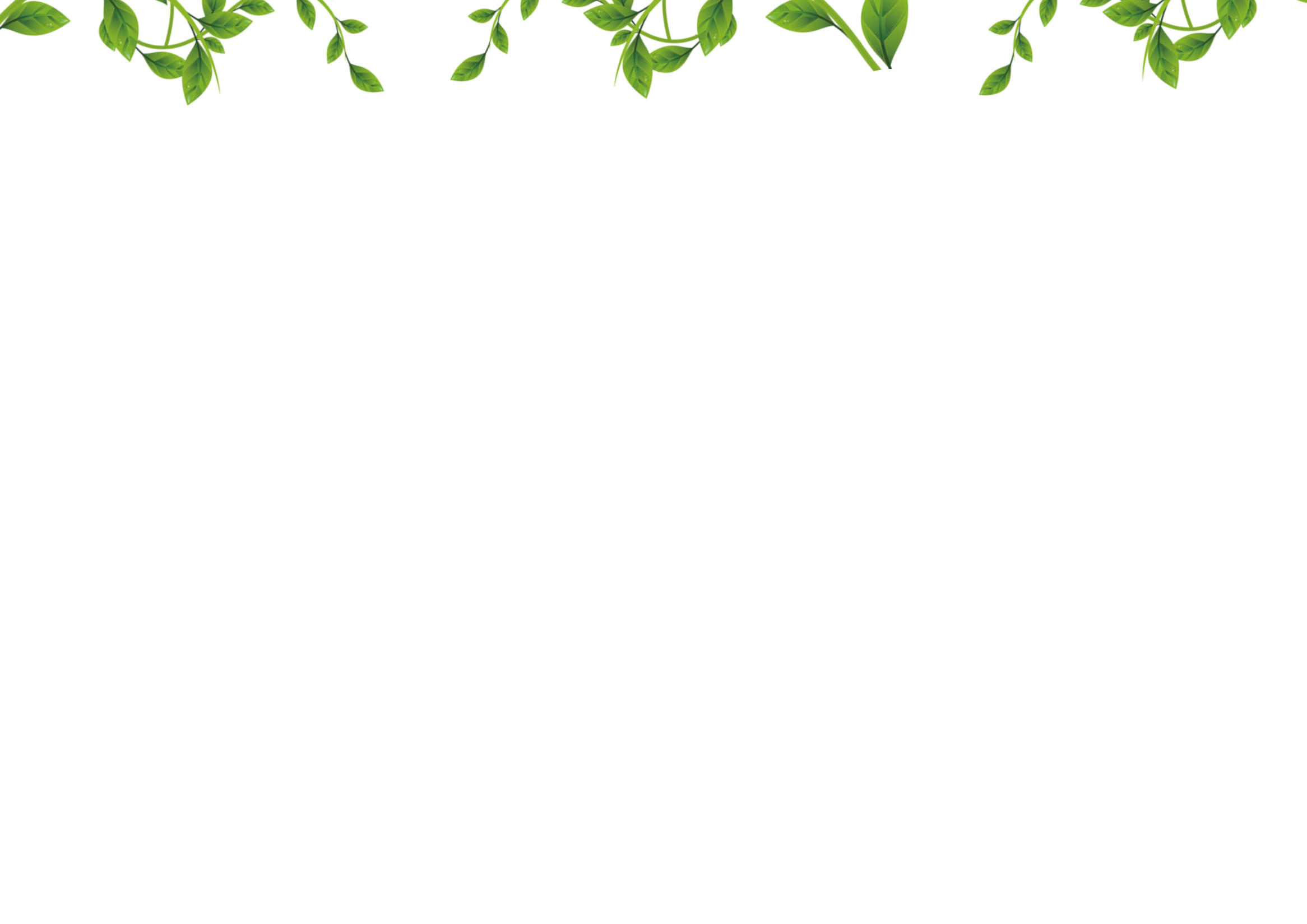 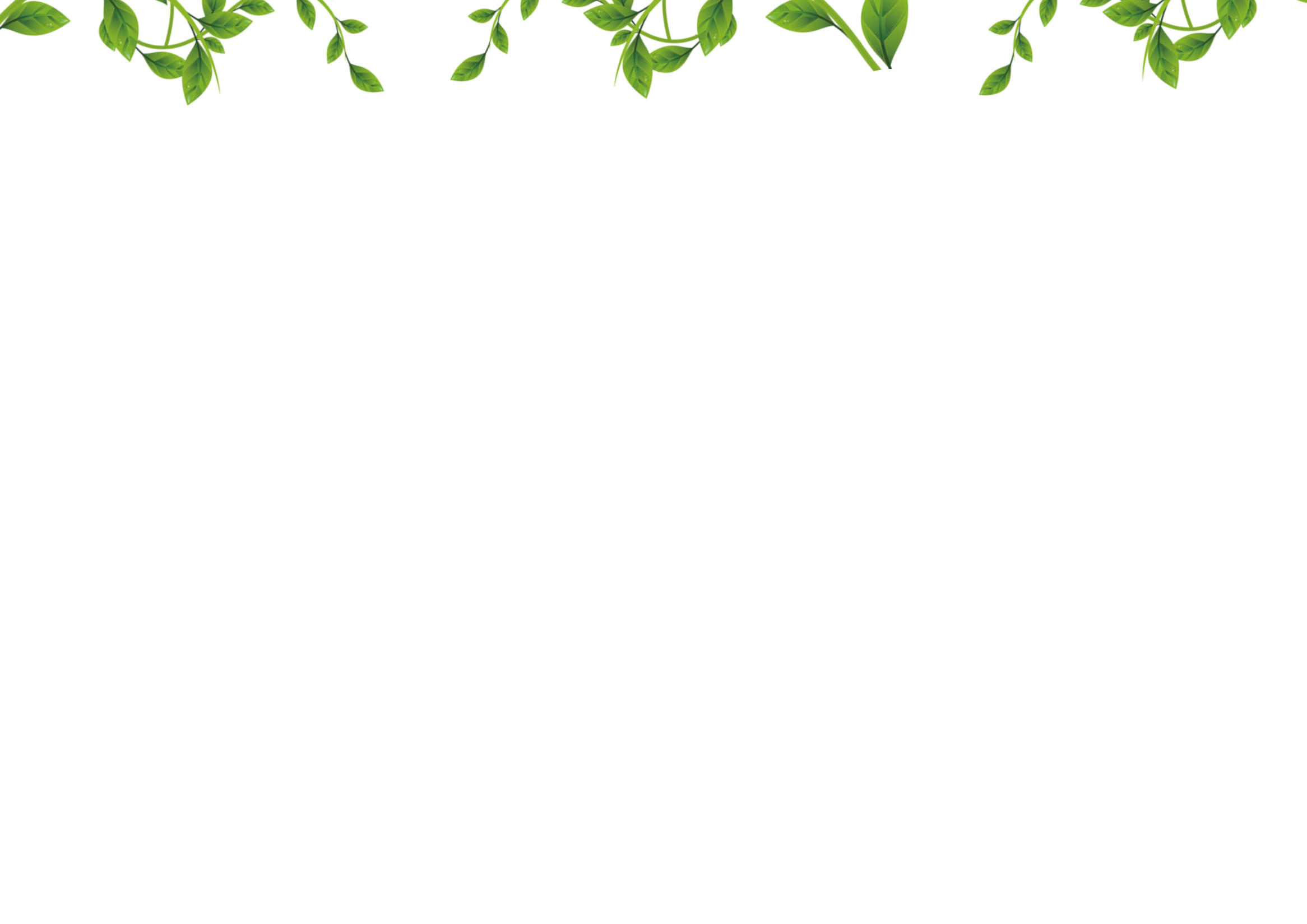 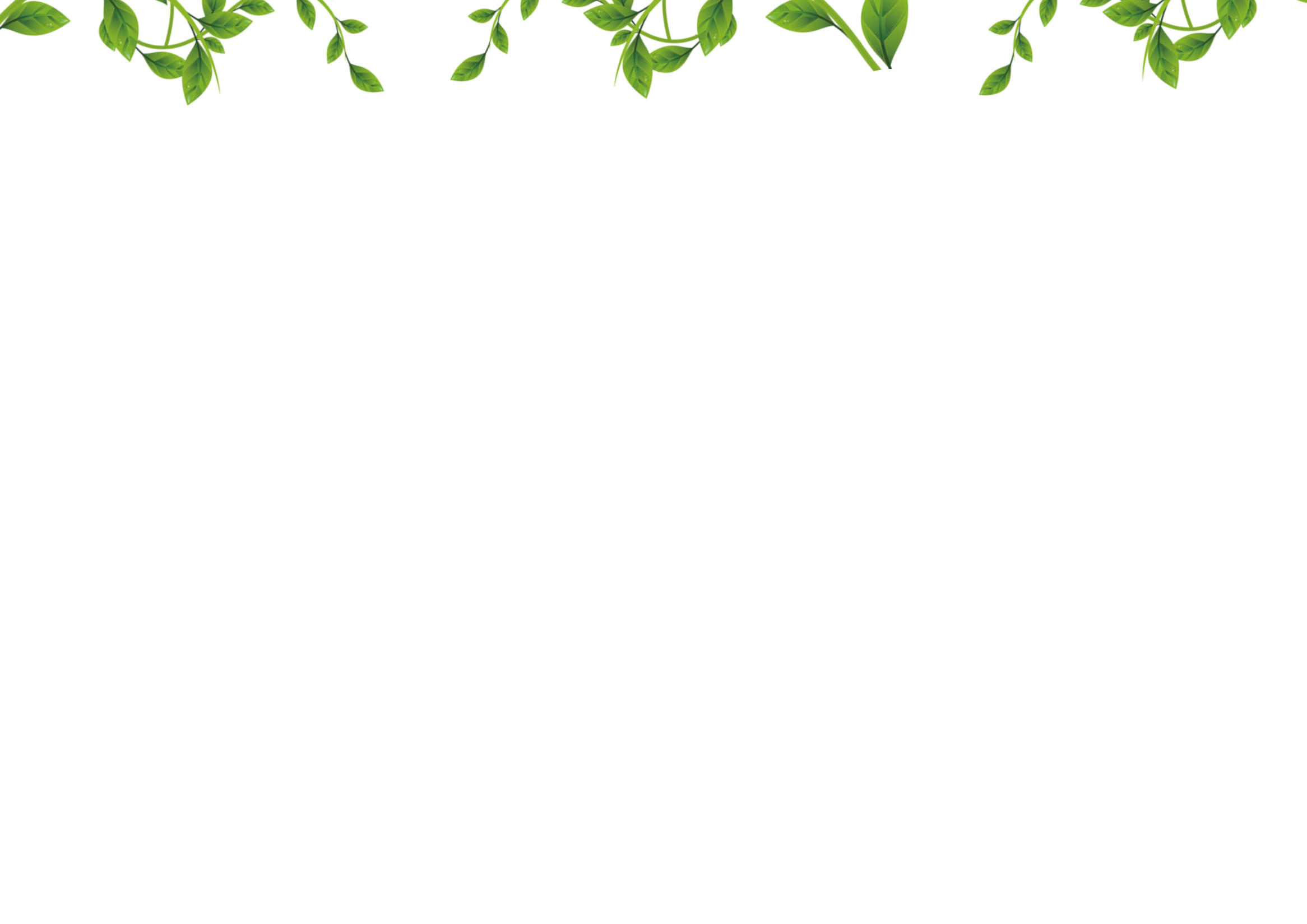 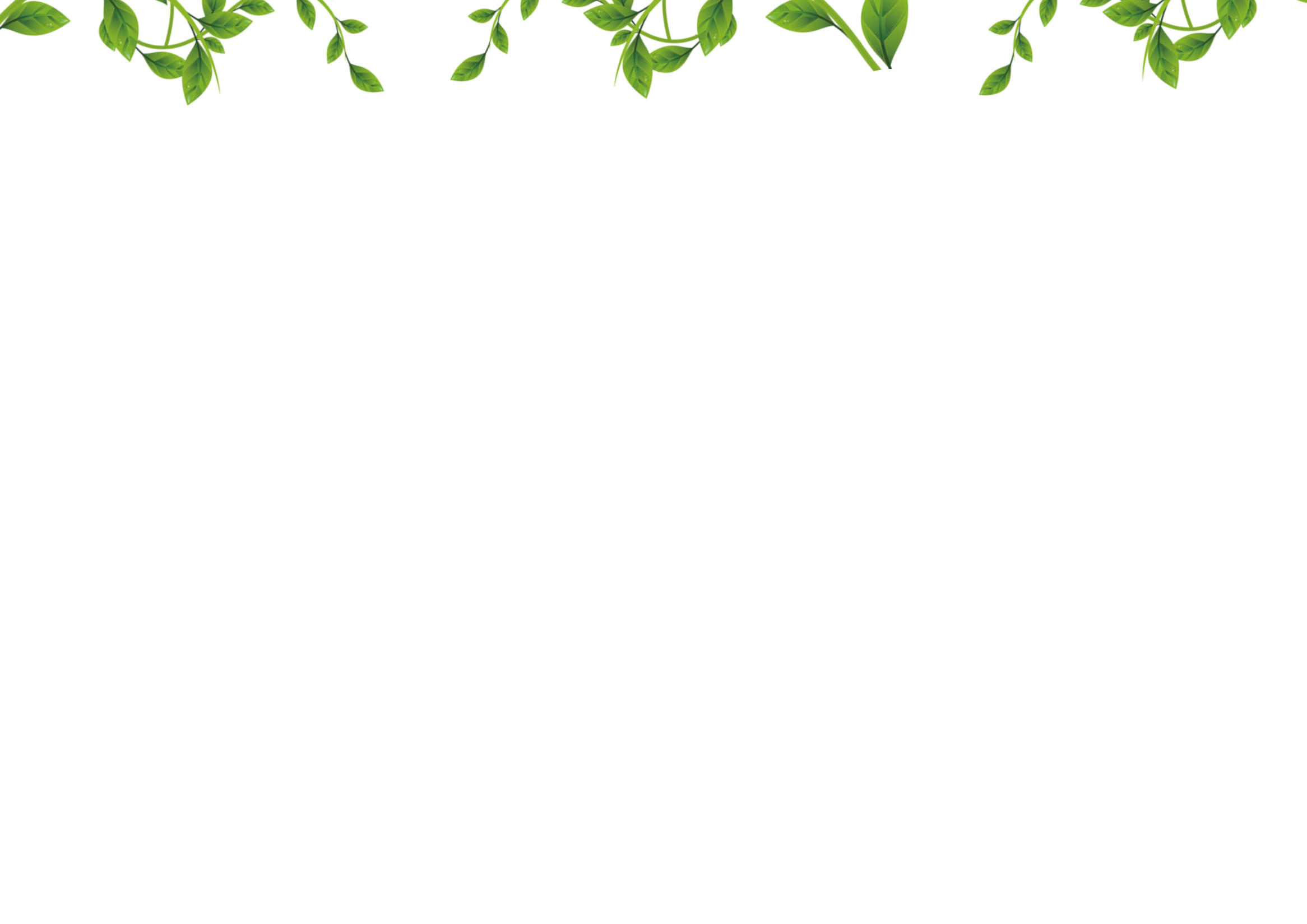 Bum đã xa căn nhà cũ và cây ổi ấy ba năm rồi. Vậy mà khi nhớ lại, kỉ niệm như vừa mới đây thôi.
   “Con muốn làm một cái cây. Con muốn làm cây ổi trong sân nhà cũ của con, muốn luôn bên đám bạn cùng chia nhau từng trái ổi chín và thấy ông ngồi cười hiền lành bên gốc ổi...”. Bum đã viết như thế trong bài văn nói về ước mơ. Cây ổi trong sân nhà cũ, nó đã nhớ biết bao mà chẳng có dịp nói ra.
   Khi cô giáo nói với mẹ về ước mơ của nó, ba mẹ đã ngay lập tức bàn nhau trồng một cây ổi trong sân nhà. Mẹ nói, mai này Bum sẽ mời những người bạn thân ngày xưa đến chơi, cùng trèo hái, chia nhau những trái ổi thơm lừng. Sài Gòn có quá xa Vũng Tàu đâu. Phố cũ và phố mới thực ra sẽ chẳng cách xa khi mà vẫn nhớ về nhau.
   Bum nghĩ tới một cây ổi tương lai, vui lâng lâng. Nó bỗng như nghe thấy tiếng chọc ghẹo nhau của lũ bạn và nụ cười hiền hậu của ông nội trôi theo hương ổi chín ngọt lành... 
(Theo Võ Thu Hương)
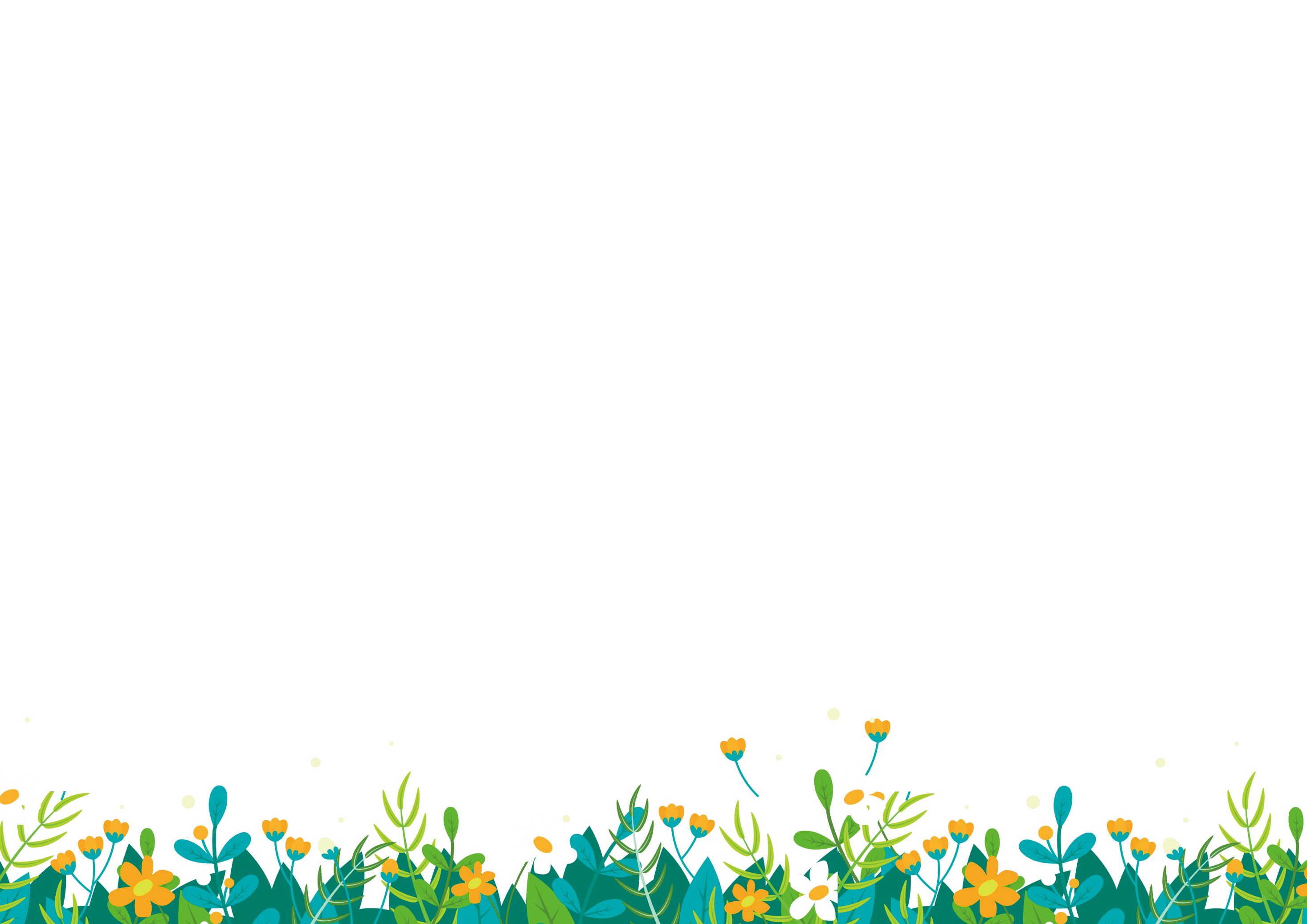 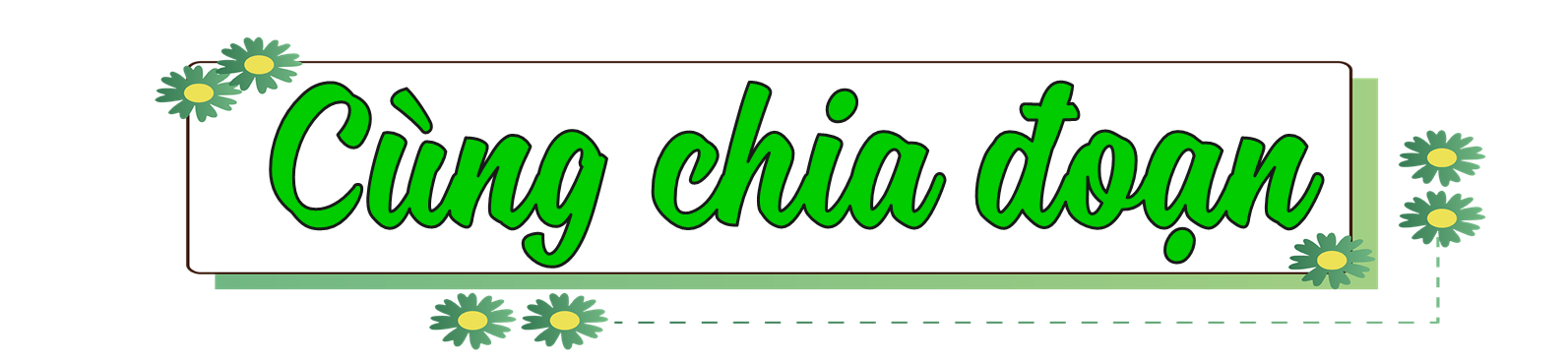 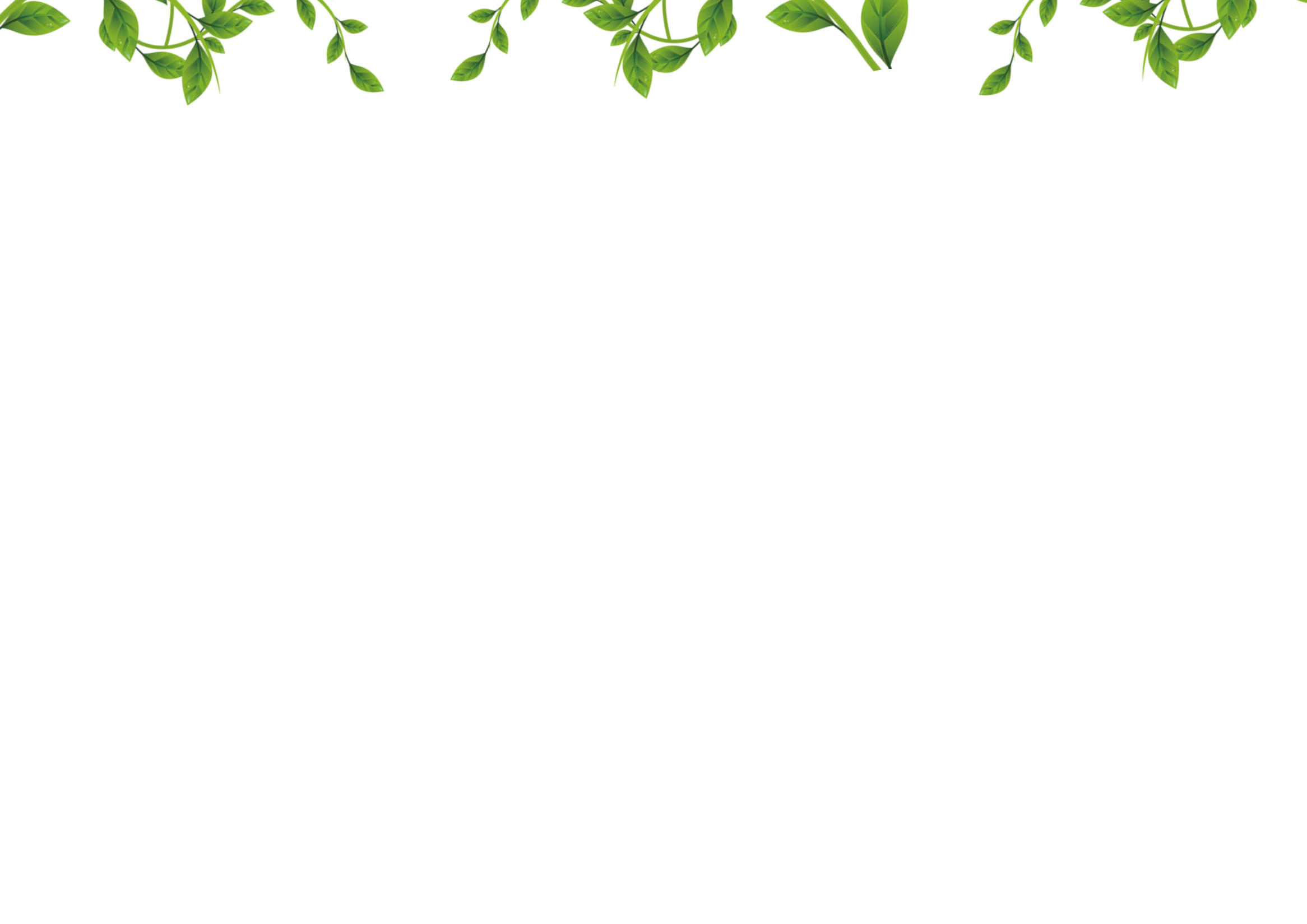 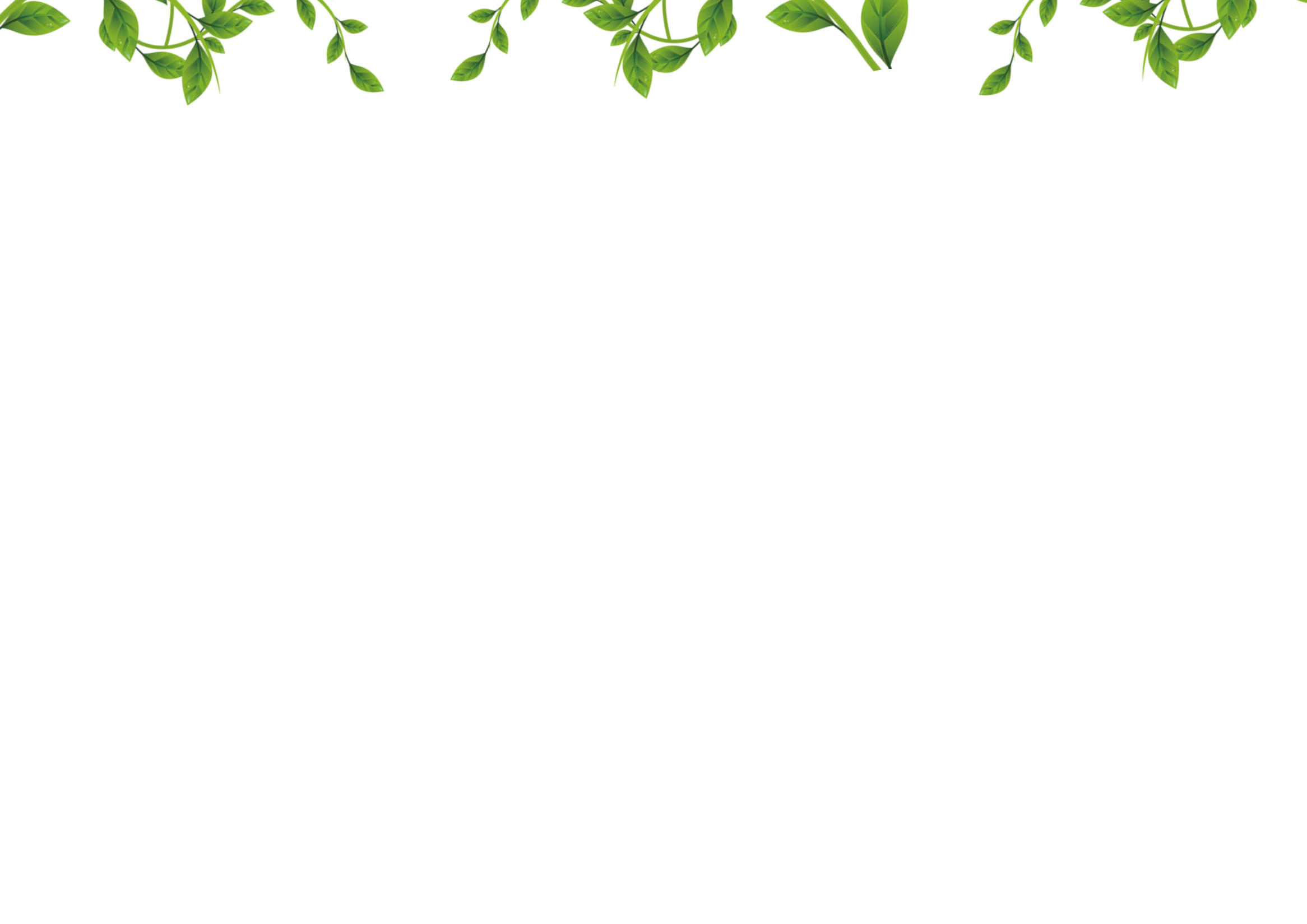 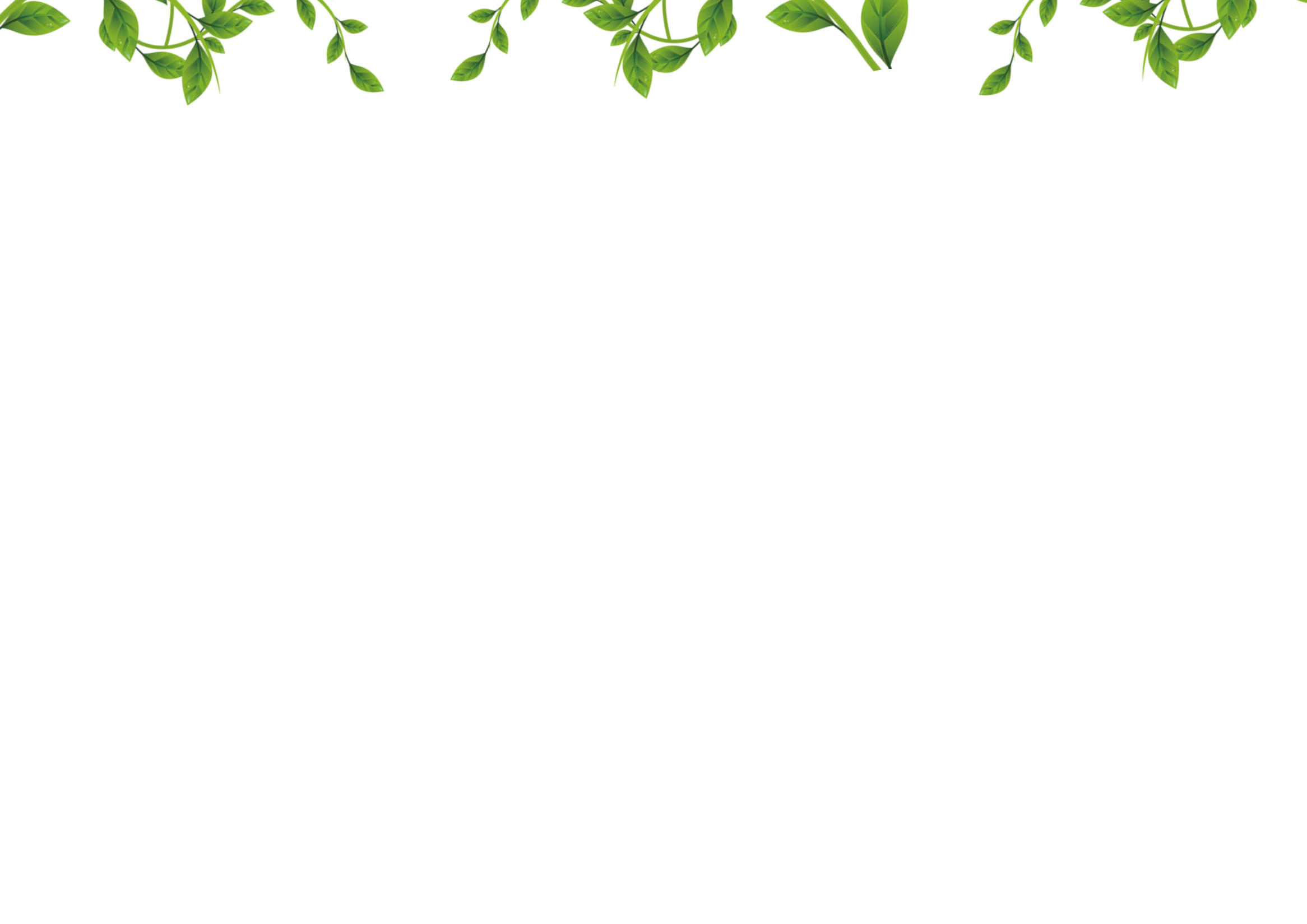 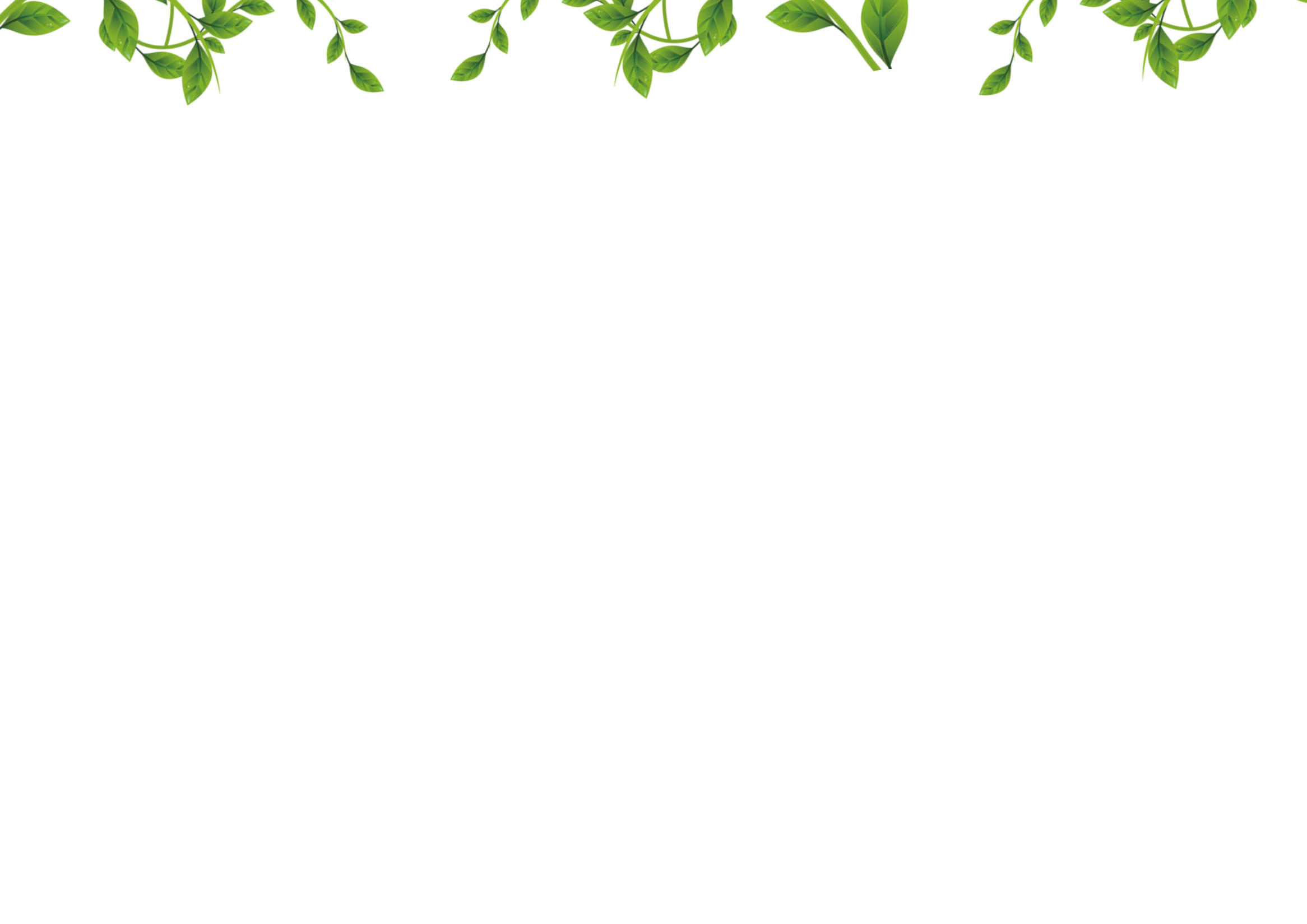 Đoạn 1: Từ đầu đến như ba nó.
Đoạn 2: Tiếp theo đến khắp sân thơm lừng
Đoạn 3: Tiếp theo đến lũ trẻ vui chơi
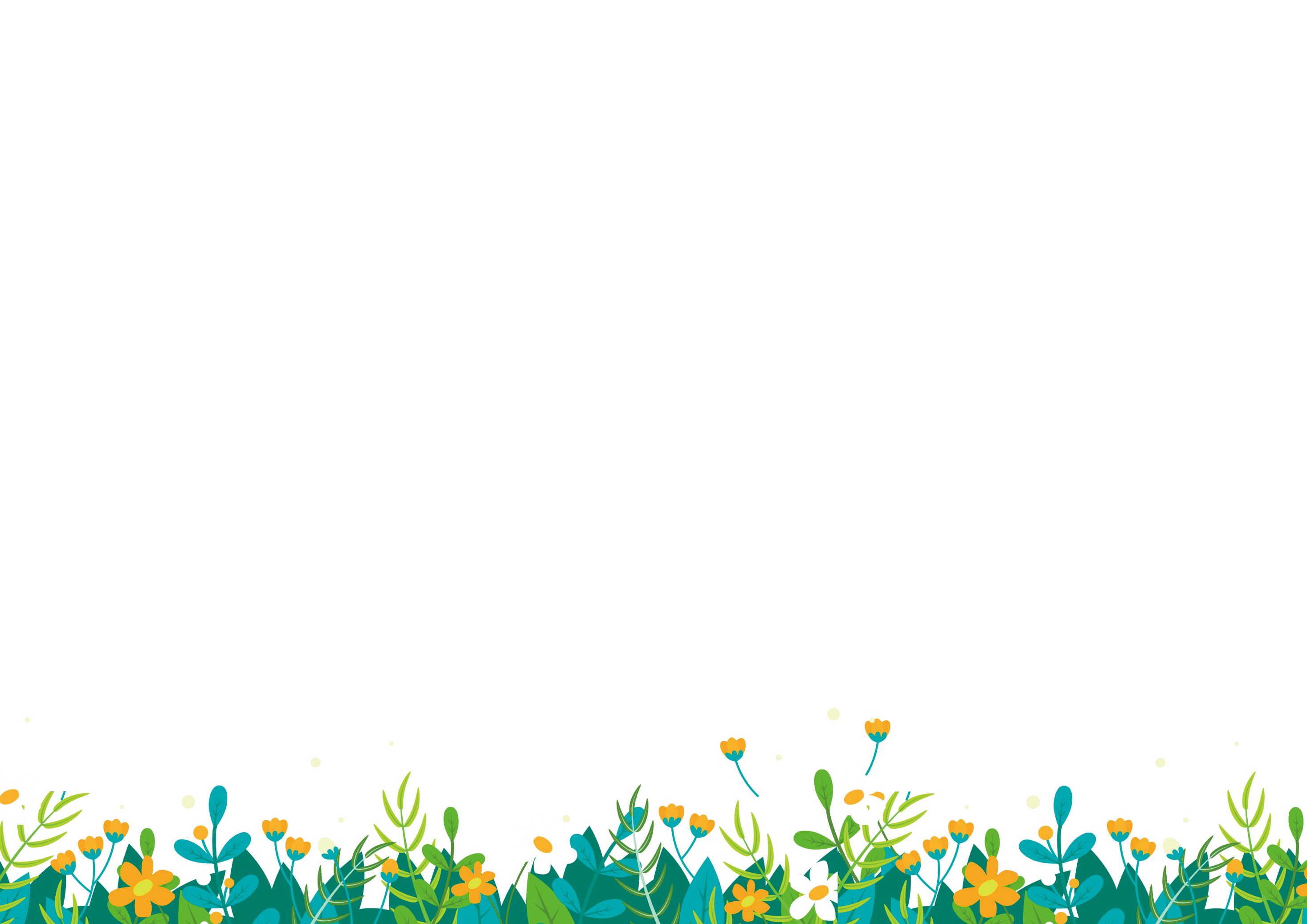 Đoạn 4: Còn lại
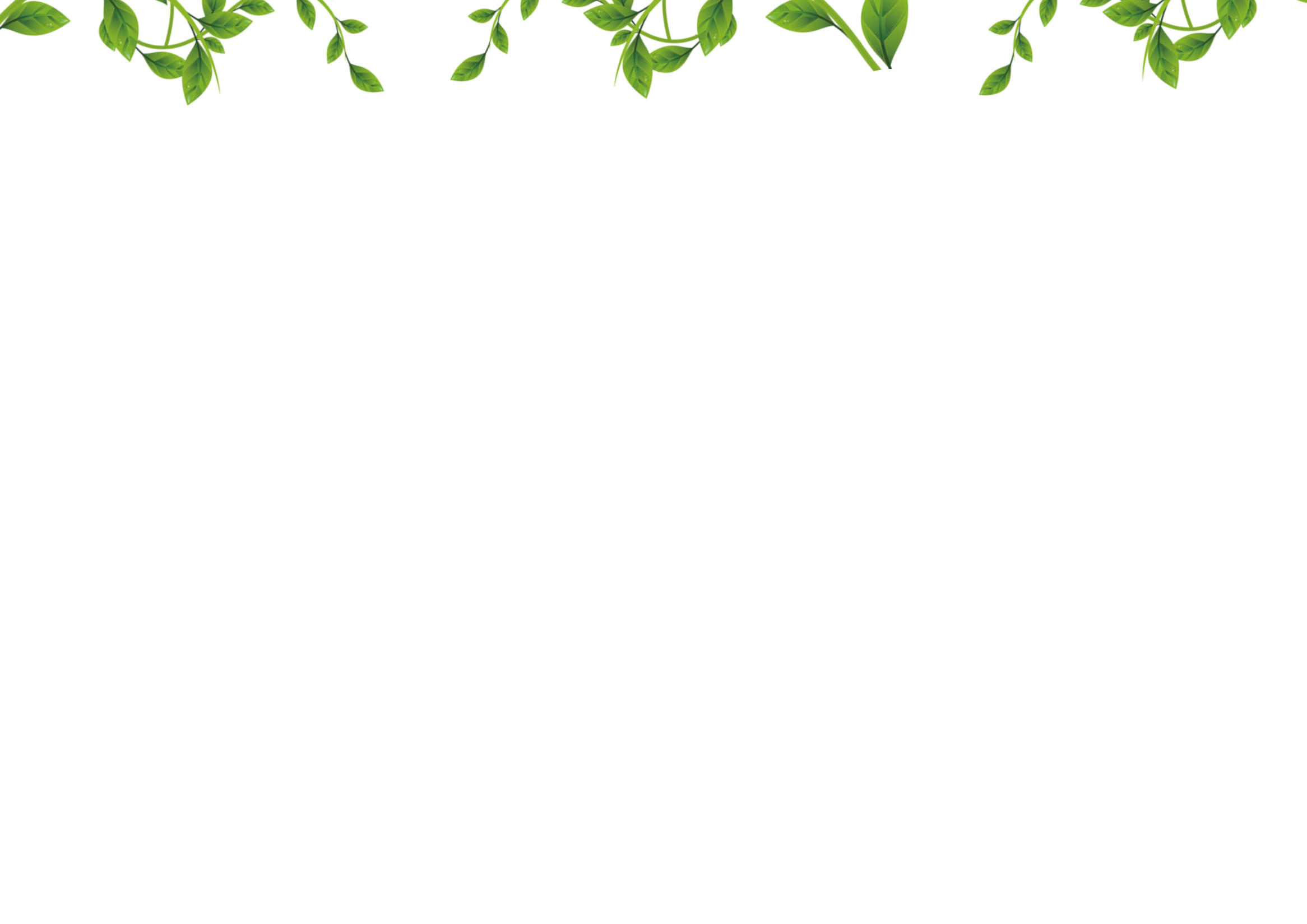 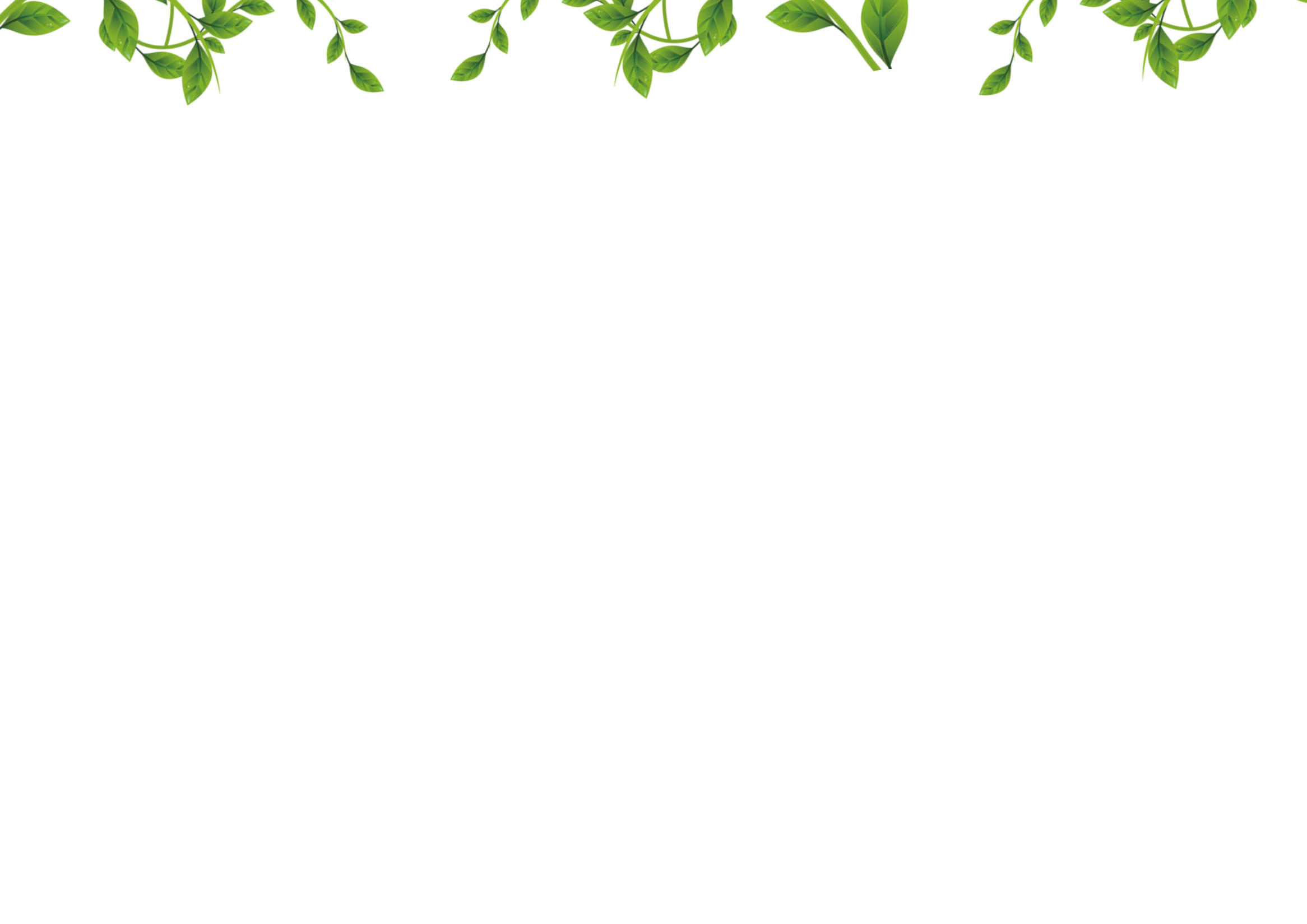 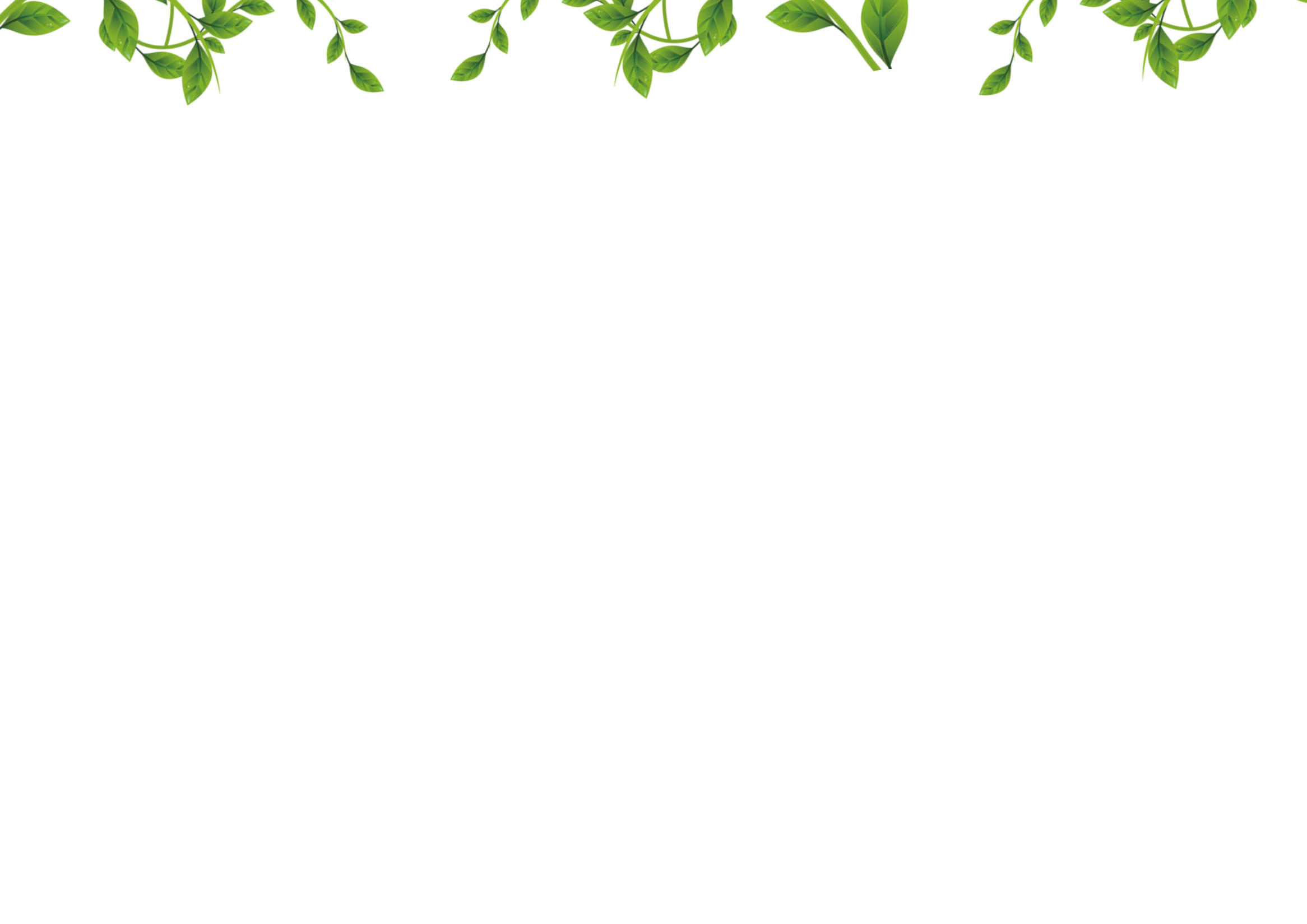 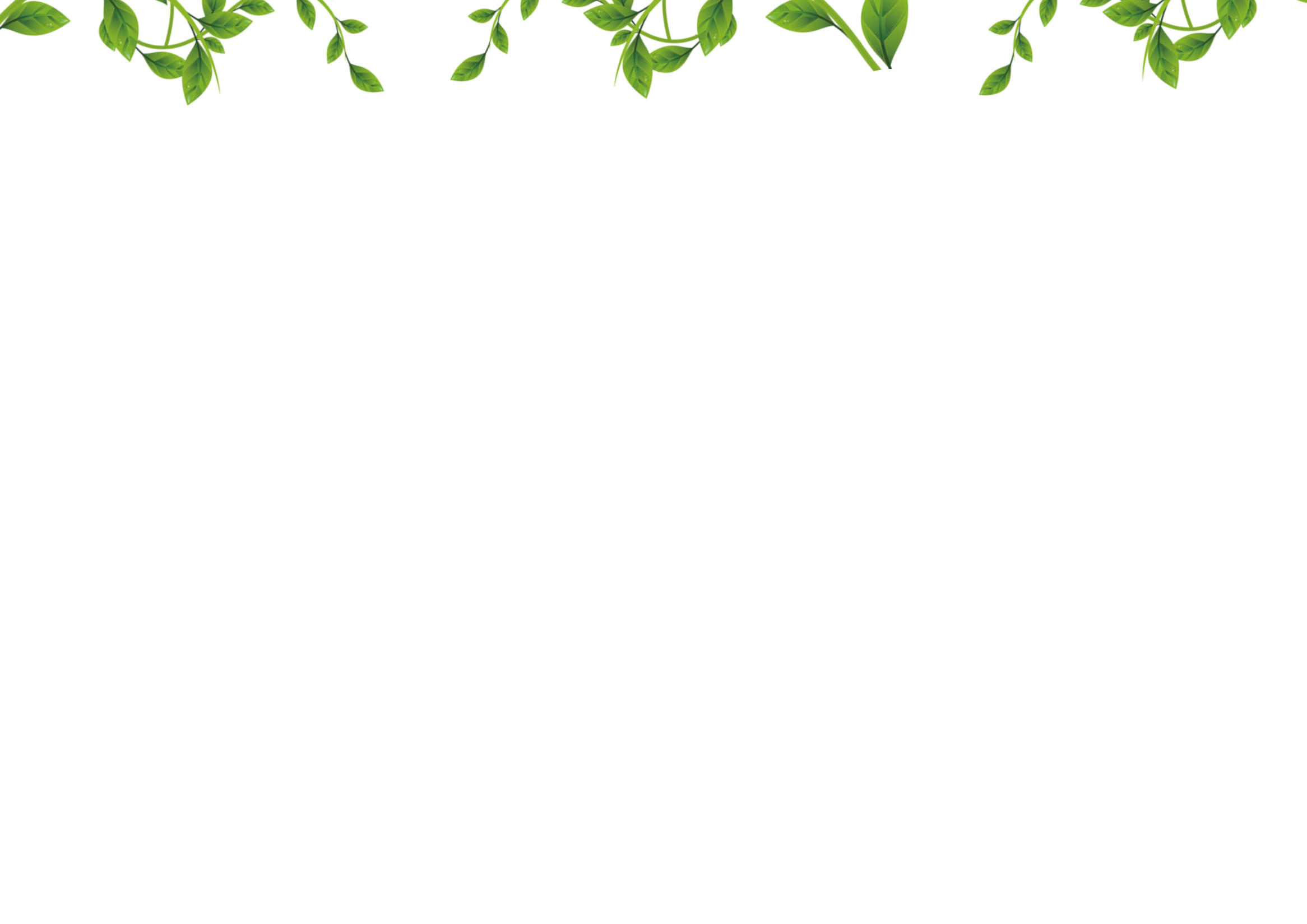 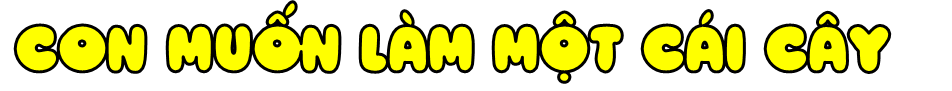 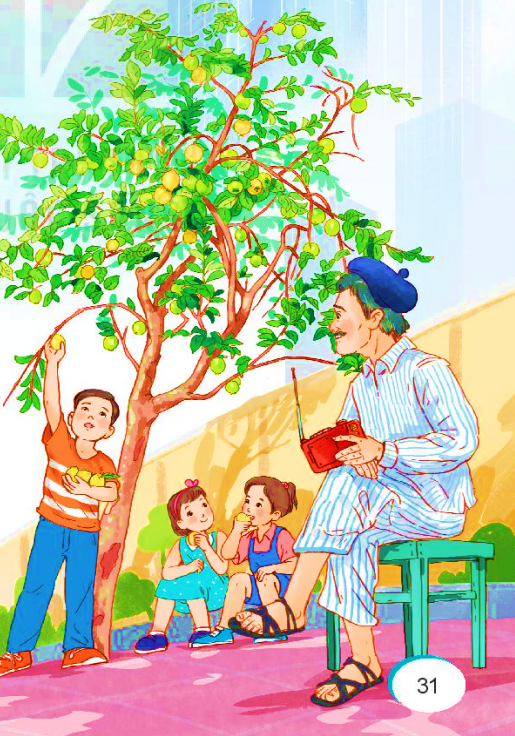 Ở phố, người ta chỉ trồng được những loại cây be bé. Nhưng sân nhà cũ của Bum lại có một cây ổi. Ông nội kể, lúc mẹ mang bầu nó, ông đã trồng cây ổi này. Ông nghĩ hồi nhỏ ba nó vô cùng thích ổi nên chắc cháu mình cũng sẽ thích ổi như ba nó.
   Đúng thật, Bum thích cây ổi lắm. Hồi mới ba, bốn tuổi, nó đã biết cùng ông bắt sâu cho cây ổi nên cây mới lớn như bây giờ. Ông đã bấm để cây có nhiều cành cao, thấp, vững chãi và sai quả. Hương ổi chín toả khắp sân thơm lừng.
   Những buổi chiều mát, Bum và bè bạn túm tụm dưới gốc cây, chia nhau những trái ổi chín. Ông nội bắc chiếc ghế đẩu ra sân gần cây ổi, ngồi đó vừa nghe đài vừa nheo nheo mắt nhìn lũ trẻ vui chơi.
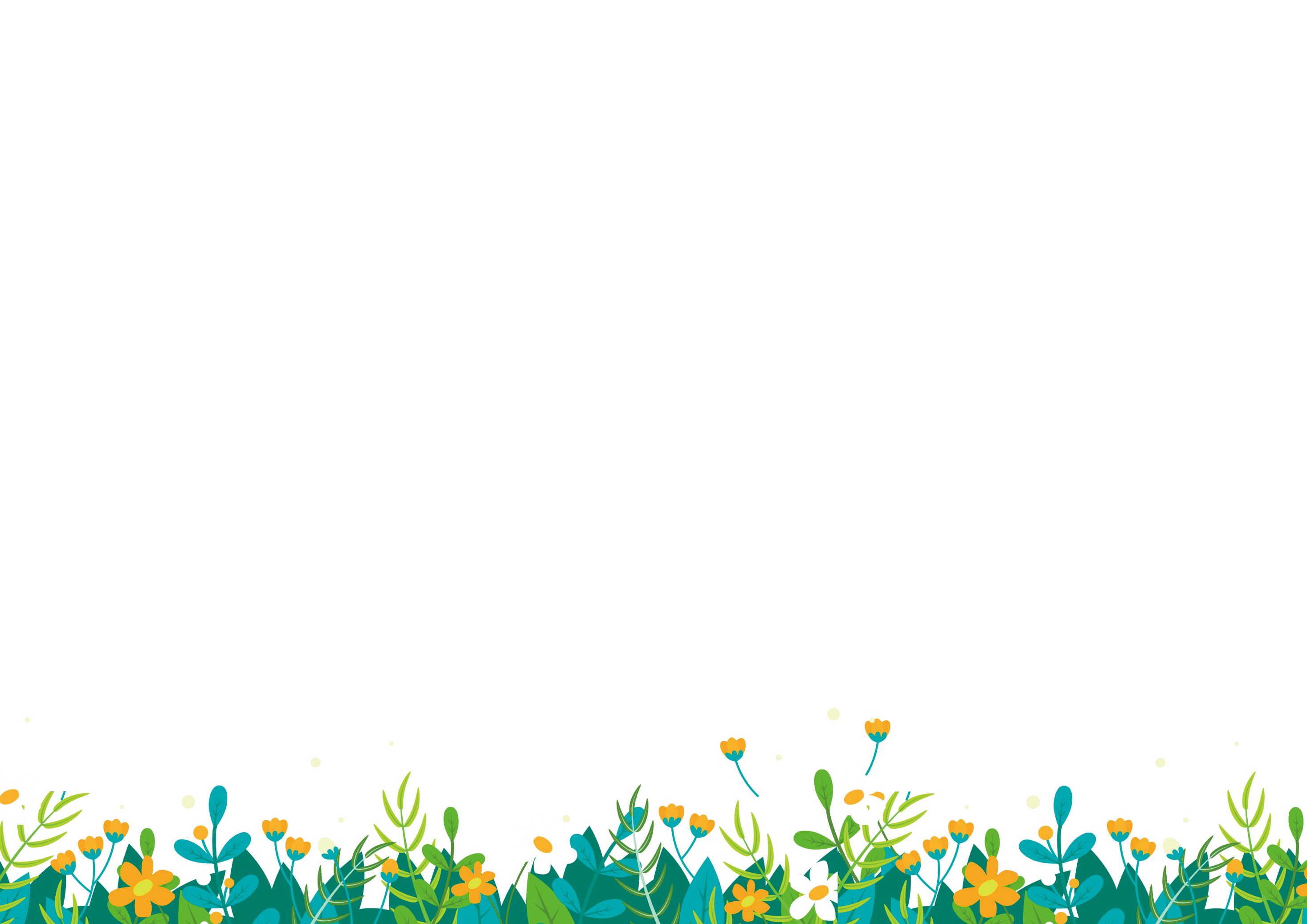 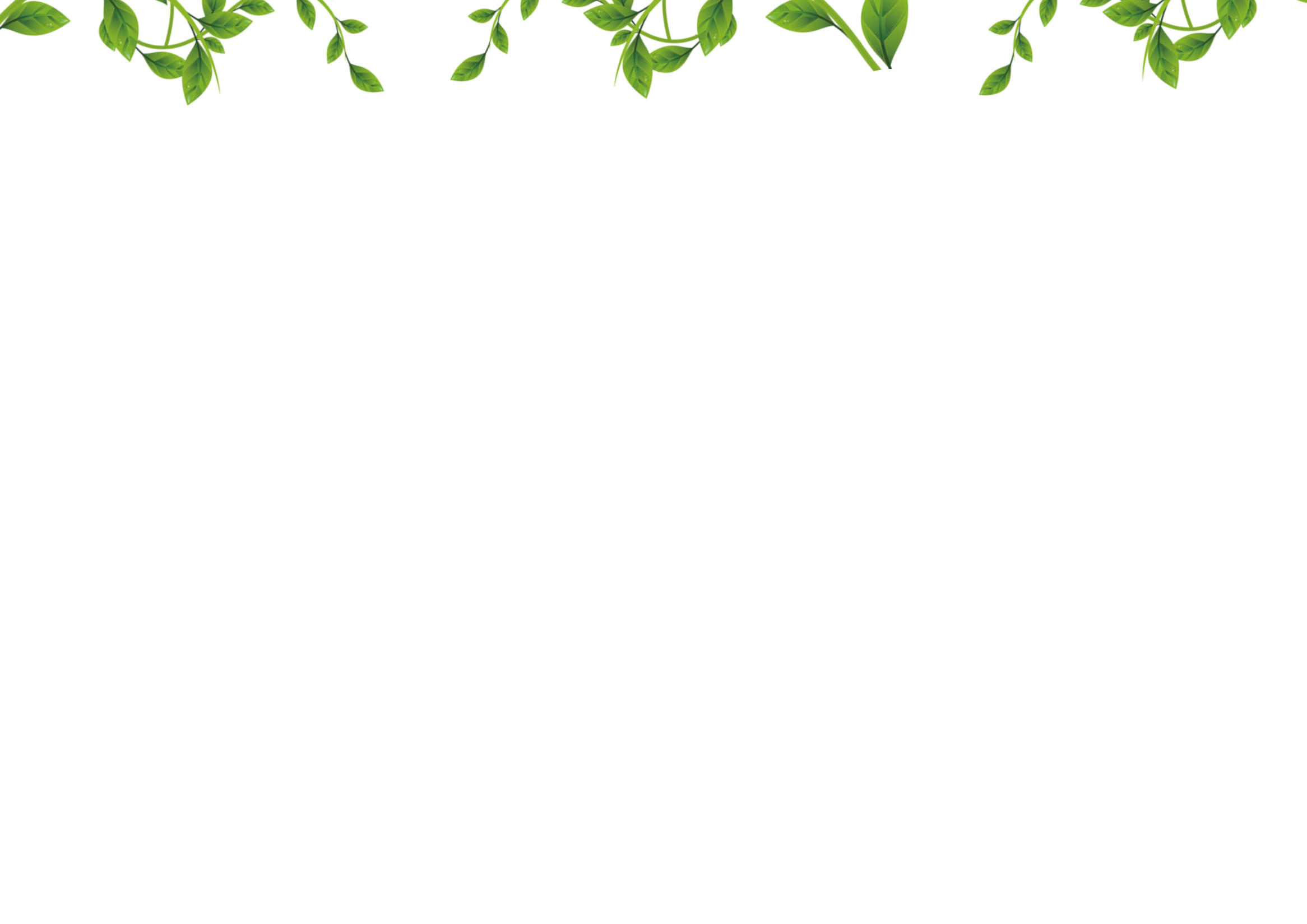 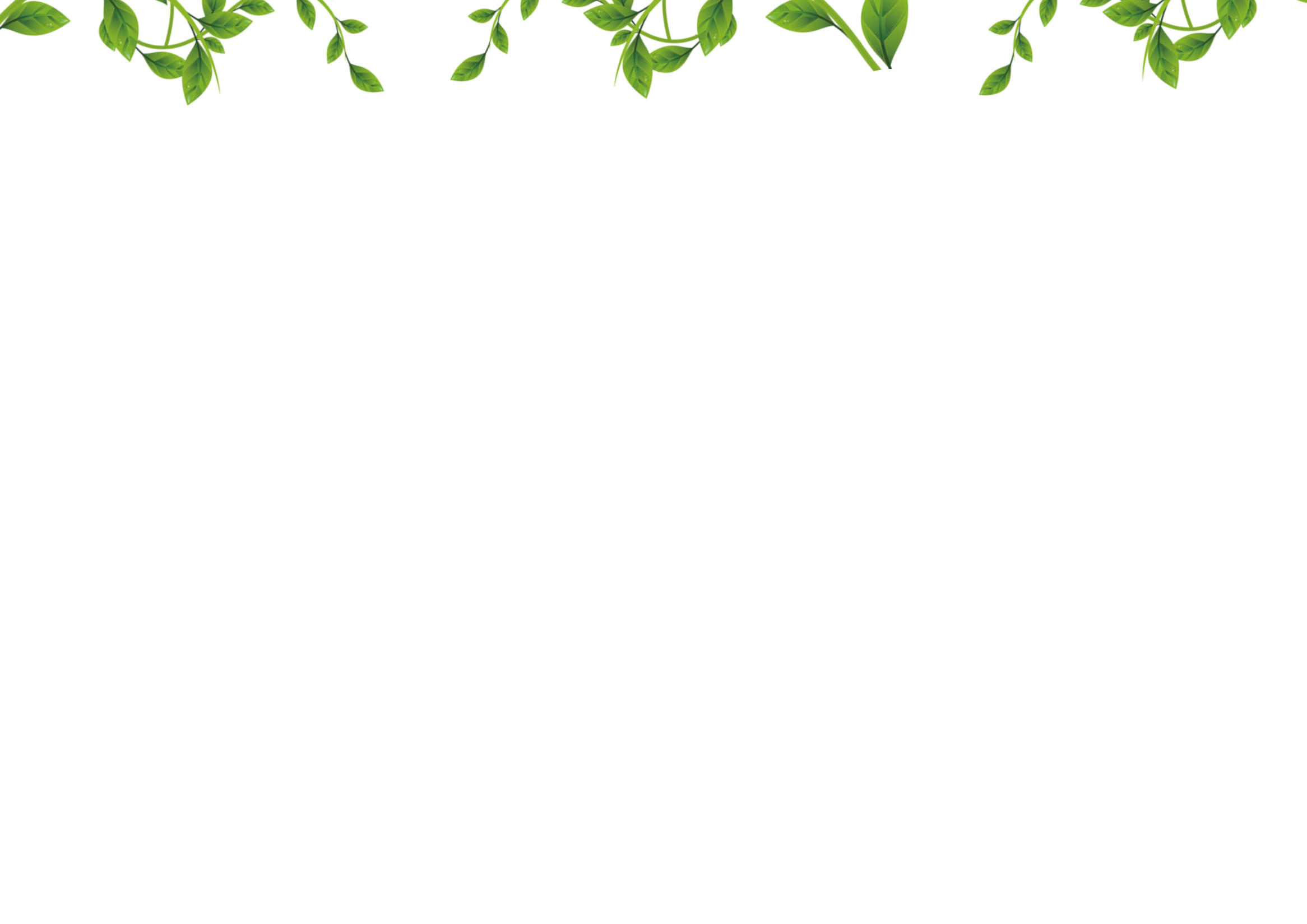 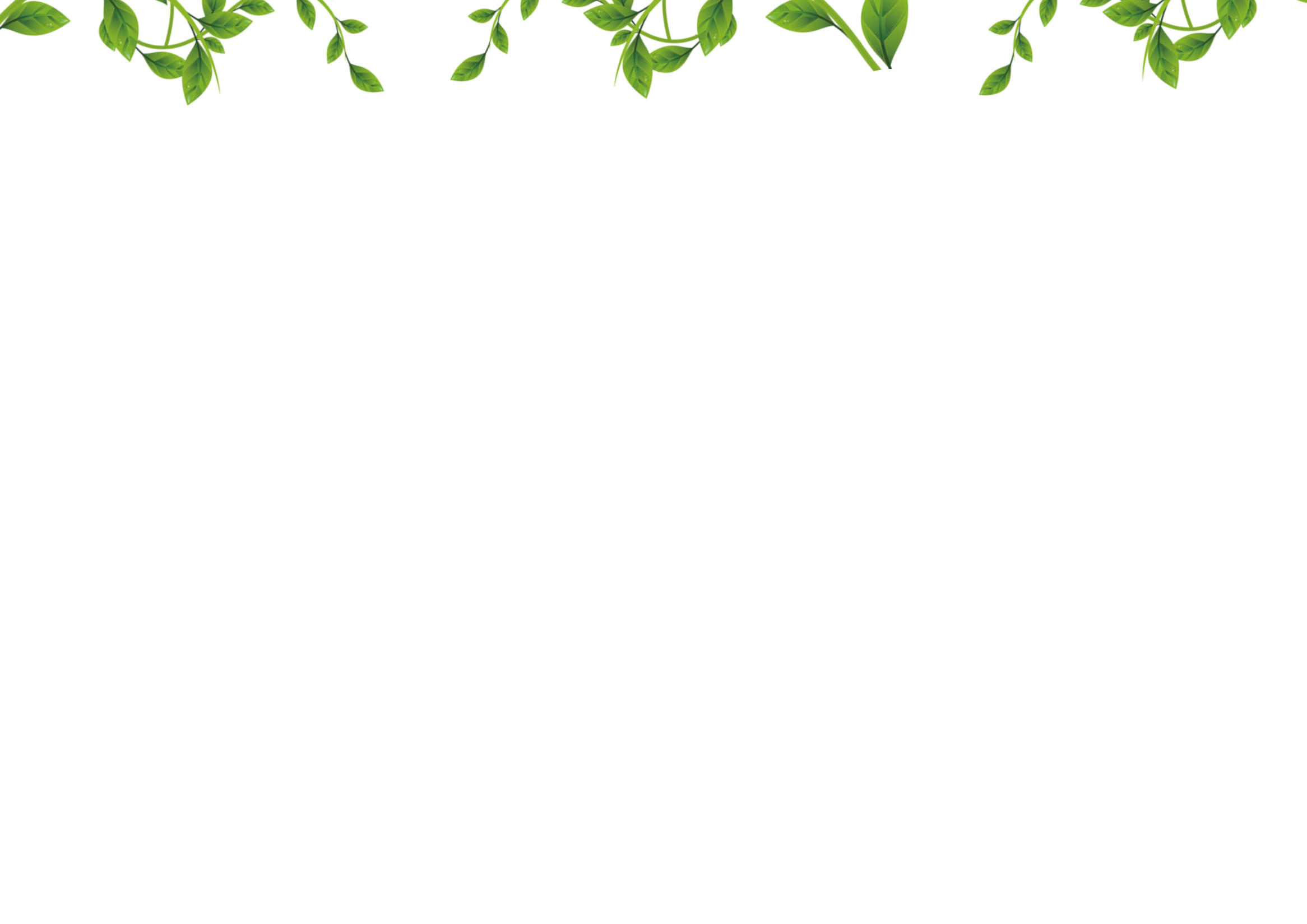 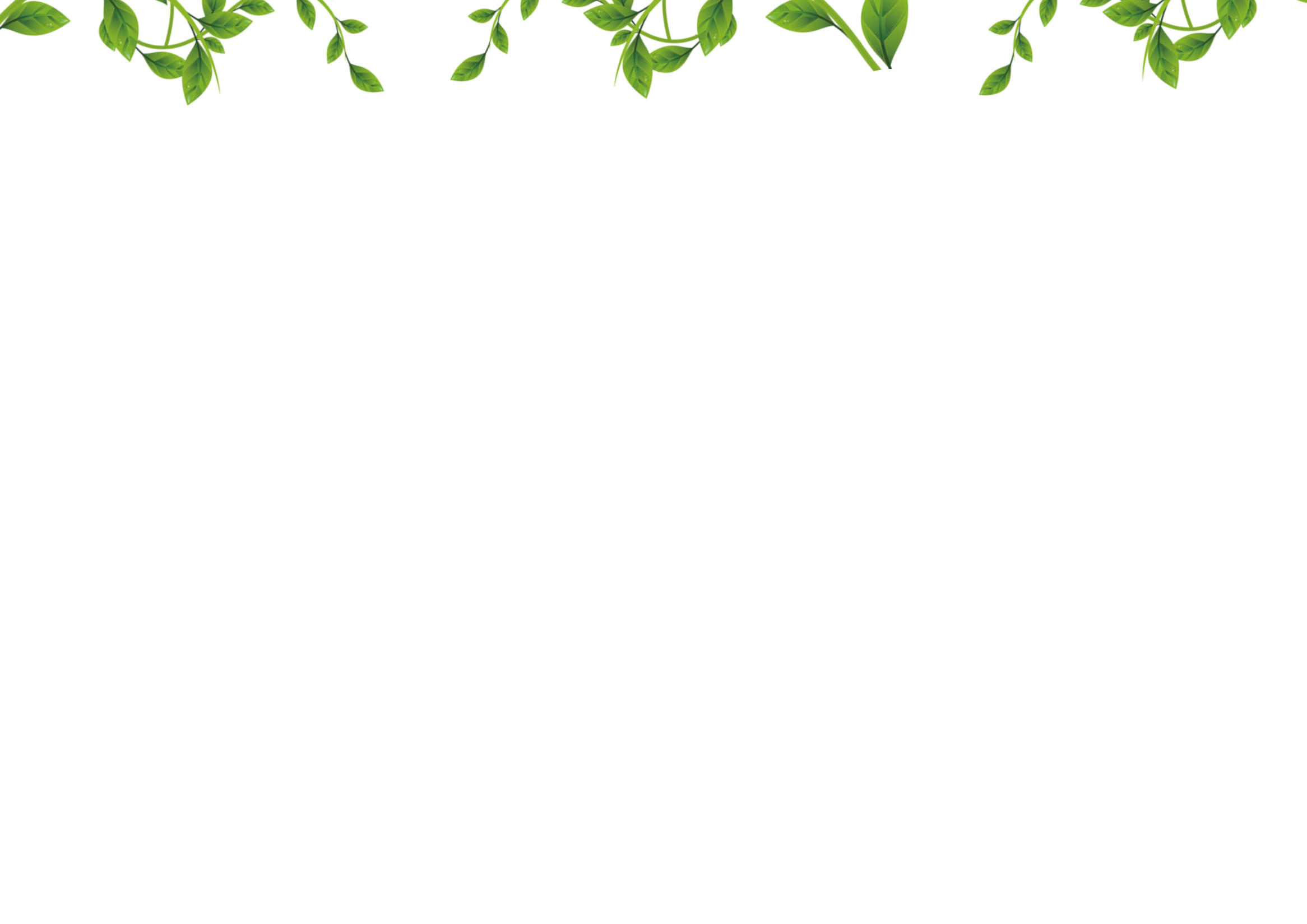 Bum đã xa căn nhà cũ và cây ổi ấy ba năm rồi. Vậy mà khi nhớ lại, kỉ niệm như vừa mới đây thôi.
   “Con muốn làm một cái cây. Con muốn làm cây ổi trong sân nhà cũ của con, muốn luôn bên đám bạn cùng chia nhau từng trái ổi chín và thấy ông ngồi cười hiền lành bên gốc ổi...”. Bum đã viết như thế trong bài văn nói về ước mơ. Cây ổi trong sân nhà cũ, nó đã nhớ biết bao mà chẳng có dịp nói ra.
   Khi cô giáo nói với mẹ về ước mơ của nó, ba mẹ đã ngay lập tức bàn nhau trồng một cây ổi trong sân nhà. Mẹ nói, mai này Bum sẽ mời những người bạn thân ngày xưa đến chơi, cùng trèo hái, chia nhau những trái ổi thơm lừng. Sài Gòn có quá xa Vũng Tàu đâu. Phố cũ và phố mới thực ra sẽ chẳng cách xa khi mà vẫn nhớ về nhau.
   Bum nghĩ tới một cây ổi tương lai, vui lâng lâng. Nó bỗng như nghe thấy tiếng chọc ghẹo nhau của lũ bạn và nụ cười hiền hậu của ông nội trôi theo hương ổi chín ngọt lành... 
(Theo Võ Thu Hương)
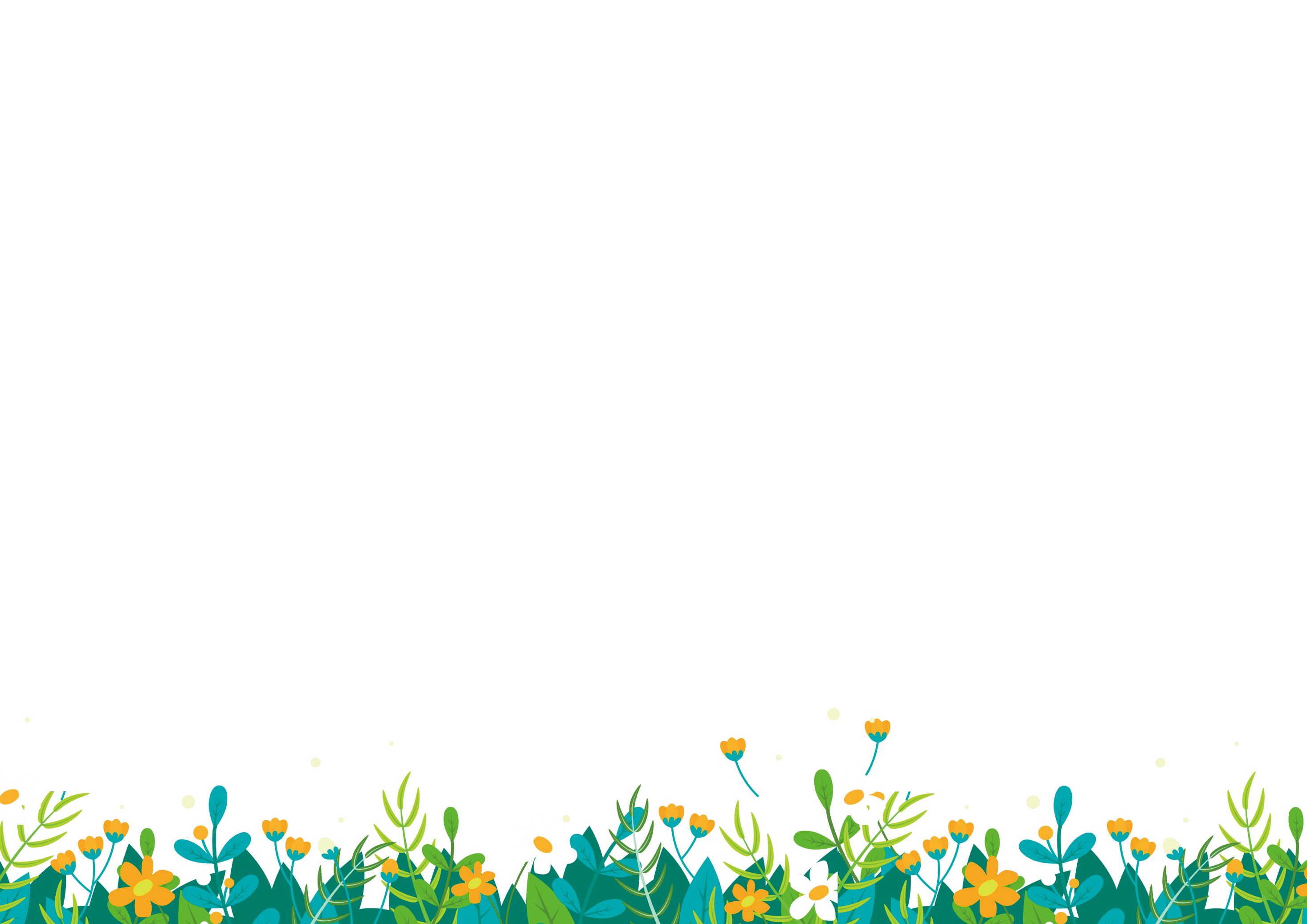 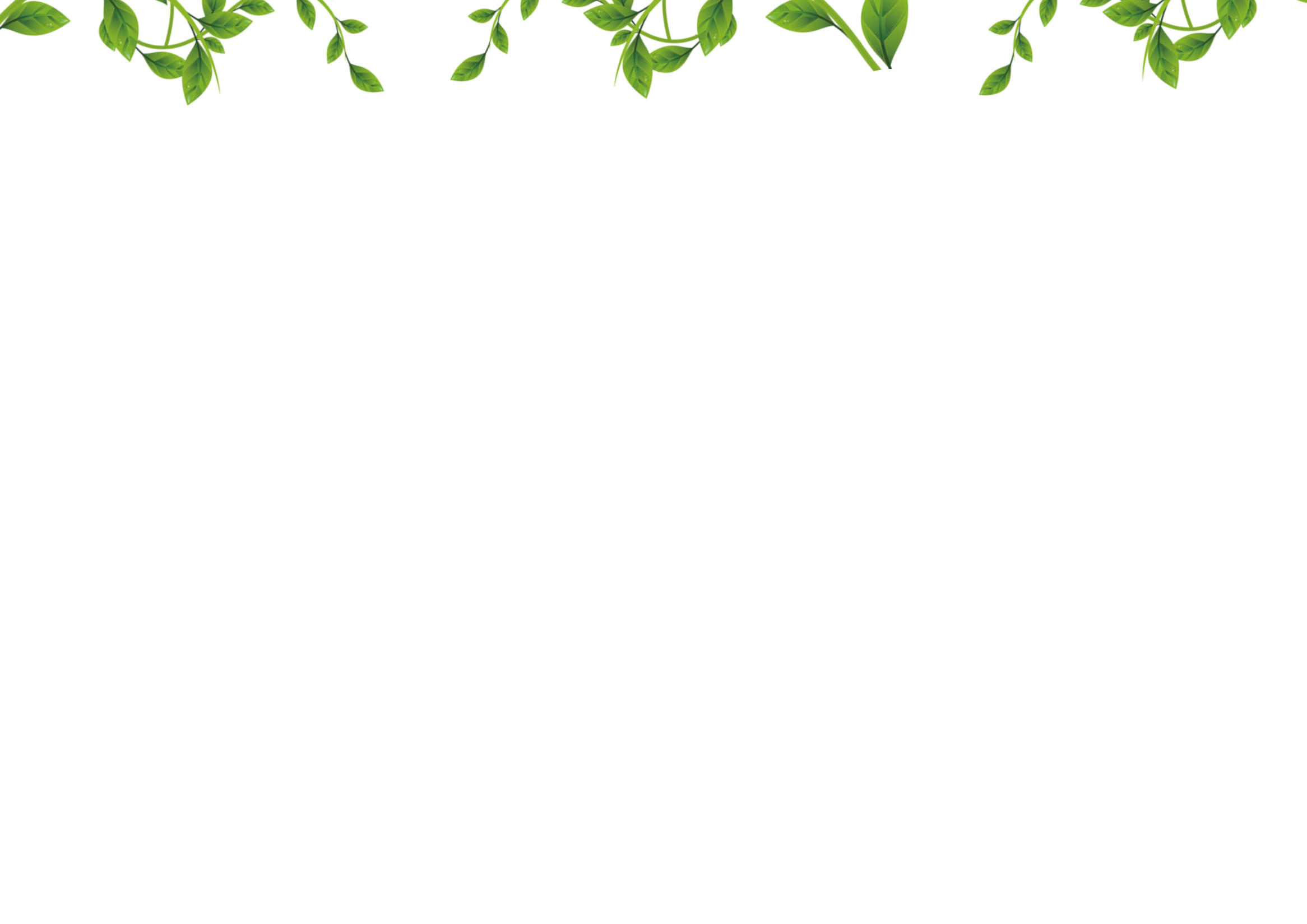 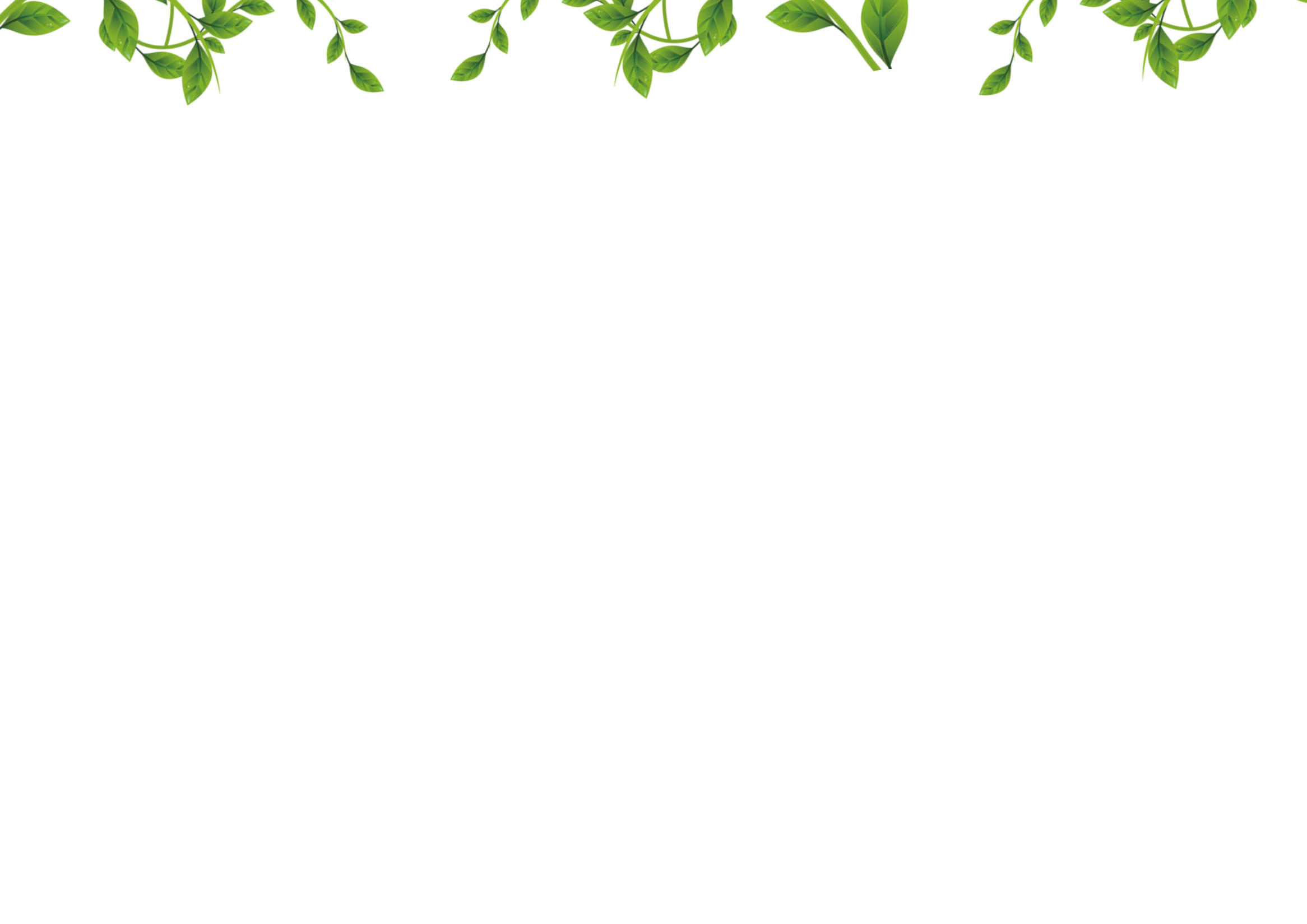 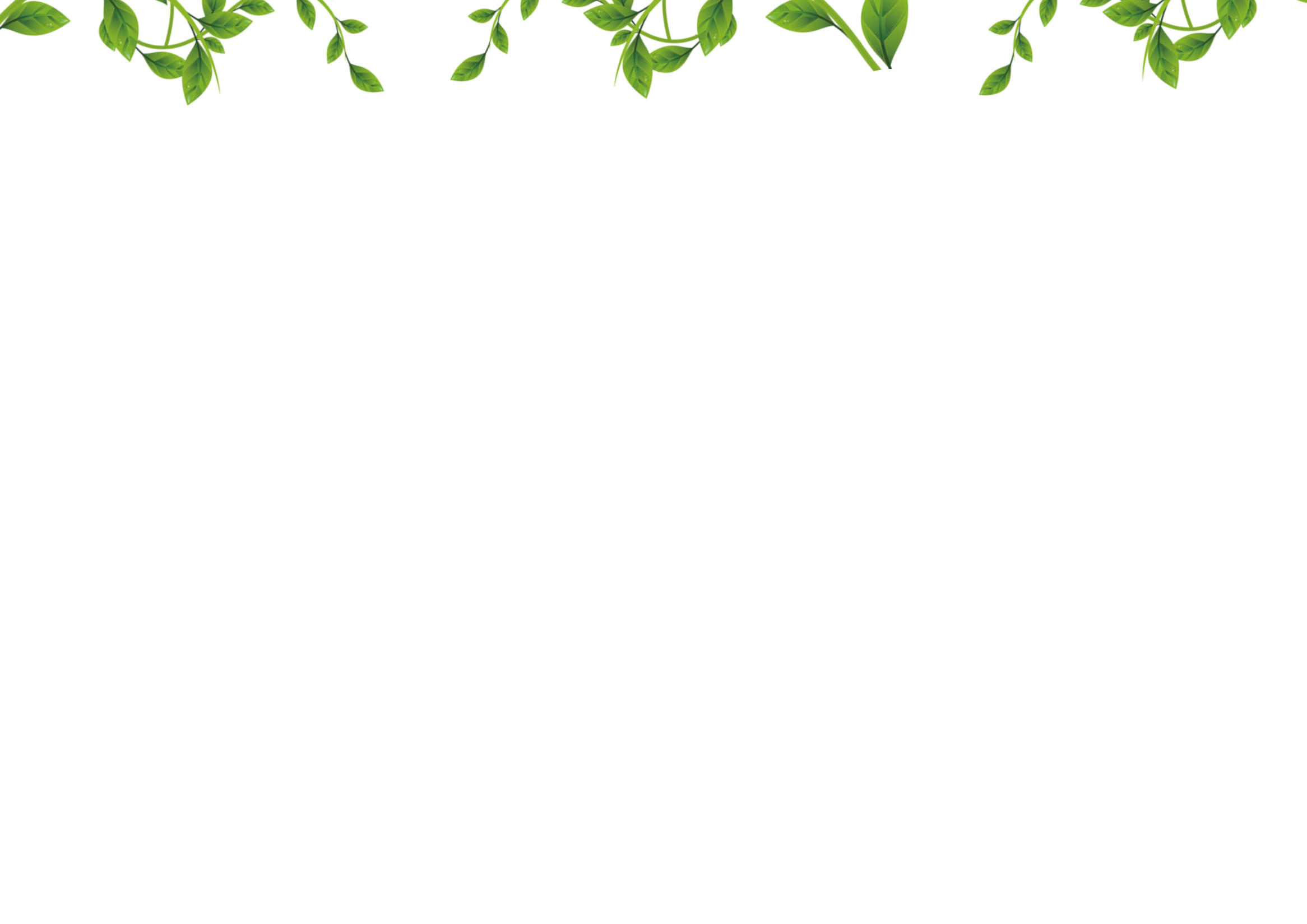 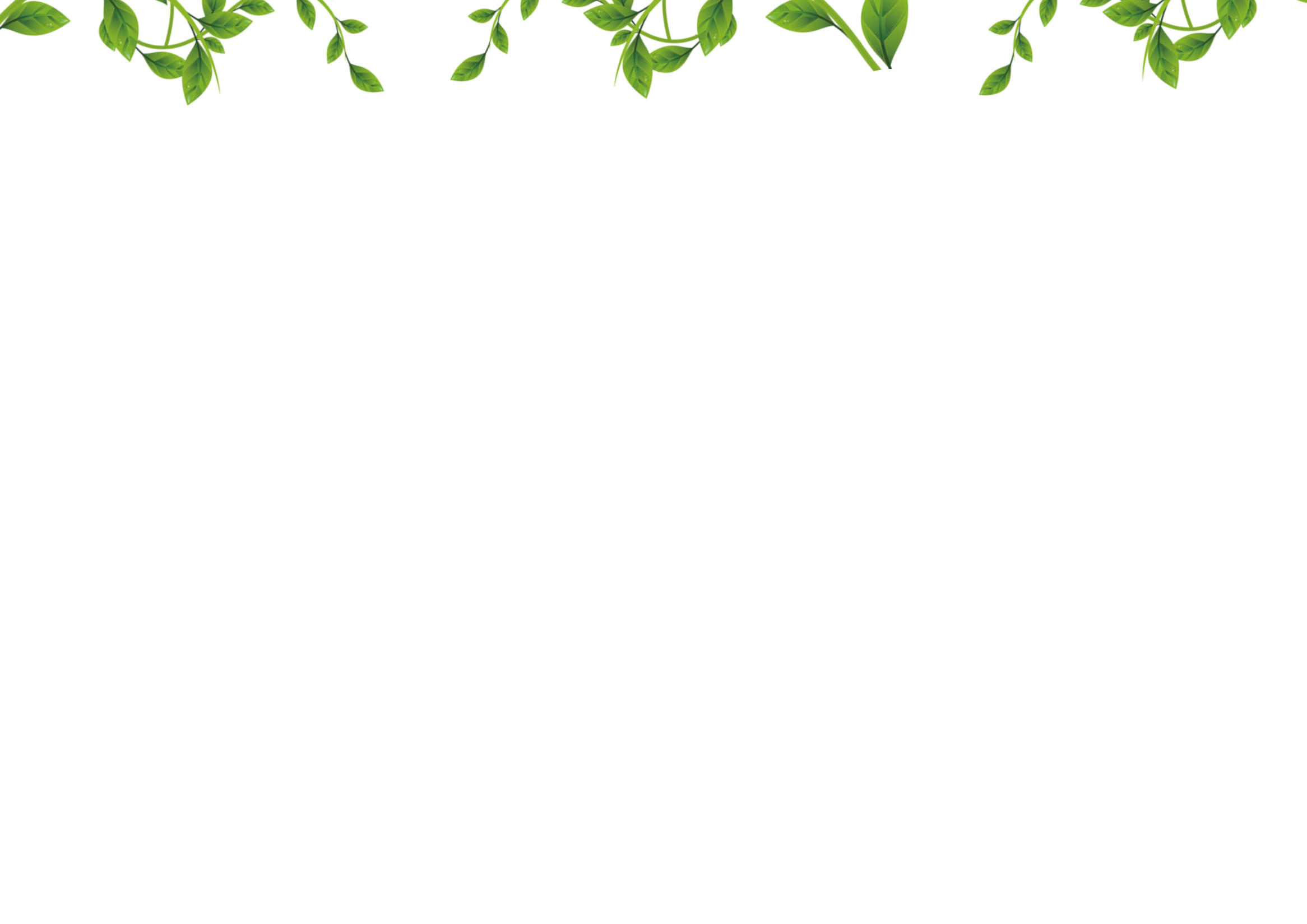 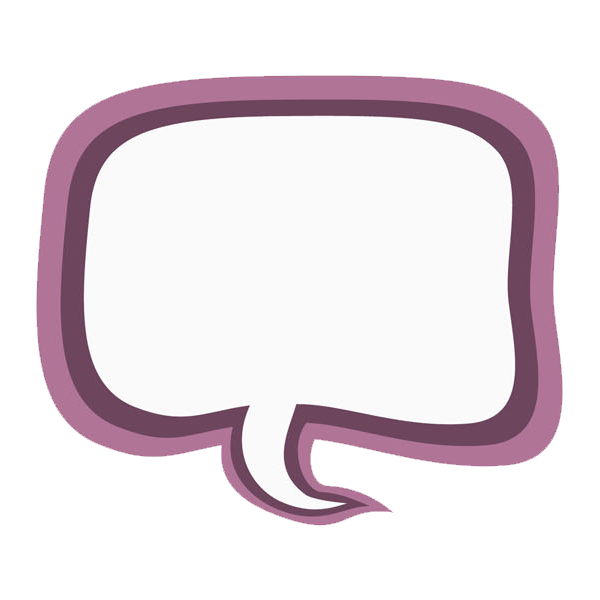 hiền lành
thơm lừng
LUYỆN ĐỌC
TỪ KHÓ
ngọt lành
lâng lâng
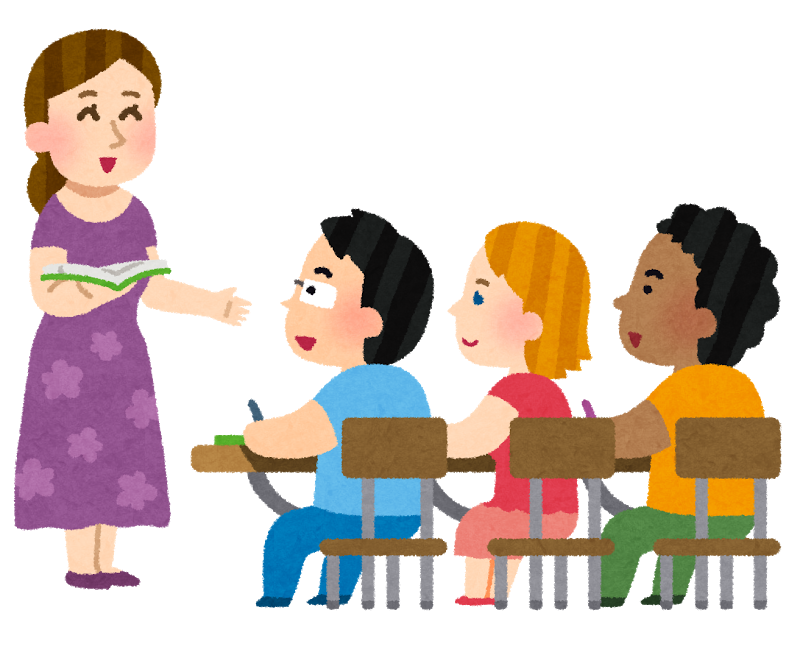 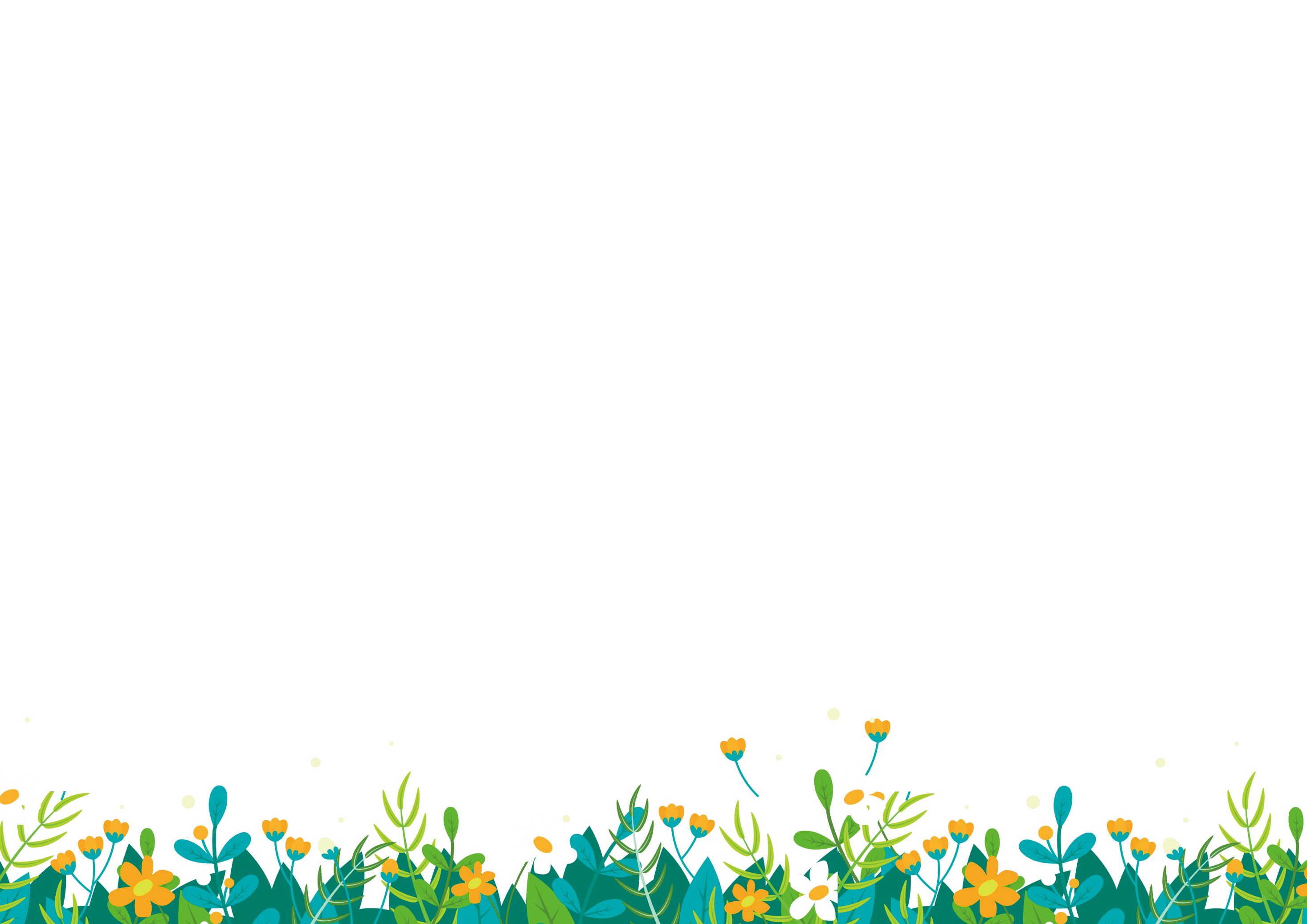 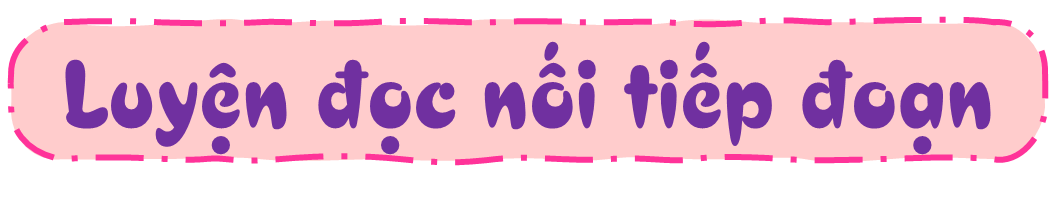 Đoạn 3
Những buổi chiều mát, Bum và bè bạn túm tụm dưới gốc cây, chia nhau những trái ổi chín. Ông nội bắc chiếc ghế đẩu ra sân gần cây ổi, ngồi đó vừa nghe đài vừa nheo nheo mắt nhìn lũ trẻ vui chơi.
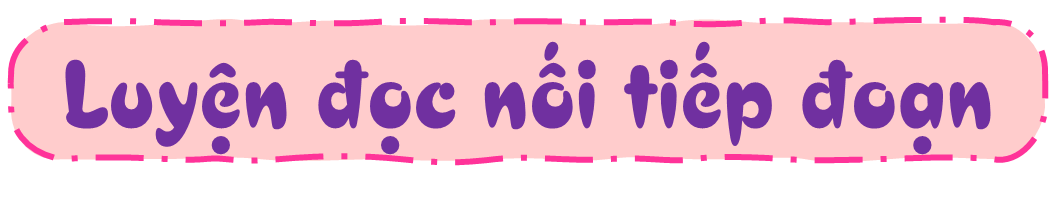 Đoạn 4
Bum đã xa căn nhà cũ và cây ổi ấy ba năm rồi. Vậy mà khi nhớ lại, kỉ niệm như vừa mới đây thôi.
   “Con muốn làm một cái cây. Con muốn làm cây ổi trong sân nhà cũ của con, muốn luôn bên đám bạn cùng chia nhau từng trái ổi chín và thấy ông ngồi cười hiền lành bên gốc ổi...”. Bum đã viết như thế trong bài văn nói về ước mơ. Cây ổi trong sân nhà cũ, nó đã nhớ biết bao mà chẳng có dịp nói ra.
   Khi cô giáo nói với mẹ về ước mơ của nó, ba mẹ đã ngay lập tức bàn nhau trồng một cây ổi trong sân nhà. Mẹ nói, mai này Bum sẽ mời những người bạn thân ngày xưa đến chơi, cùng trèo hái, chia nhau những trái ổi thơm lừng. Sài Gòn có quá xa Vũng Tàu đâu. Phố cũ và phố mới thực ra sẽ chẳng cách xa khi mà vẫn nhớ về nhau.
   Bum nghĩ tới một cây ổi tương lai, vui lâng lâng. Nó bỗng như nghe thấy tiếng chọc ghẹo nhau của lũ bạn và nụ cười hiền hậu của ông nội trôi theo hương ổi chín ngọt lành...
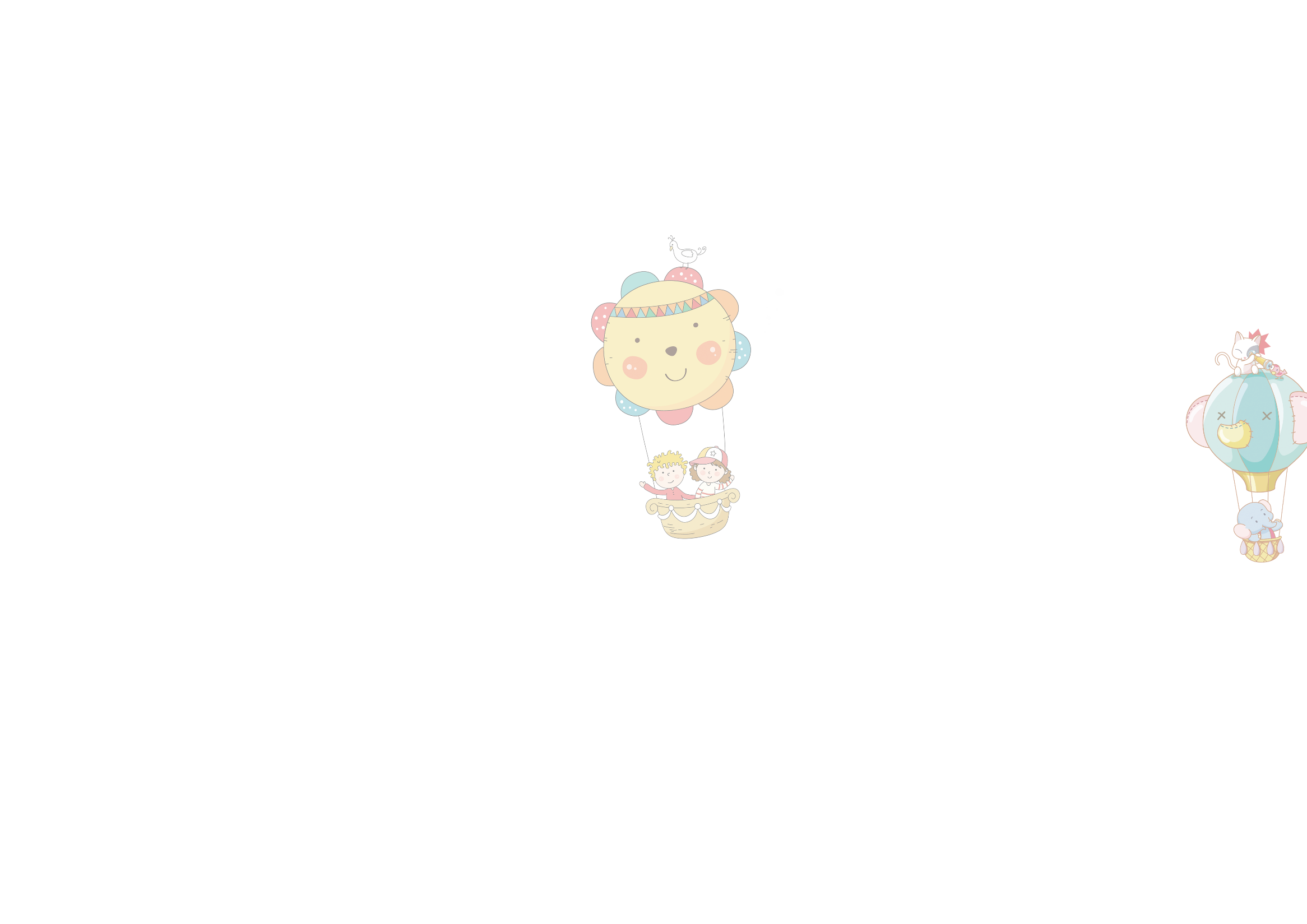 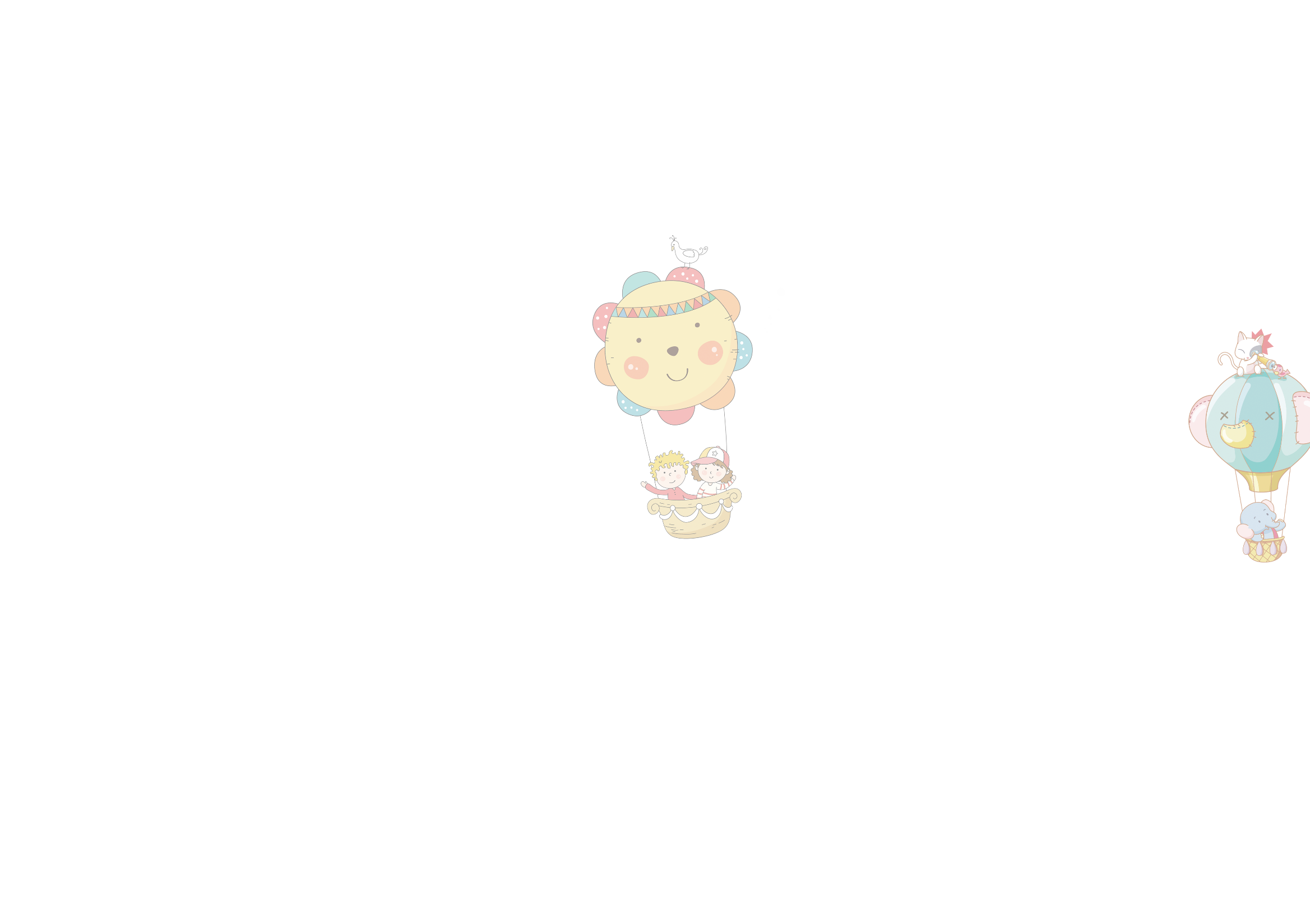 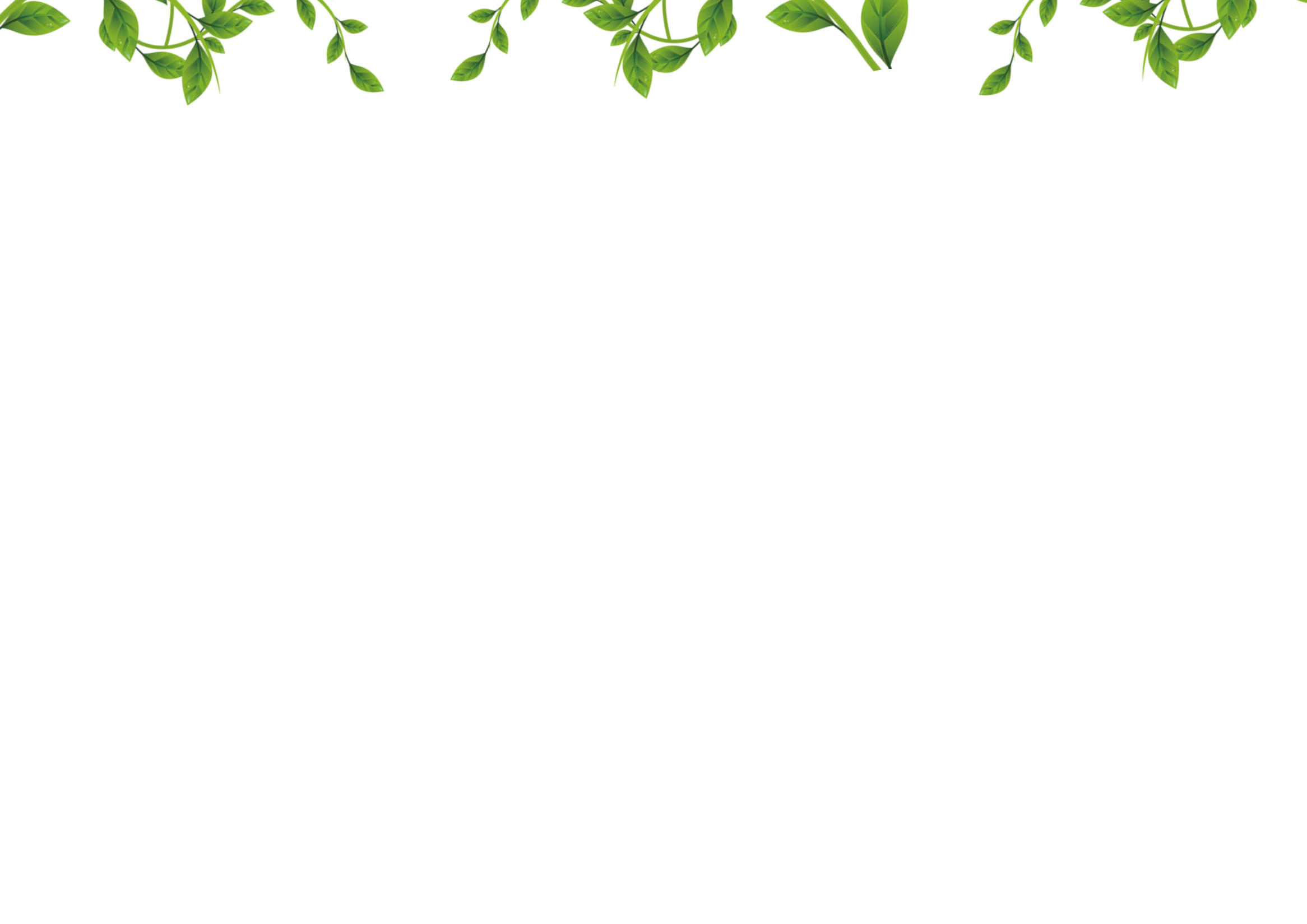 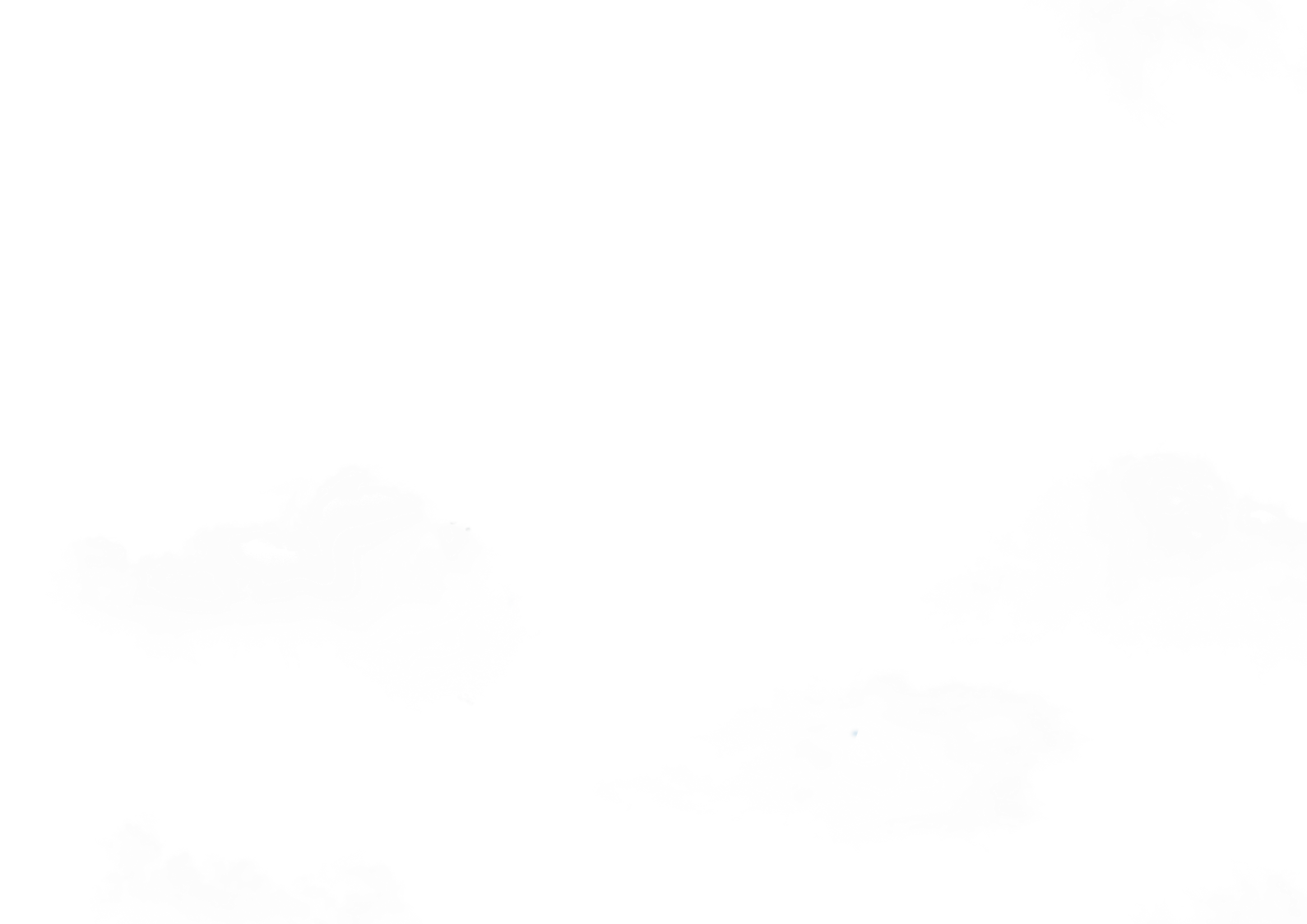 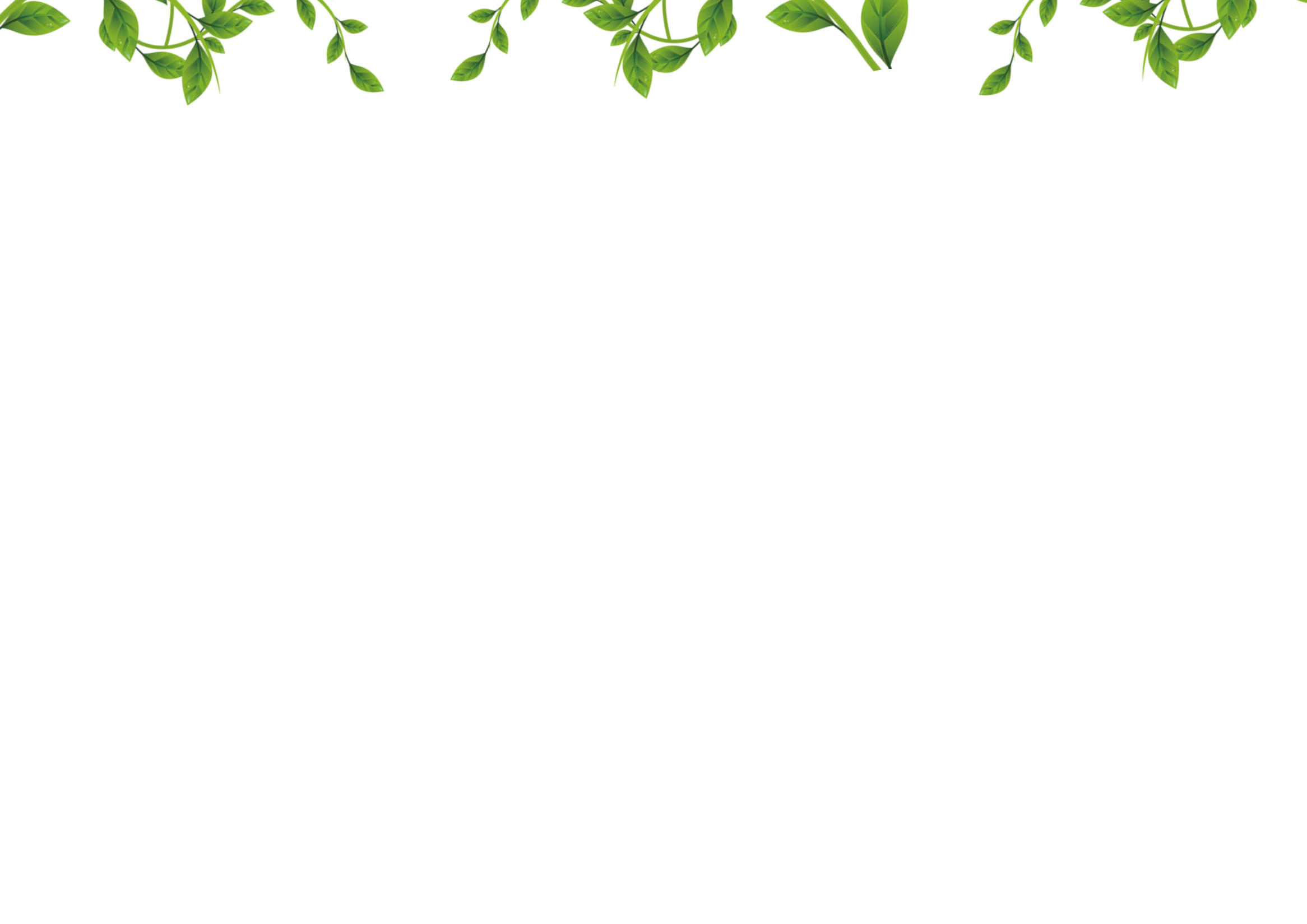 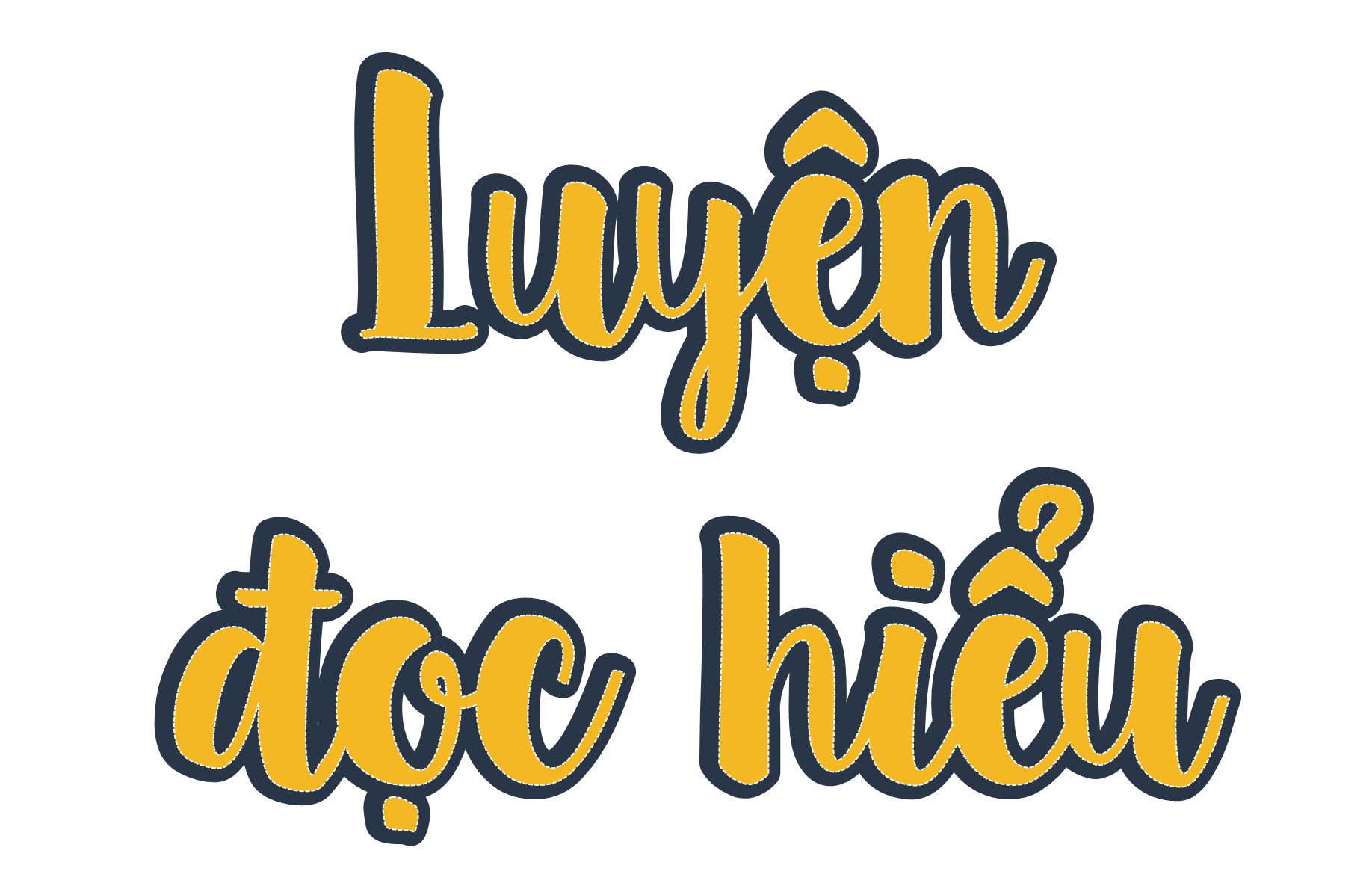 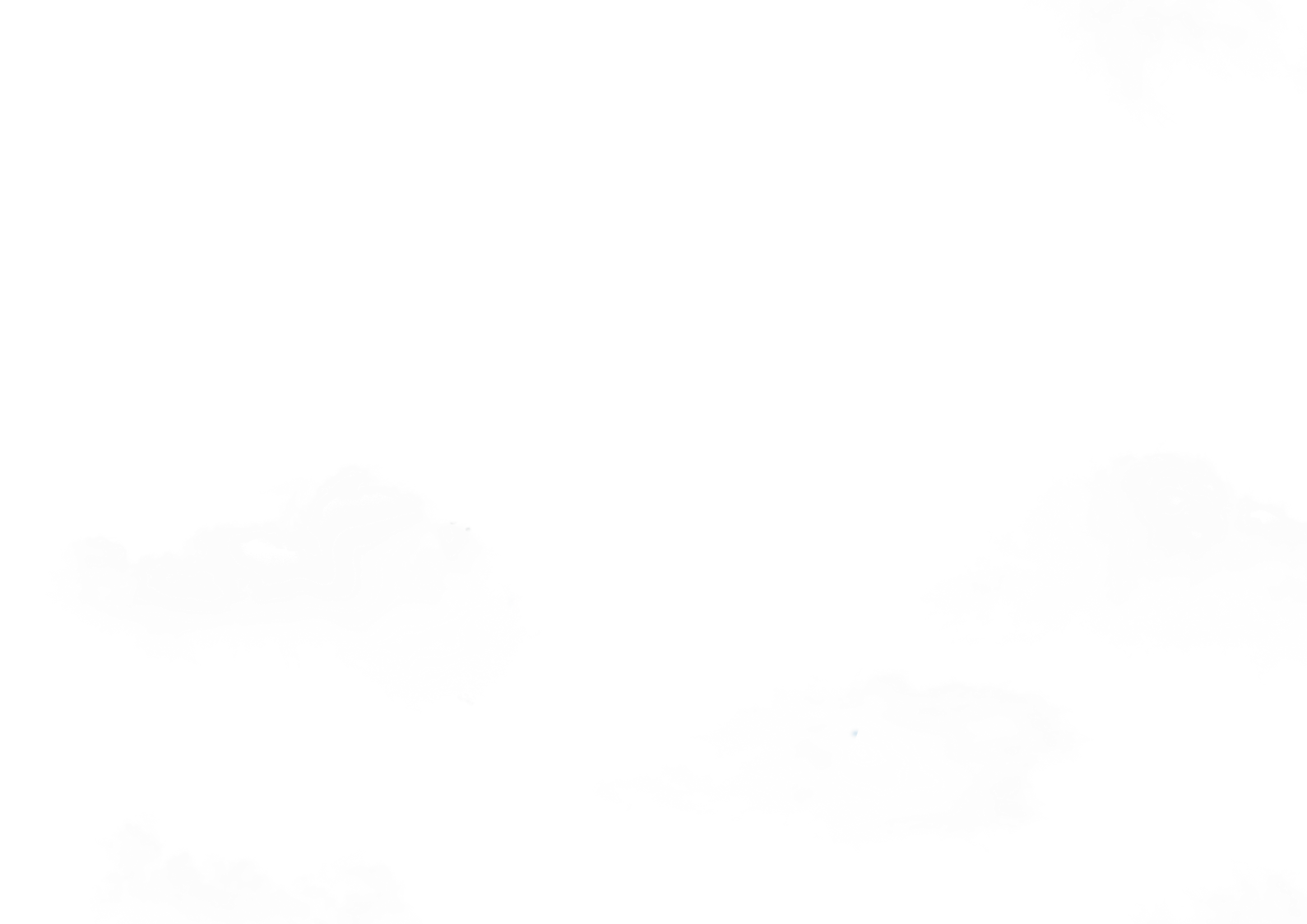 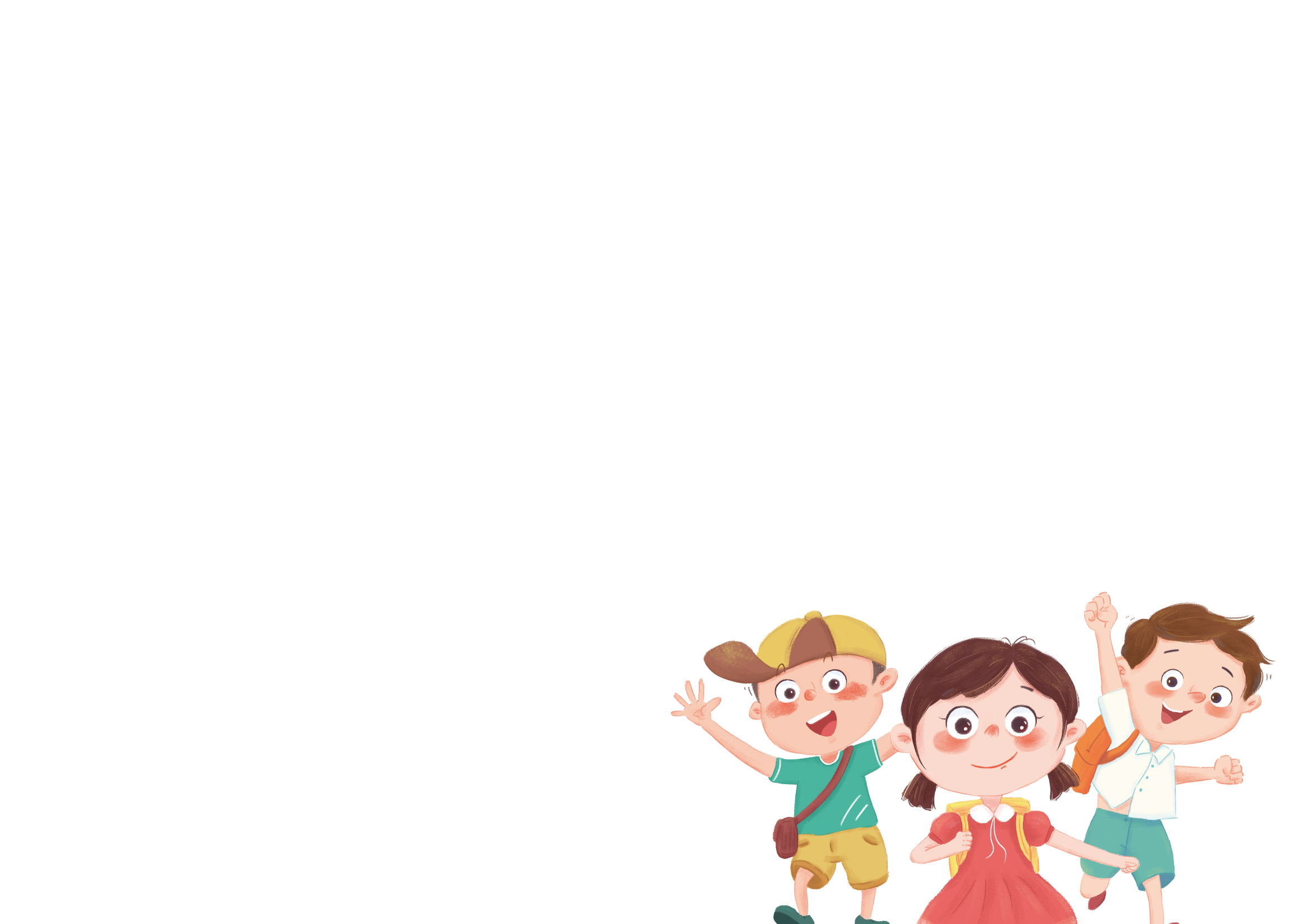 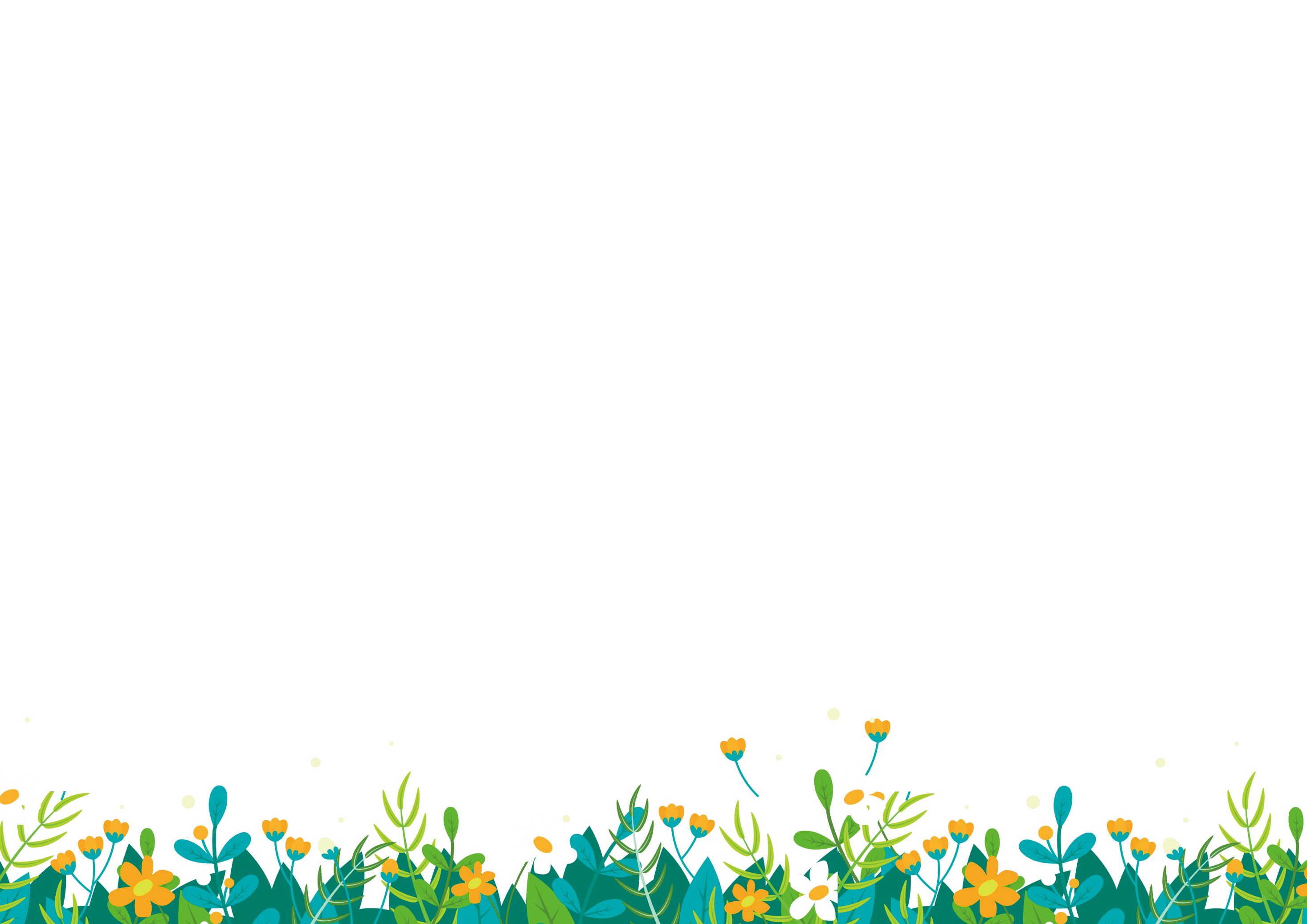 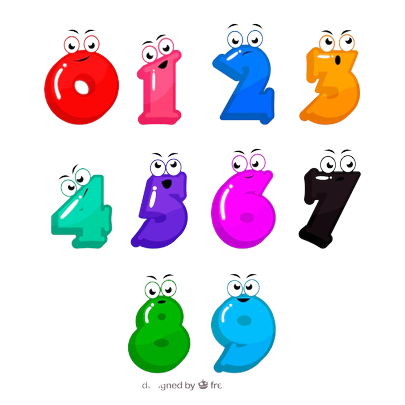 Ông nội đã nghĩ gì khi trồng cây ổi trong sân nhà cũ của Bum?
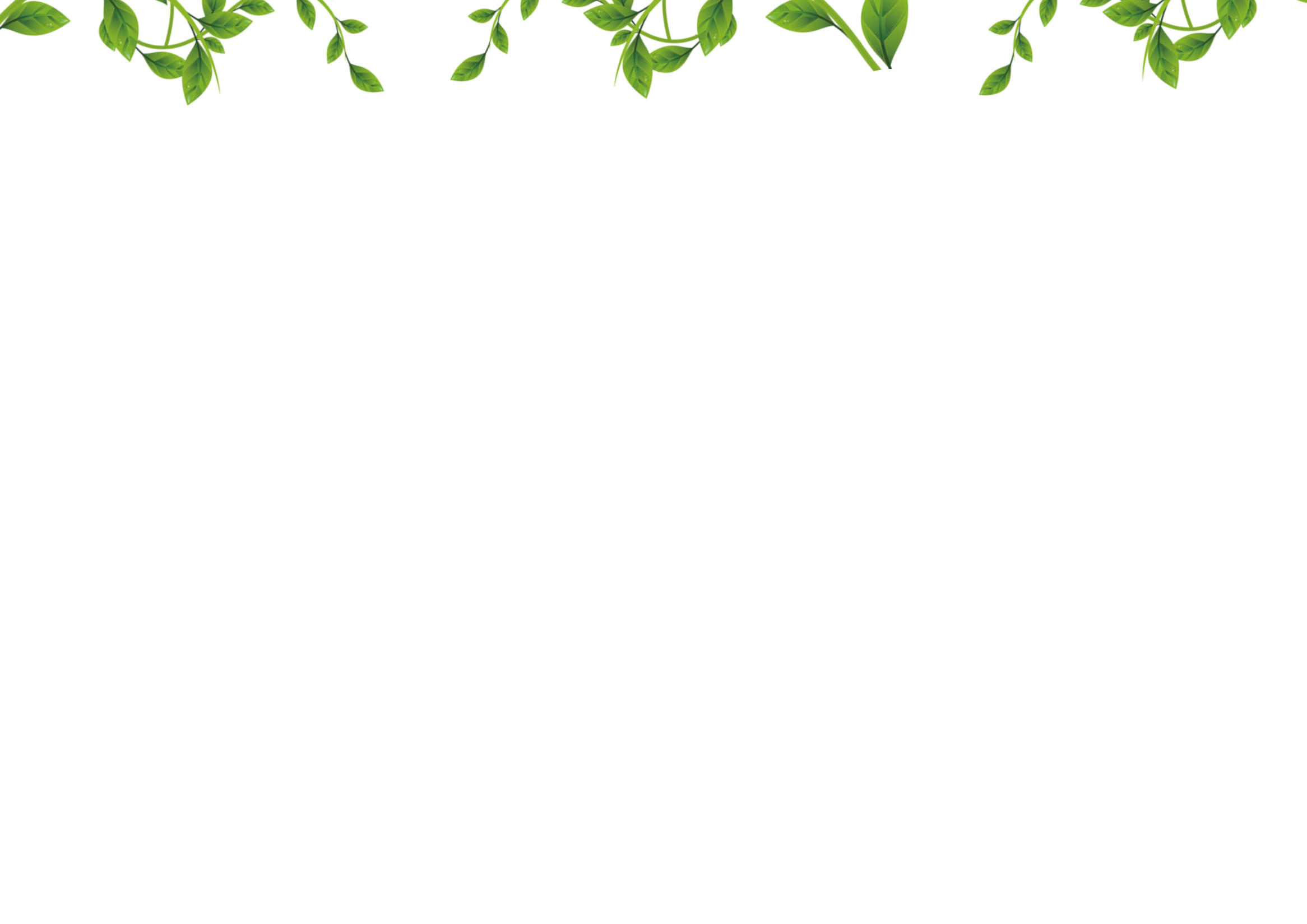 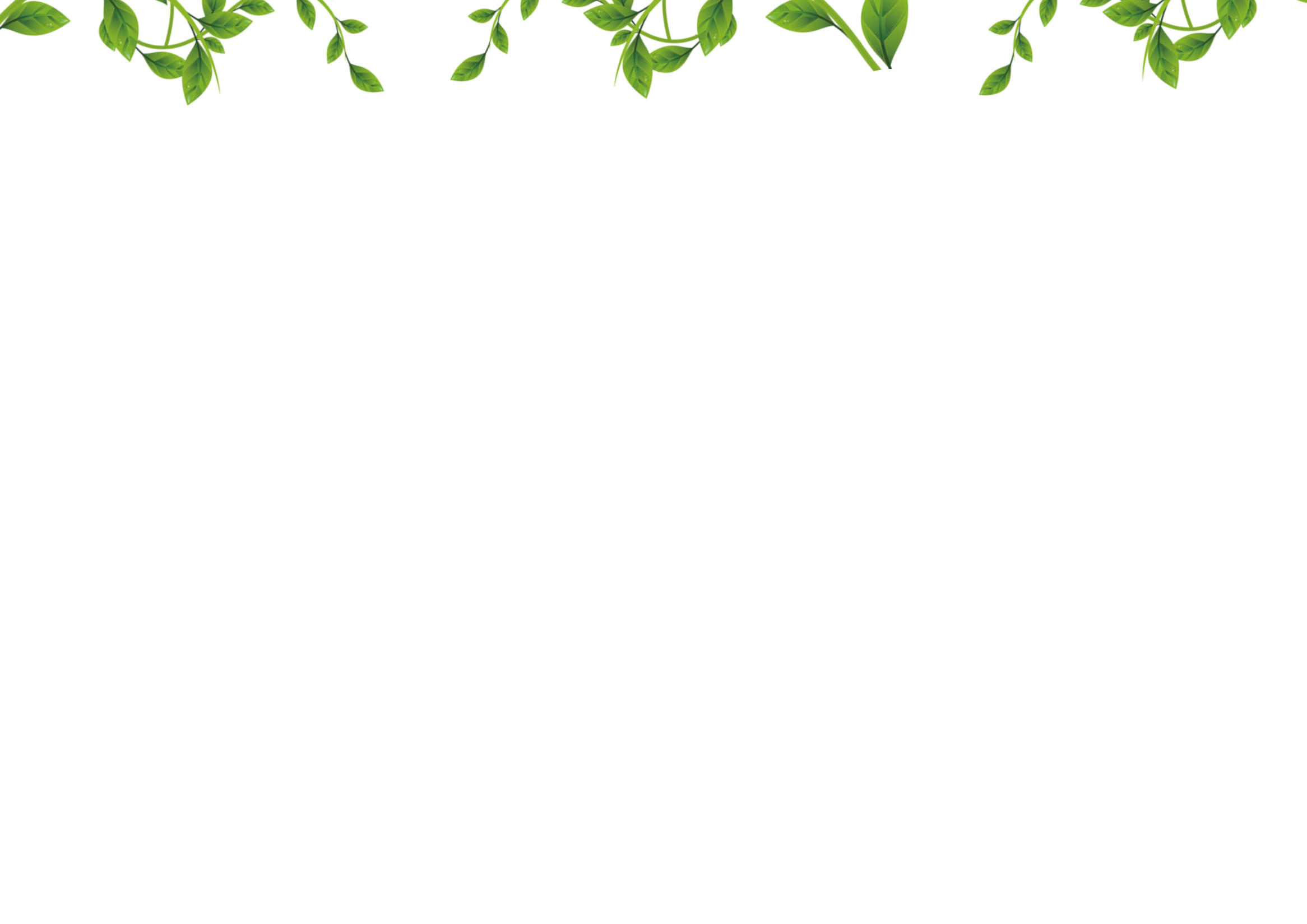 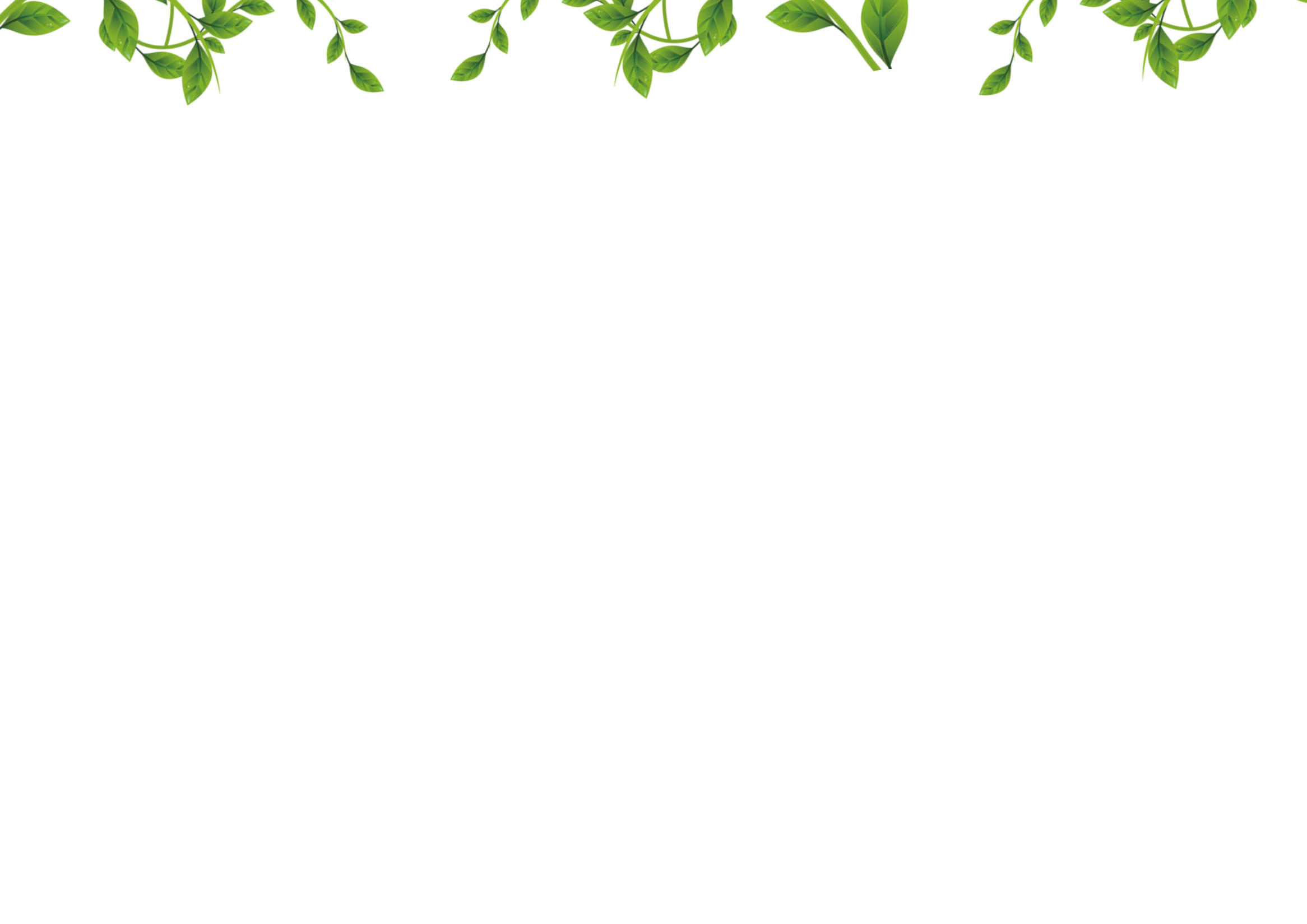 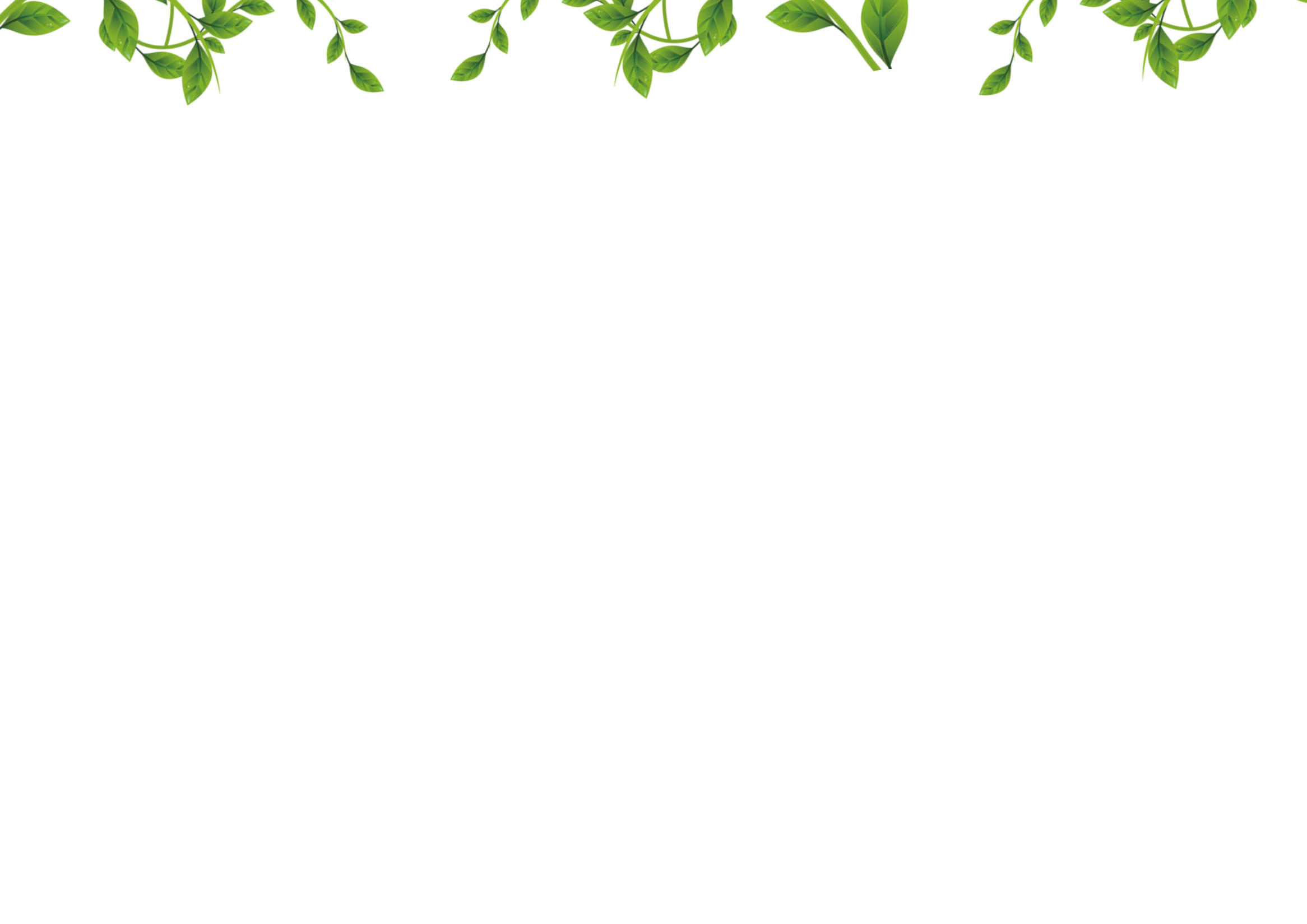 Ông nghĩ hồi nhỏ ba của Bum vô cùng thích ổi nên chắc cháu ông cũng thích ổi như ba nó.
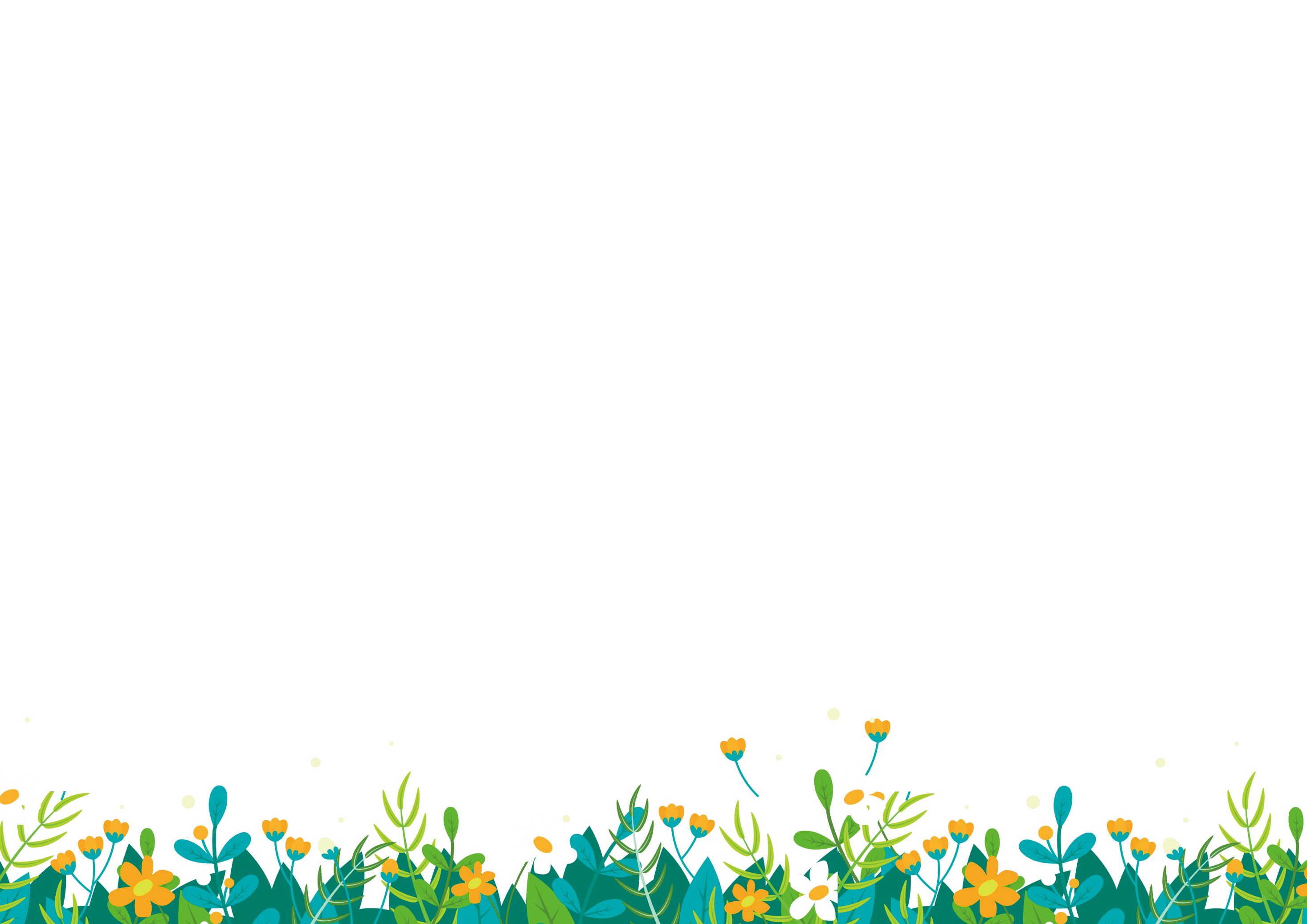 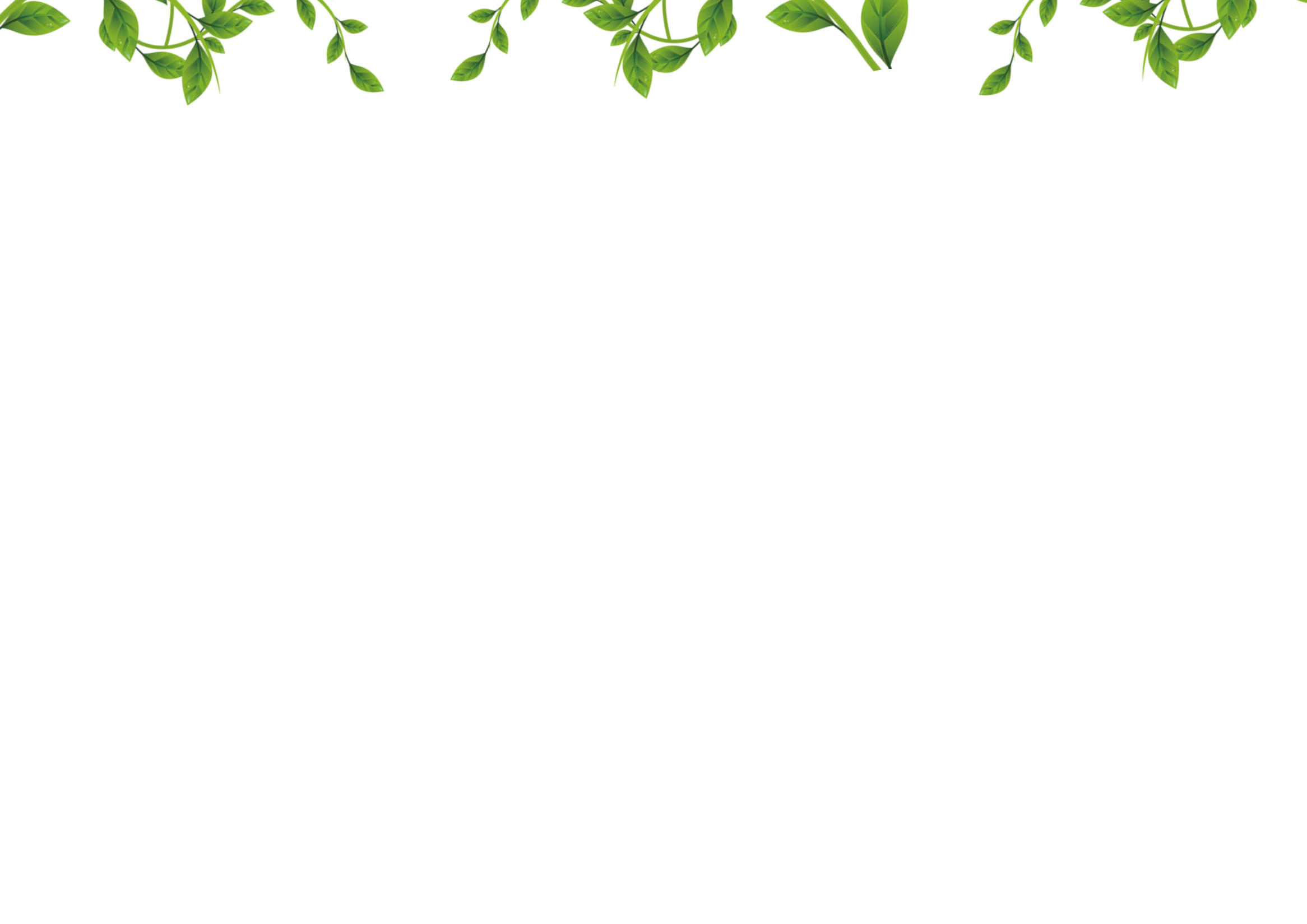 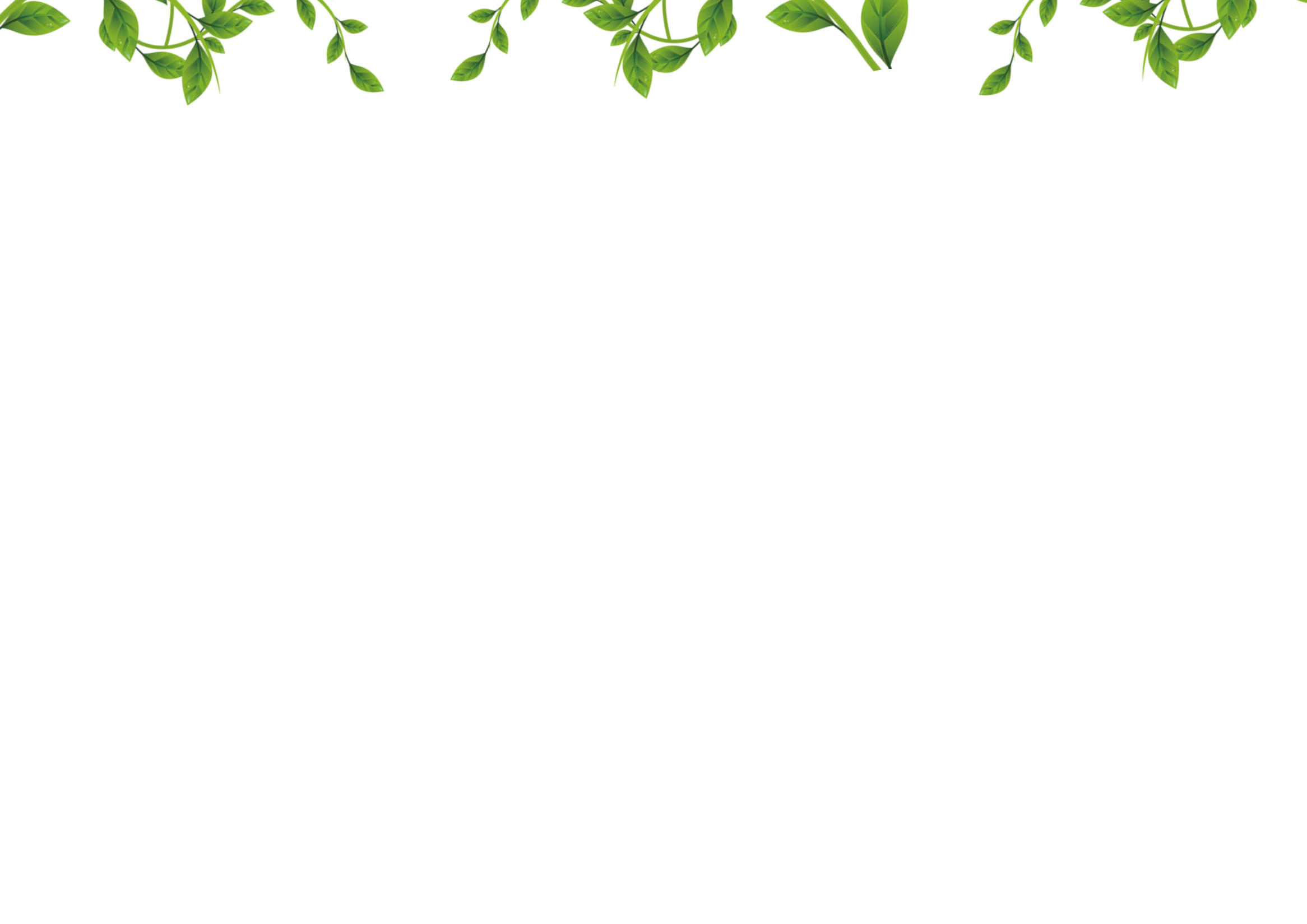 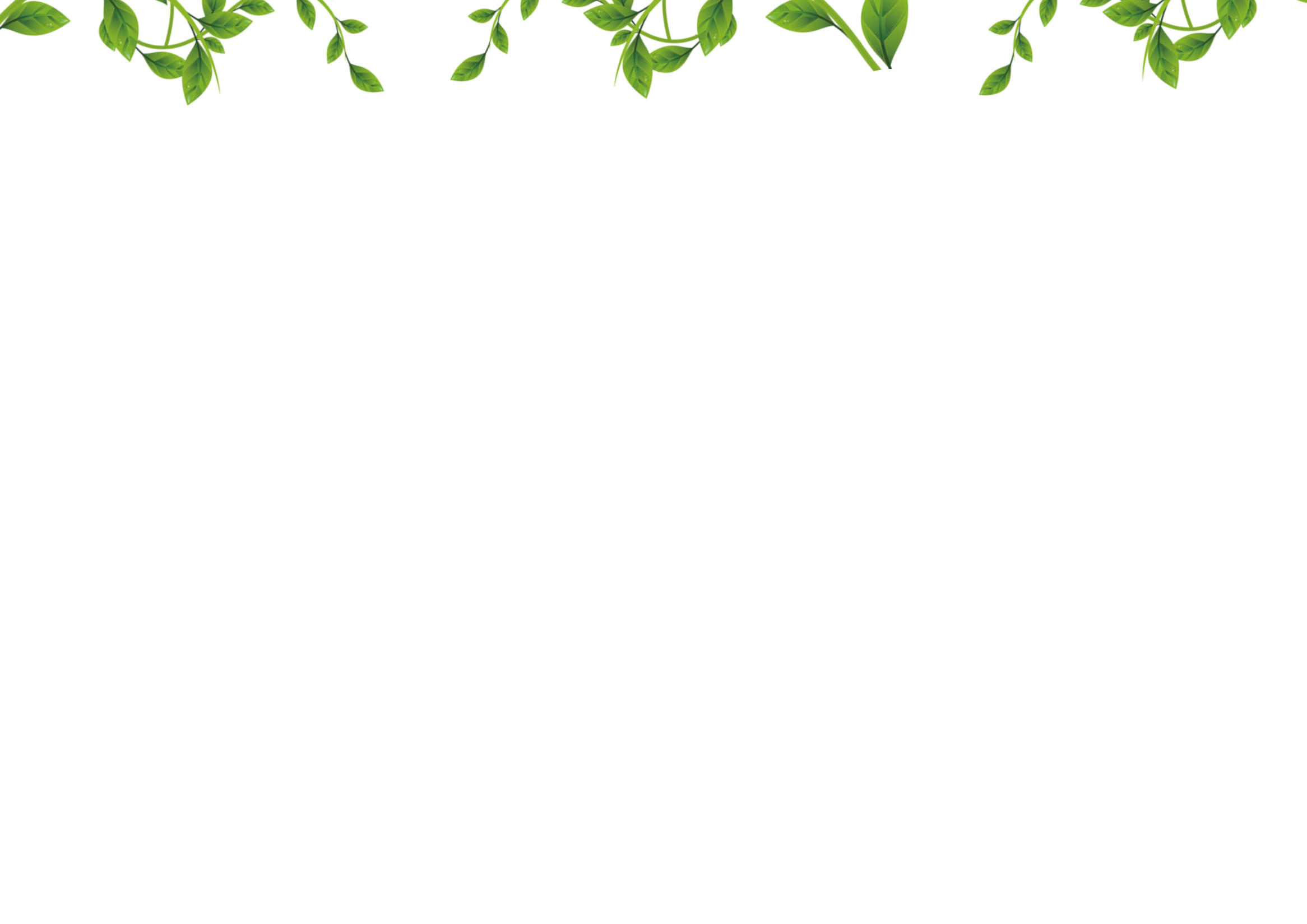 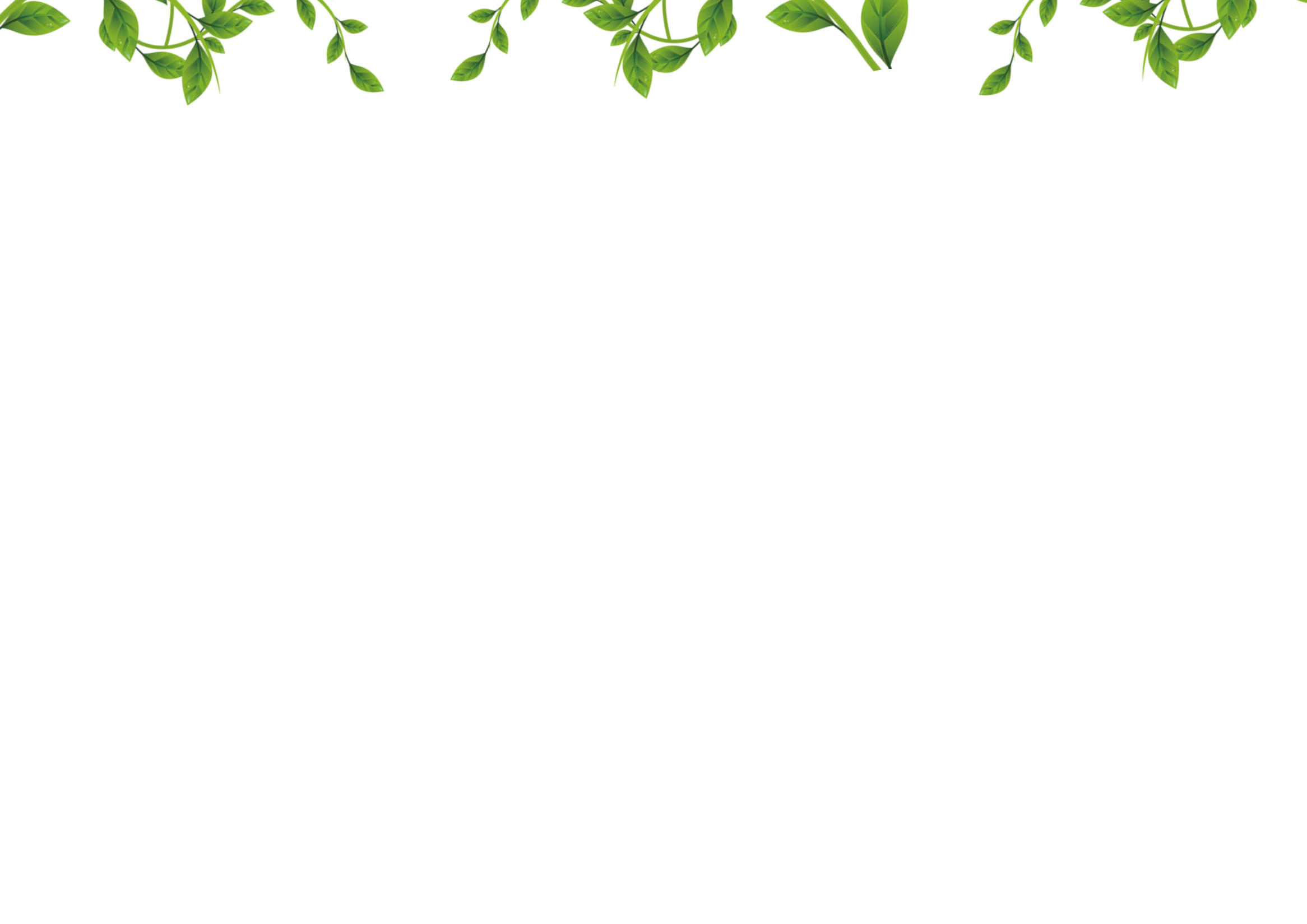 Bum đã có những kỉ niệm gì với cây ổi đó?
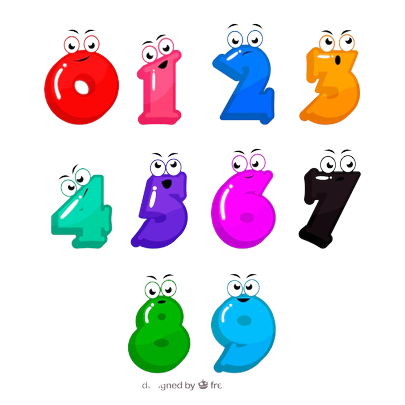 Hồi mới ba, bốn tuổi, Bum đã biết cùng ông bắt sâu cho cây ổi.
Những kỉ niệm với cây ổi
Những buổi chiều mát, Bum và bạn bè túm tụm dưới gốc cây hái ổi, ăn ổi, ông nội ngồi trên chiếc ghế đẩu gần cây ổi, vừa nghe đài vừa nheo nheo mắt nhìn lũ trẻ vui tươi.
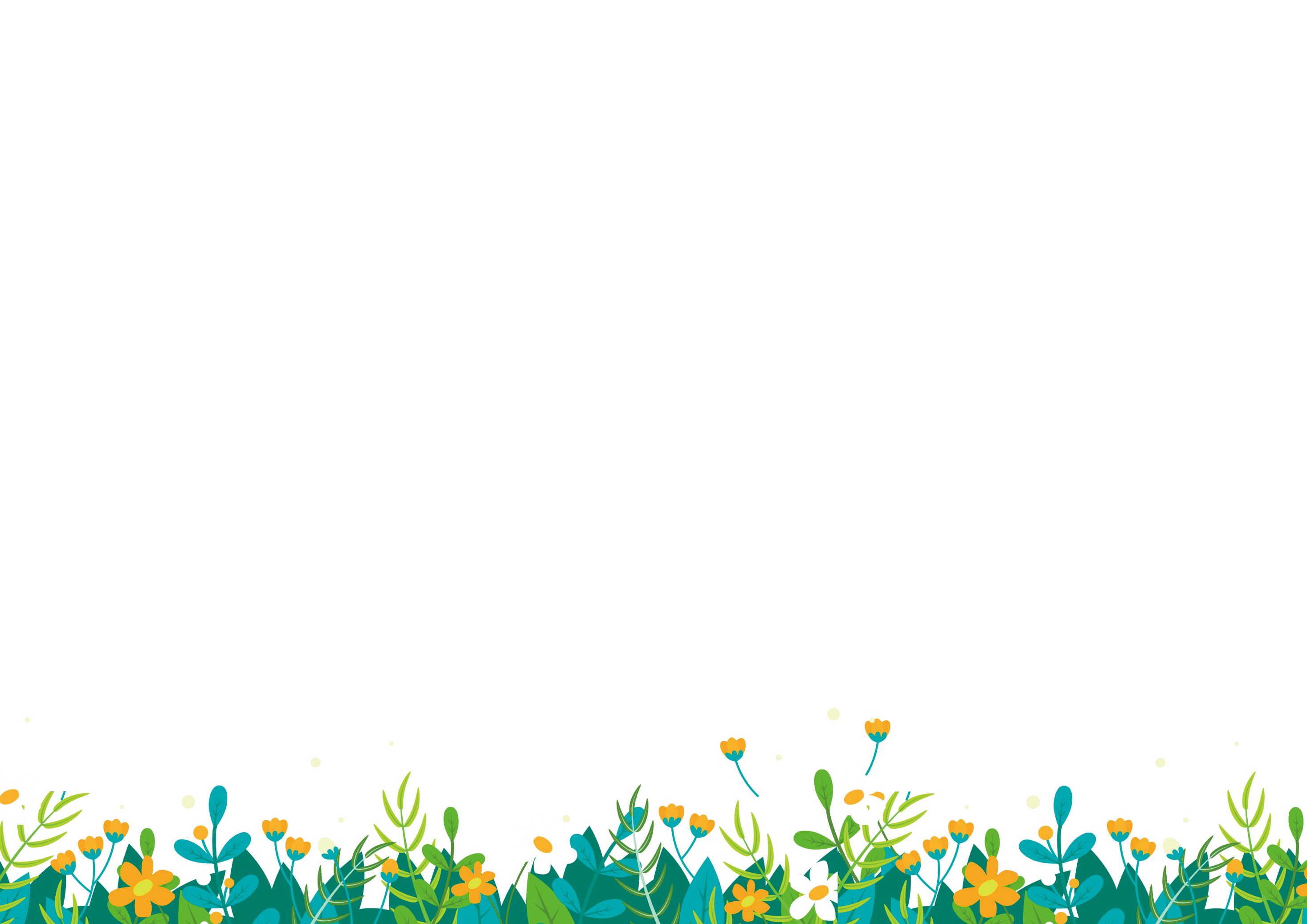 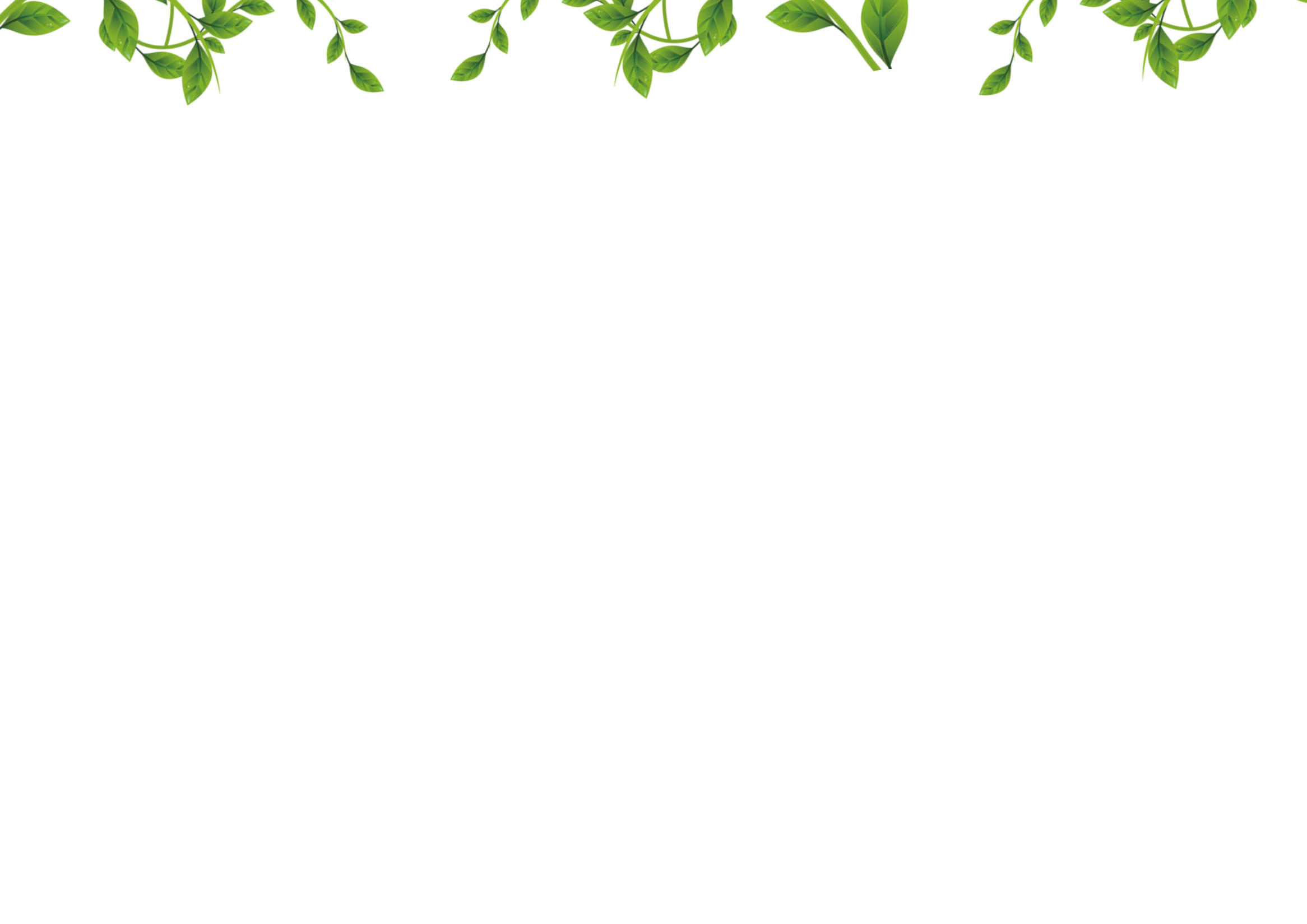 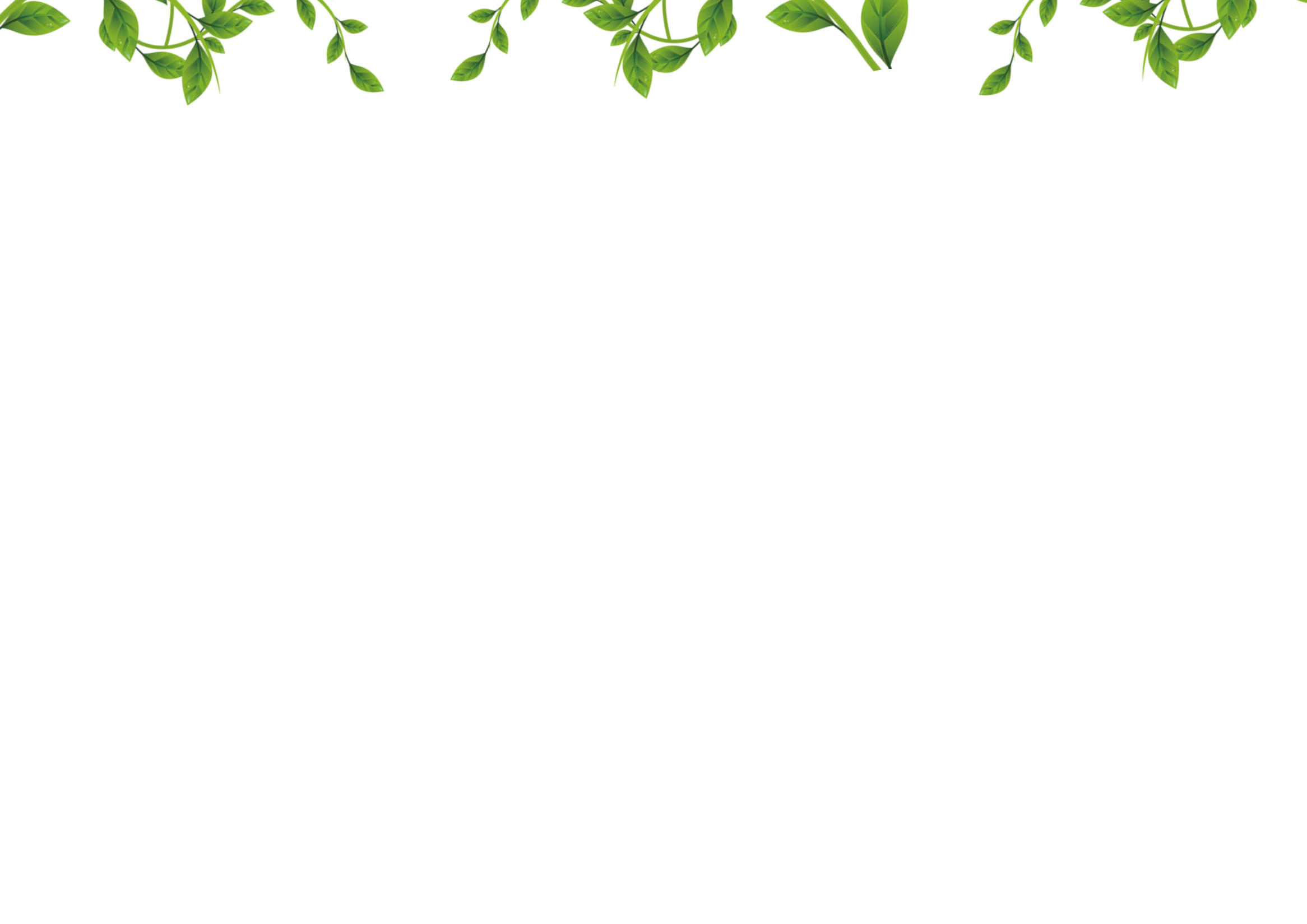 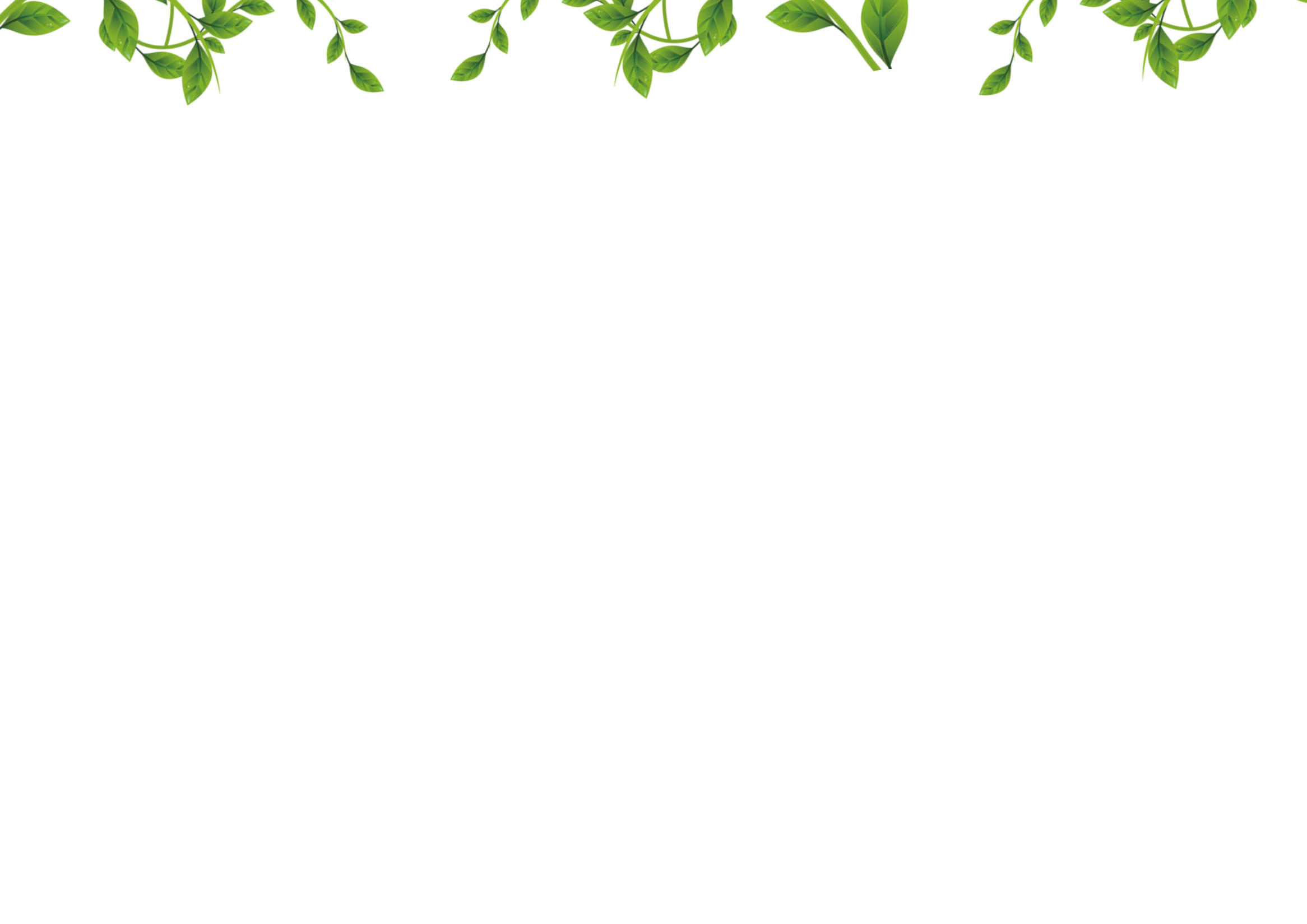 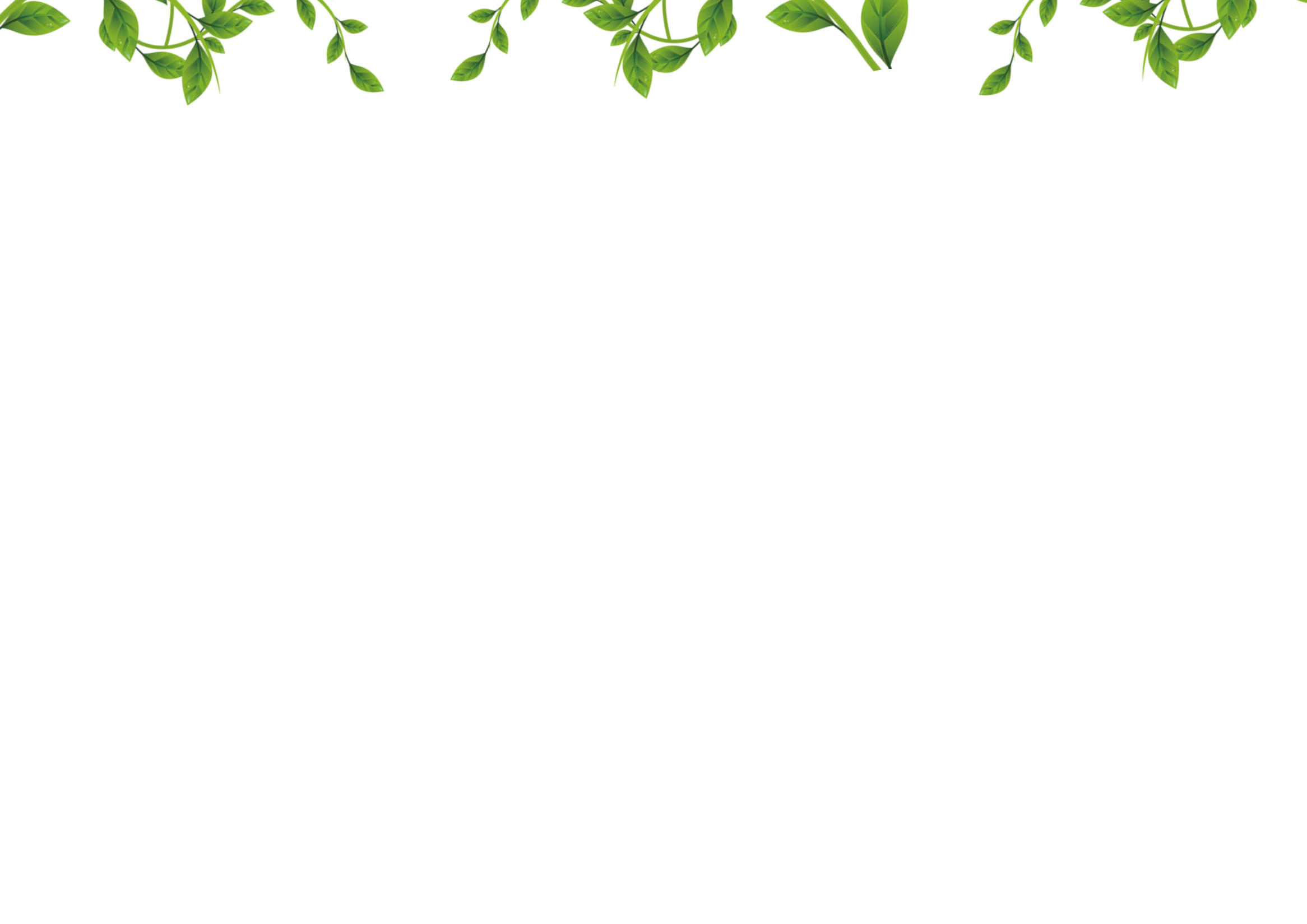 Bum muốn làm cây ổi trong sân nhà cũ vì nó nhớ những kỉ niệm về ông nội và bạn bè cũ gắn với cây ổi đó.
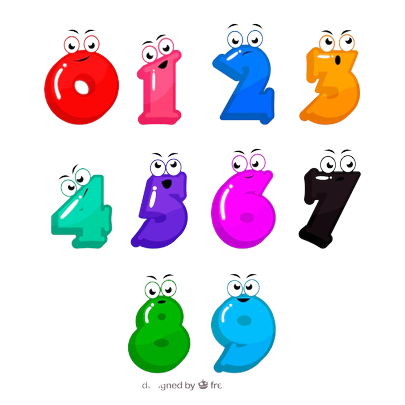 Vì sao Bum muốn làm cây ổi trong sân nhà cũ?
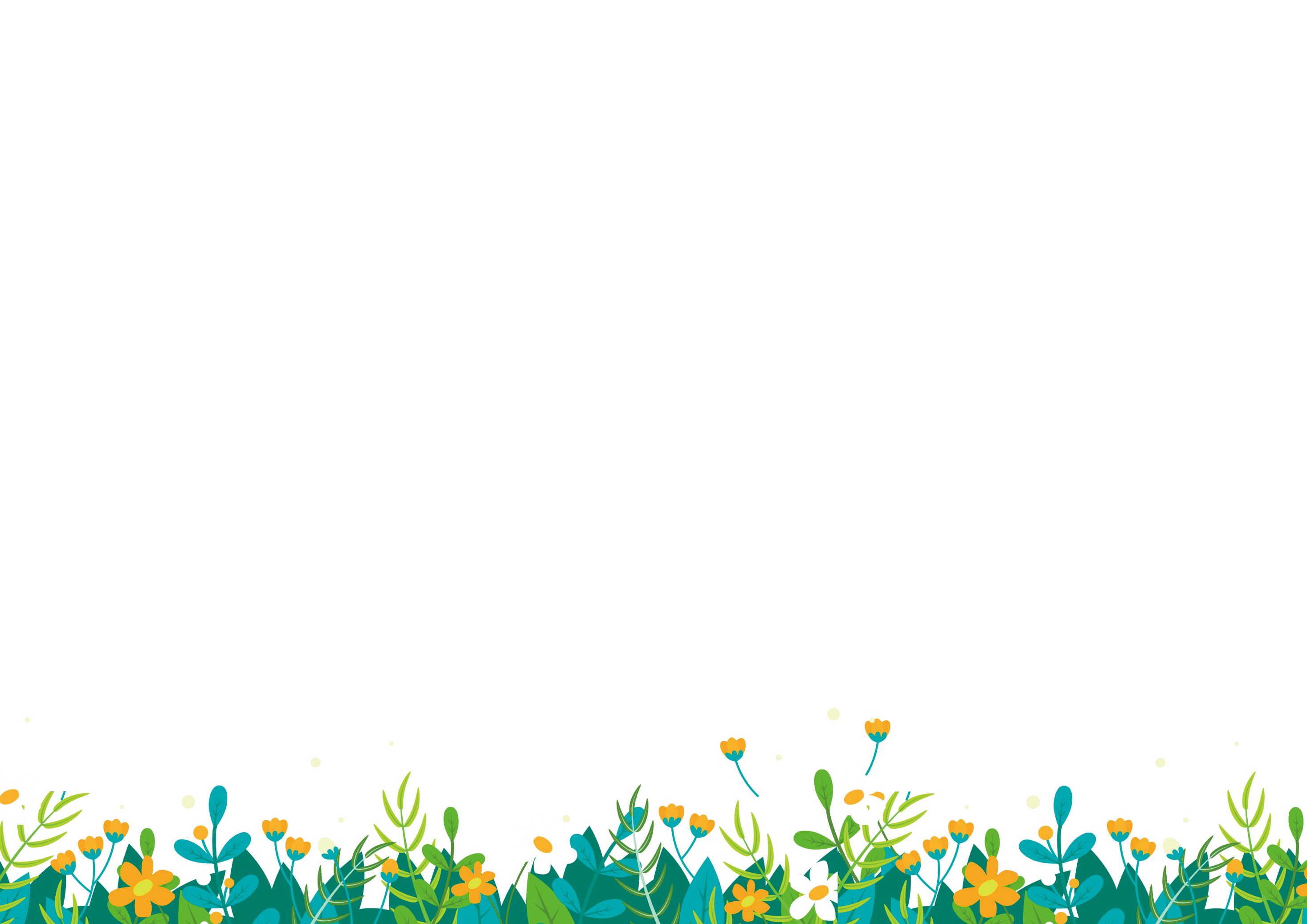 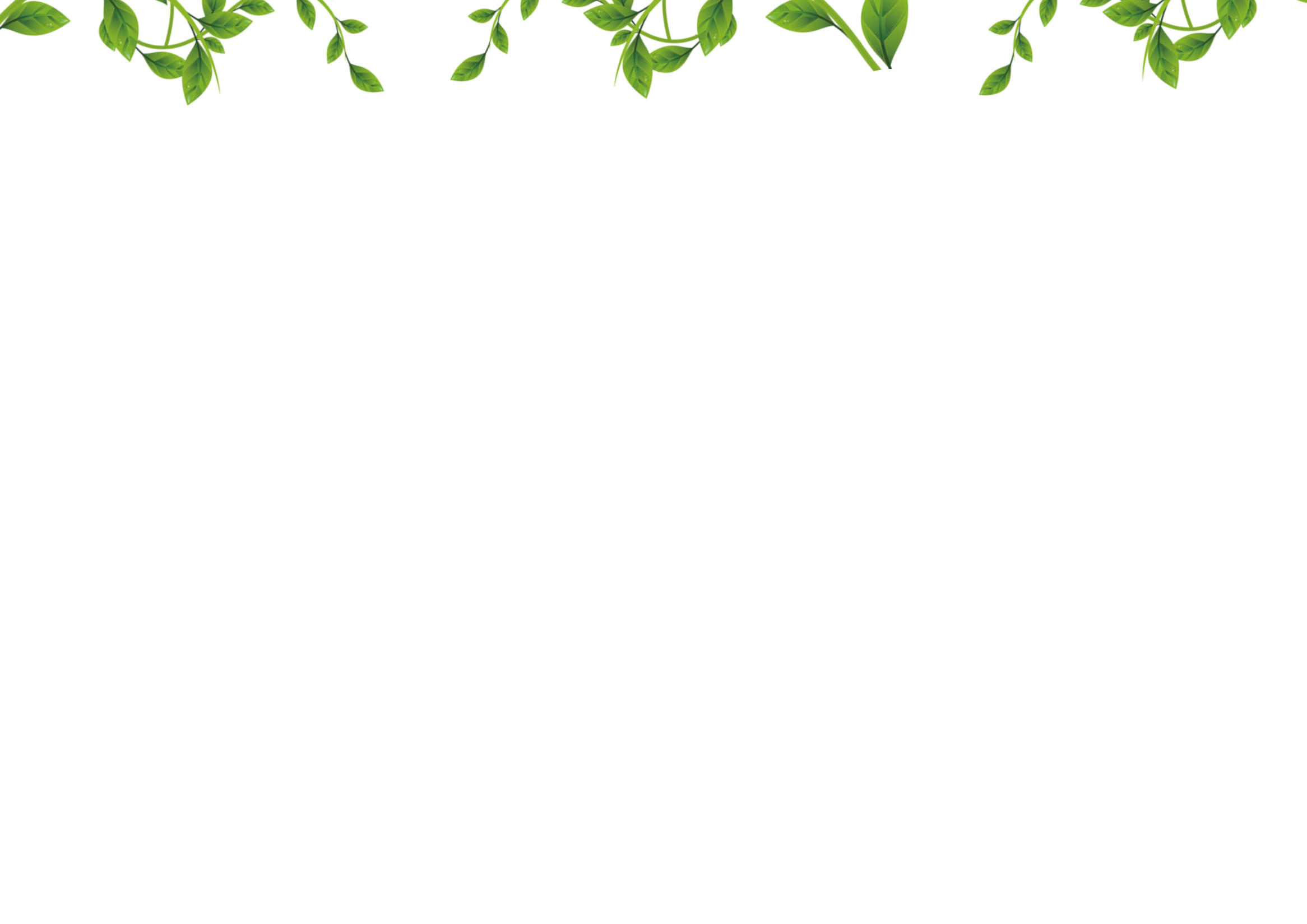 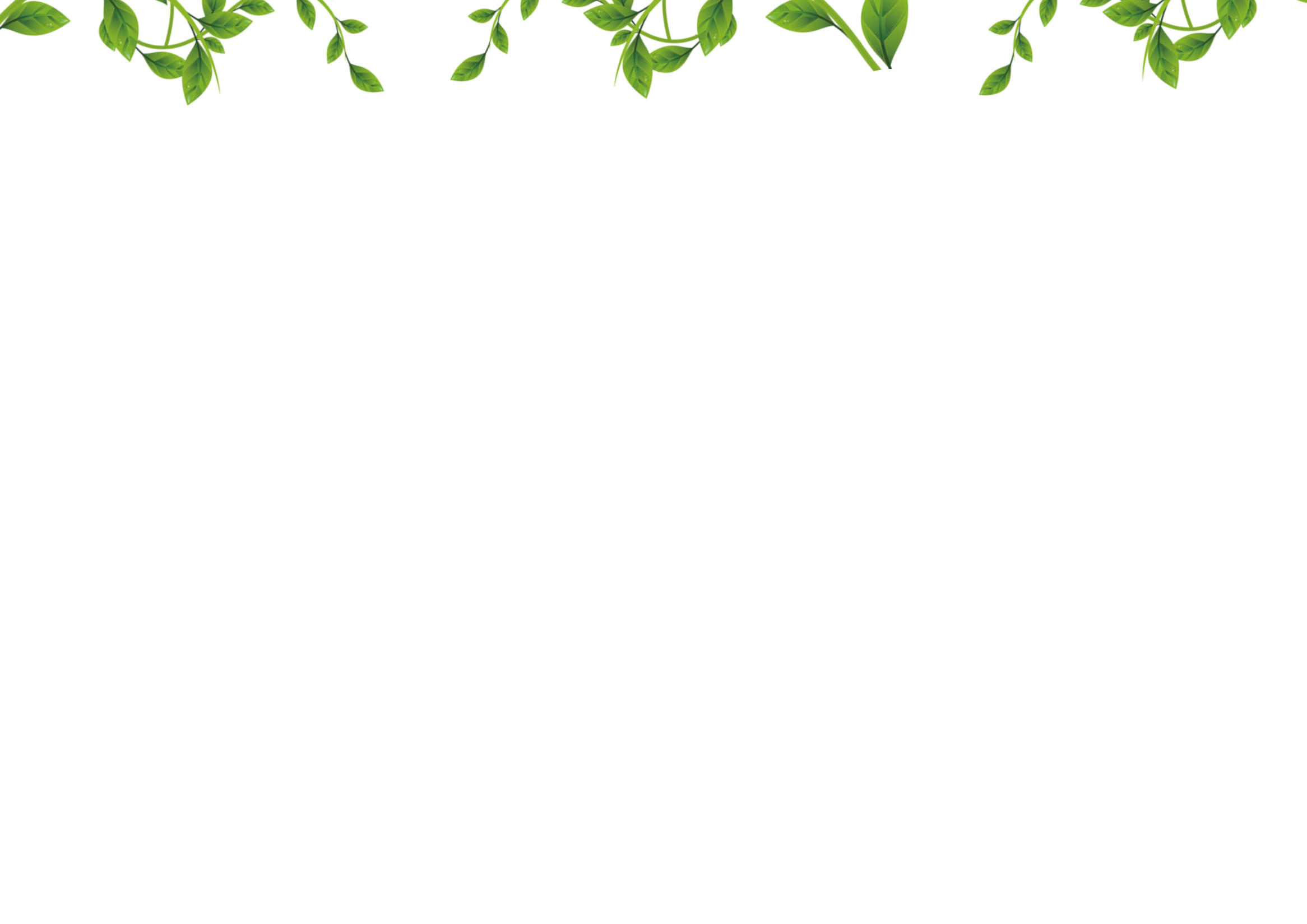 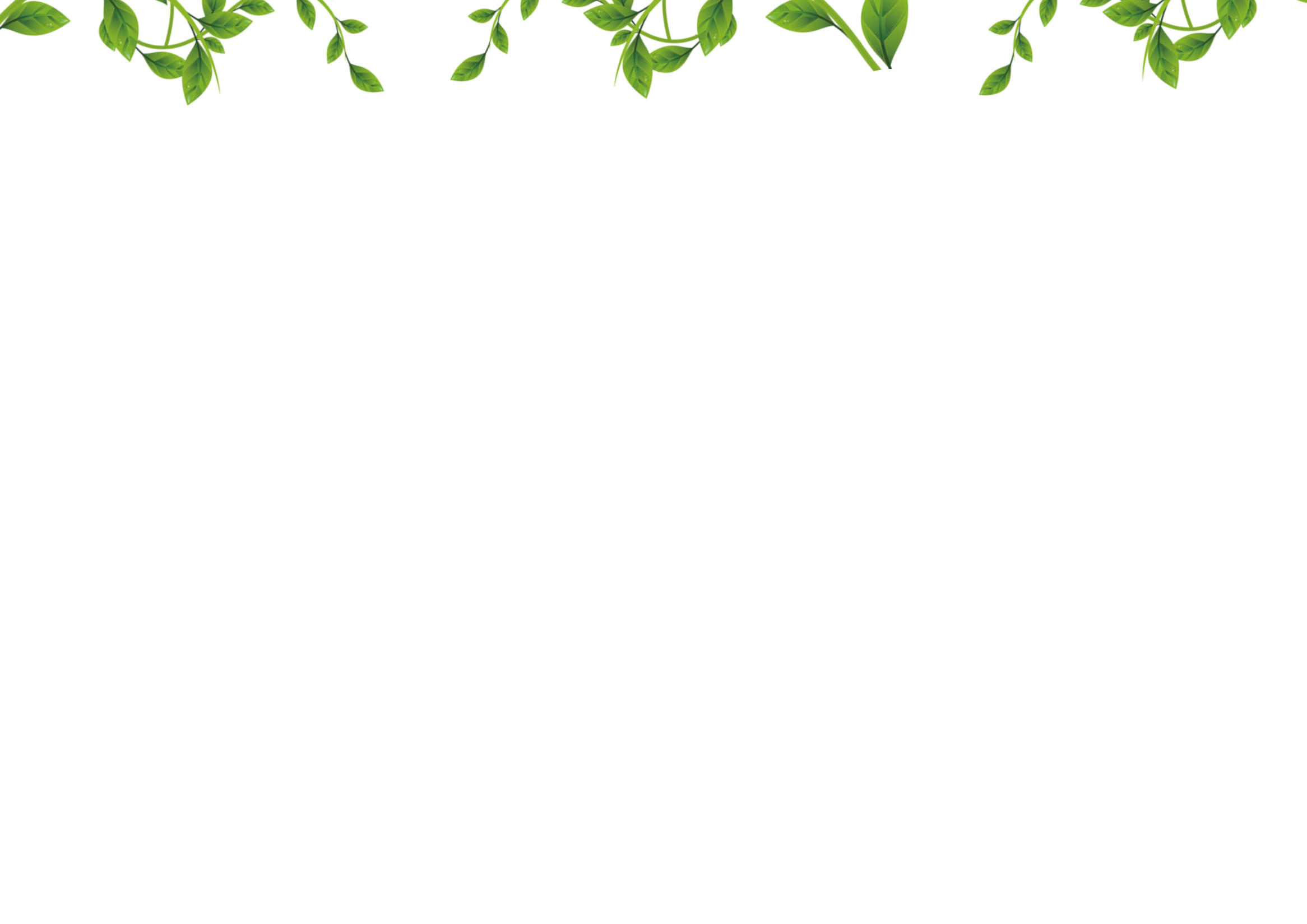 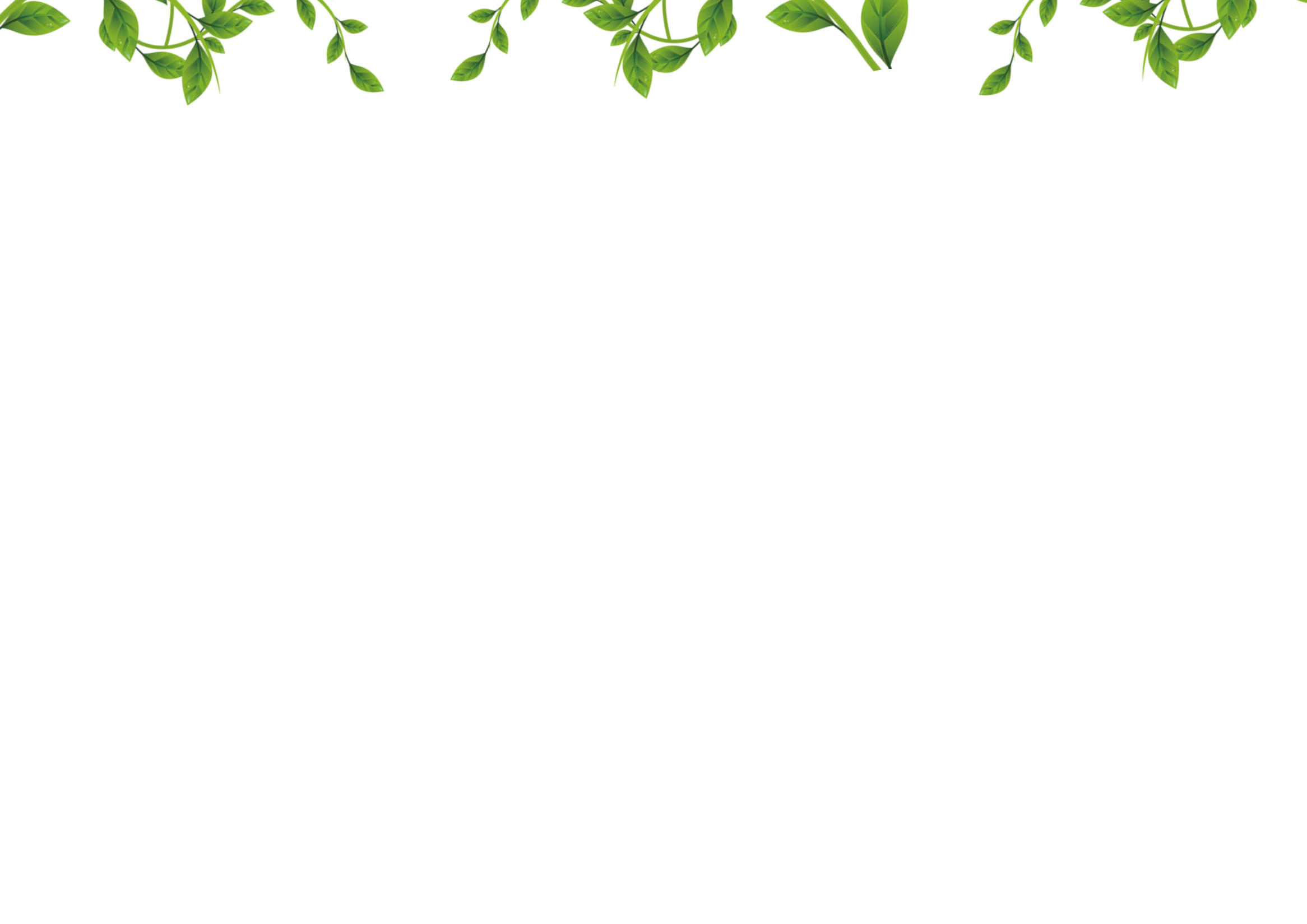 Cô giáo đọc bài văn, biết Bum rất nhớ cây ổi và những kỉ niệm gắn với cây ổi nên đã kể cho bố mẹ Bum về ước mơ của nó.
Chi tiết cho thấy cô giáo và ba mẹ Bum rất quan tâm và yêu thương Bum
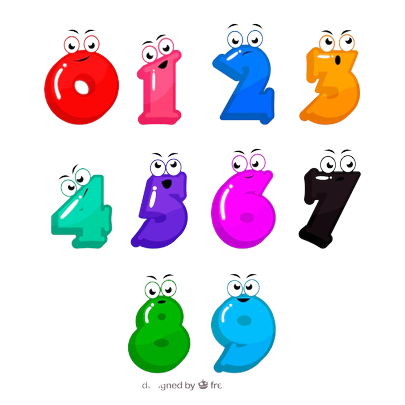 Những chi tiết nào cho thấy cô giáo và ba mẹ Bum rất quan tâm và yêu thương Bum?
Bố mẹ Bum khi biết về nỗi nhớ nhung của Bum đã quyết định trồng một cây ổi trong sân nhà mới, mẹ hứa với Bum rằng mai này sẽ mời những bạn thân ngày xưa của nó đến chơi.
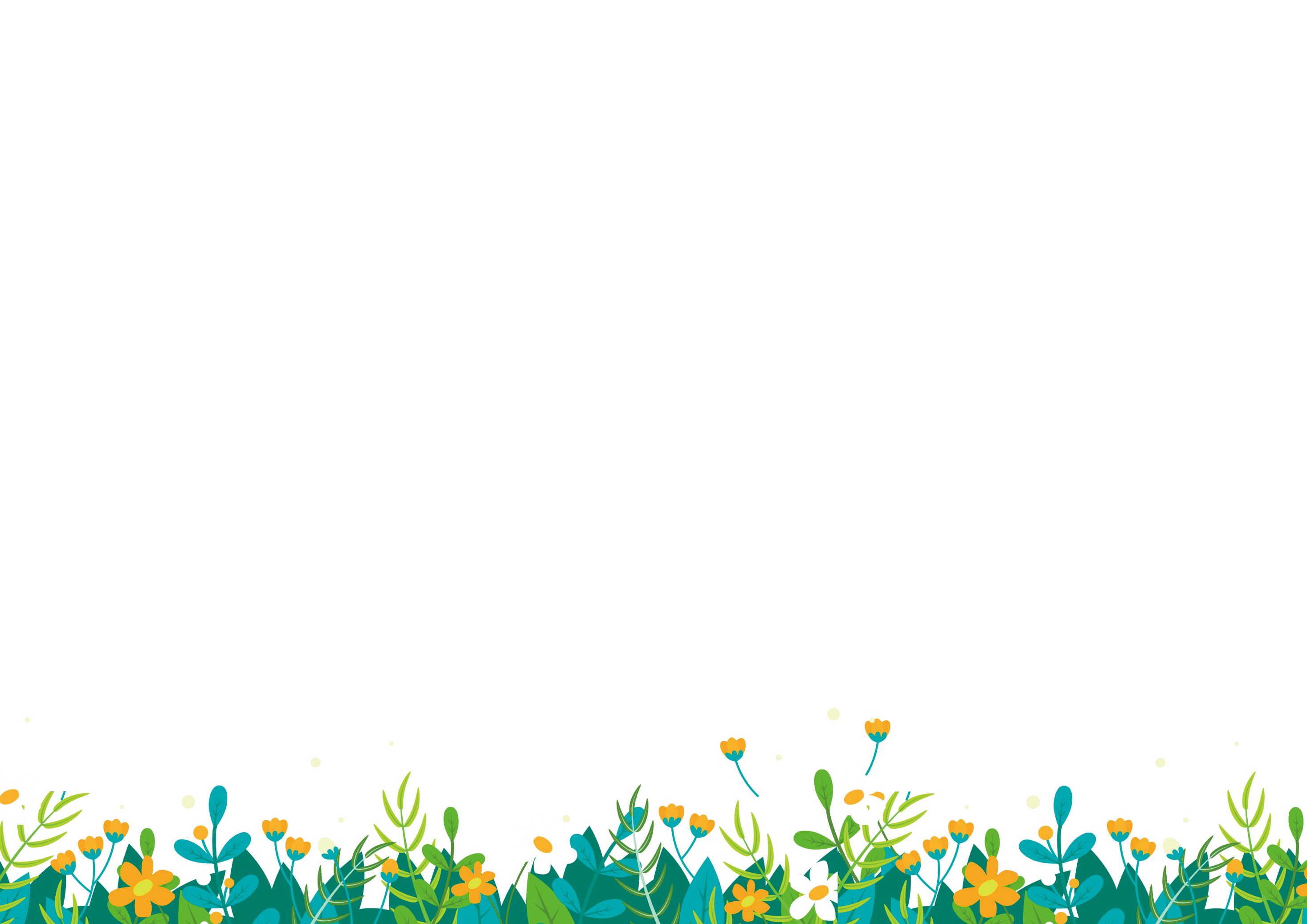 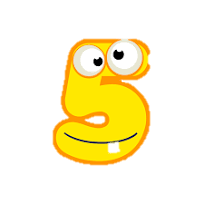 Em có nhận xét gì về ông nội của Bum và tình cảm Bum dành cho ông nội?
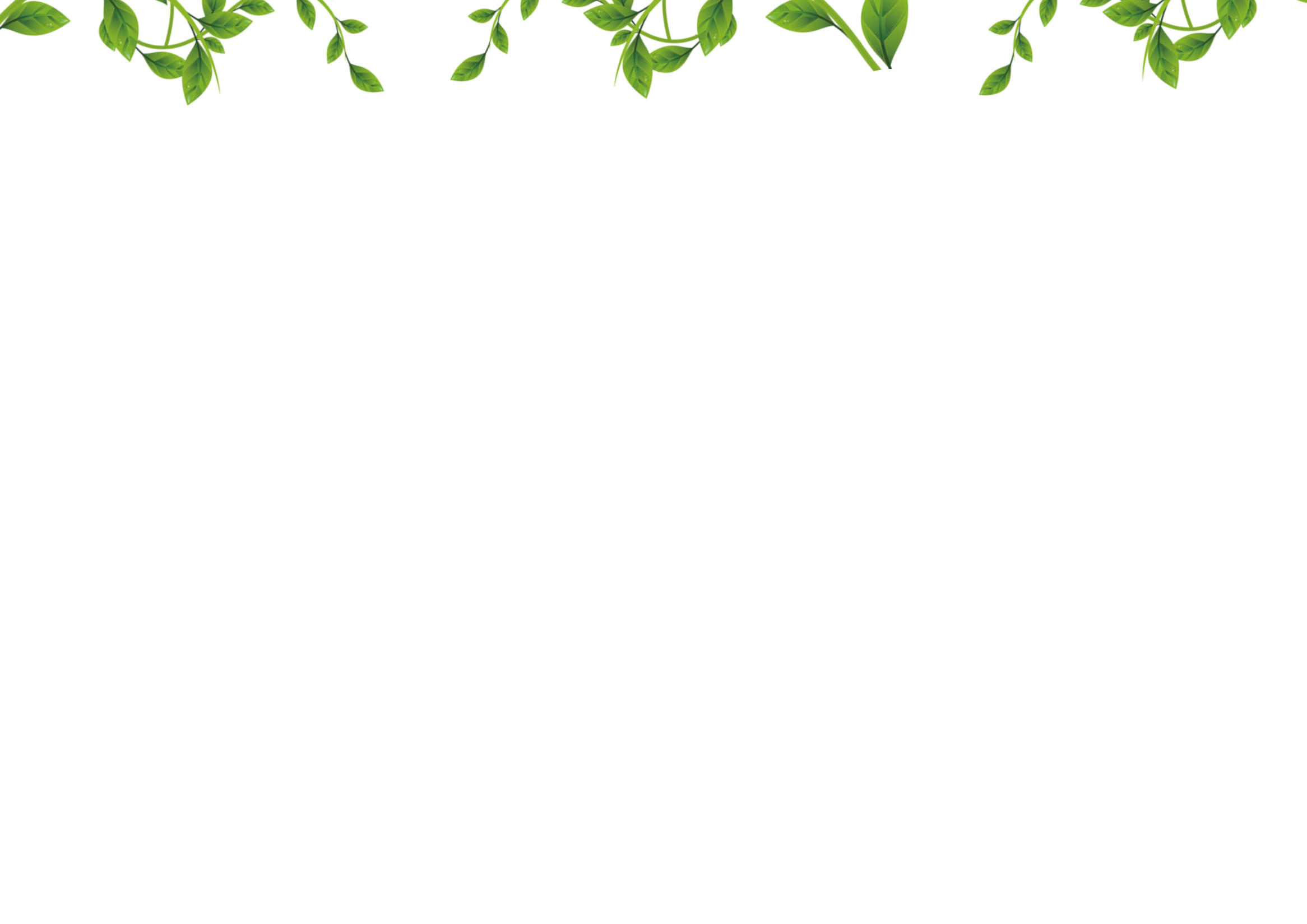 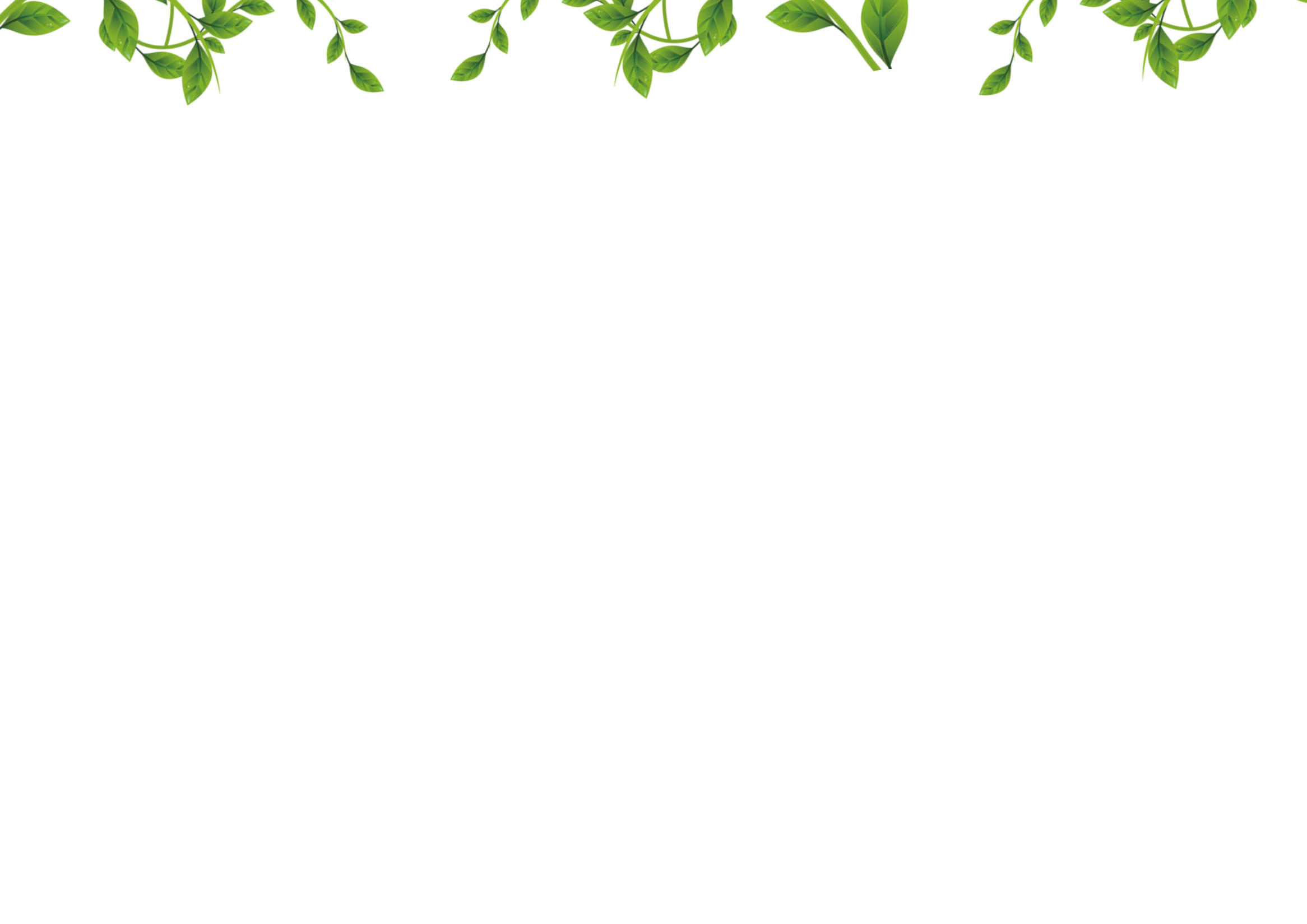 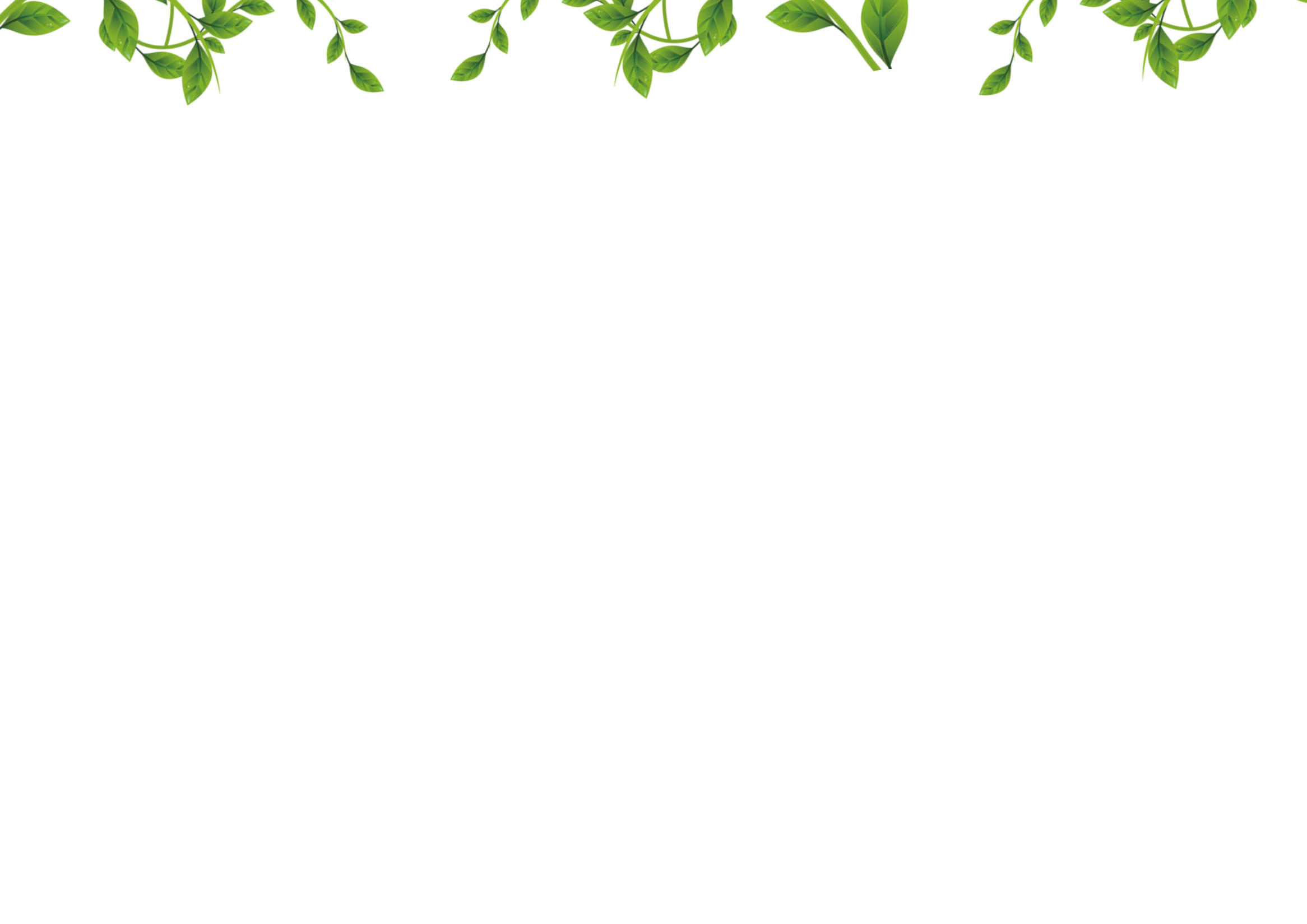 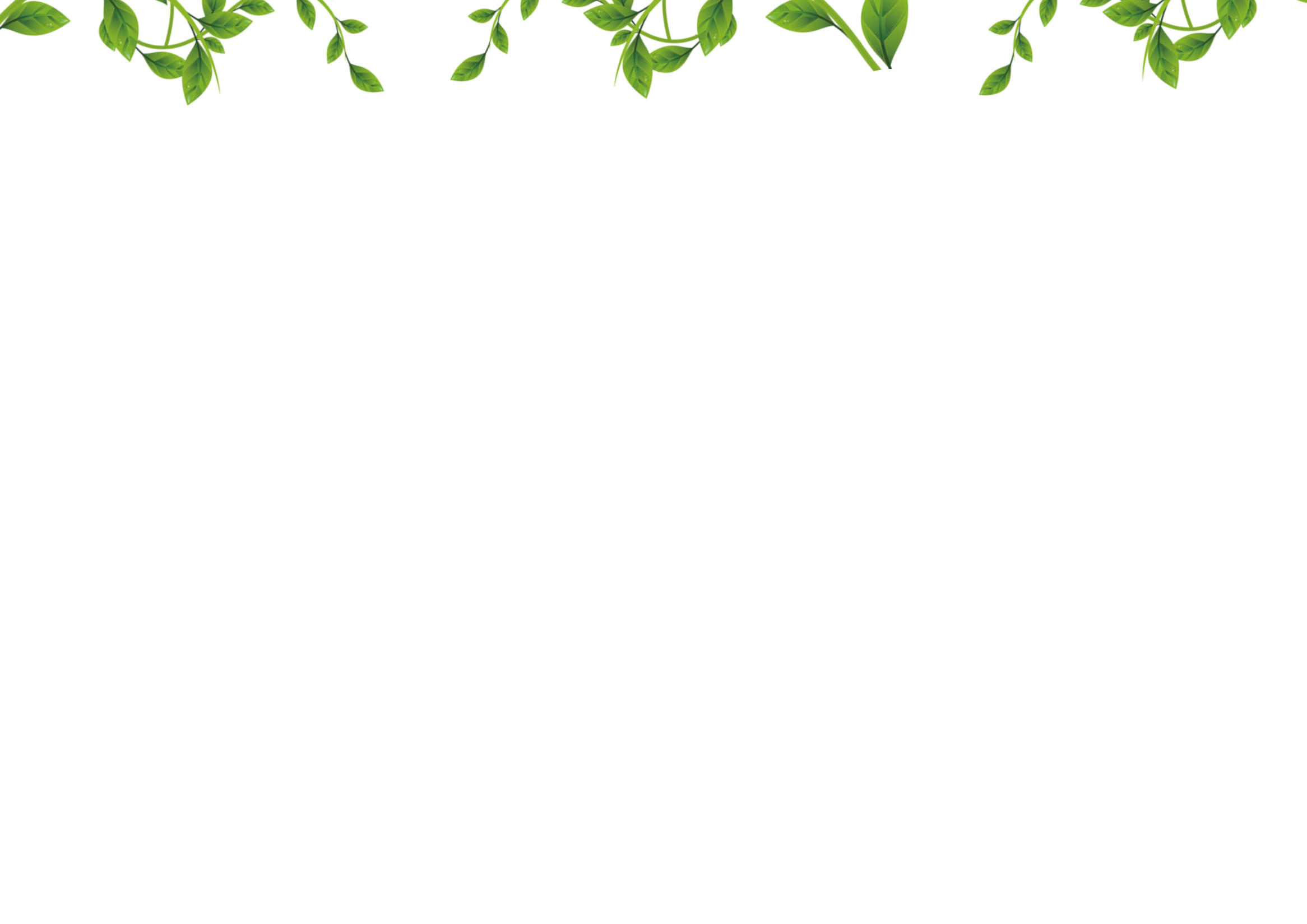 Ông rất yêu thương, quan tâm và lo lắng cho cháu của mình.  Về tình cảm Bum dành cho ông nội là gắn bó, nhớ thương.
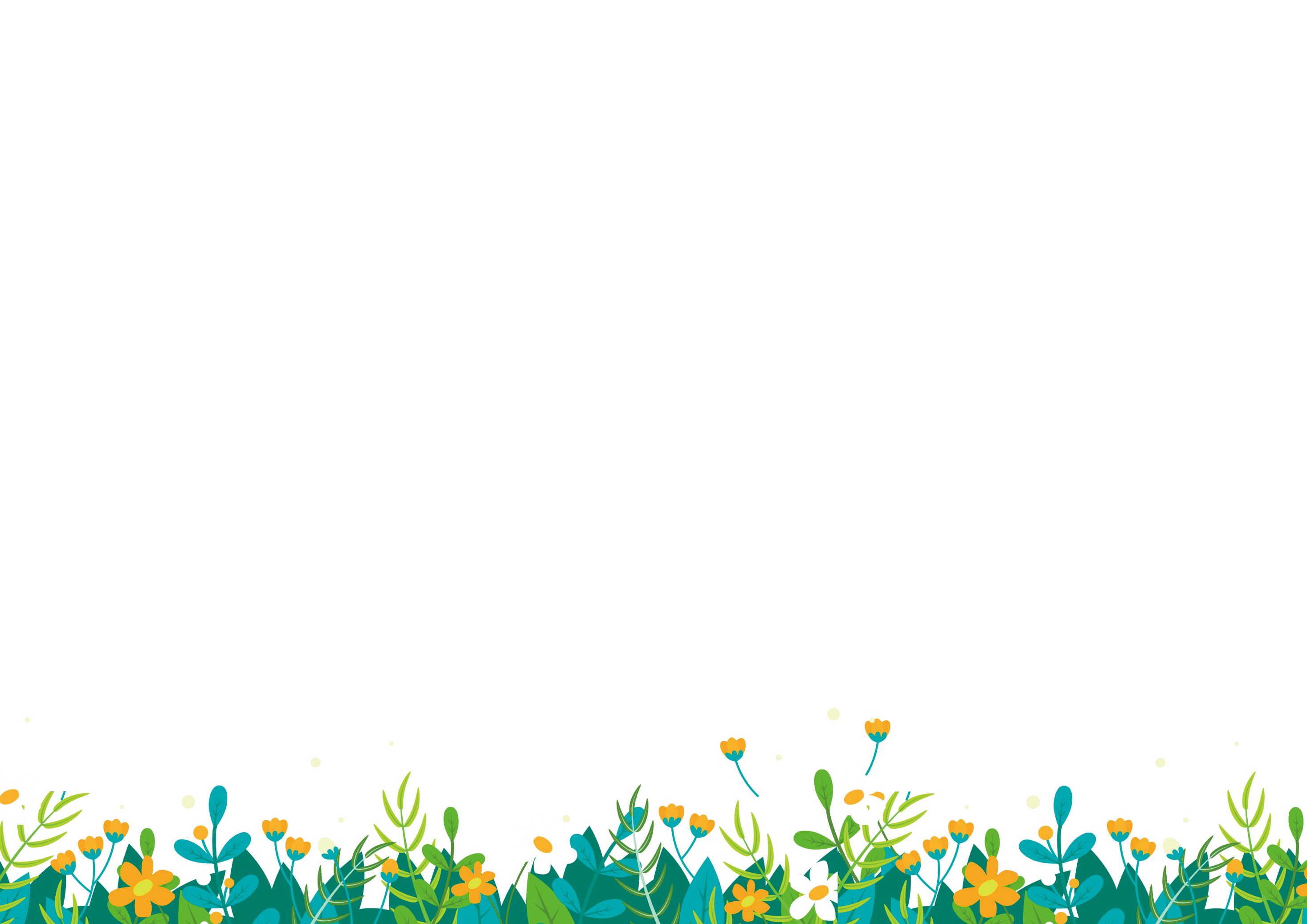 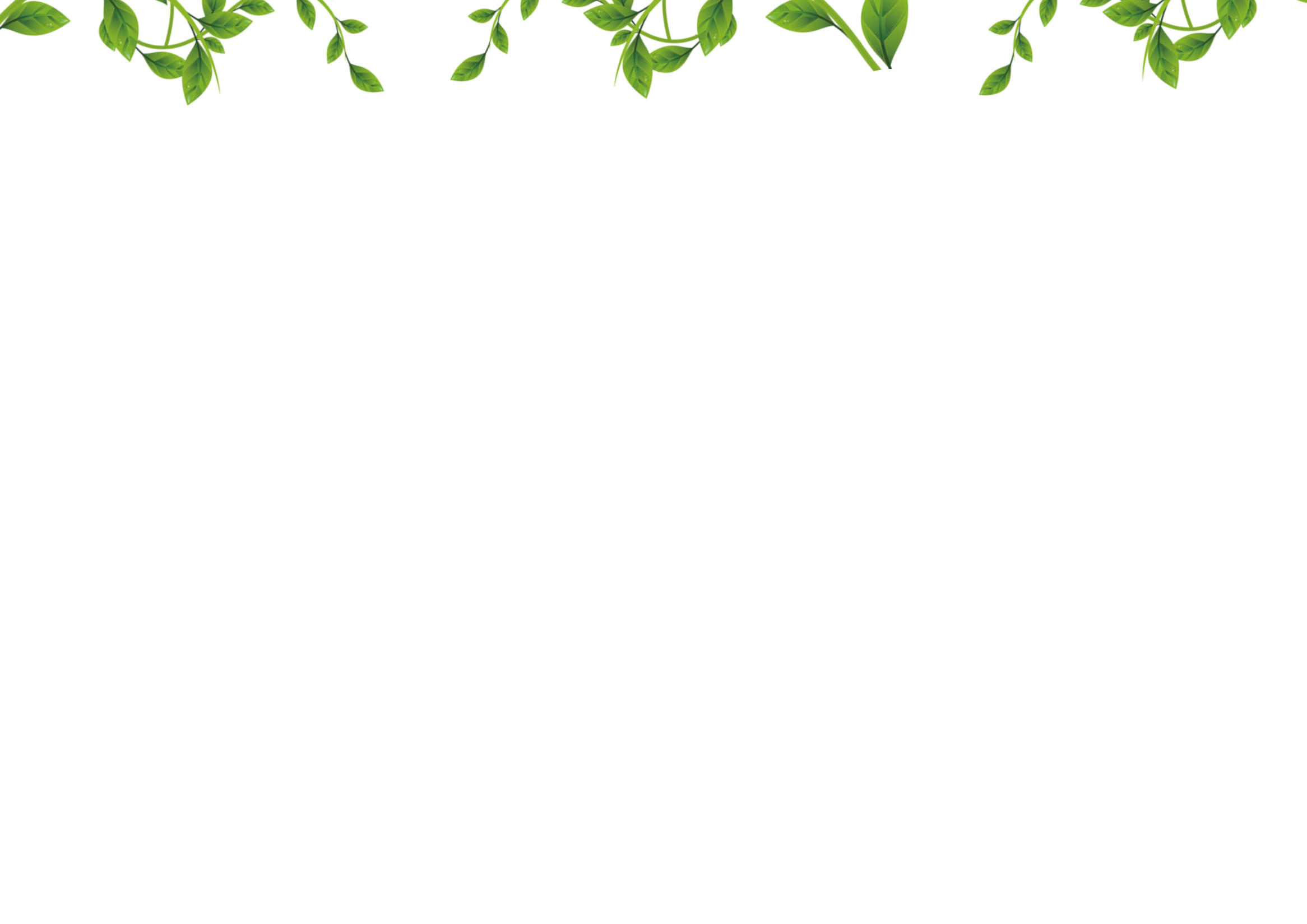 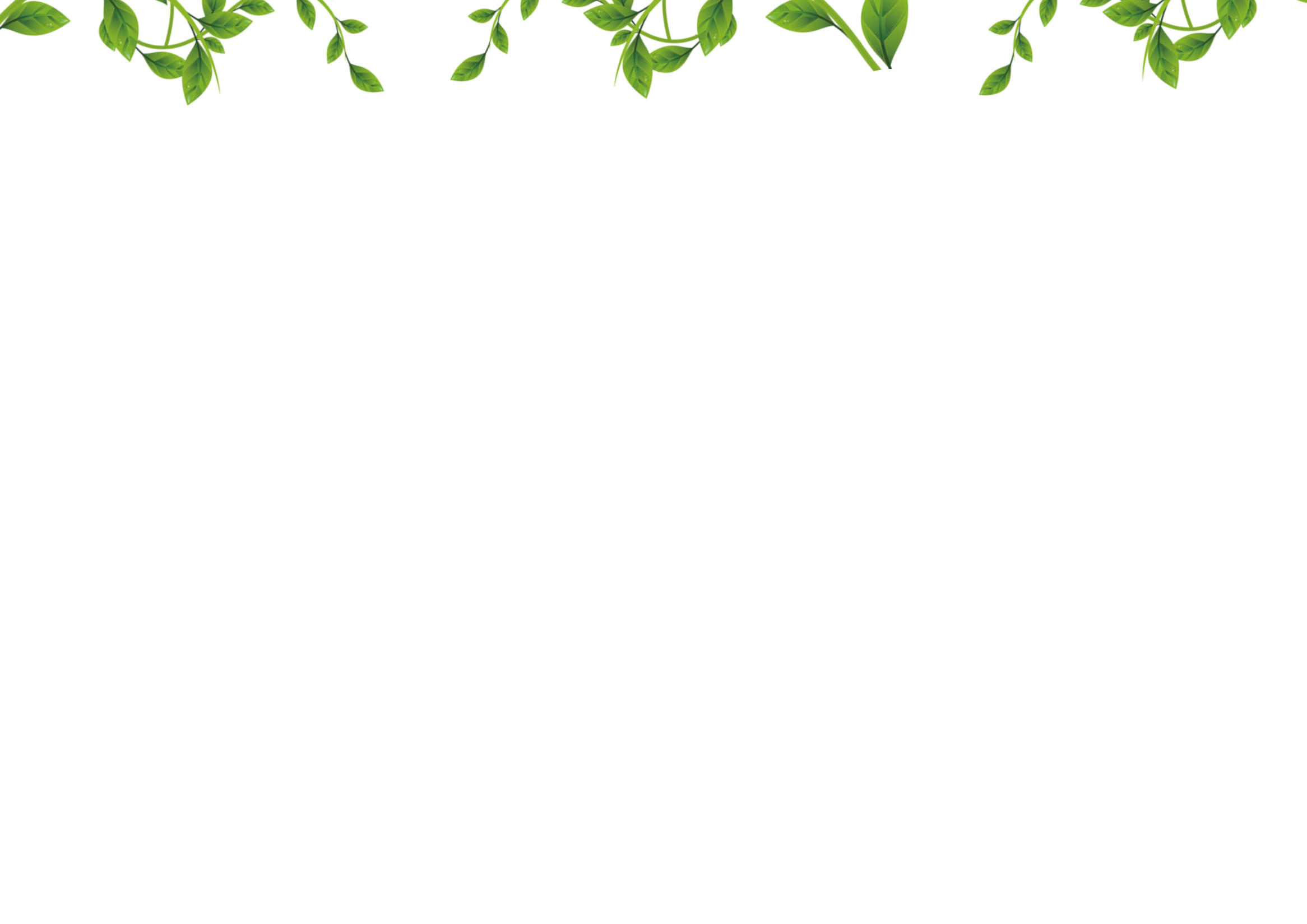 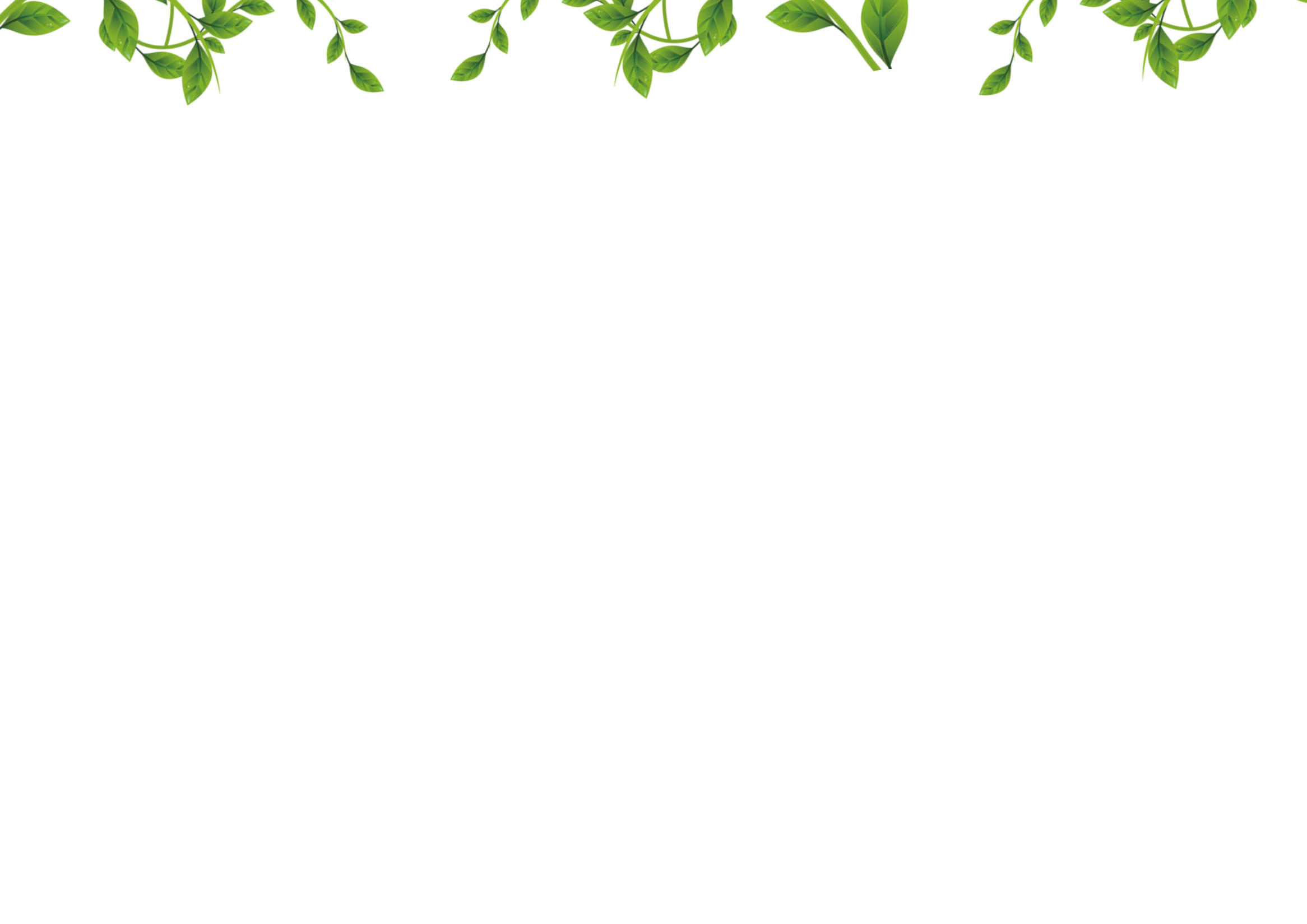 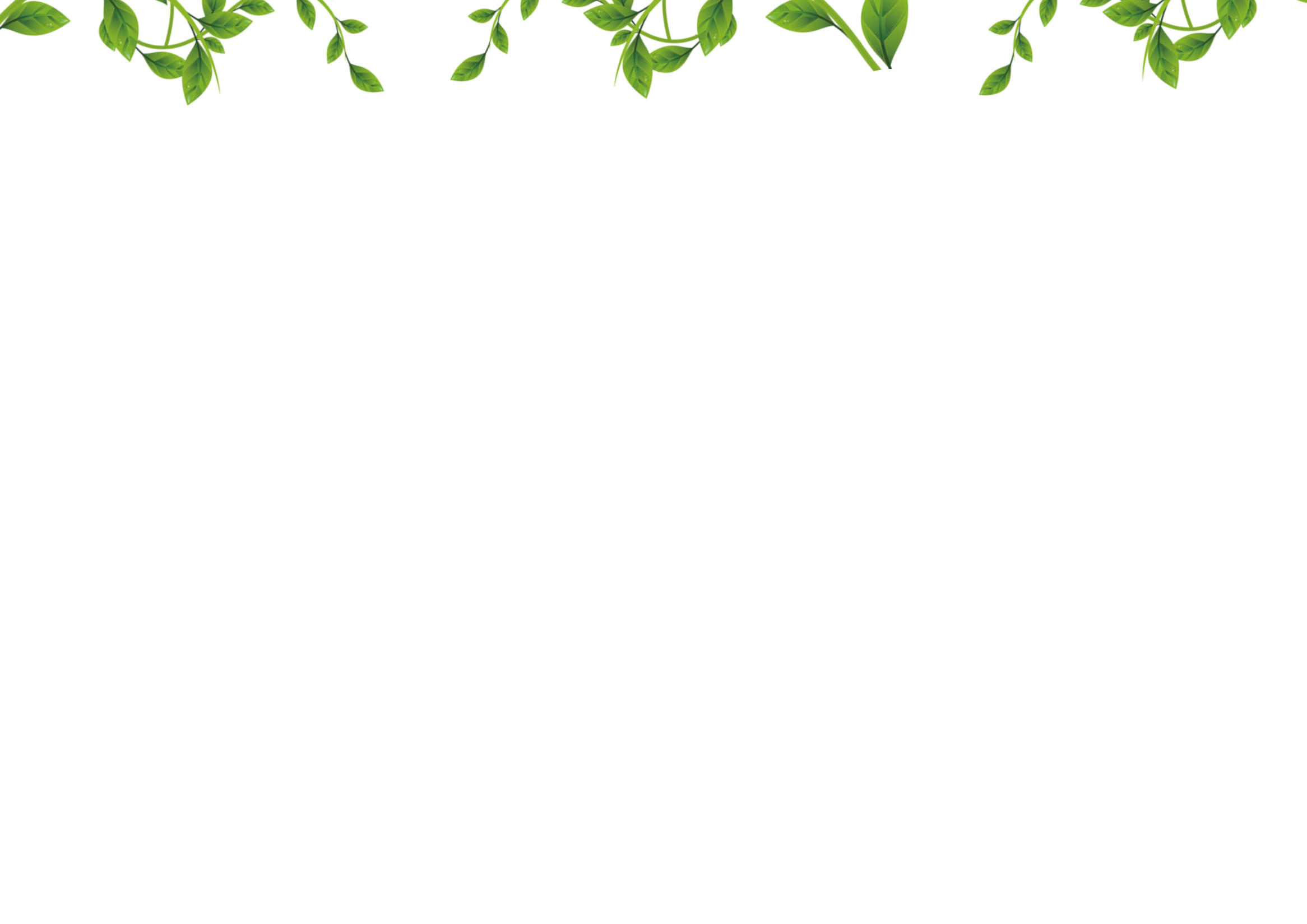 Nội dung chính của bài là gì?
Khi chúng ta yêu thương và quan tâm đến ai đó, chúng ta thường làm những việc đem lại niềm vui cho người đó
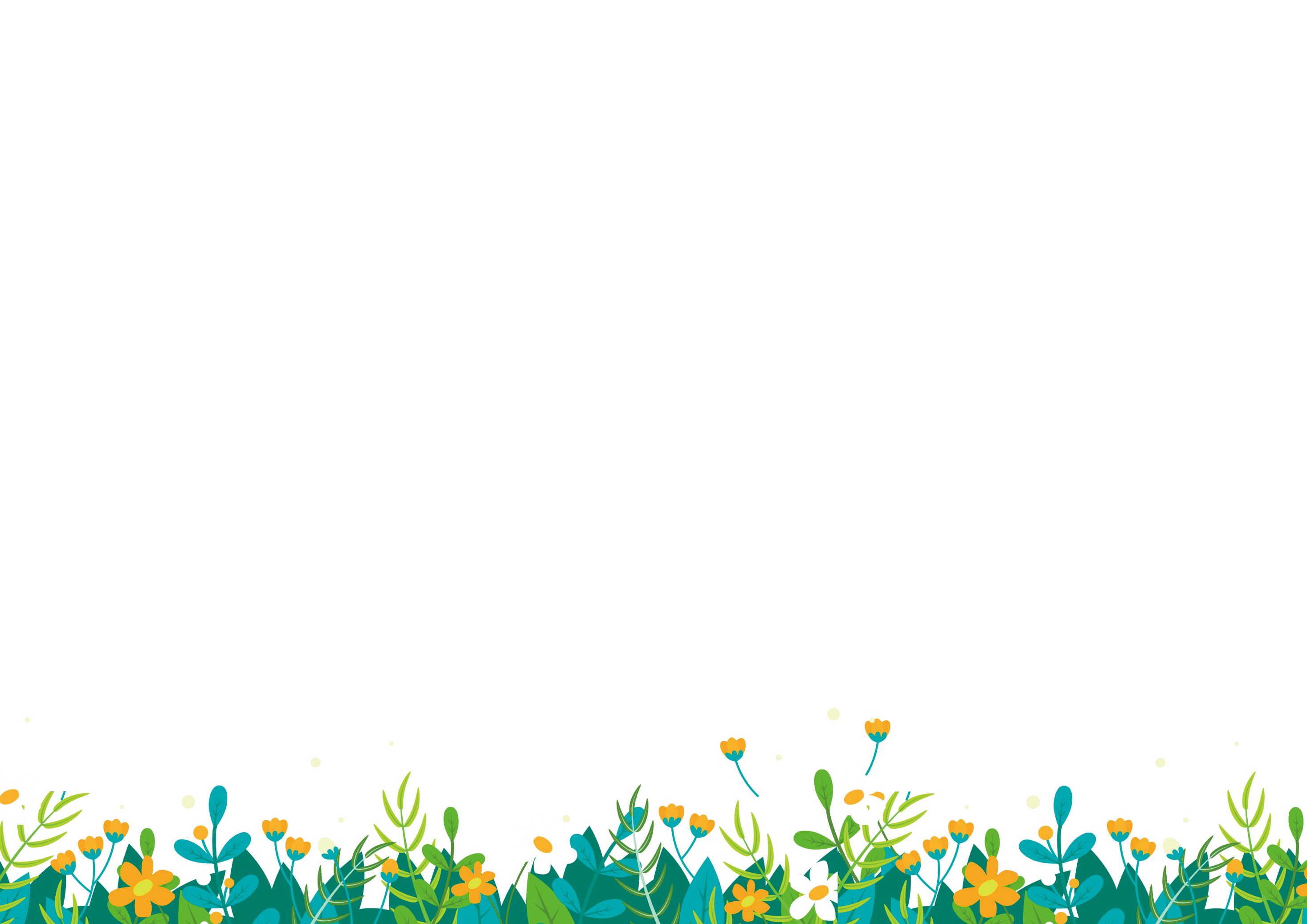 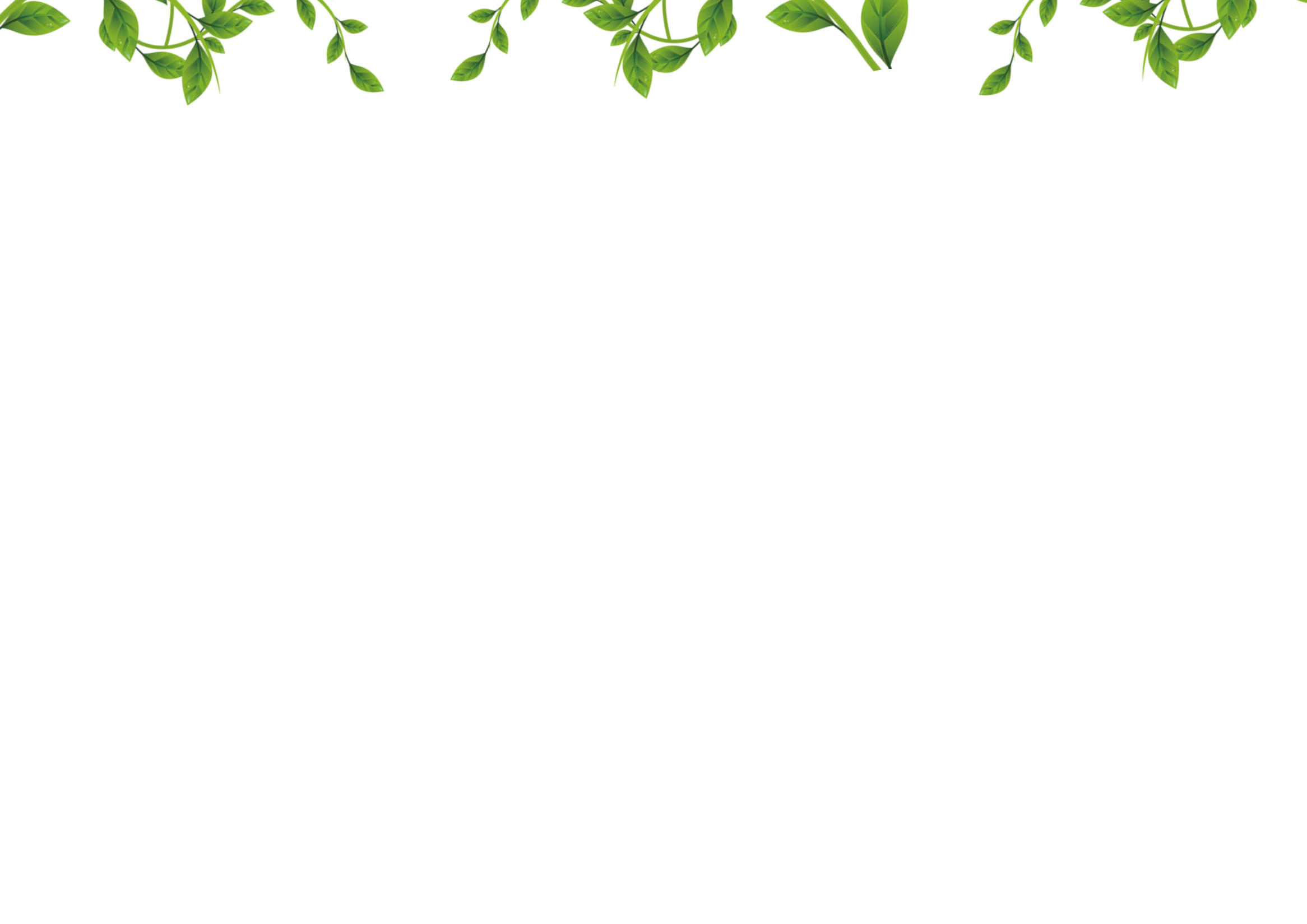 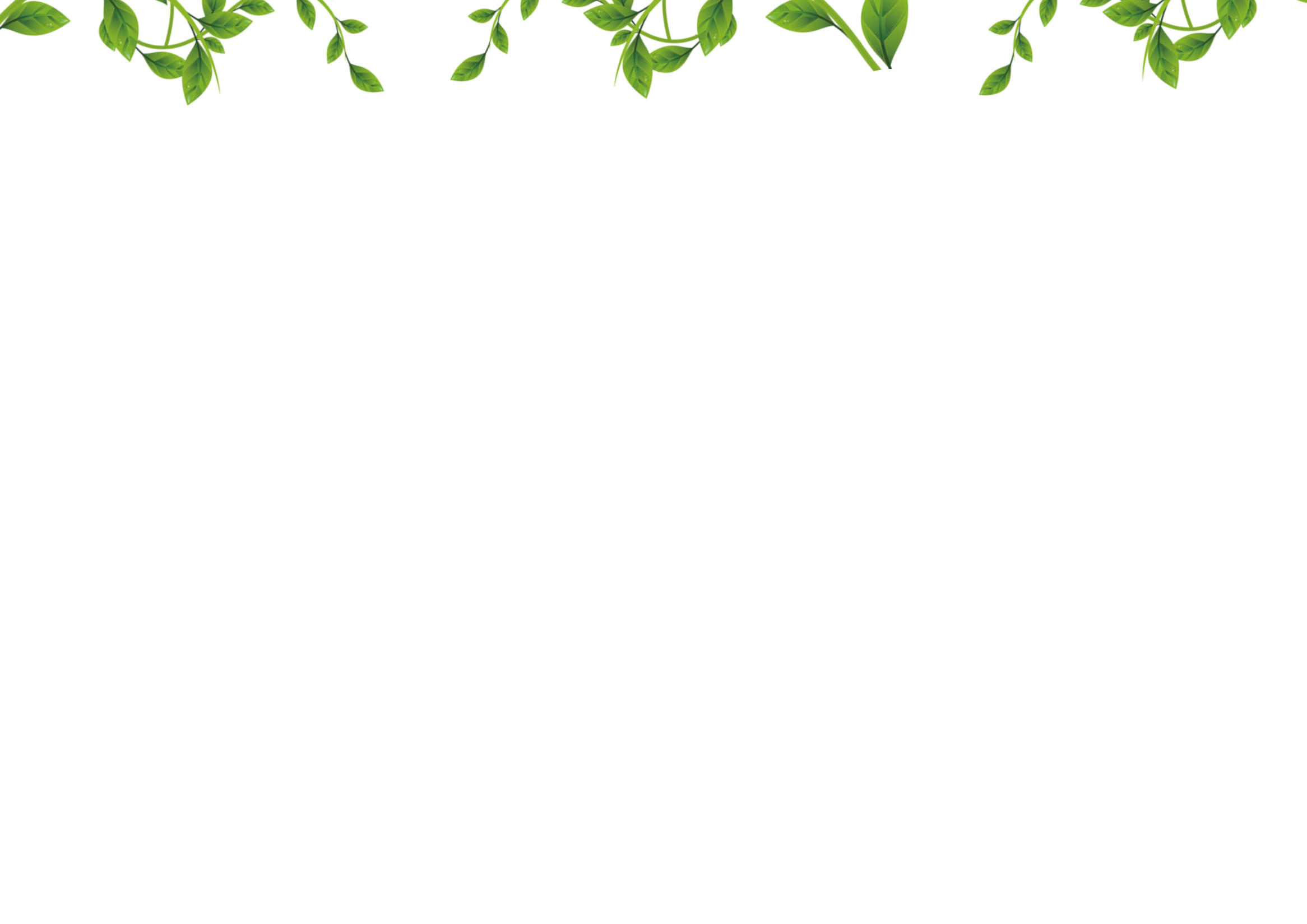 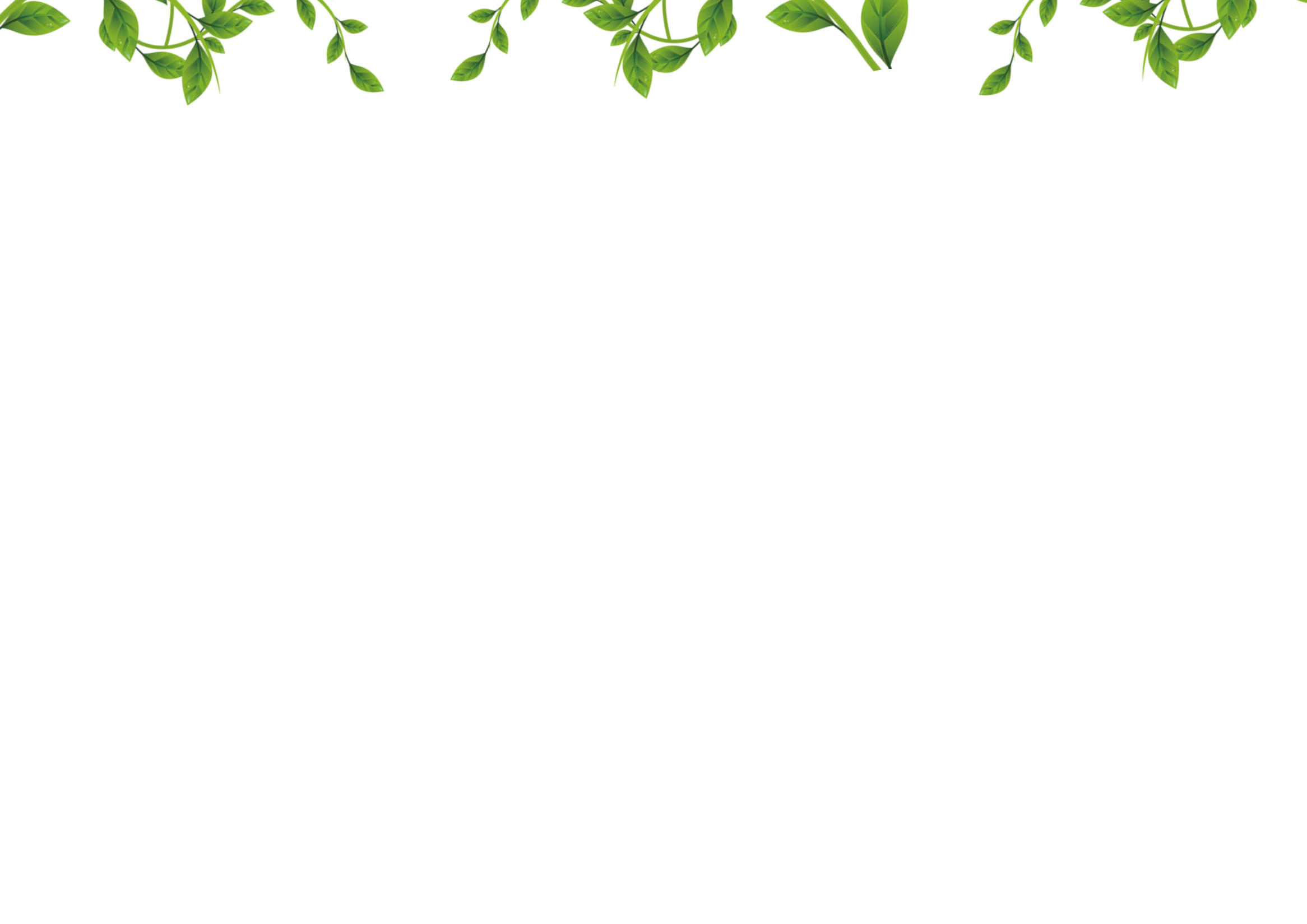 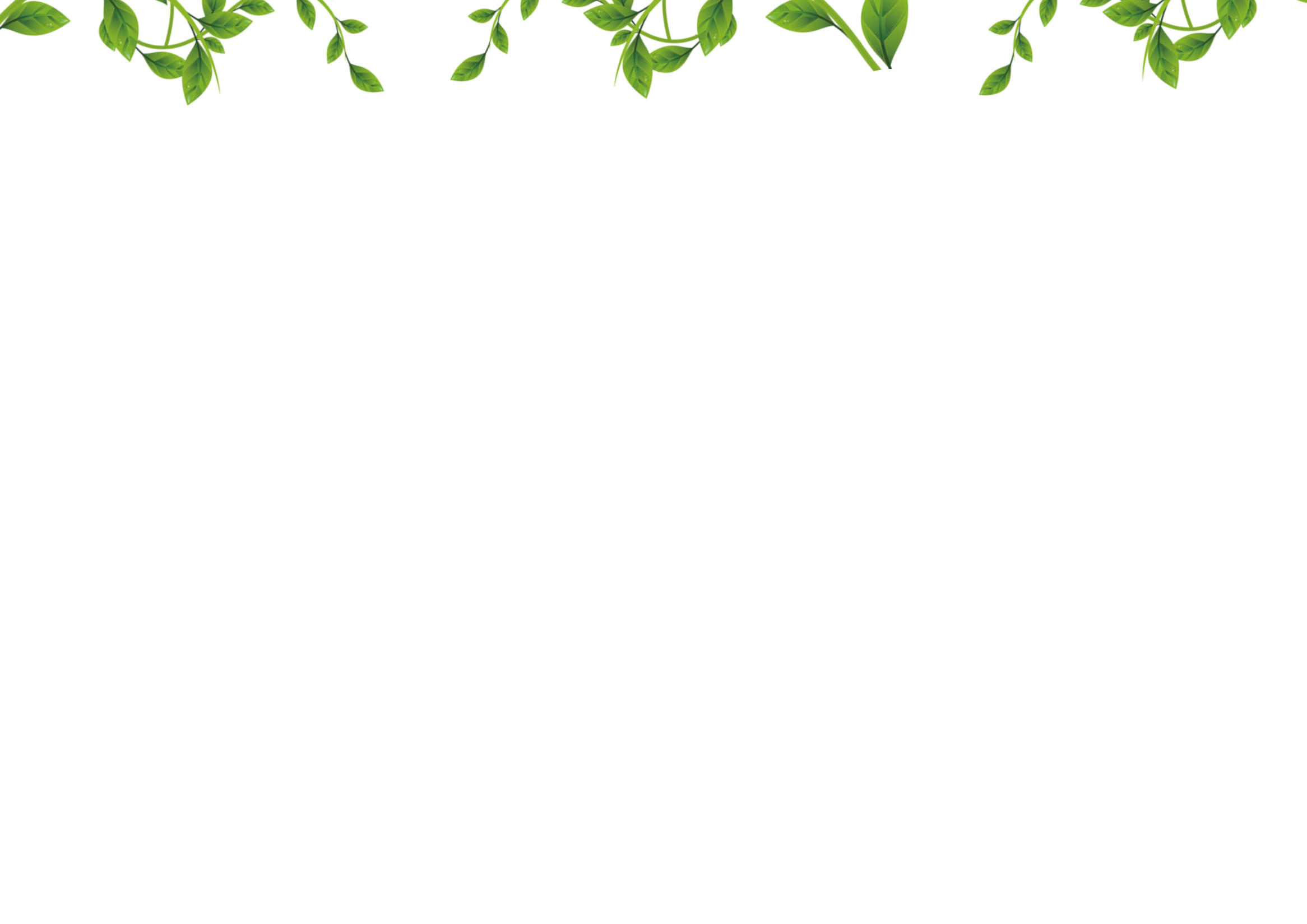 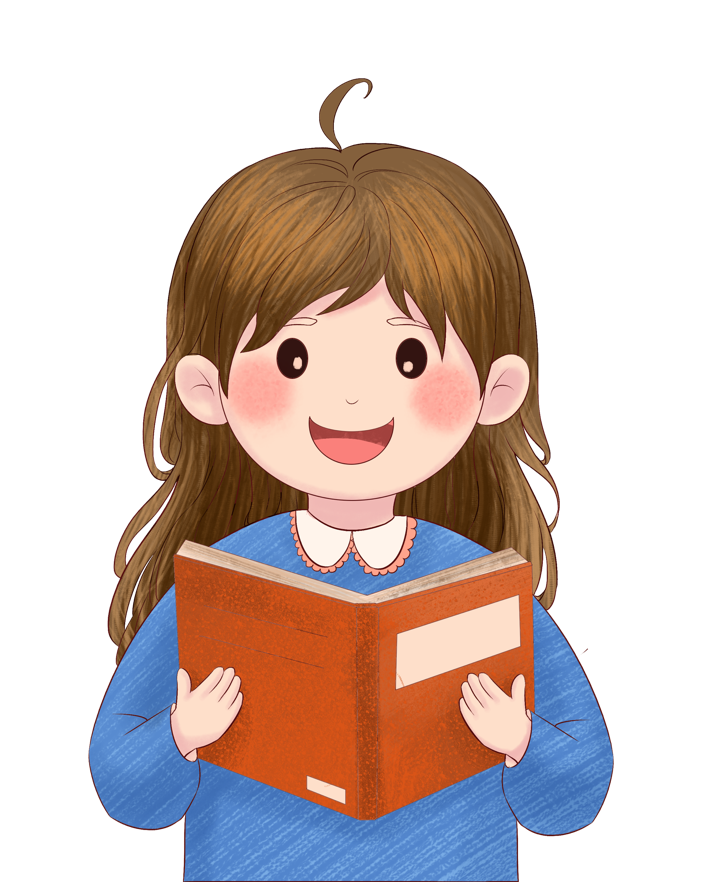 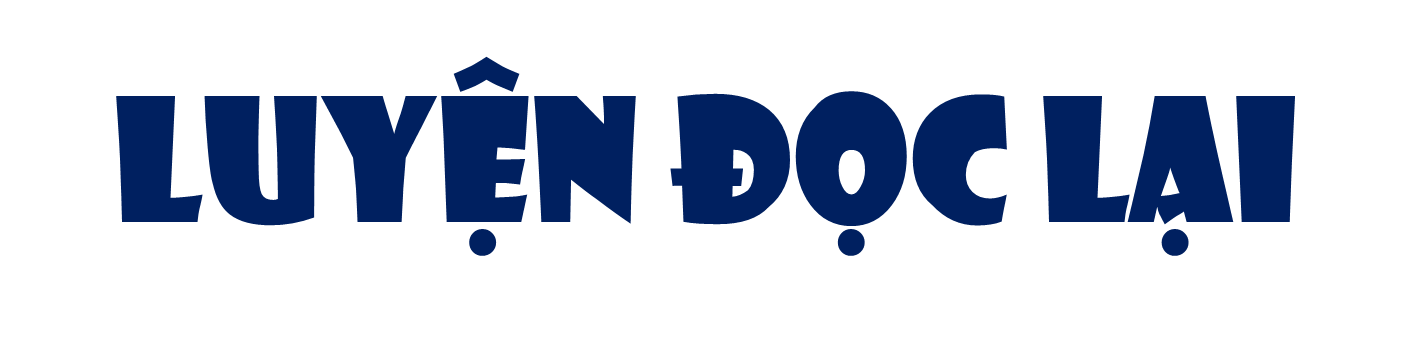 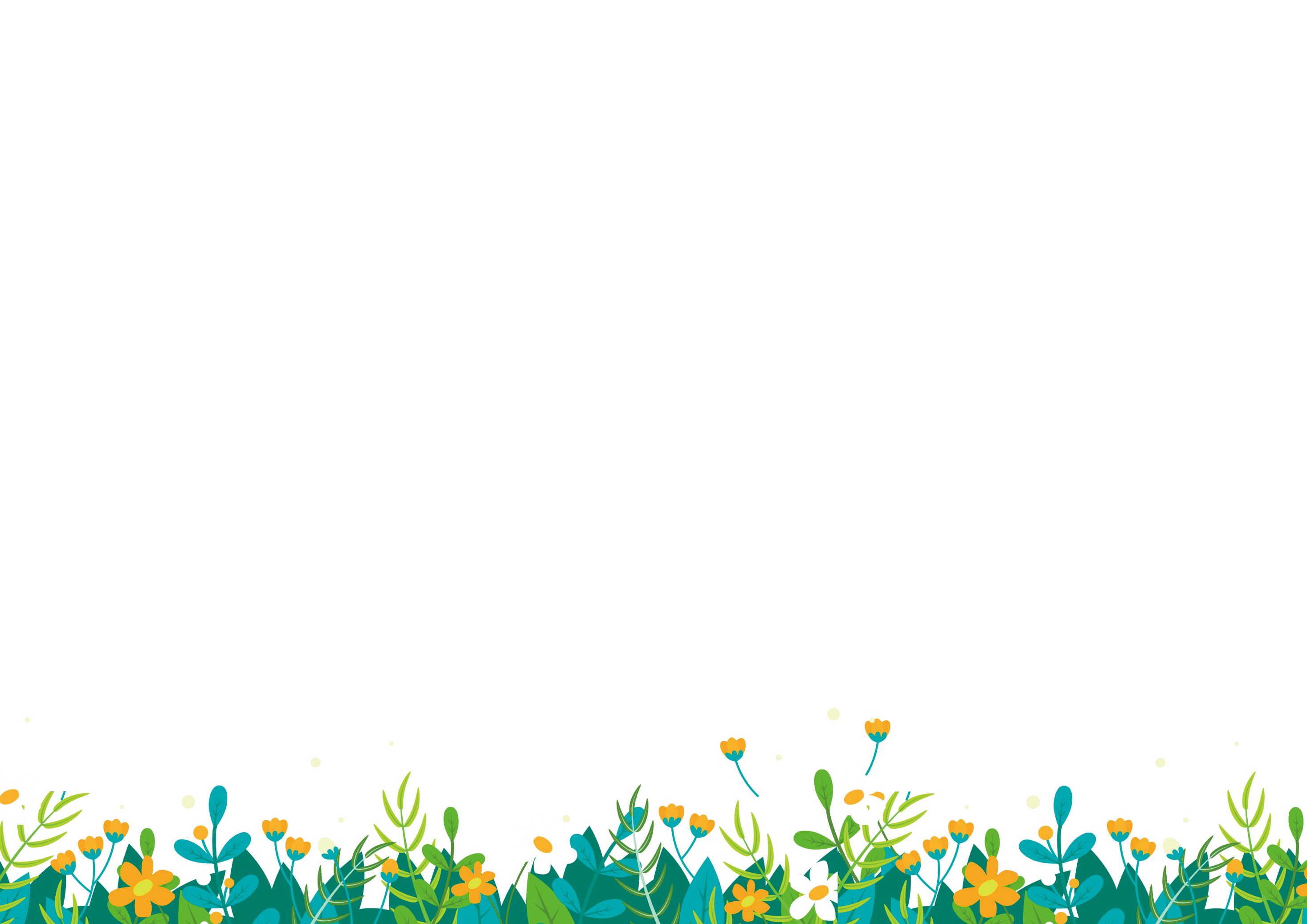 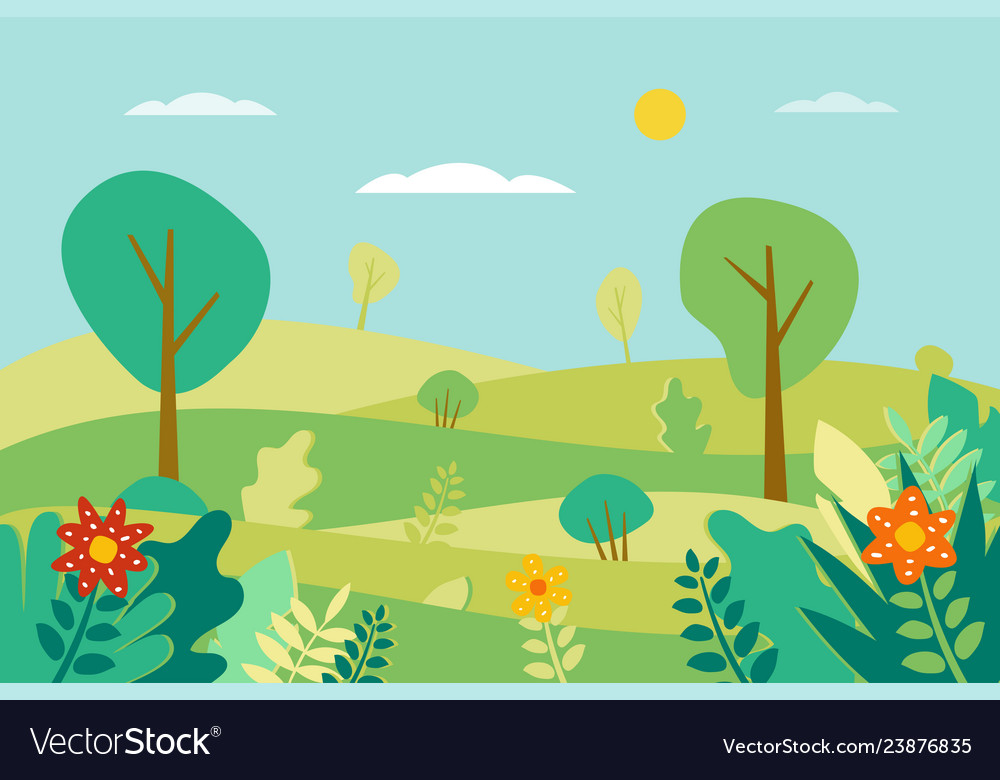 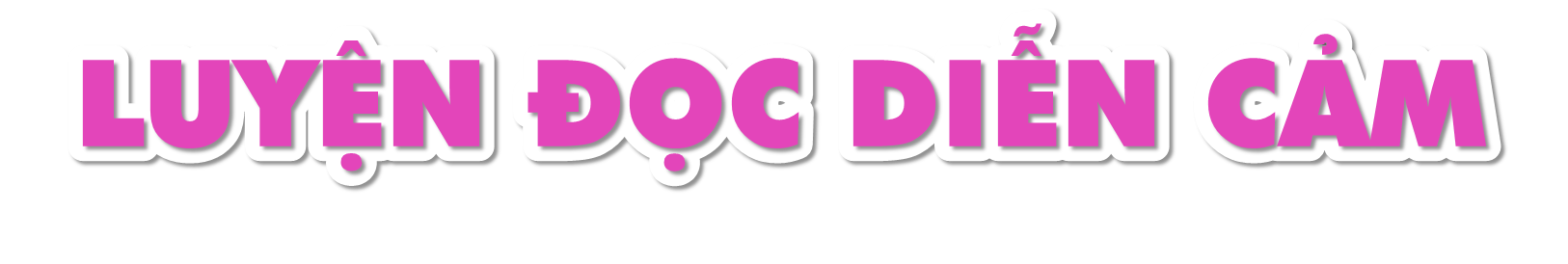 Đọc diễn cảm thể hiện tâm trạng nhân vật, giọng đọc vui tươi, tình cảm, nhẫn giọng vào những từ ngữ chữa thông tin quan trọng trong câu.
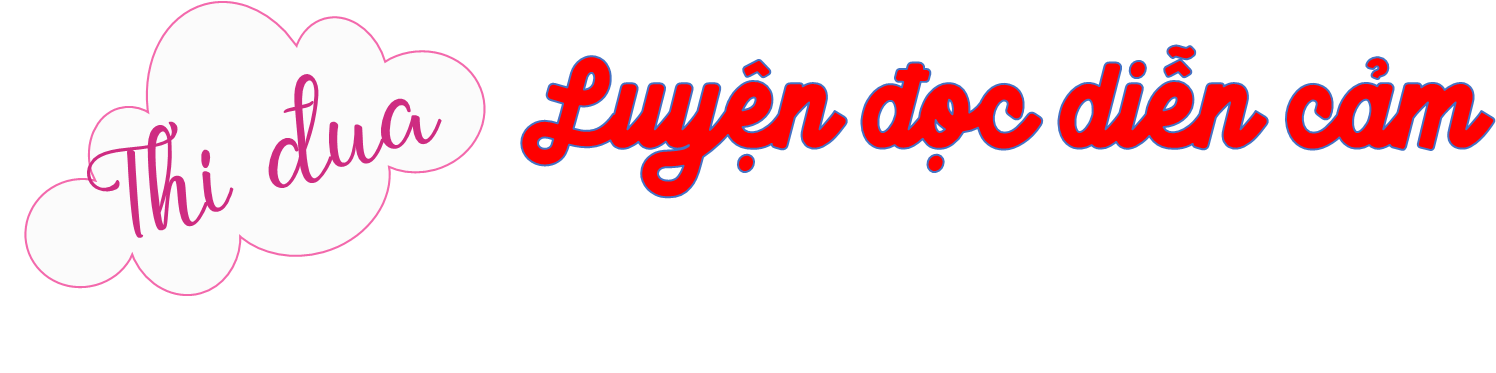 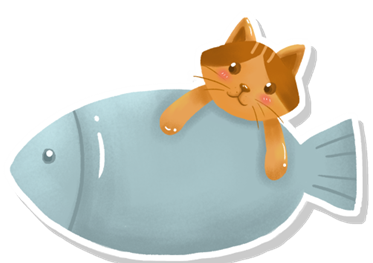 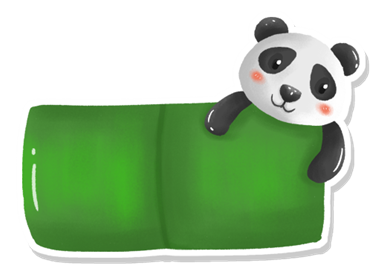 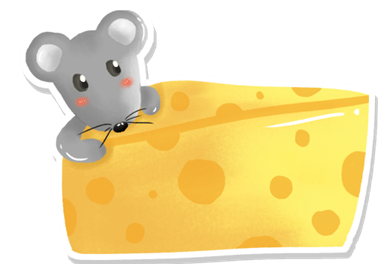 Tổ 4
Tổ 1
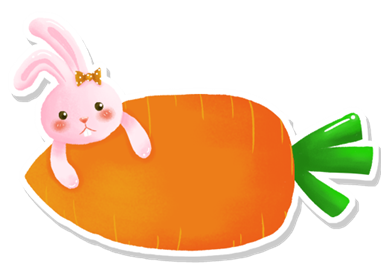 Tổ 3
Chấm điểm nào!
Tổ 2
[Speaker Notes: NHẬP ĐIỂM KHI TRÌNH CHIẾU]
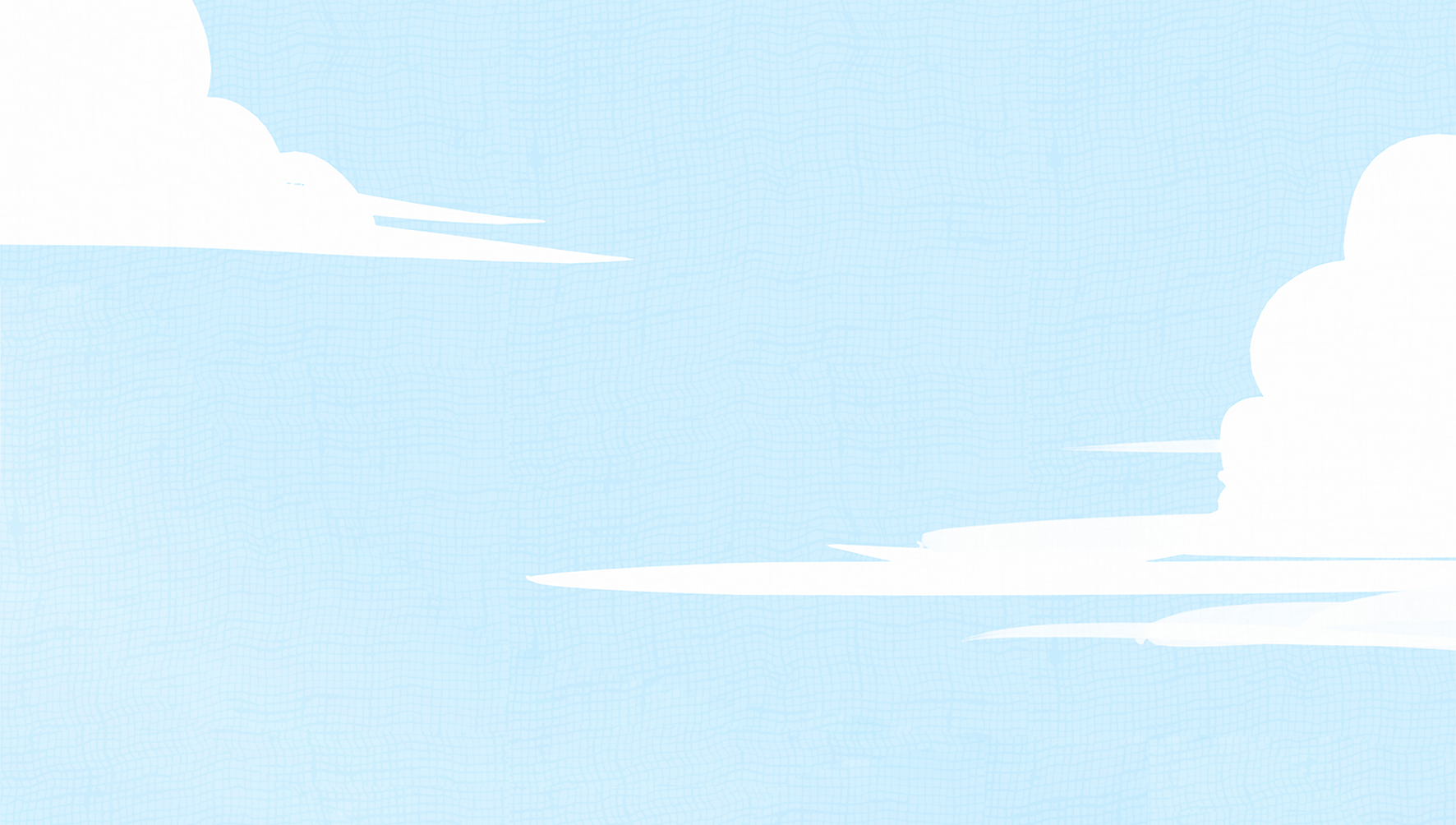 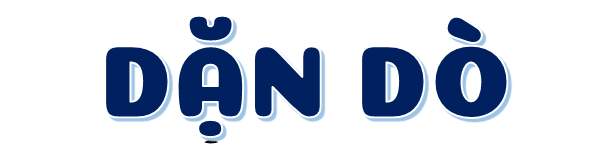 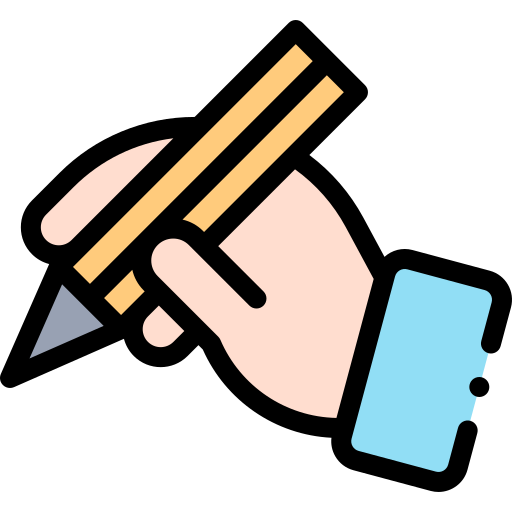 GV ĐIỀN VÀO ĐÂY
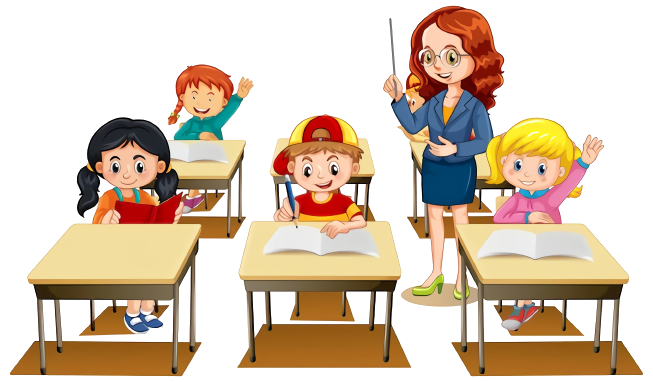 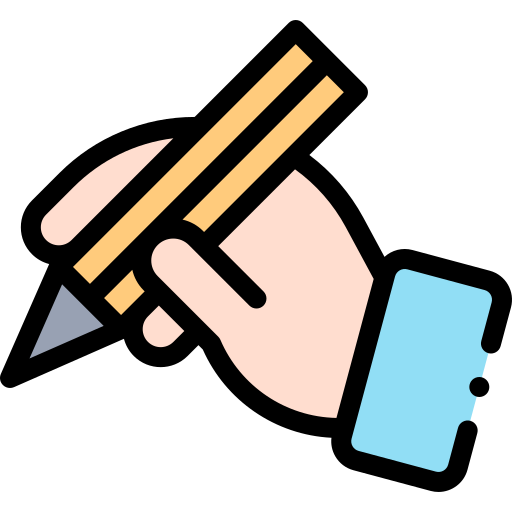 GV ĐIỀN VÀO ĐÂY
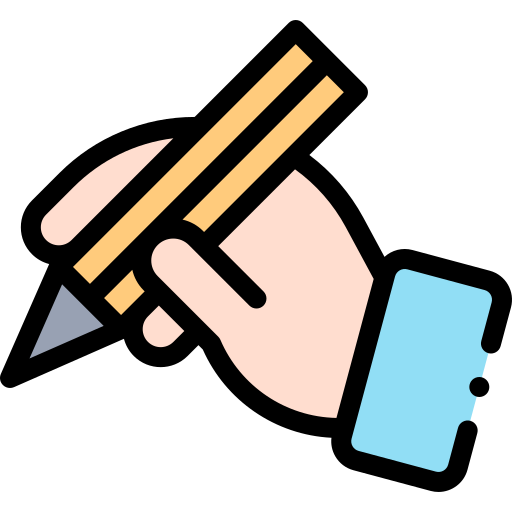 GV ĐIỀN VÀO ĐÂY
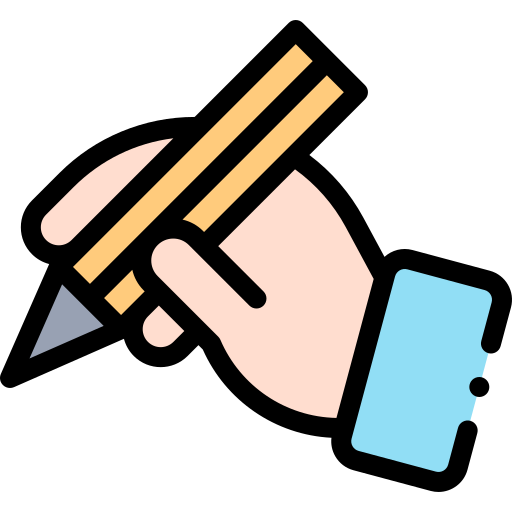 GV ĐIỀN VÀO ĐÂY
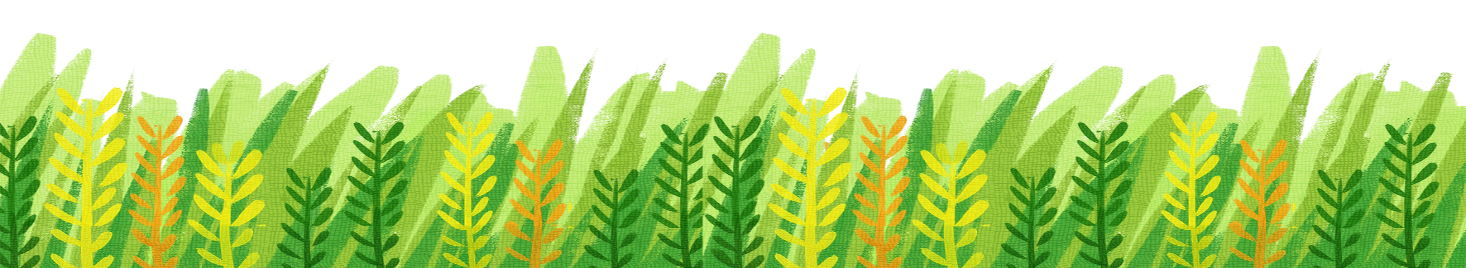 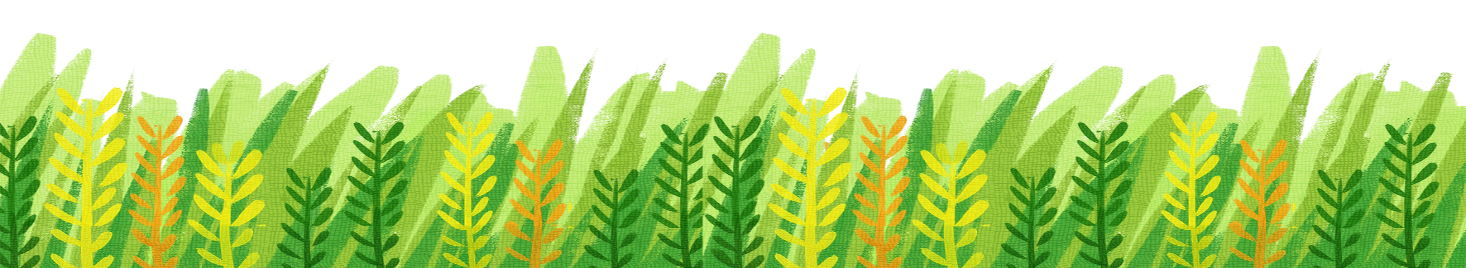 [Speaker Notes: Thiết kế: Hương Thảo – Zalo 0972115126. Các nick khác đều là giả mạo, ăn cắp chất xám]
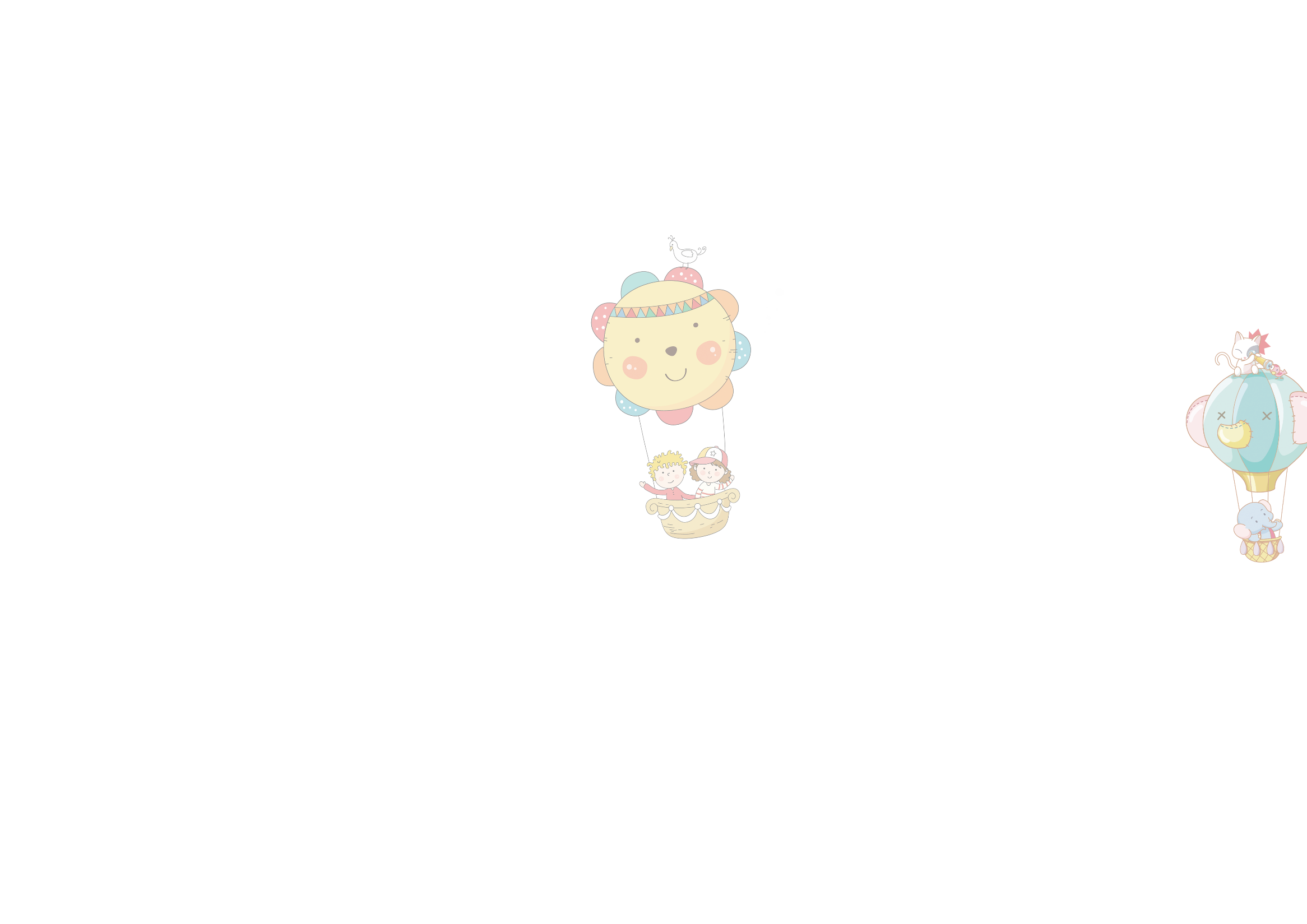 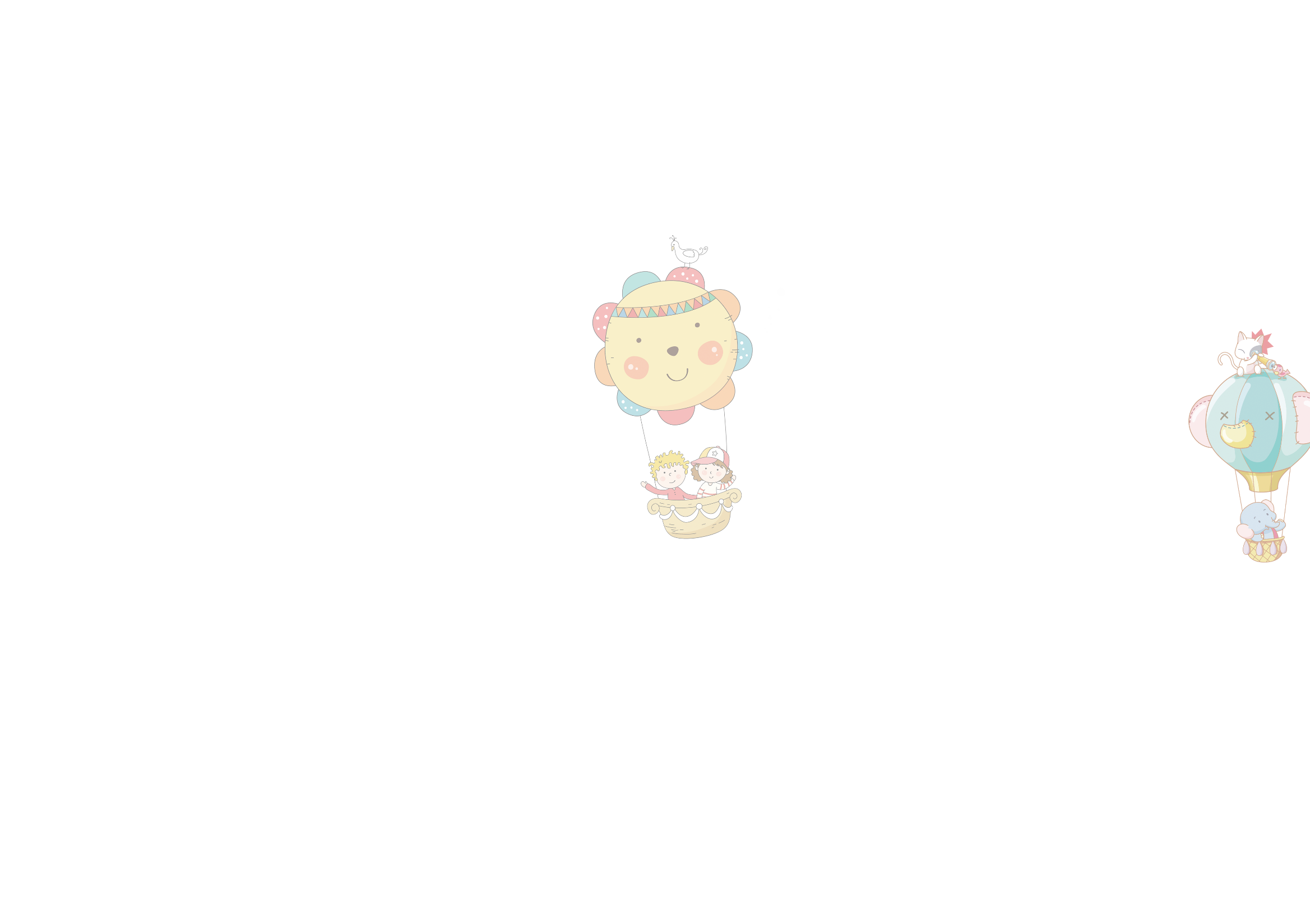 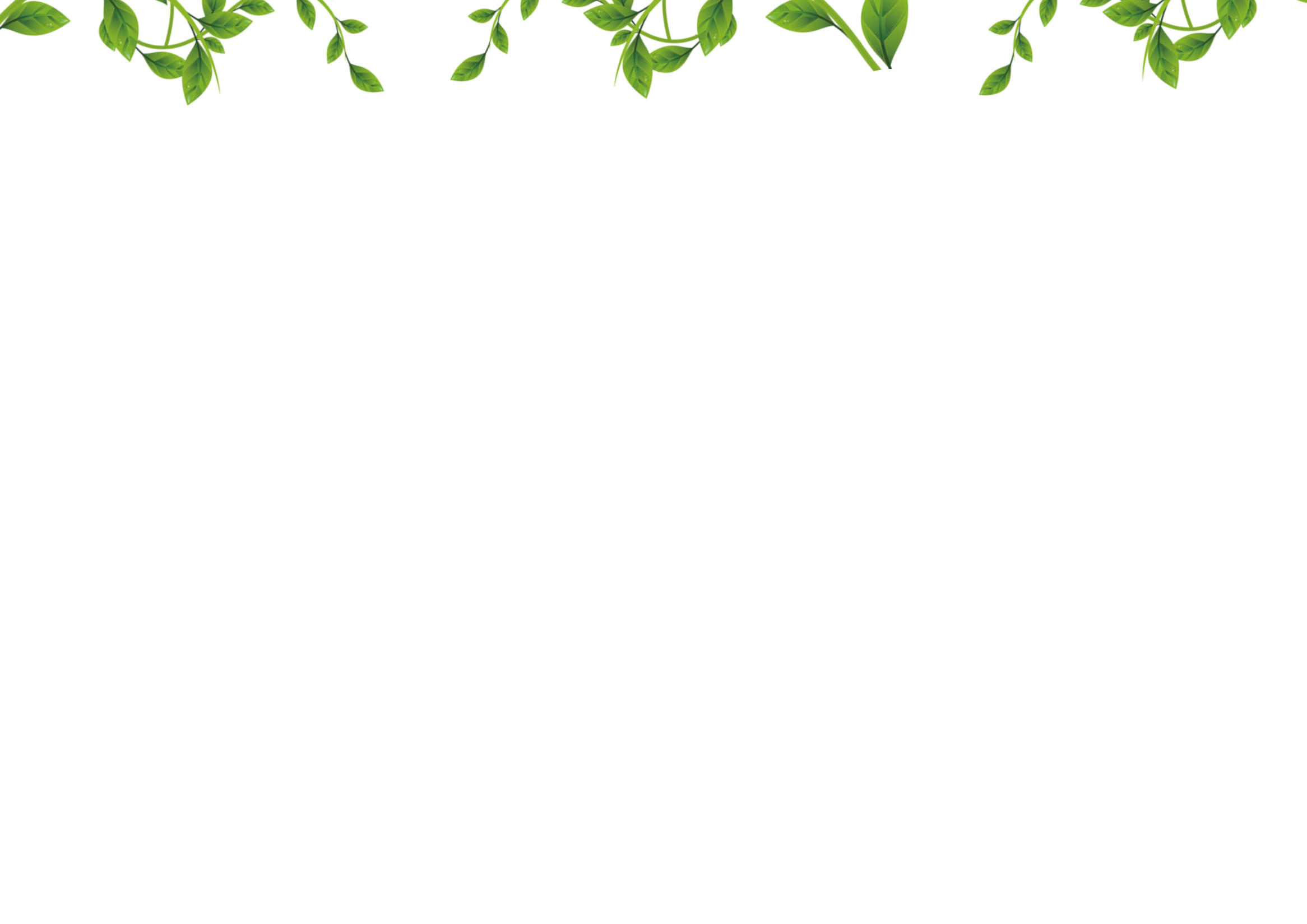 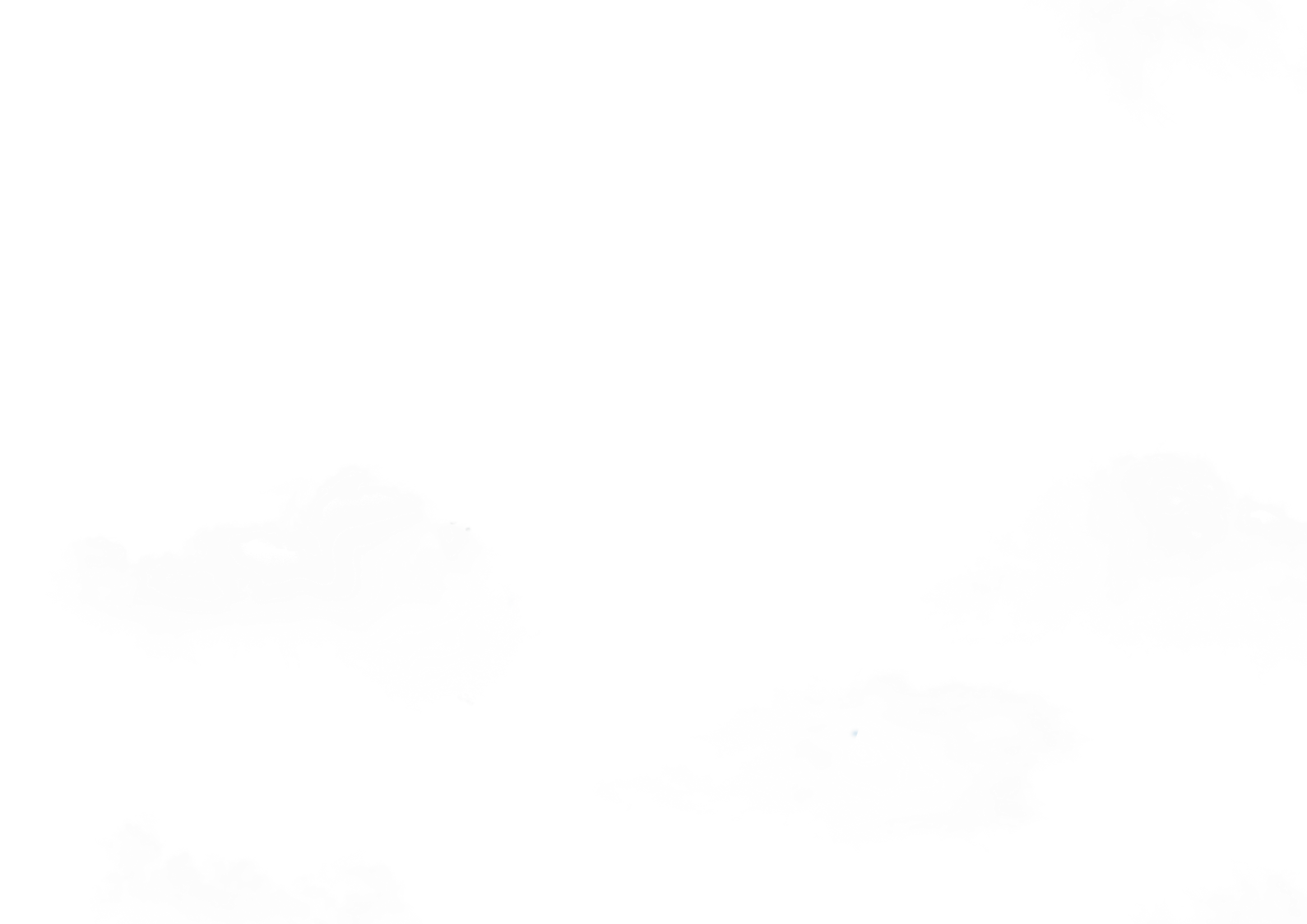 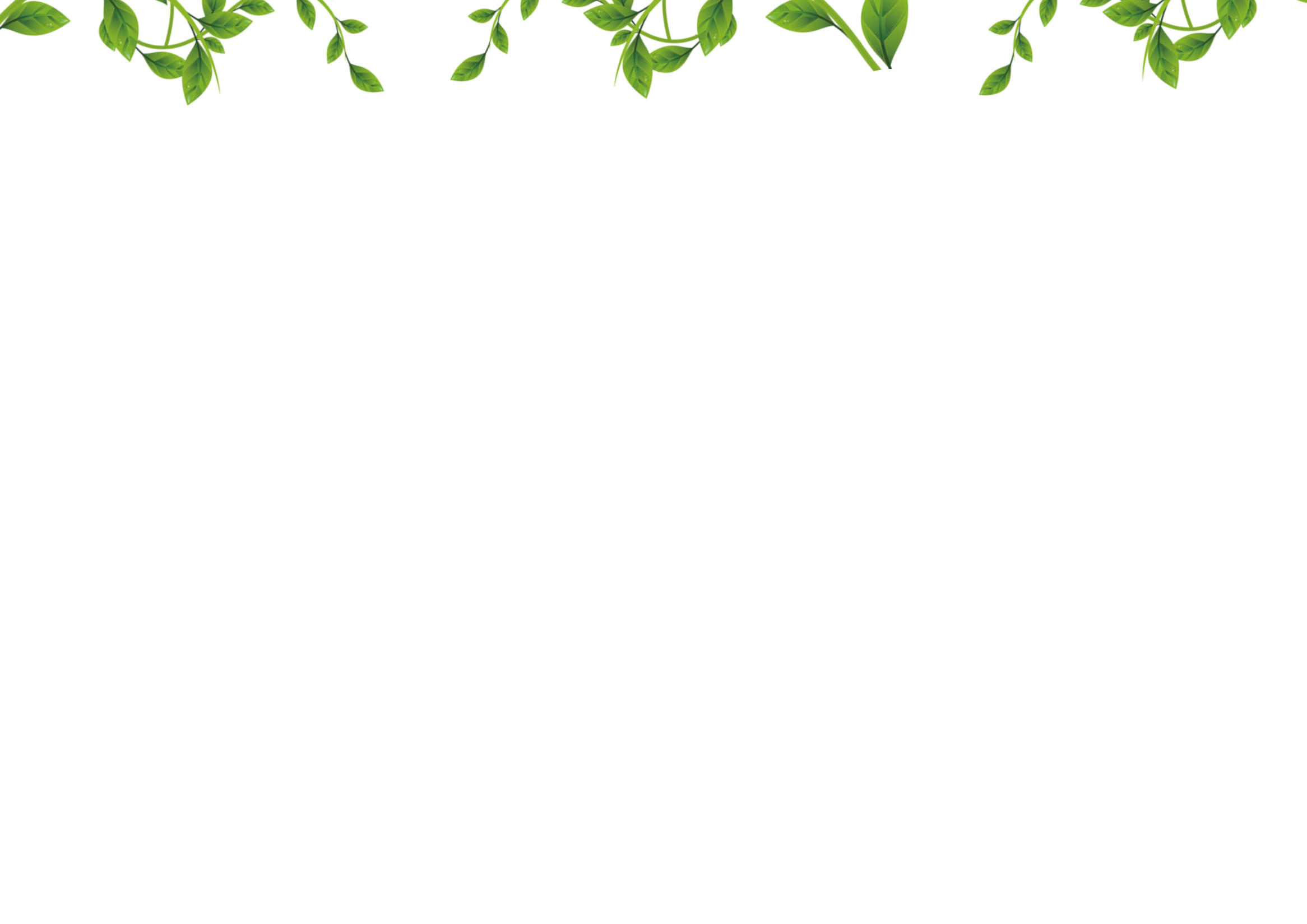 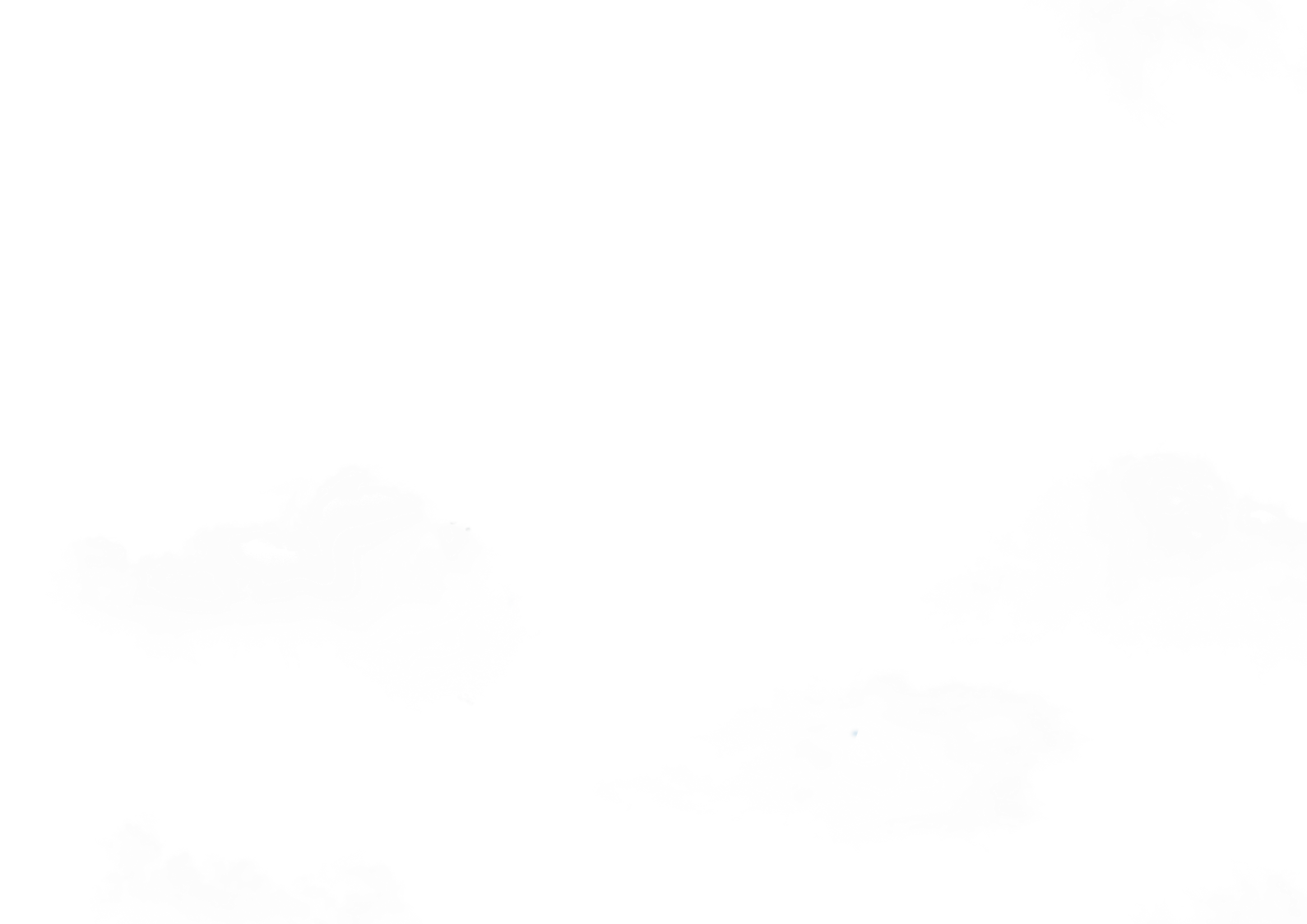 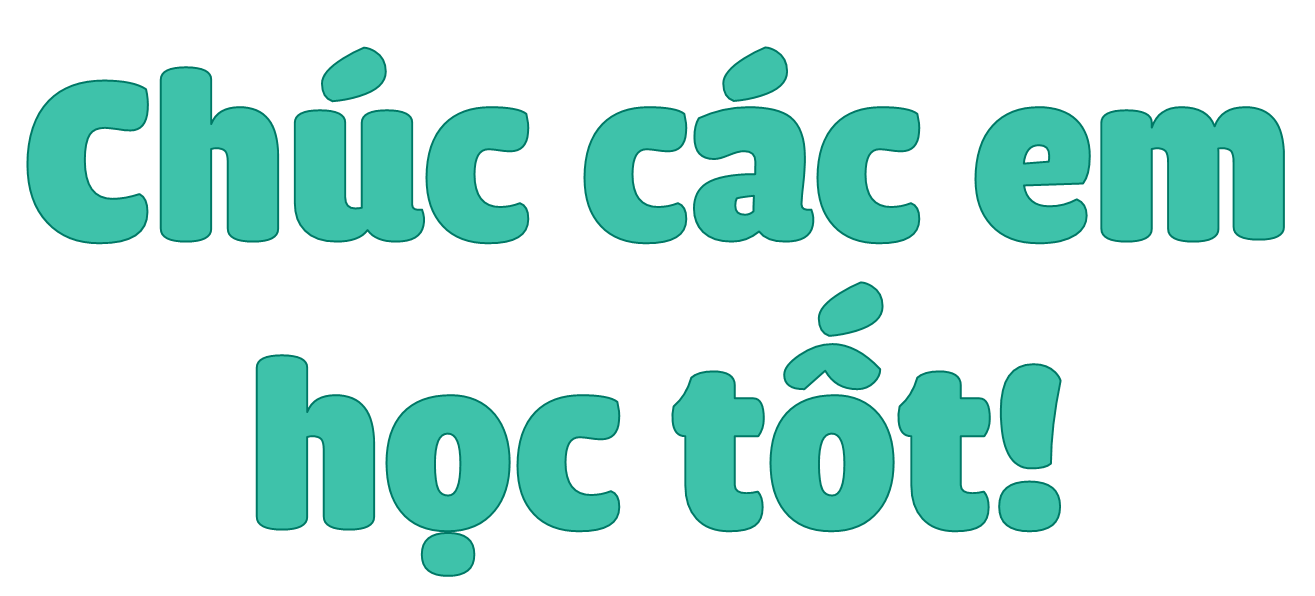 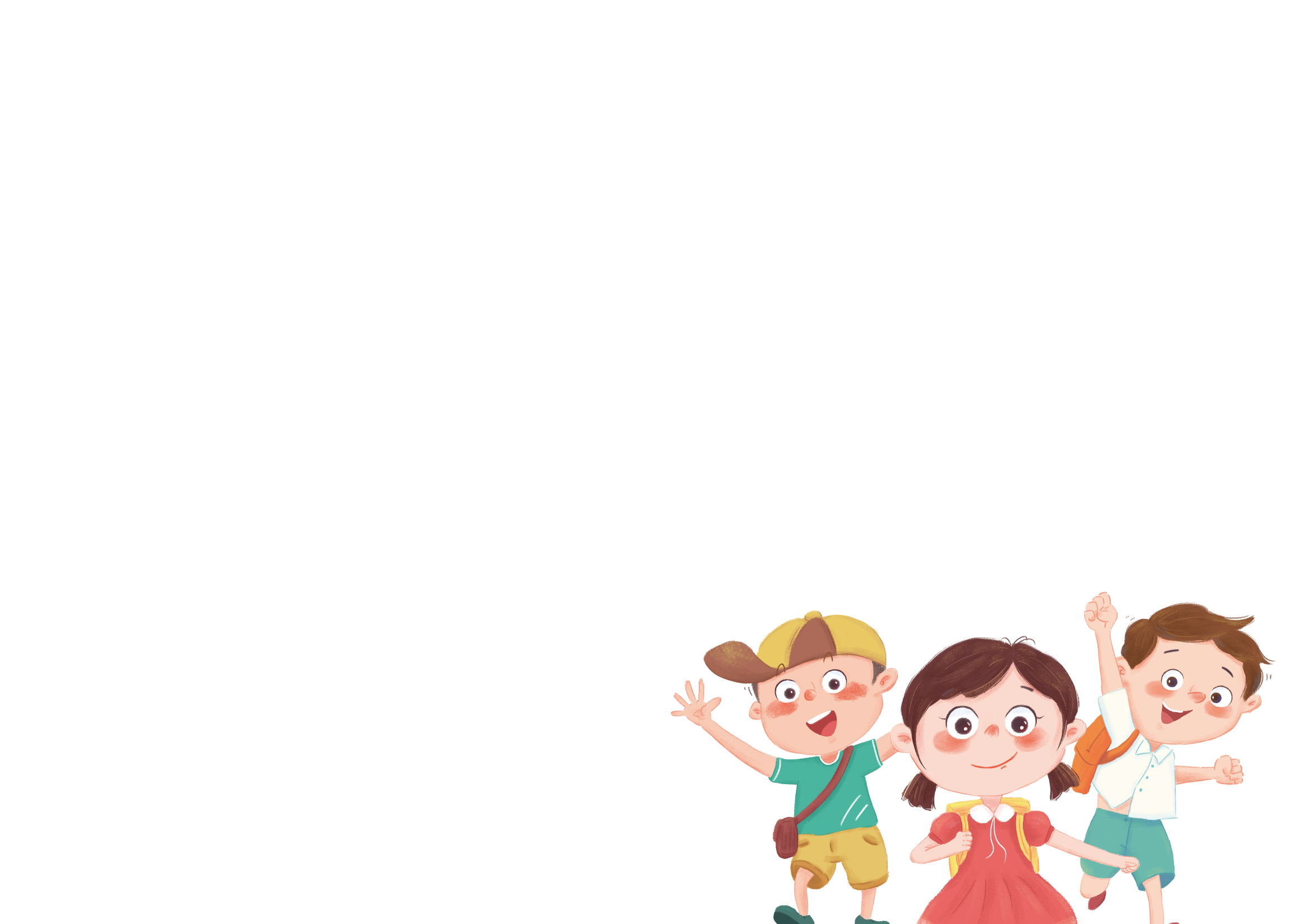 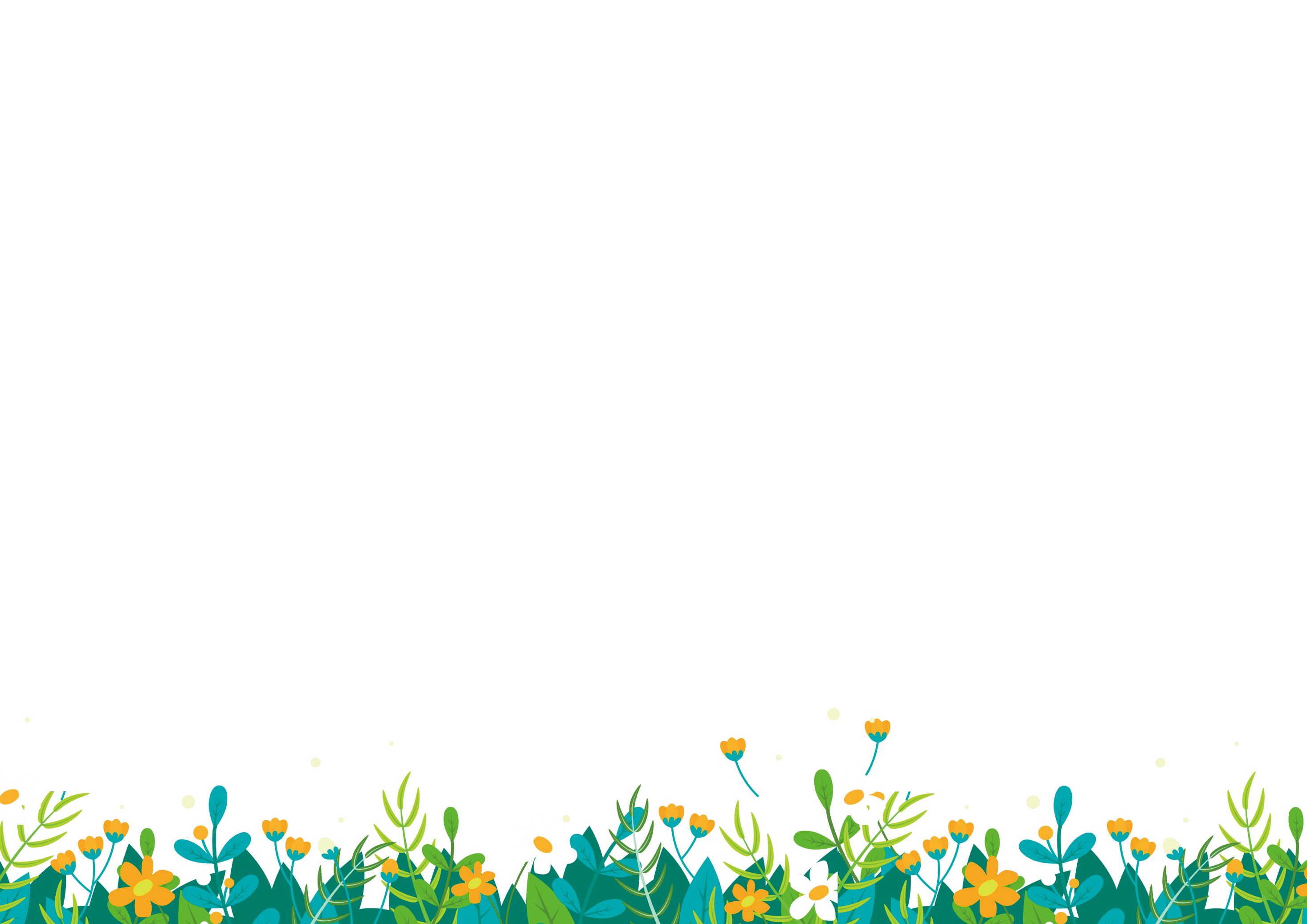